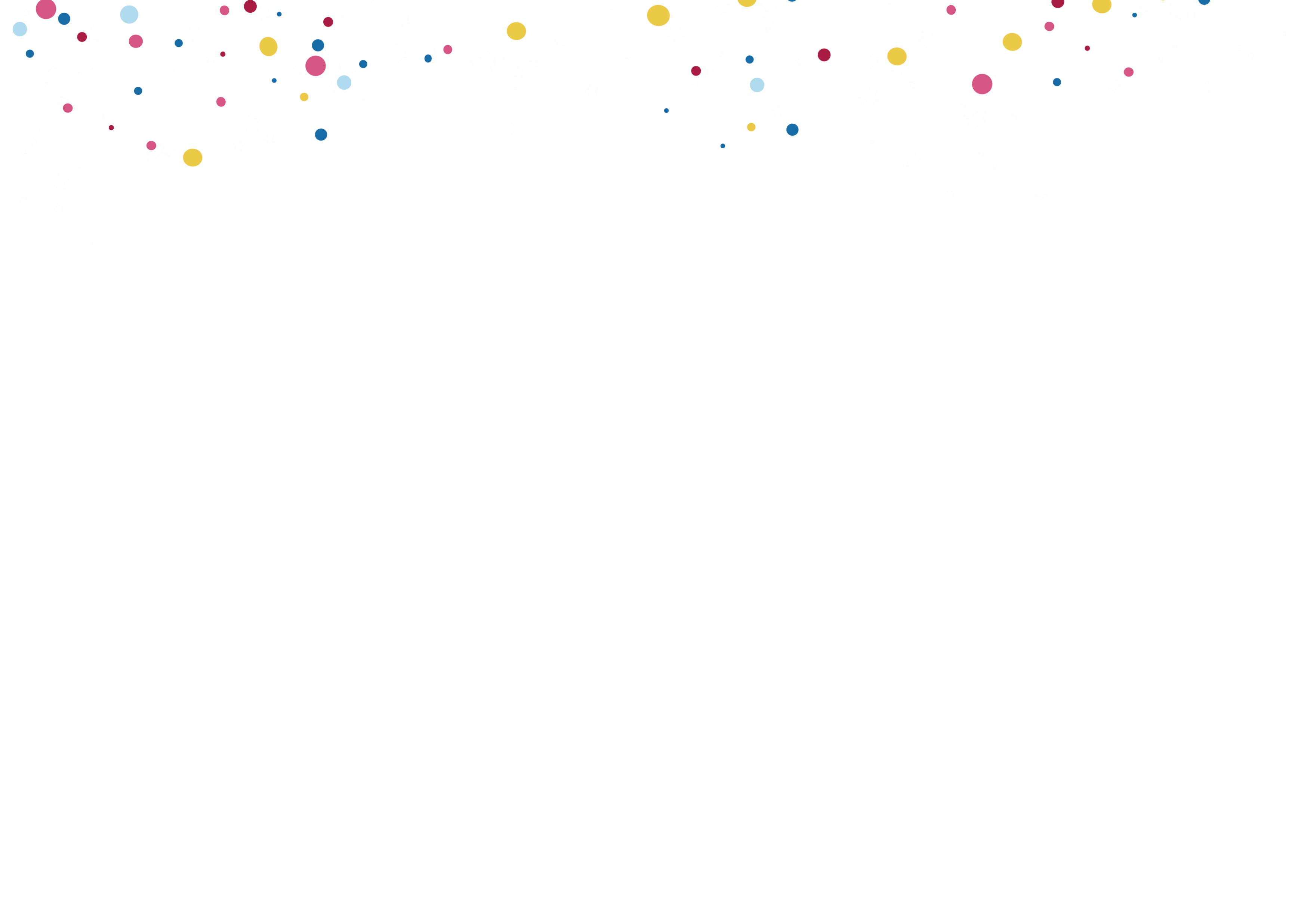 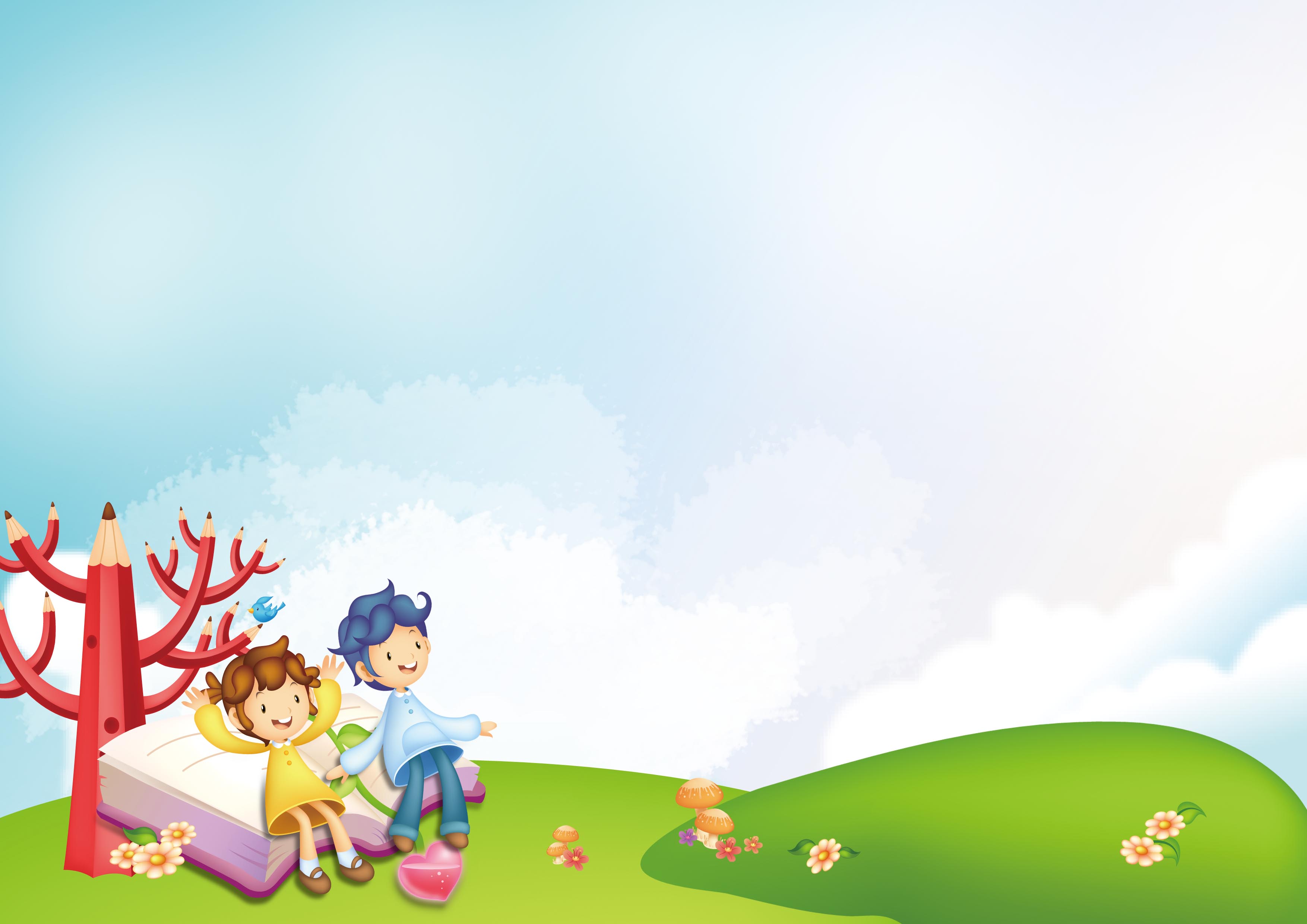 TRƯỜNG TIỂU HỌC ÁI MỘ A
Bài giảng điện tử Lớp 3
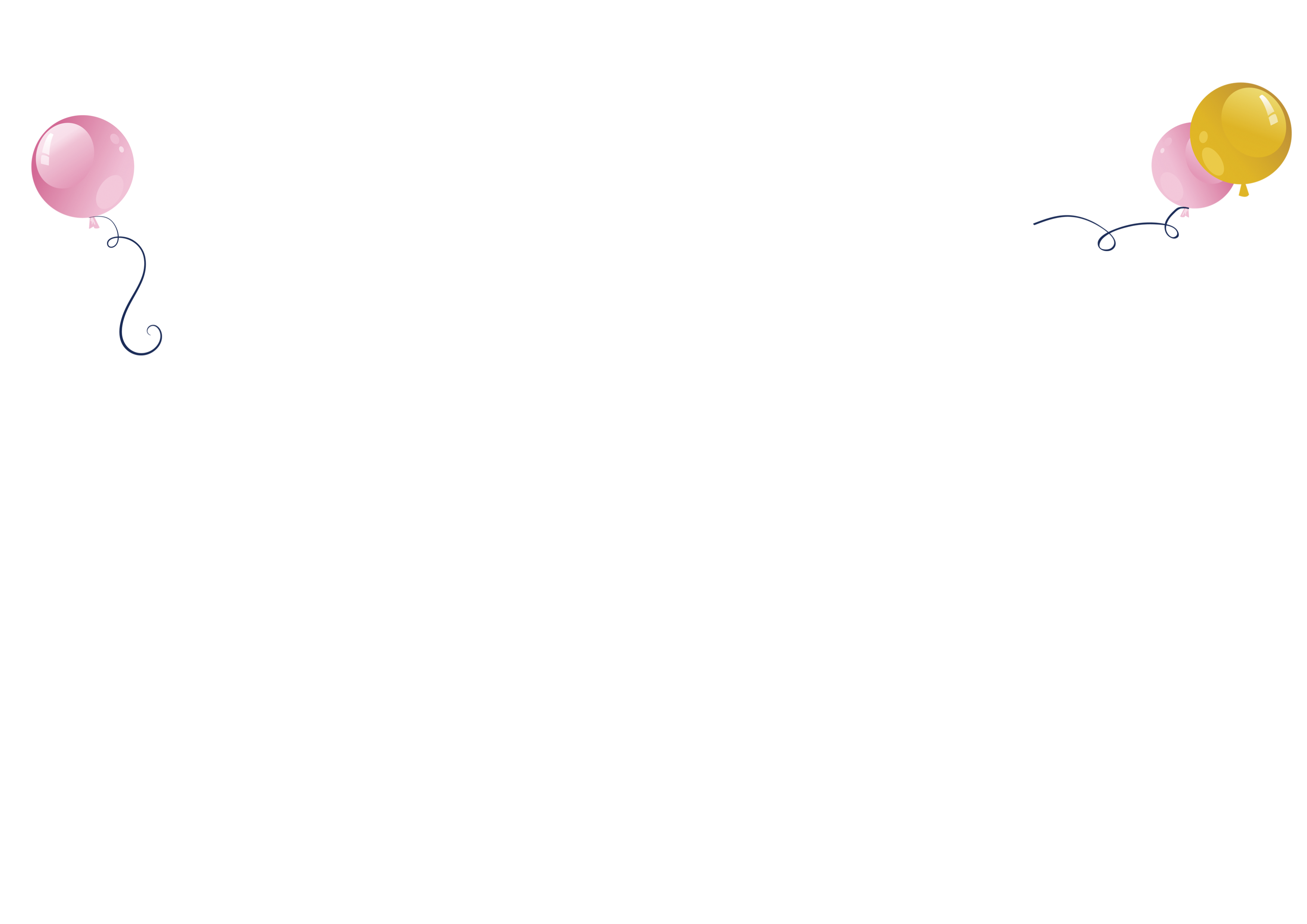 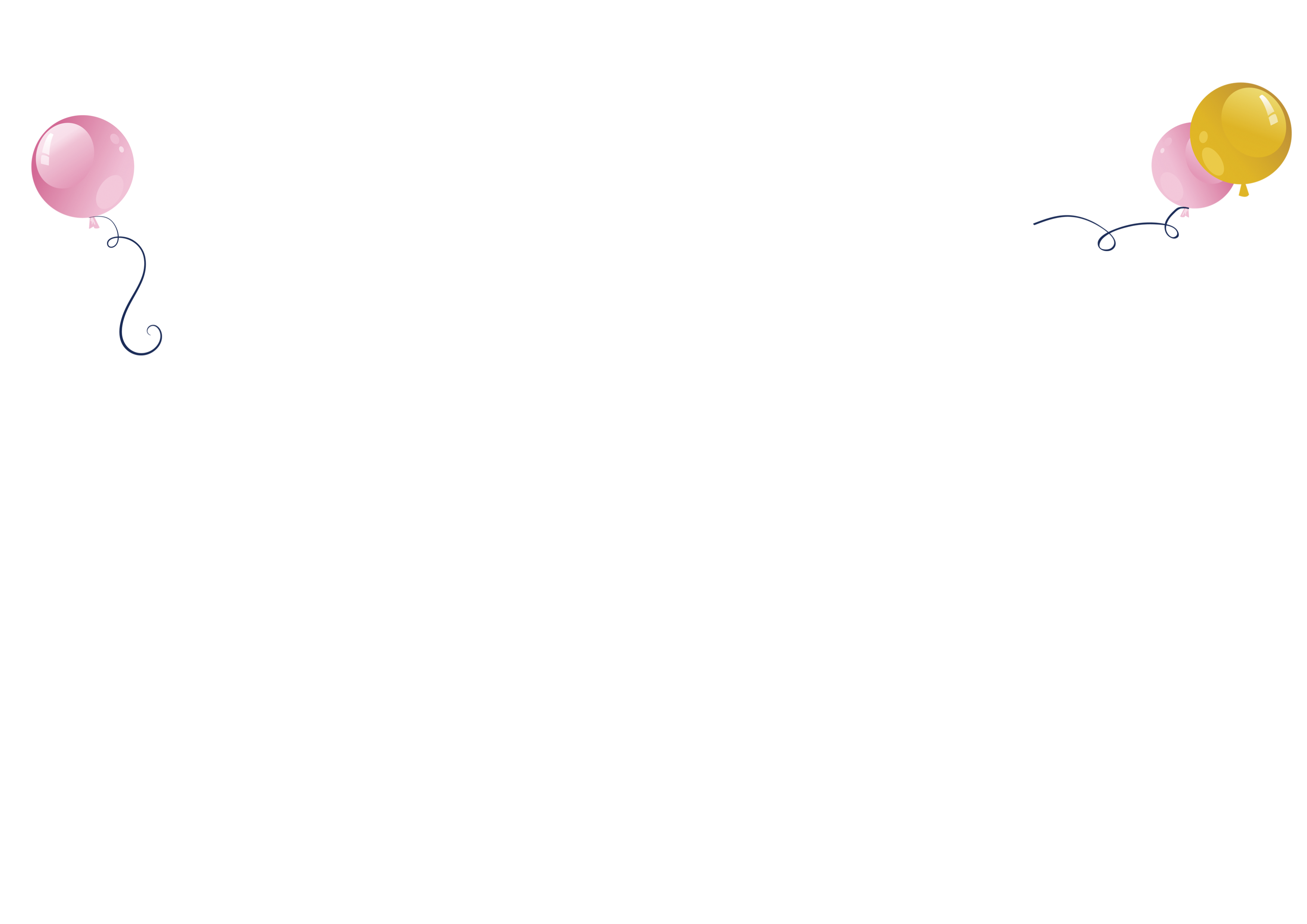 Môn: Toán
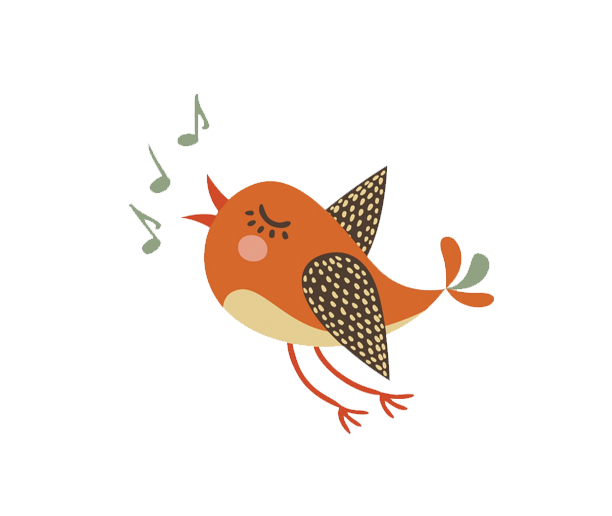 ÔN TẬP VỀ PHÉP NHÂN, BẢNG NHÂN 2, NHÂN 5
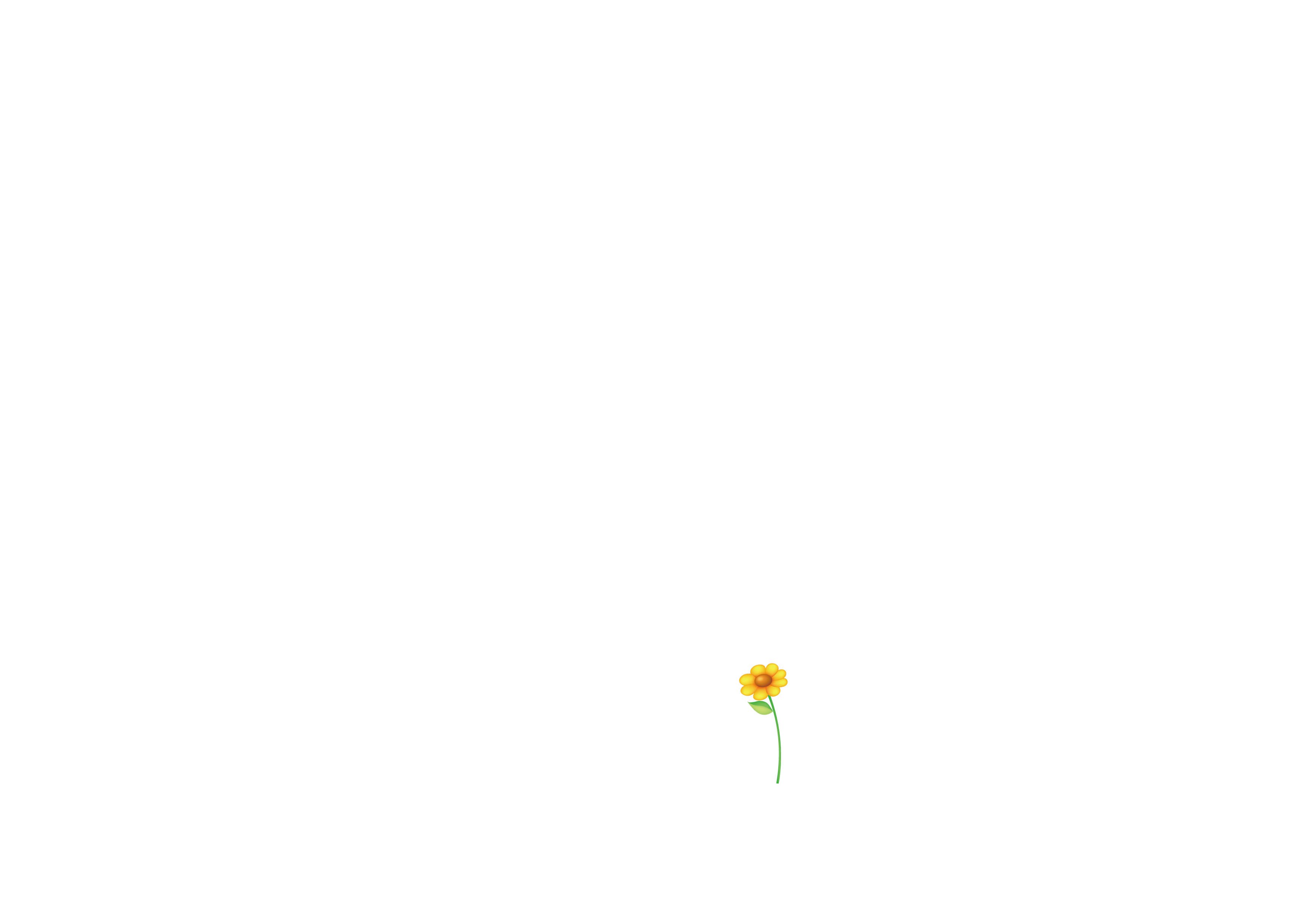 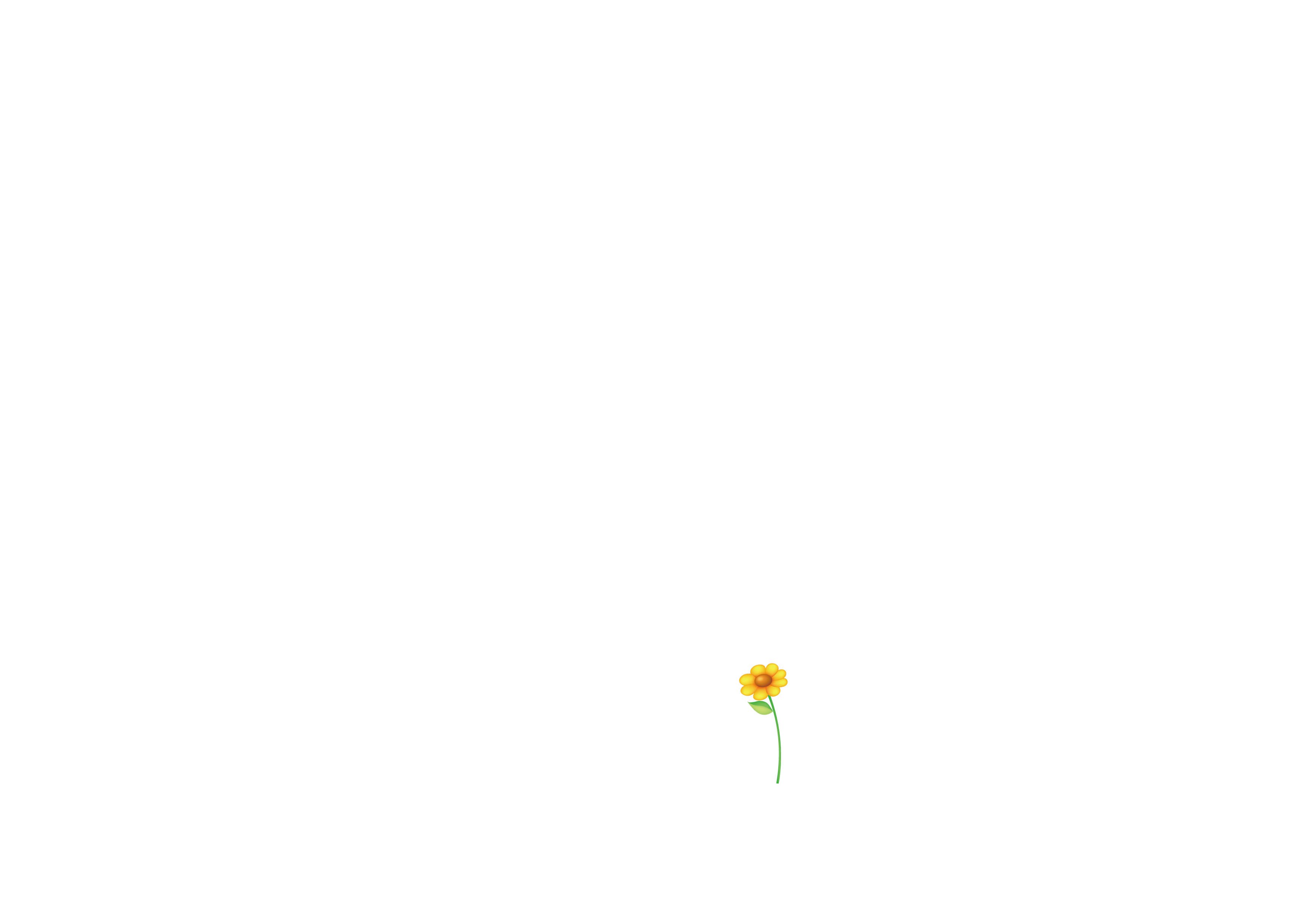 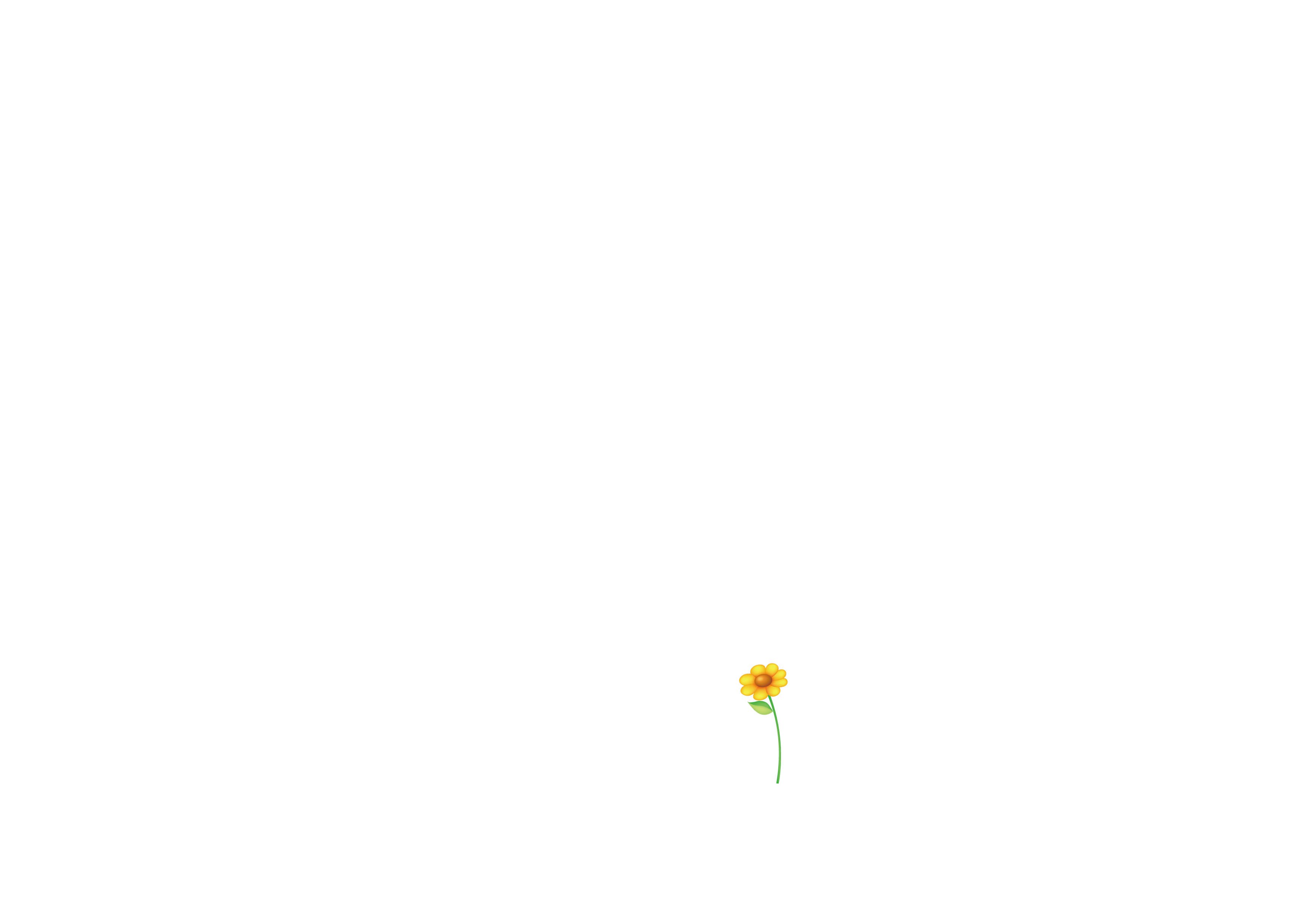 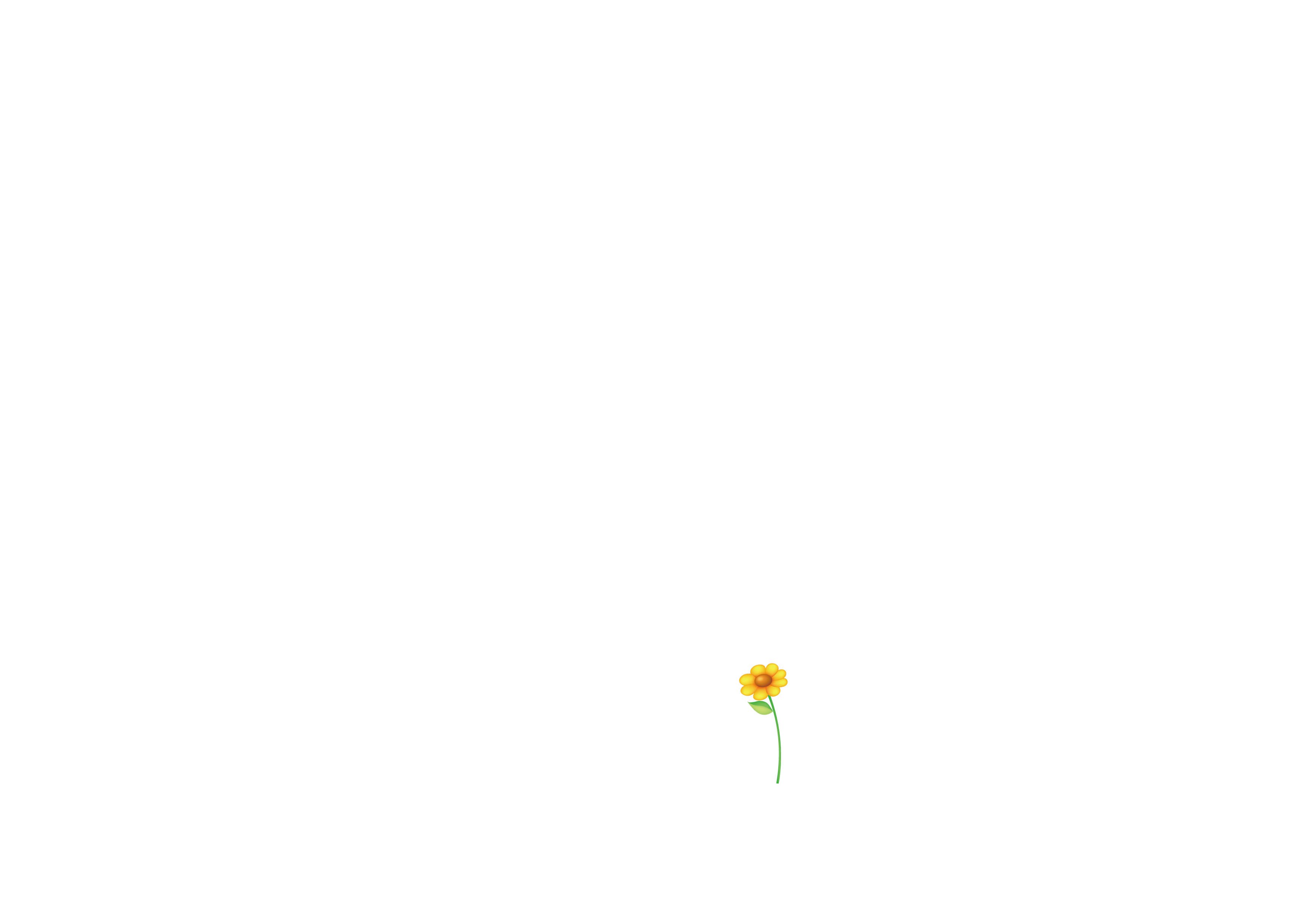 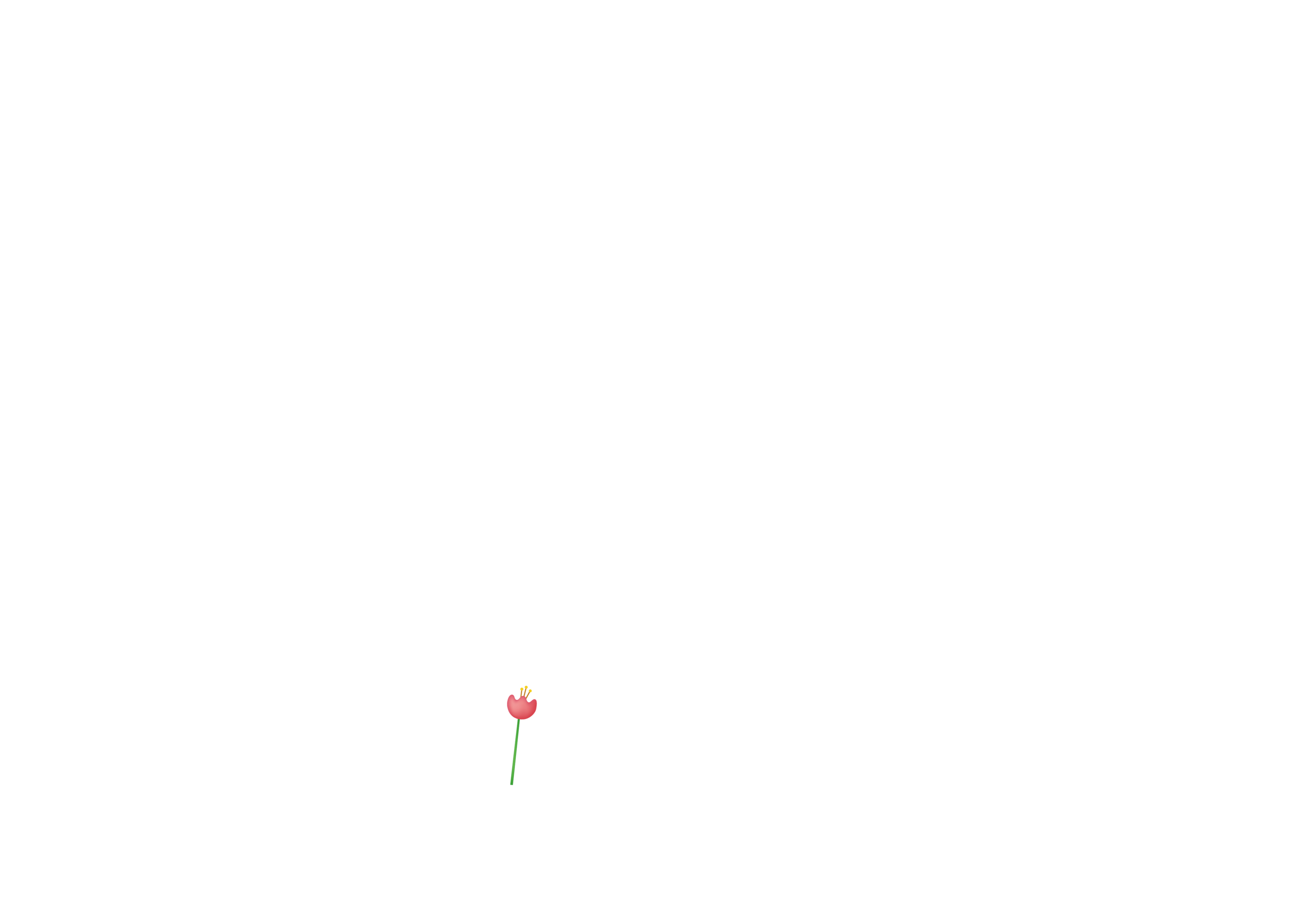 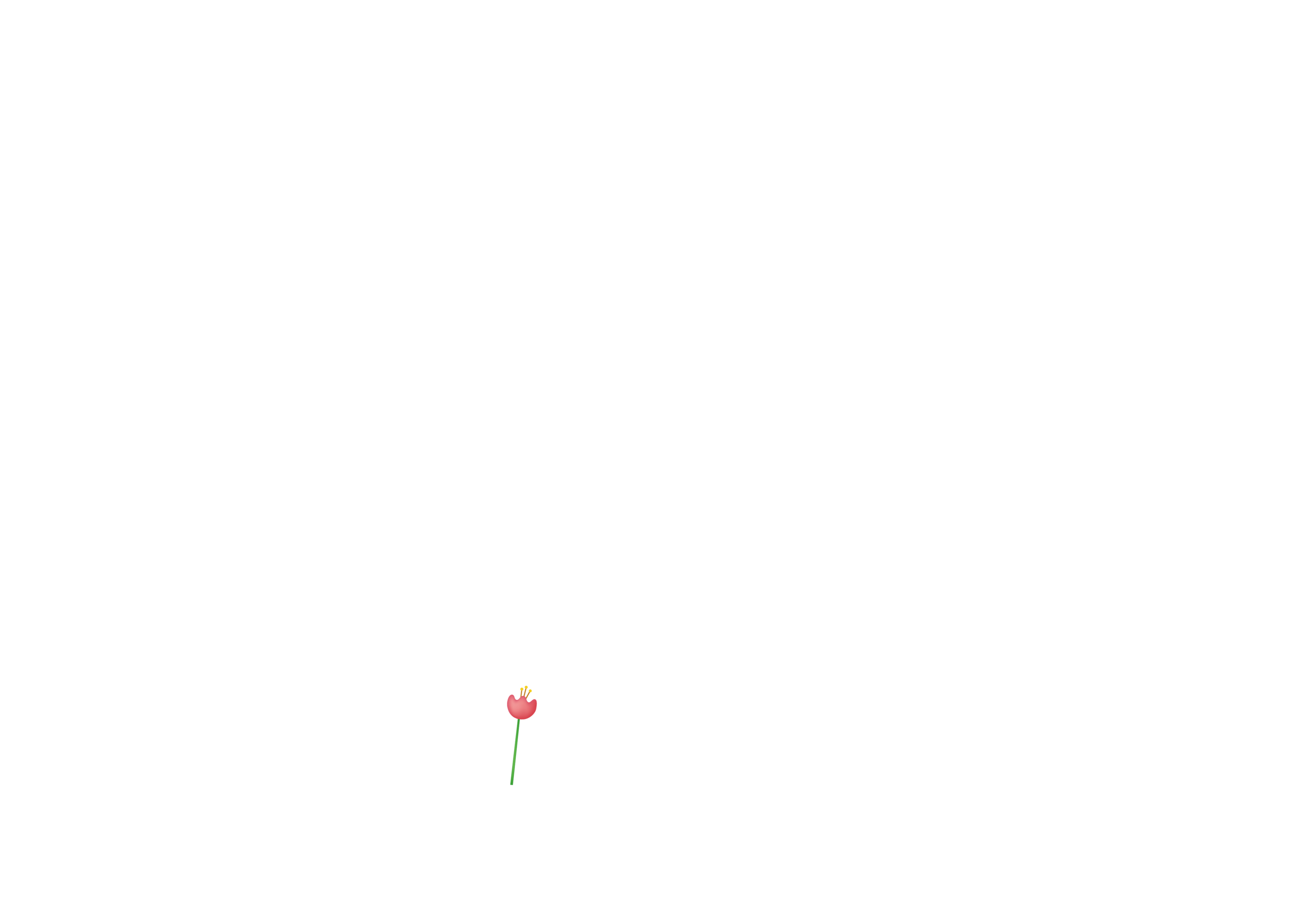 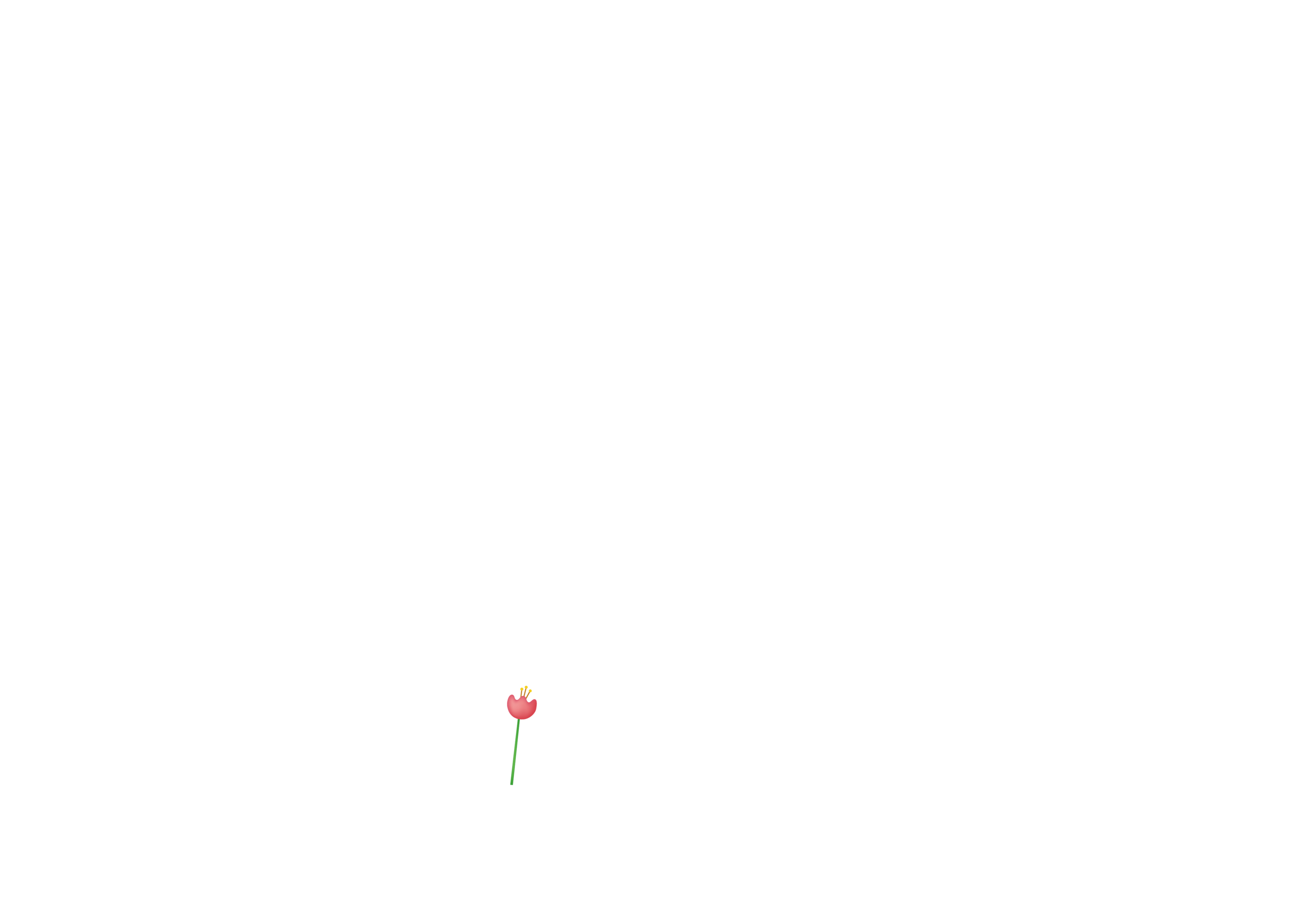 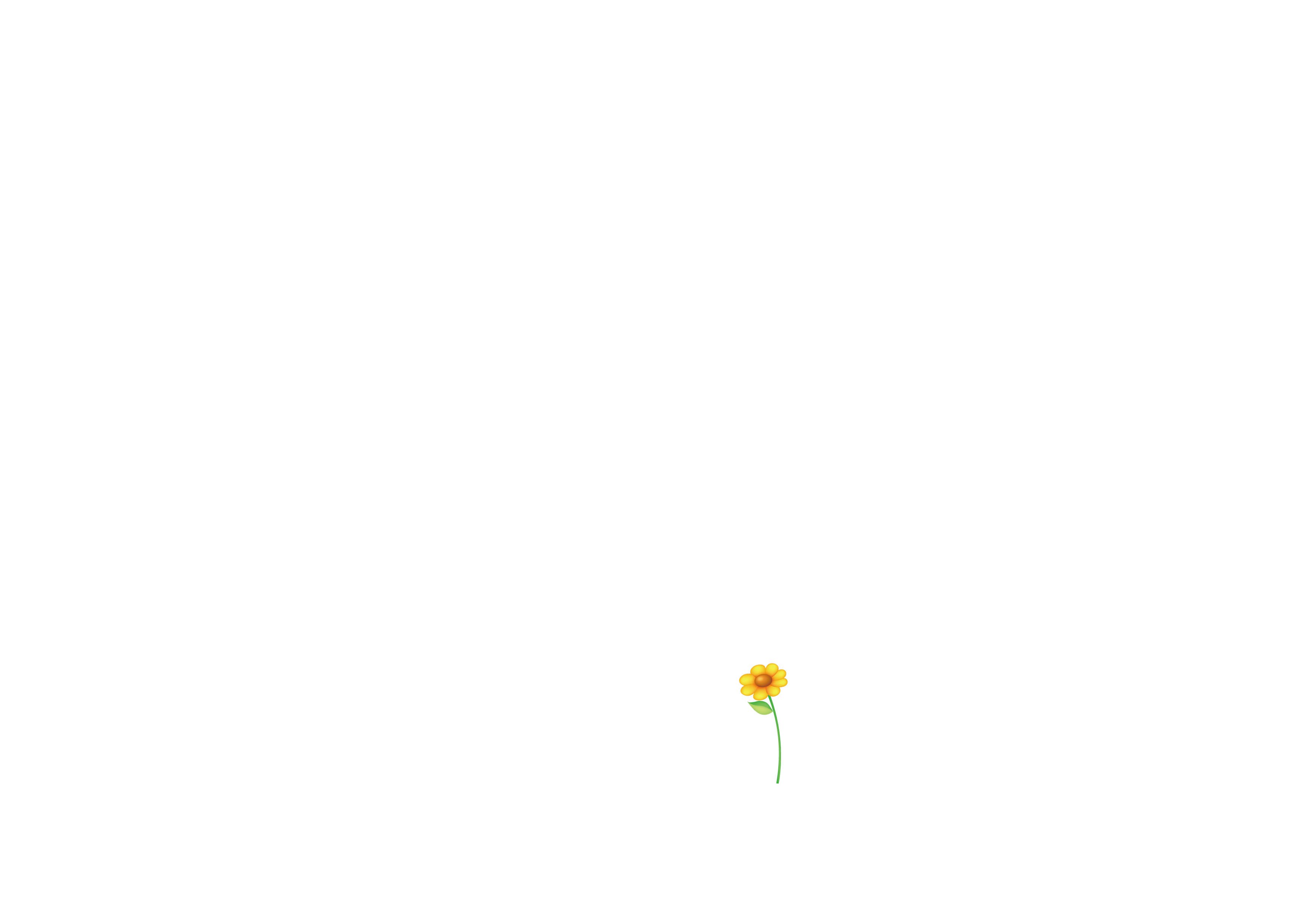 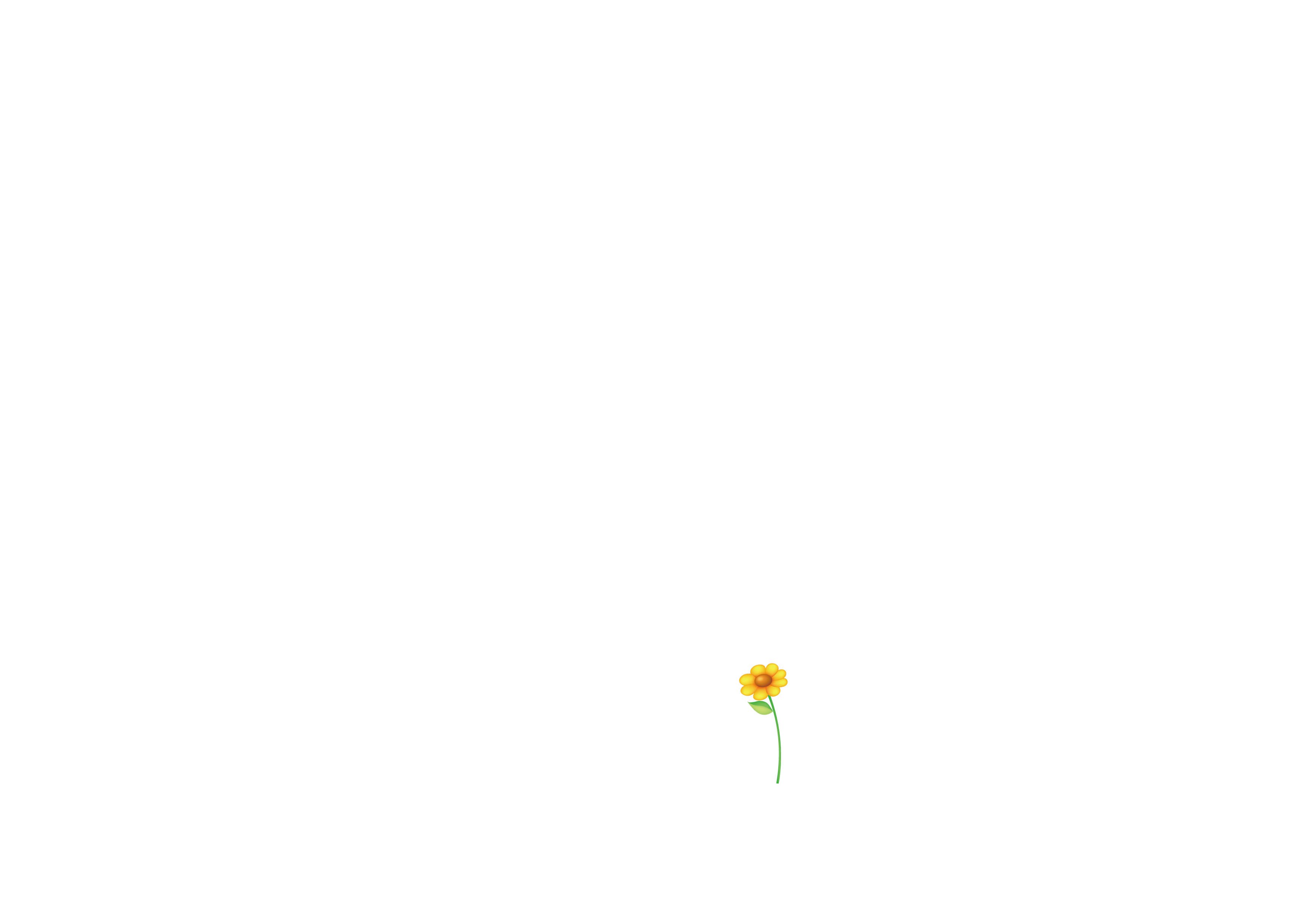 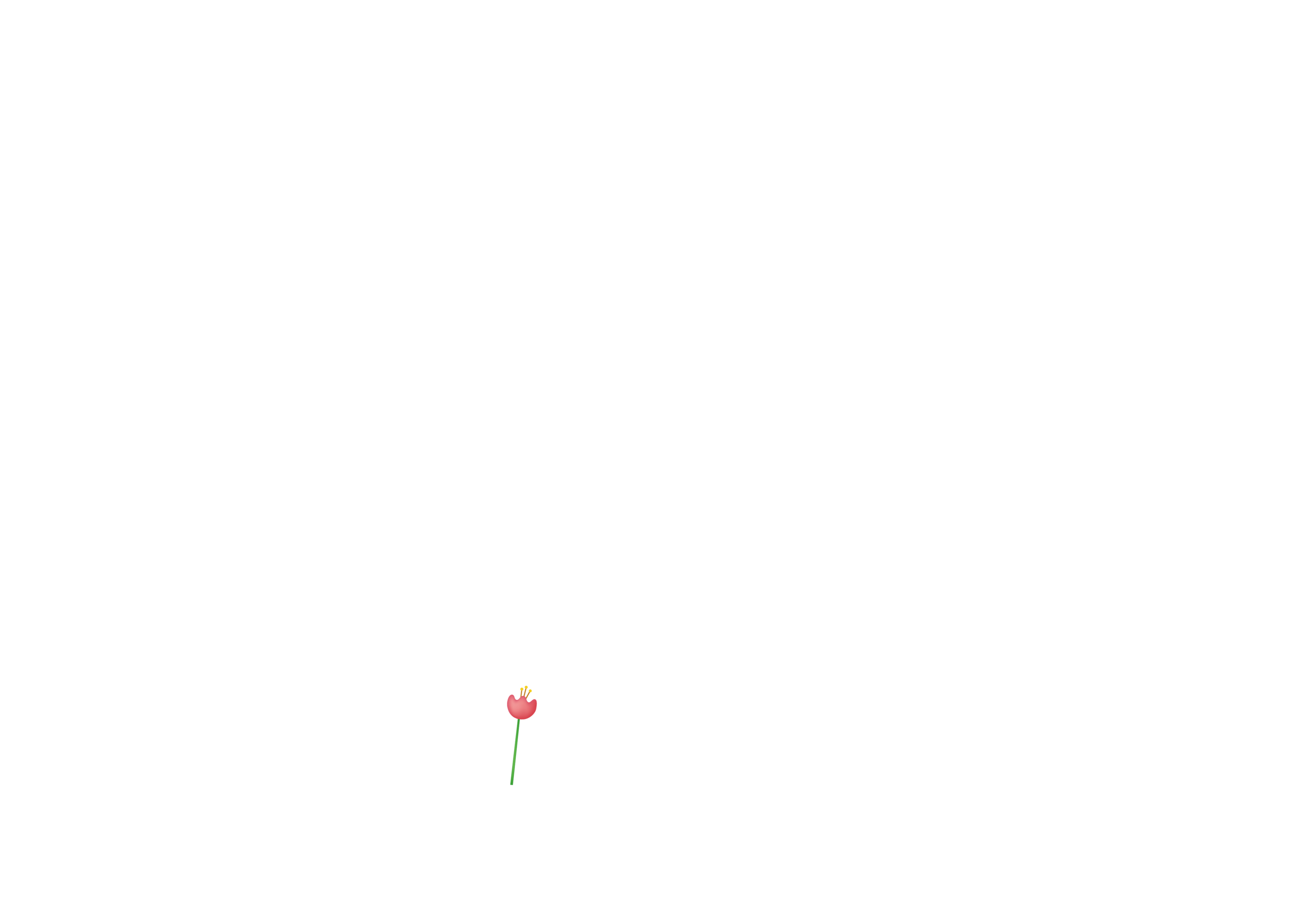 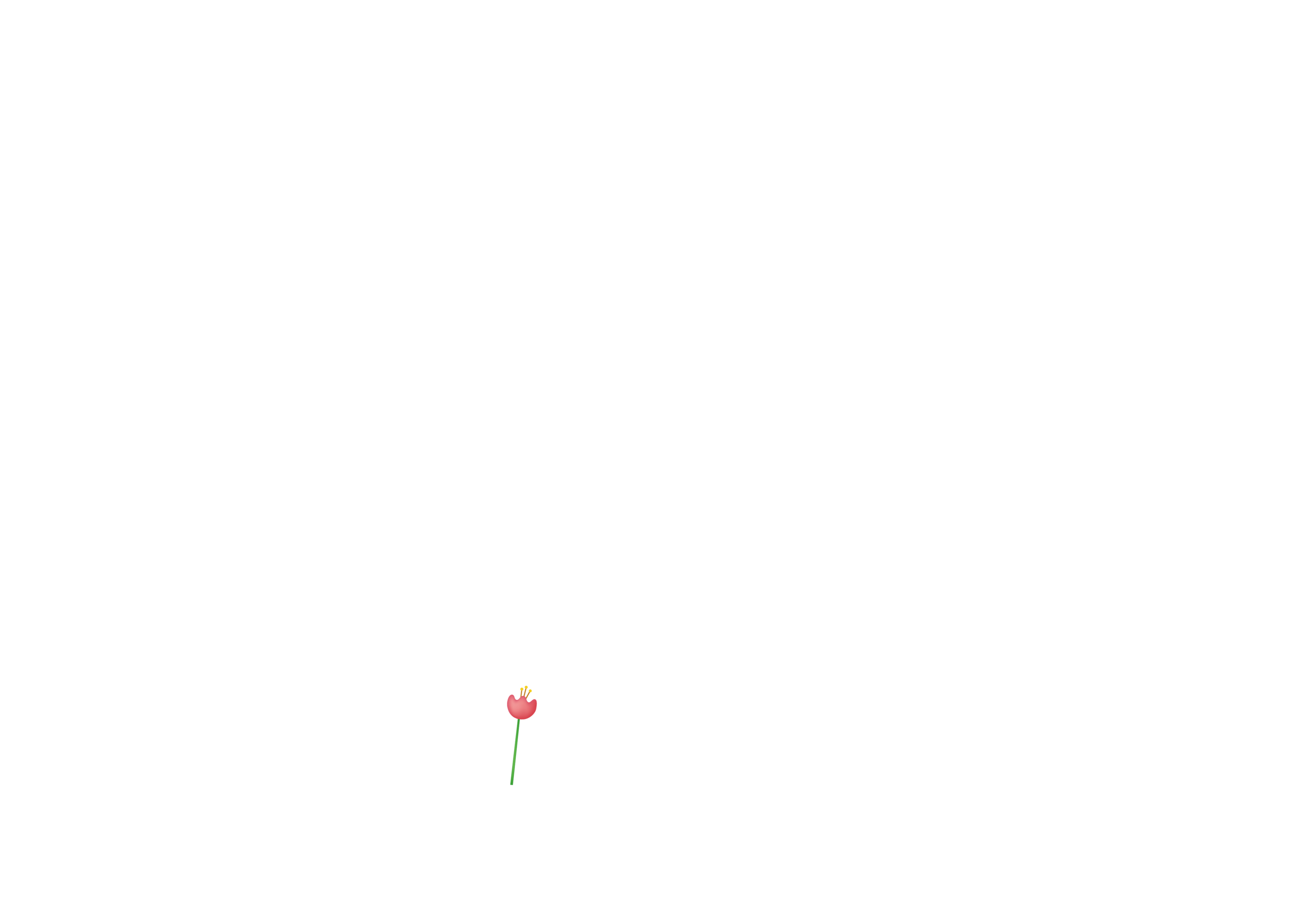 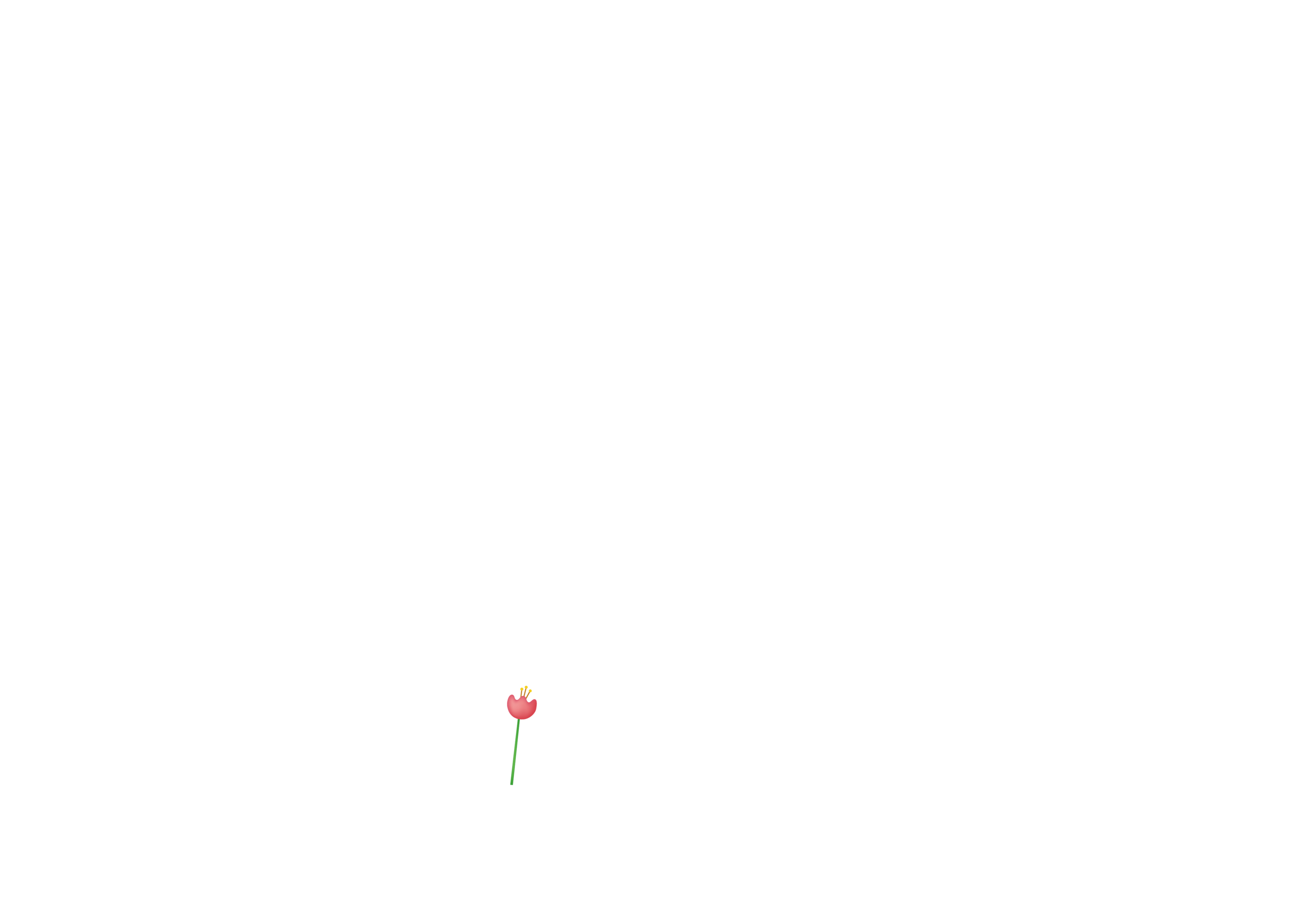 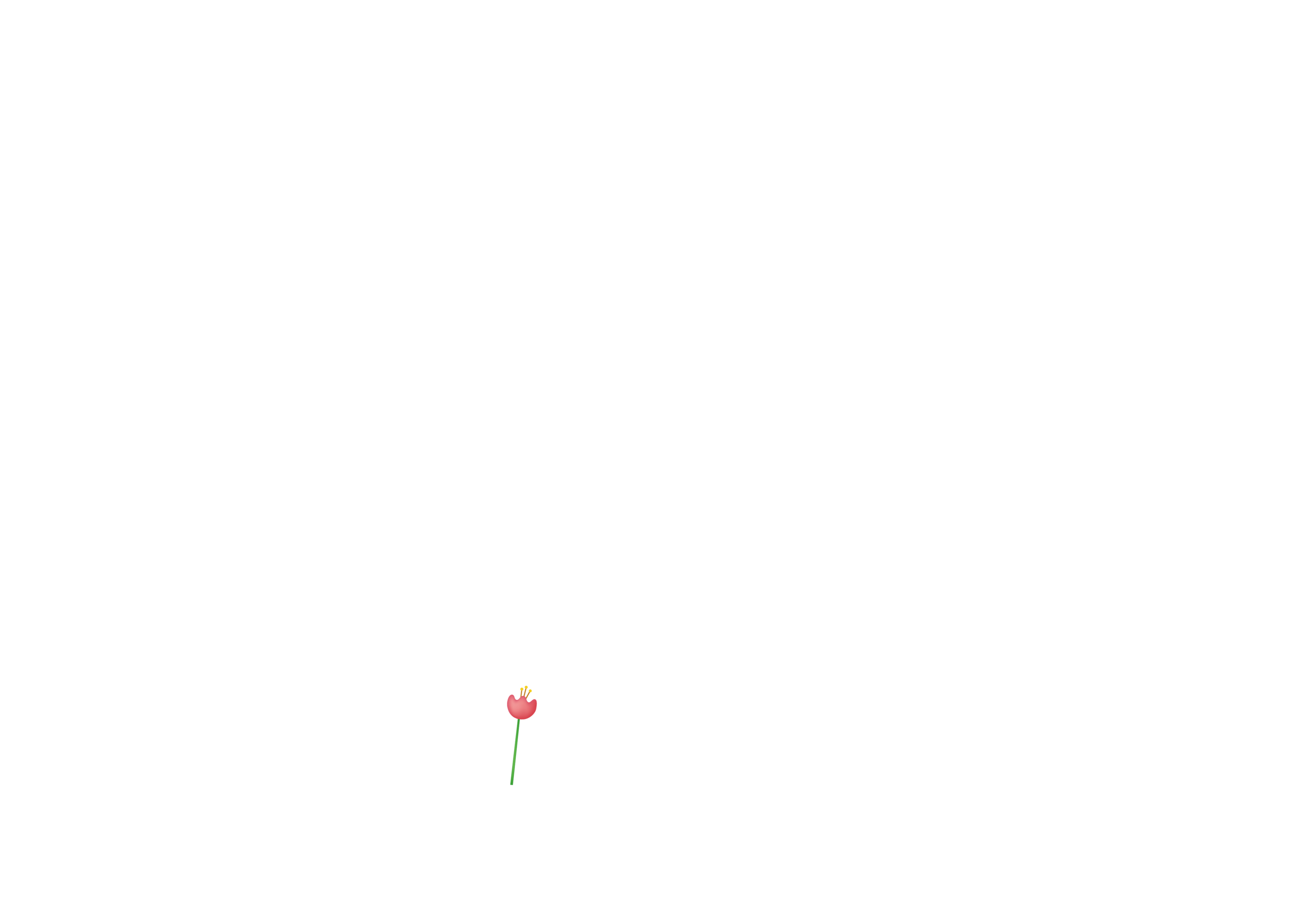 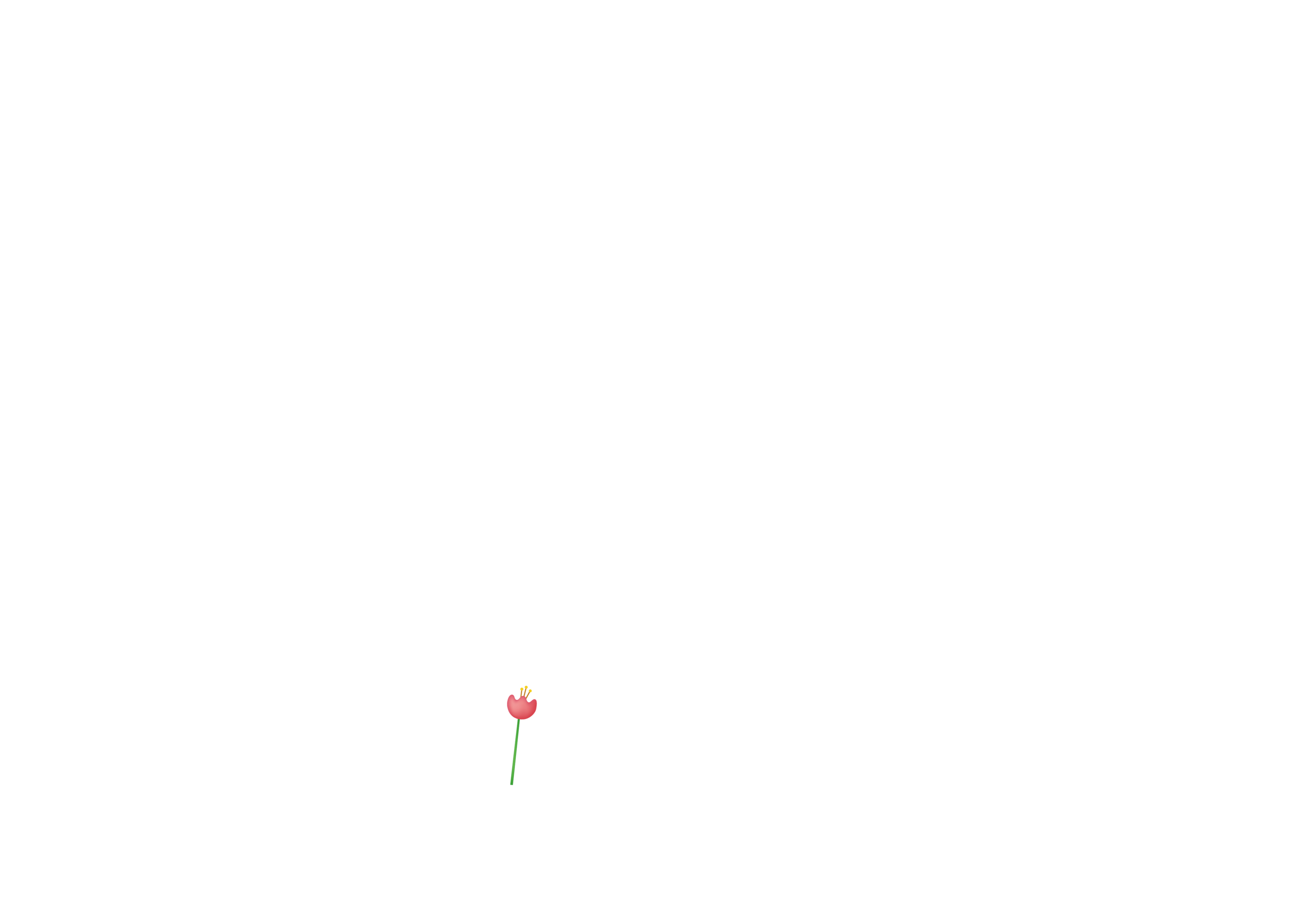 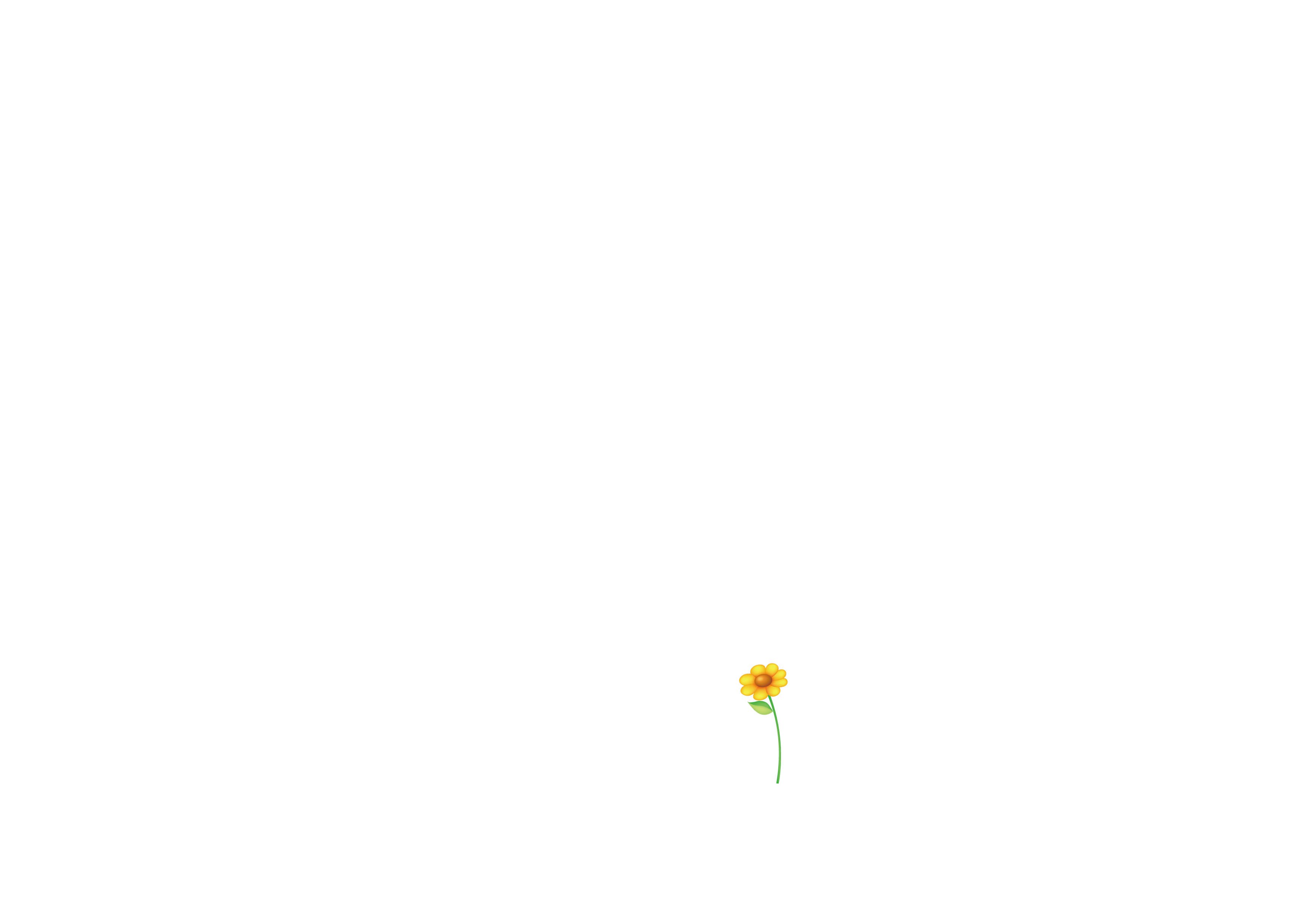 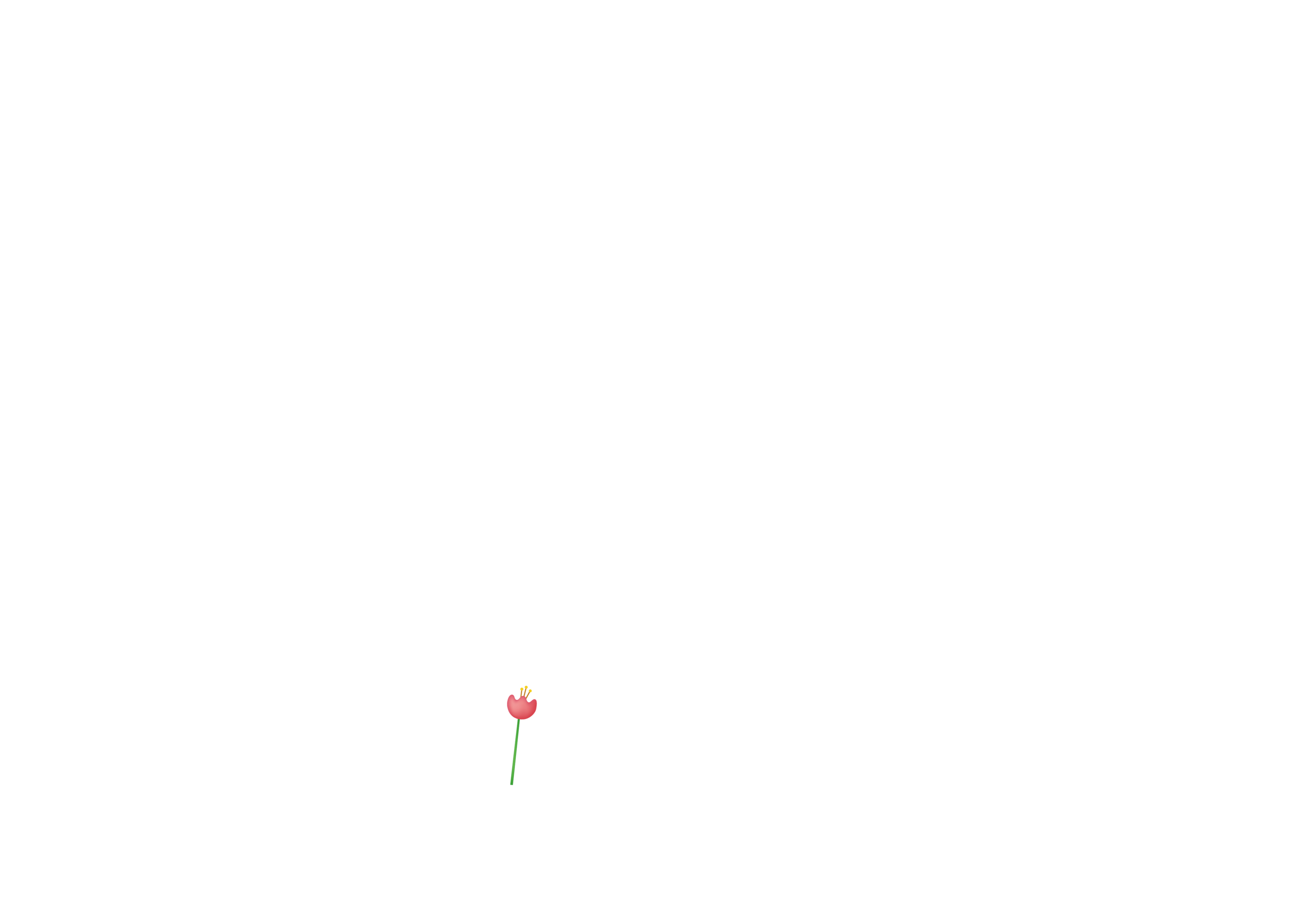 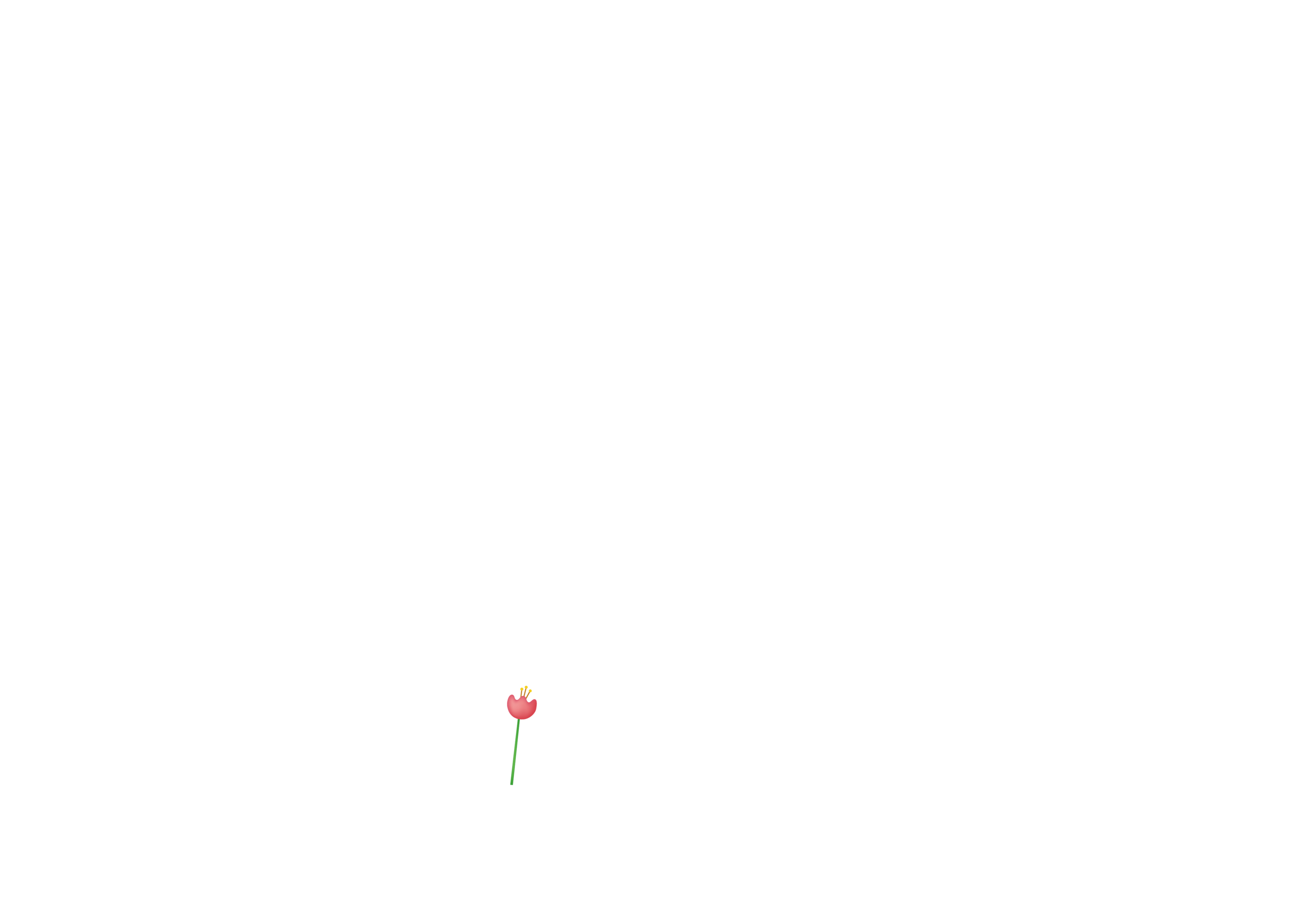 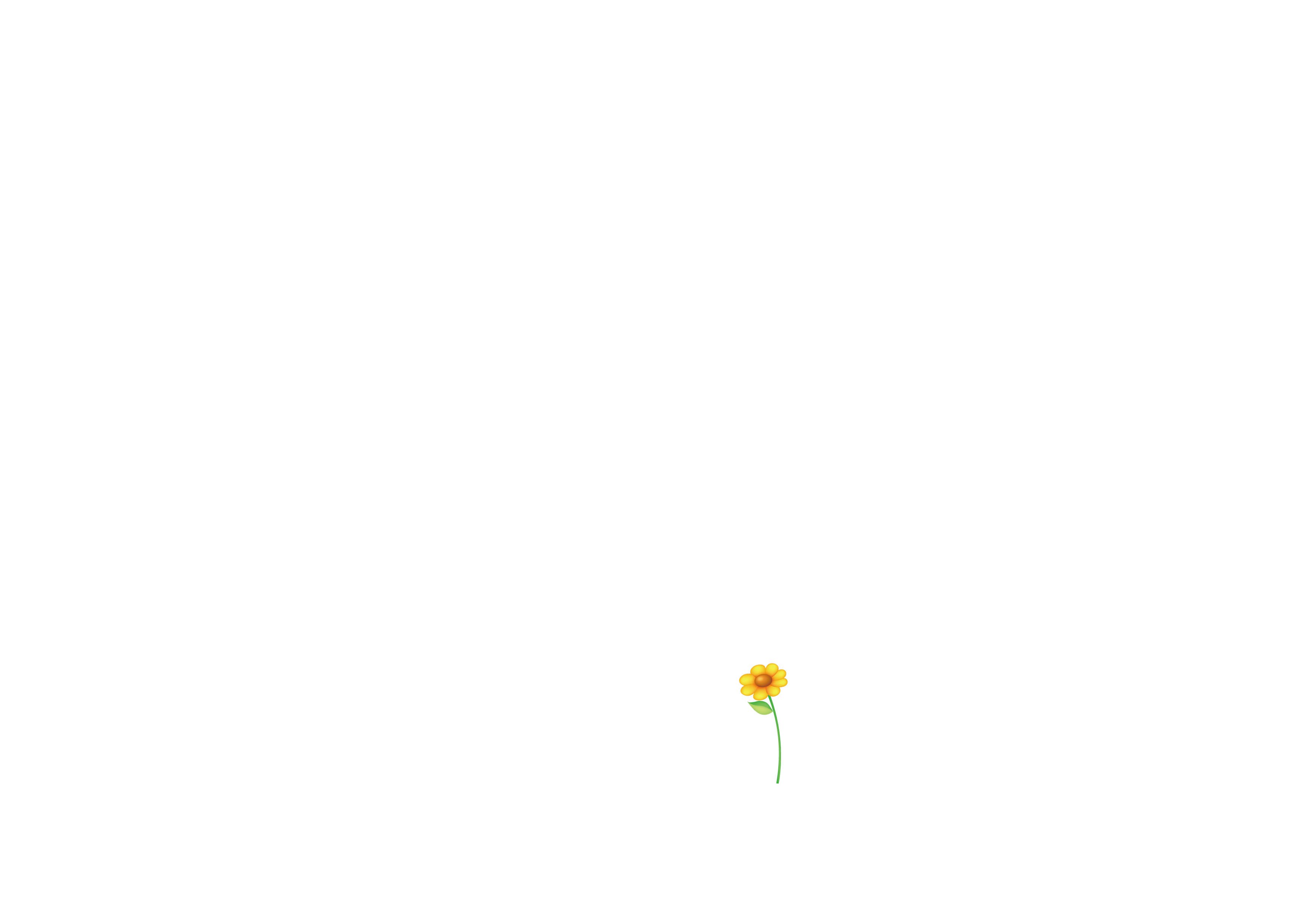 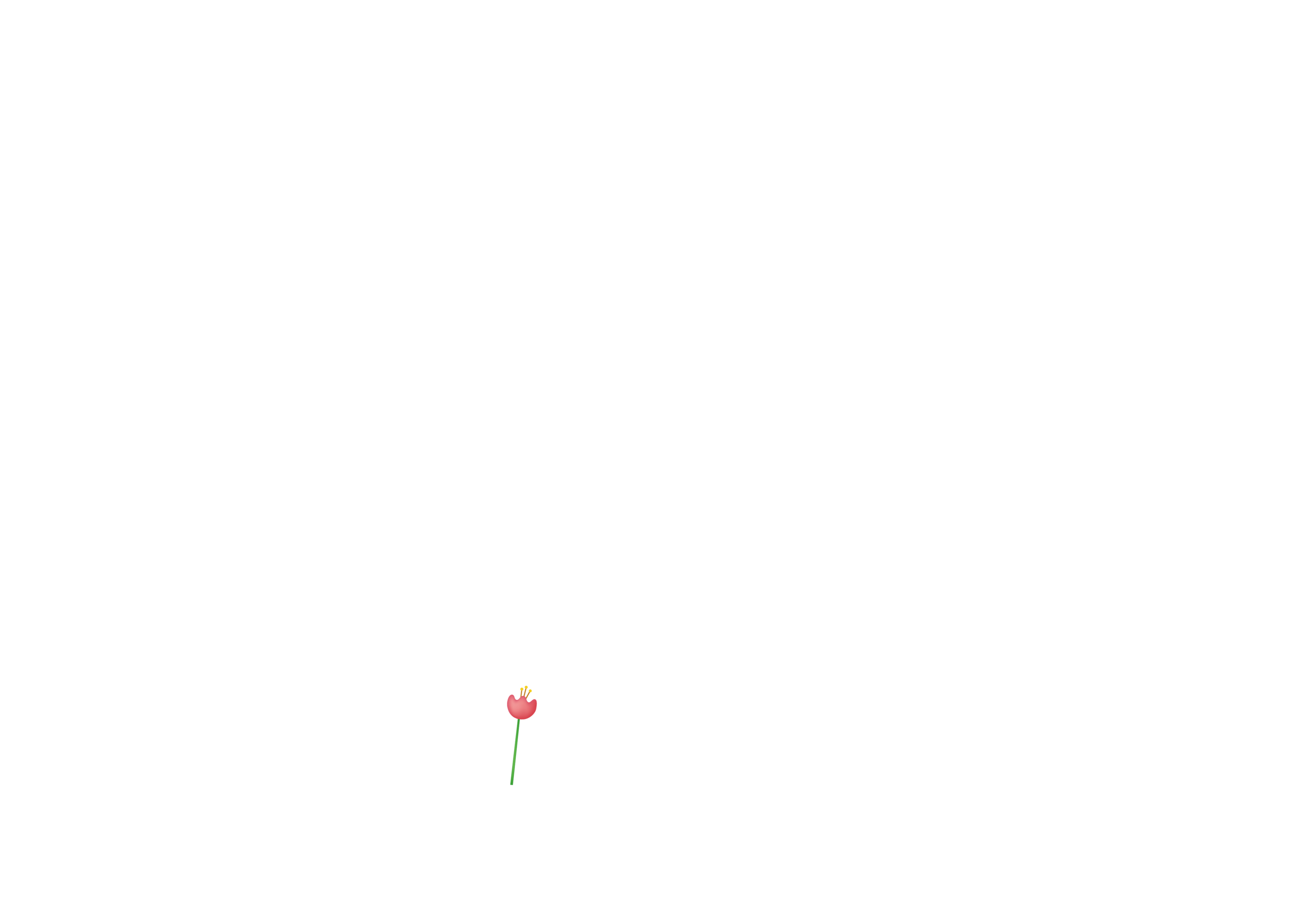 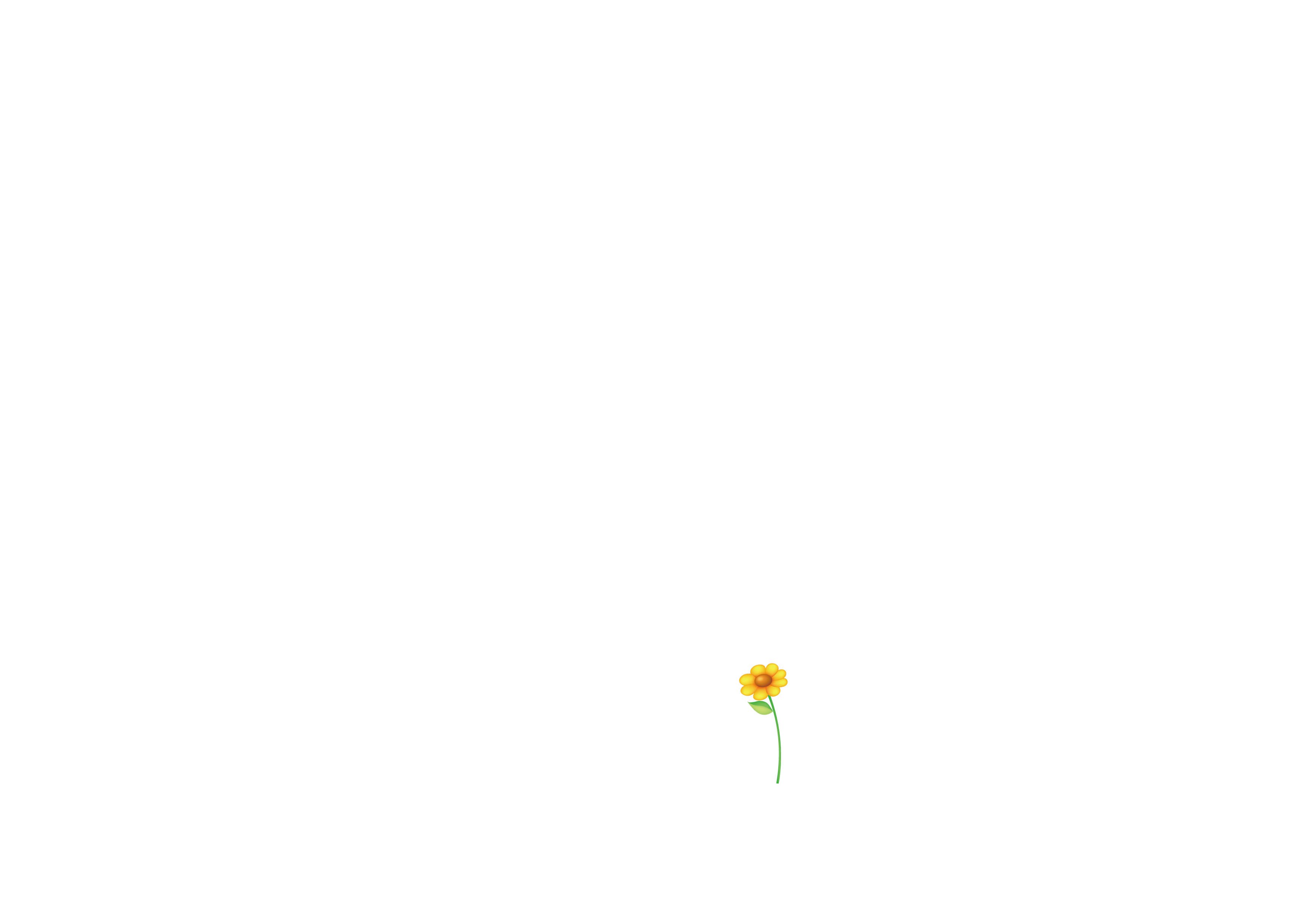 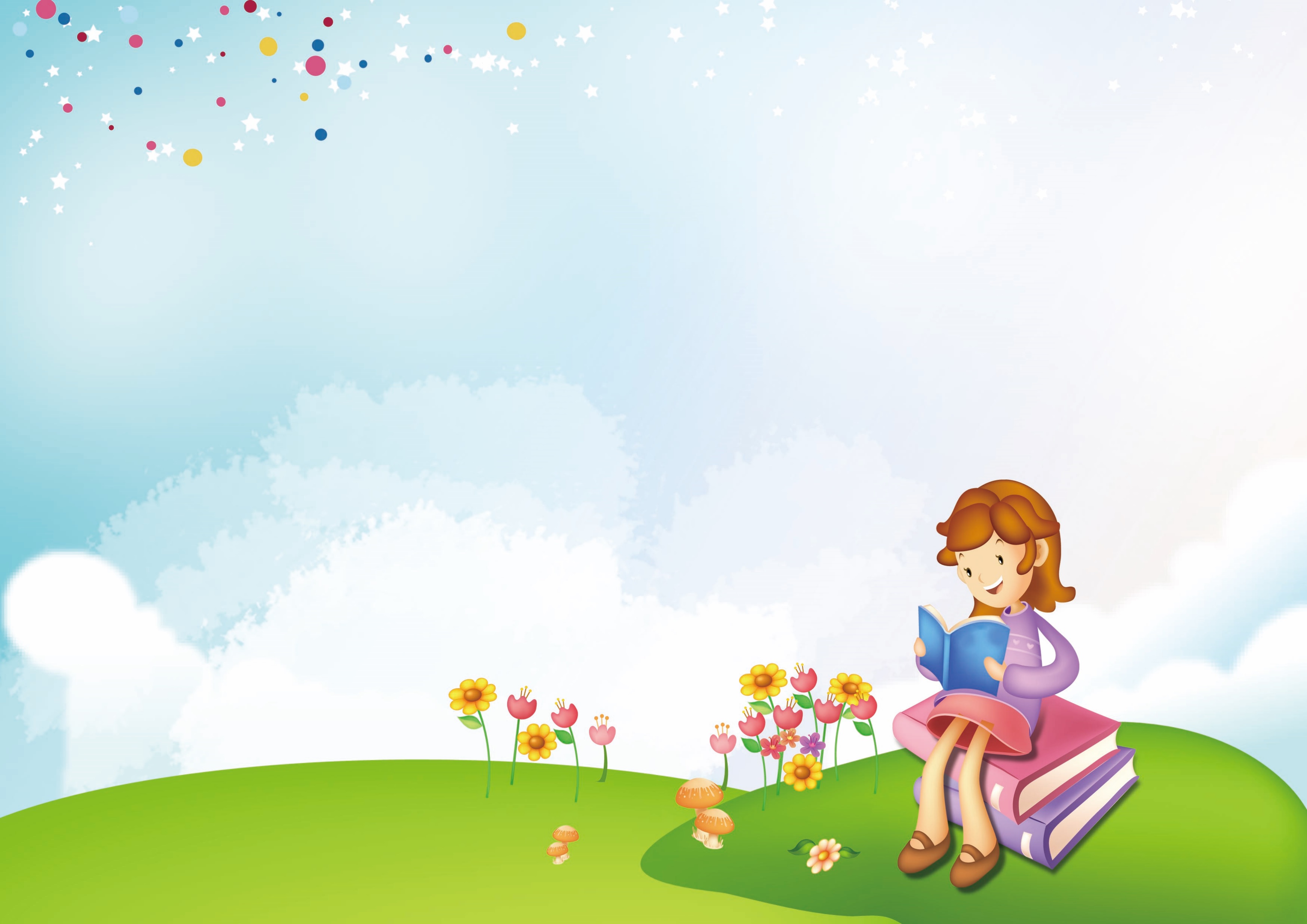 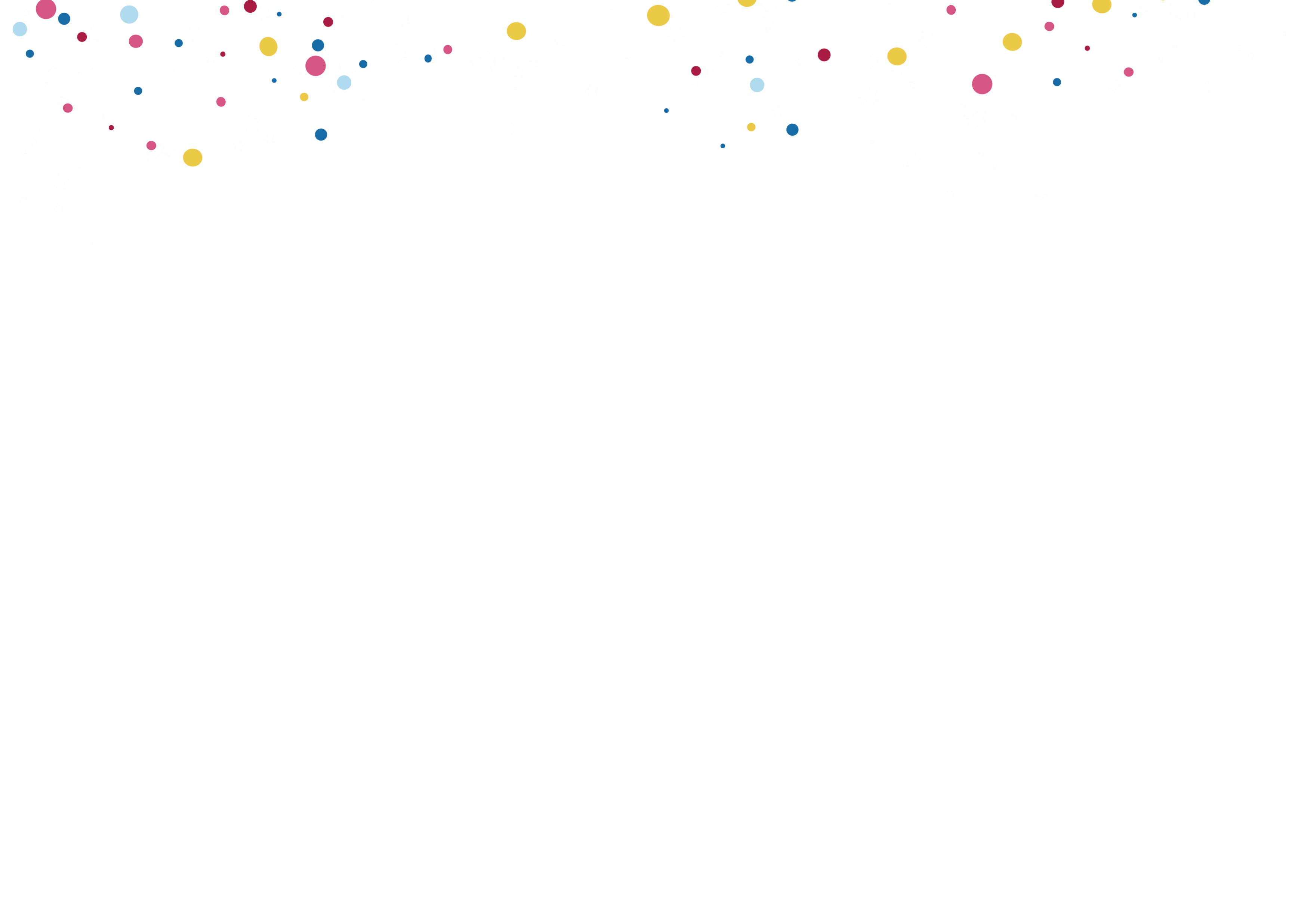 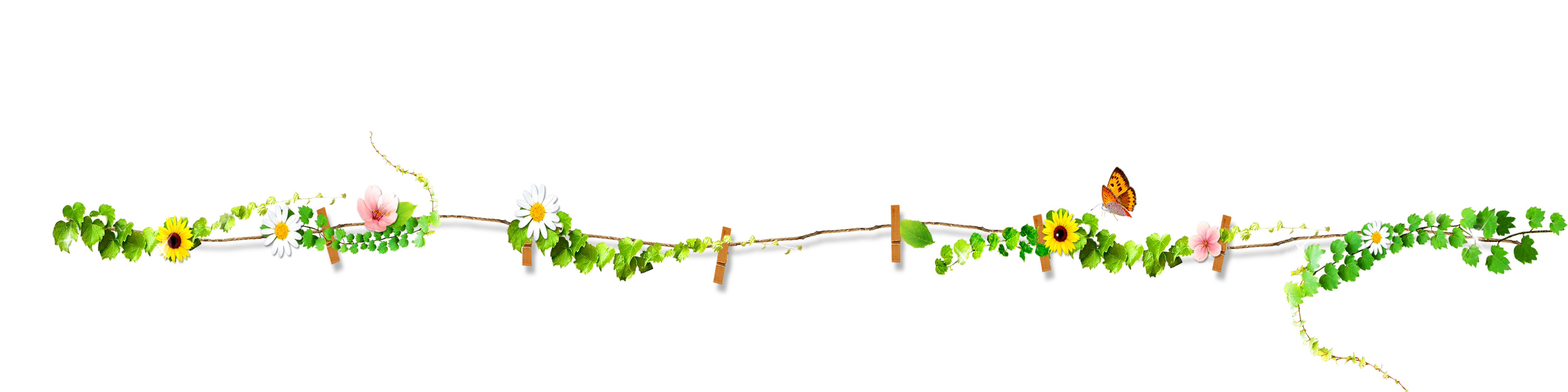 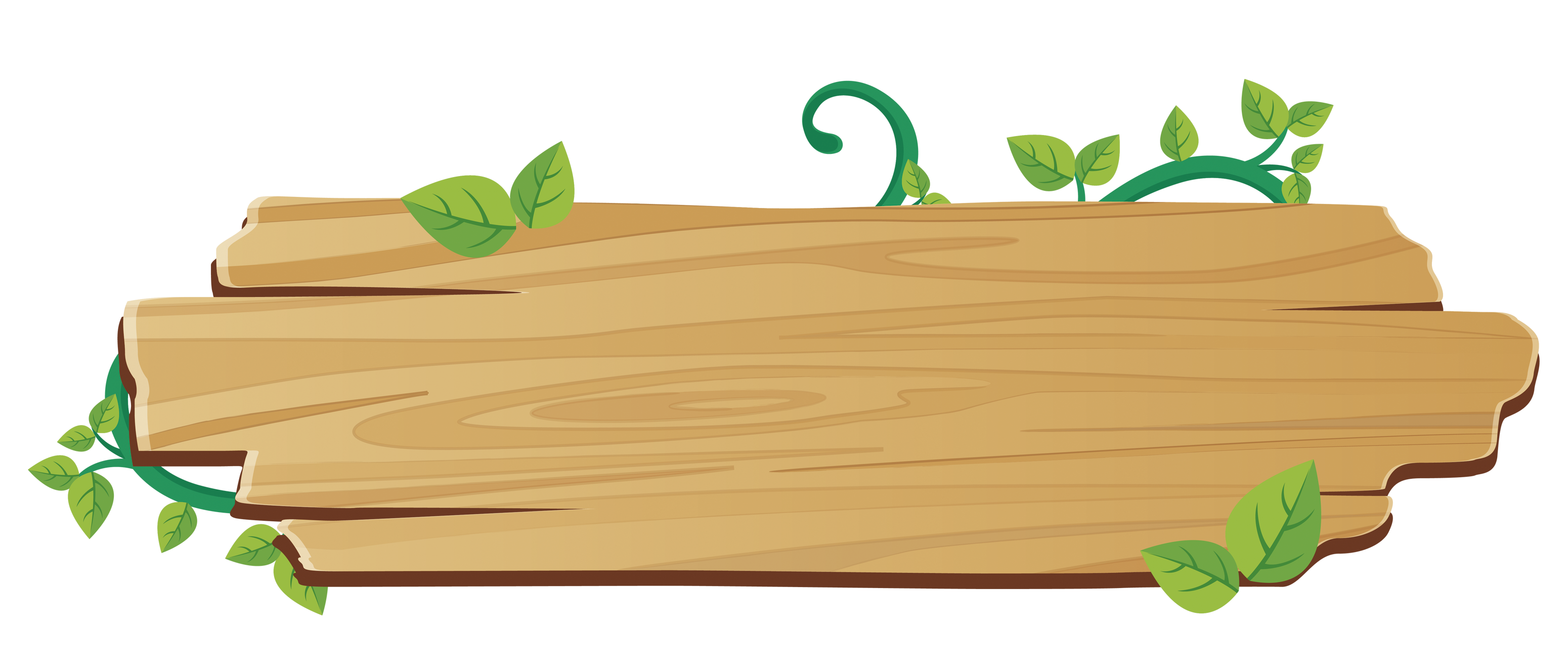 01
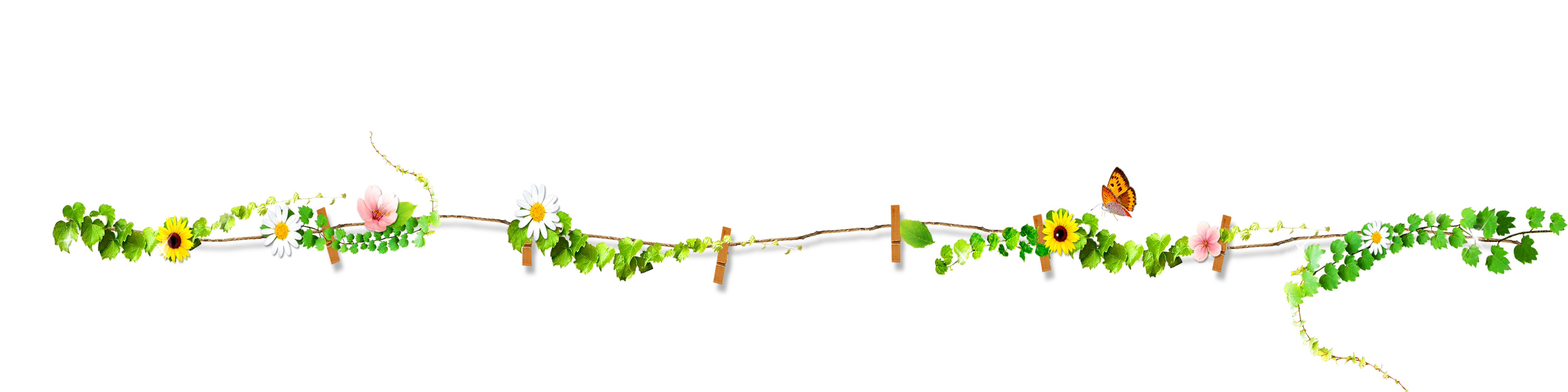 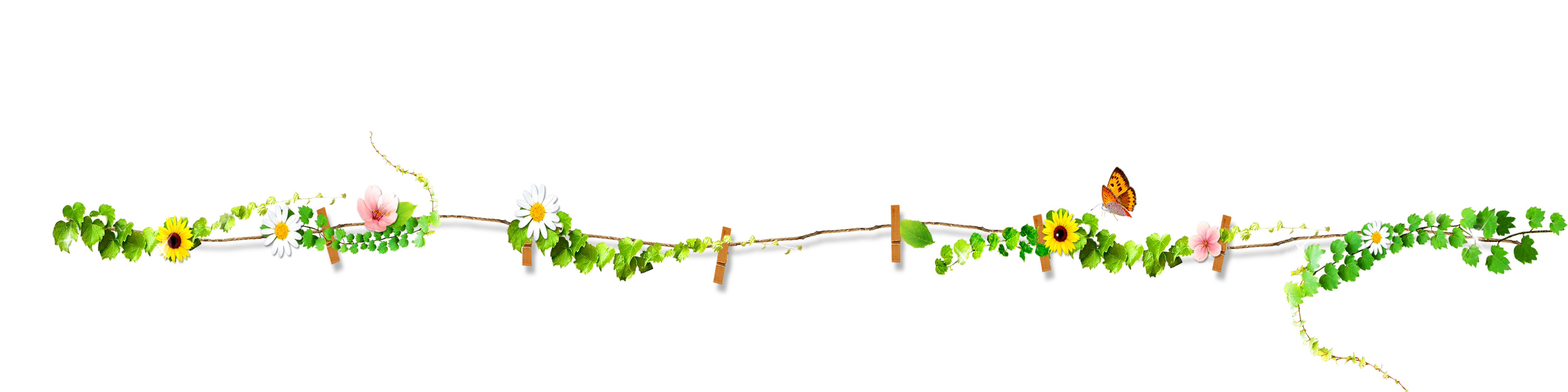 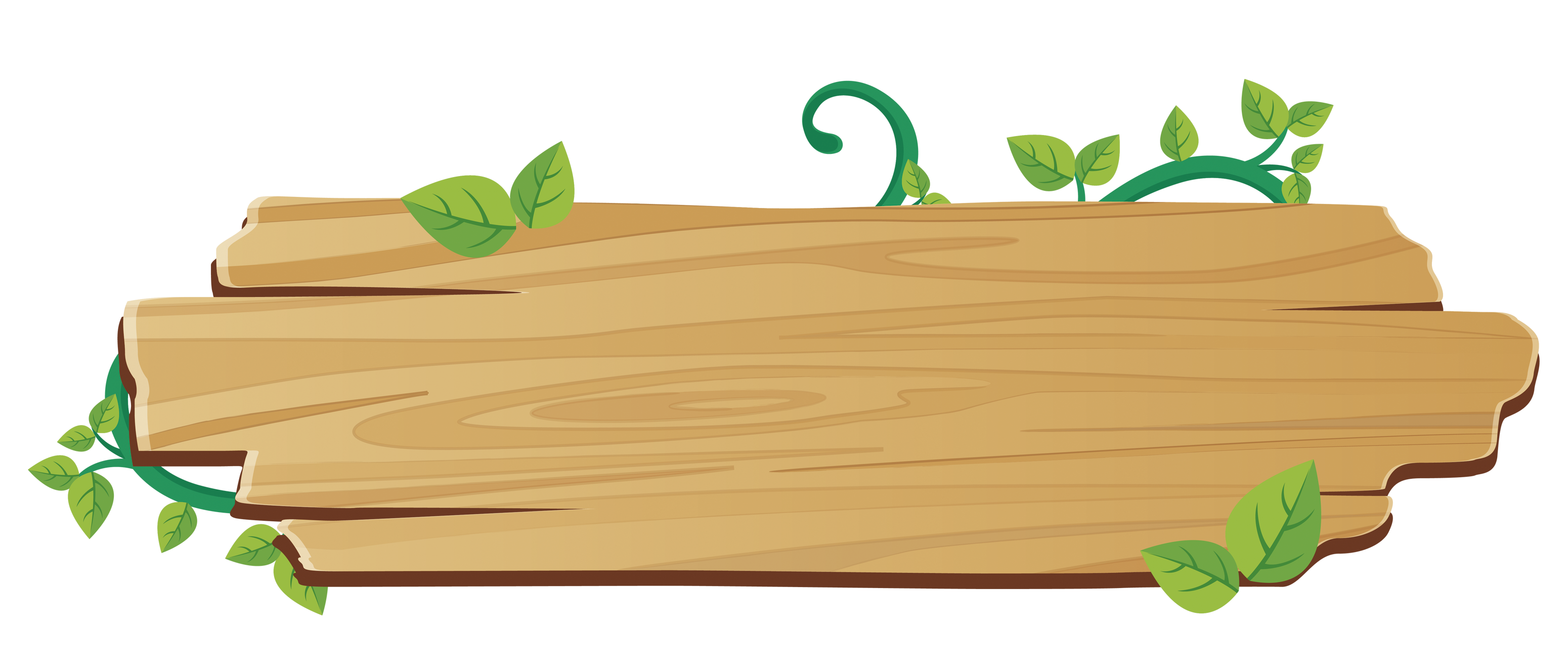 KHỞI ĐỘNG
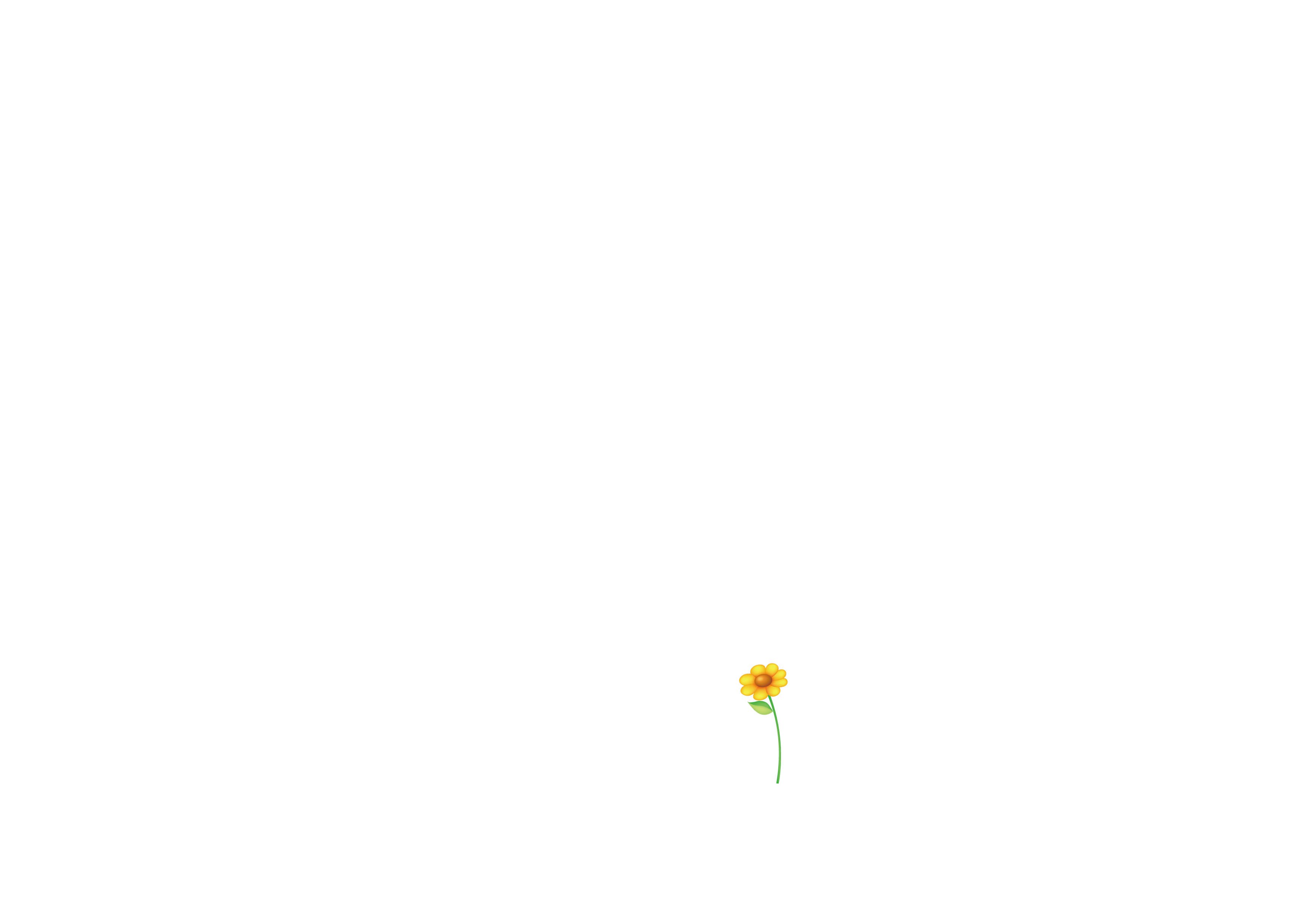 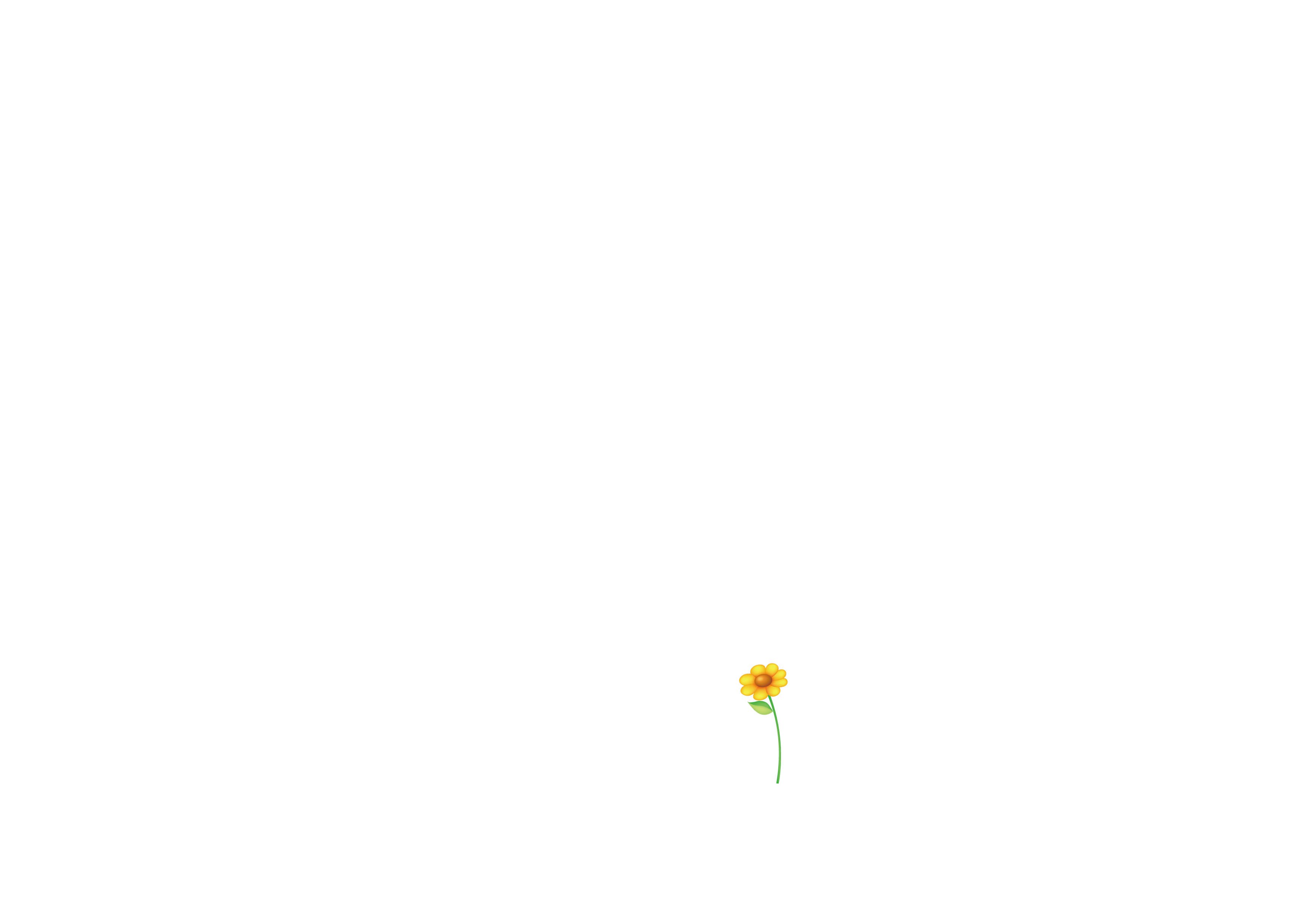 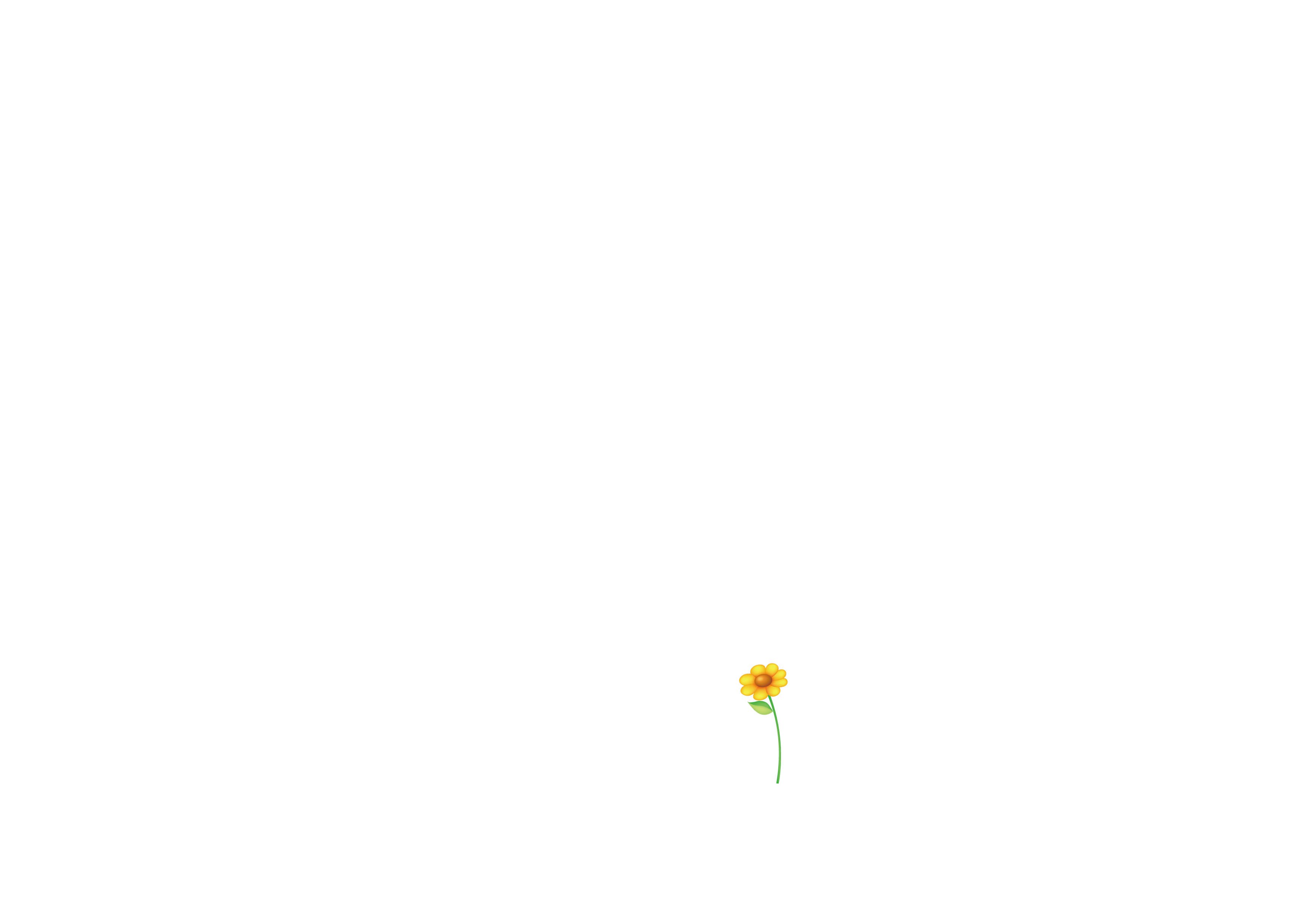 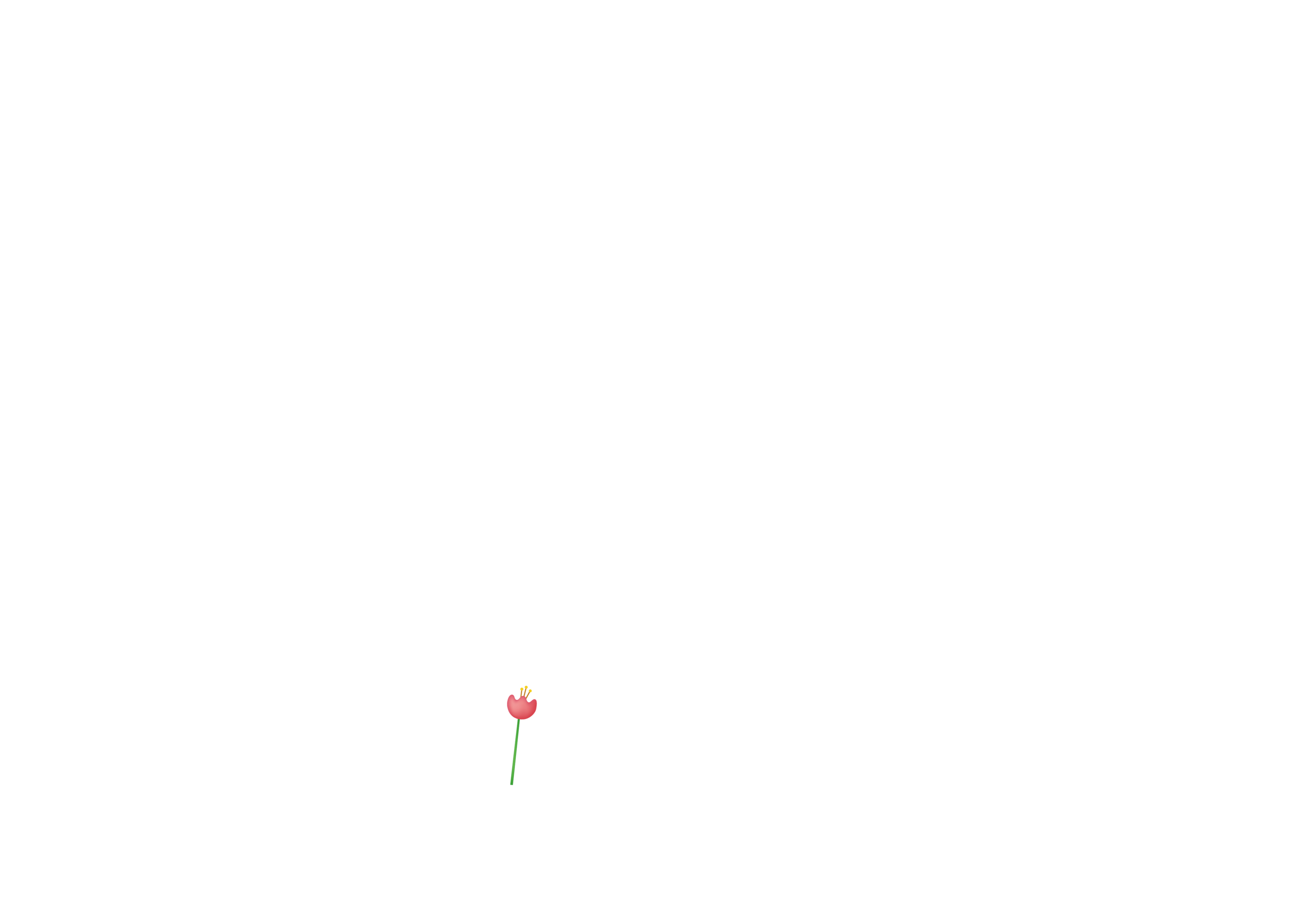 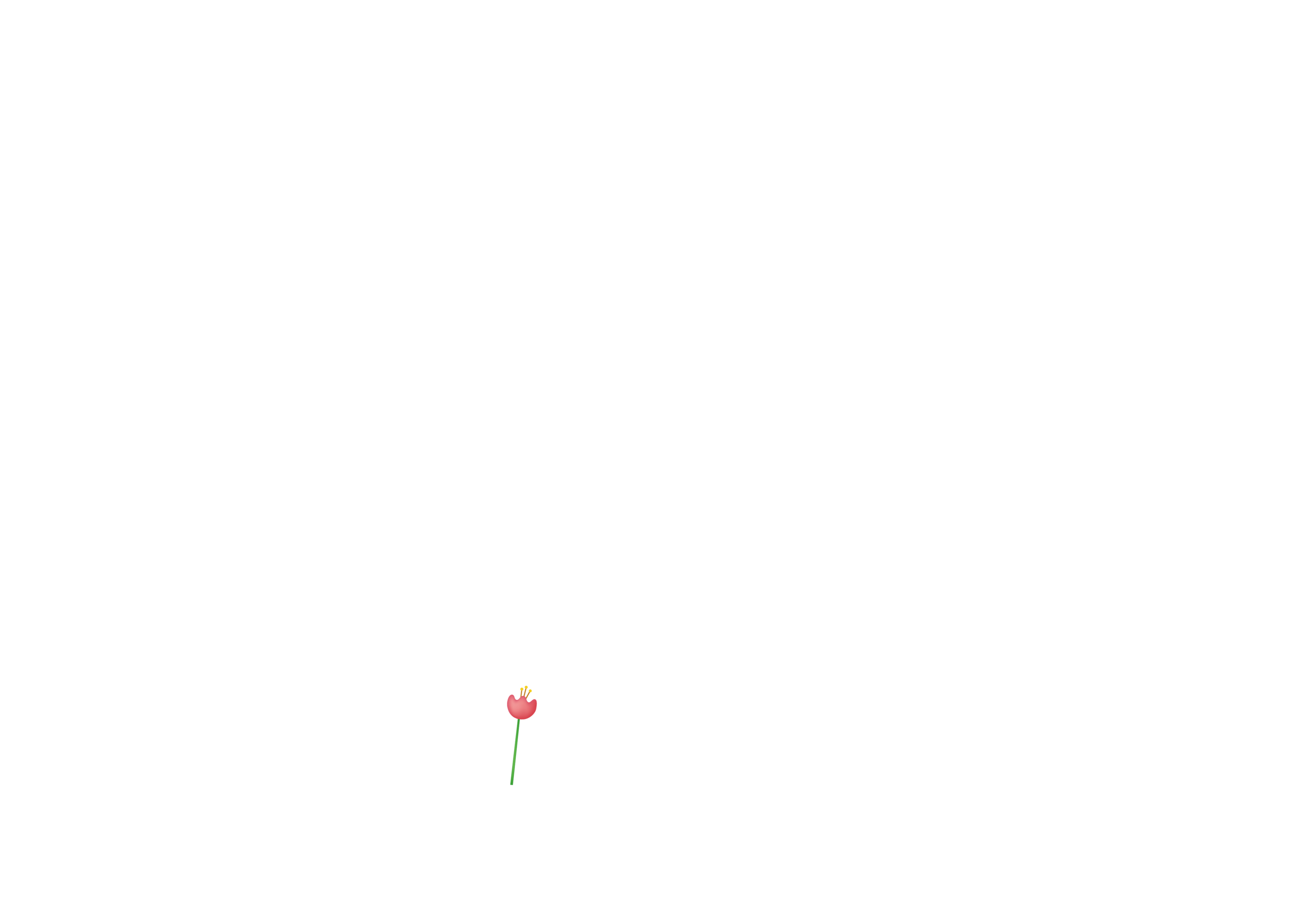 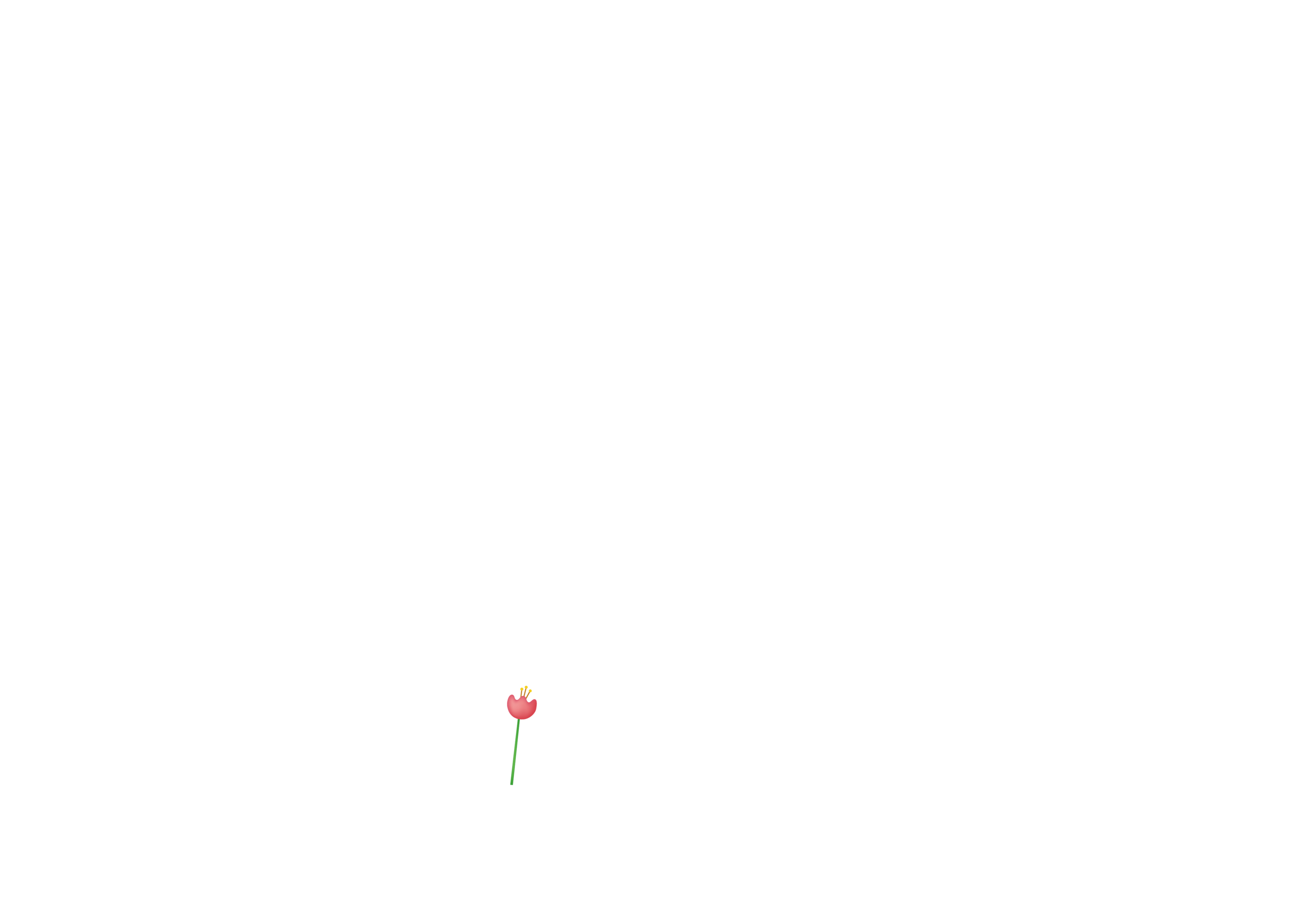 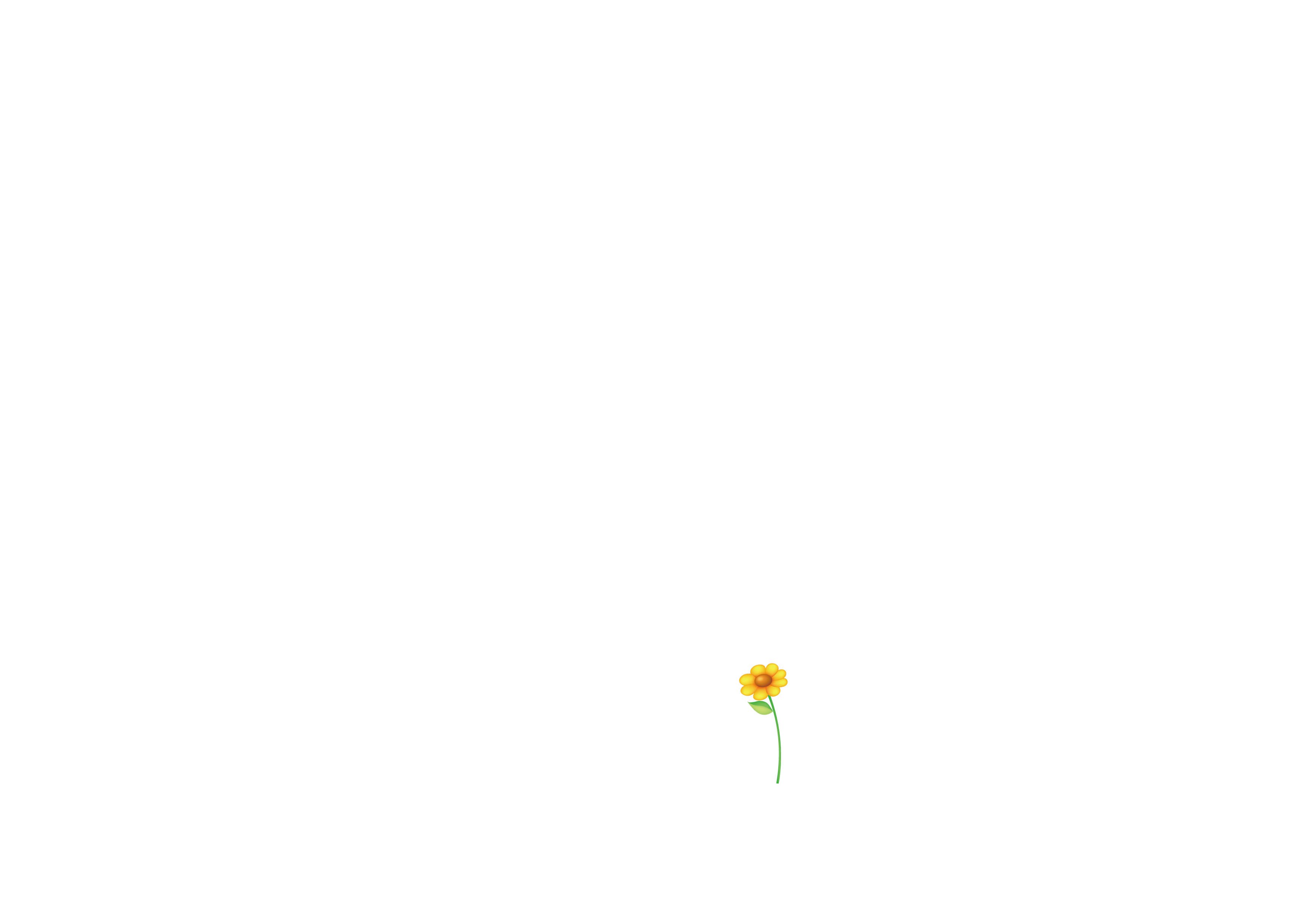 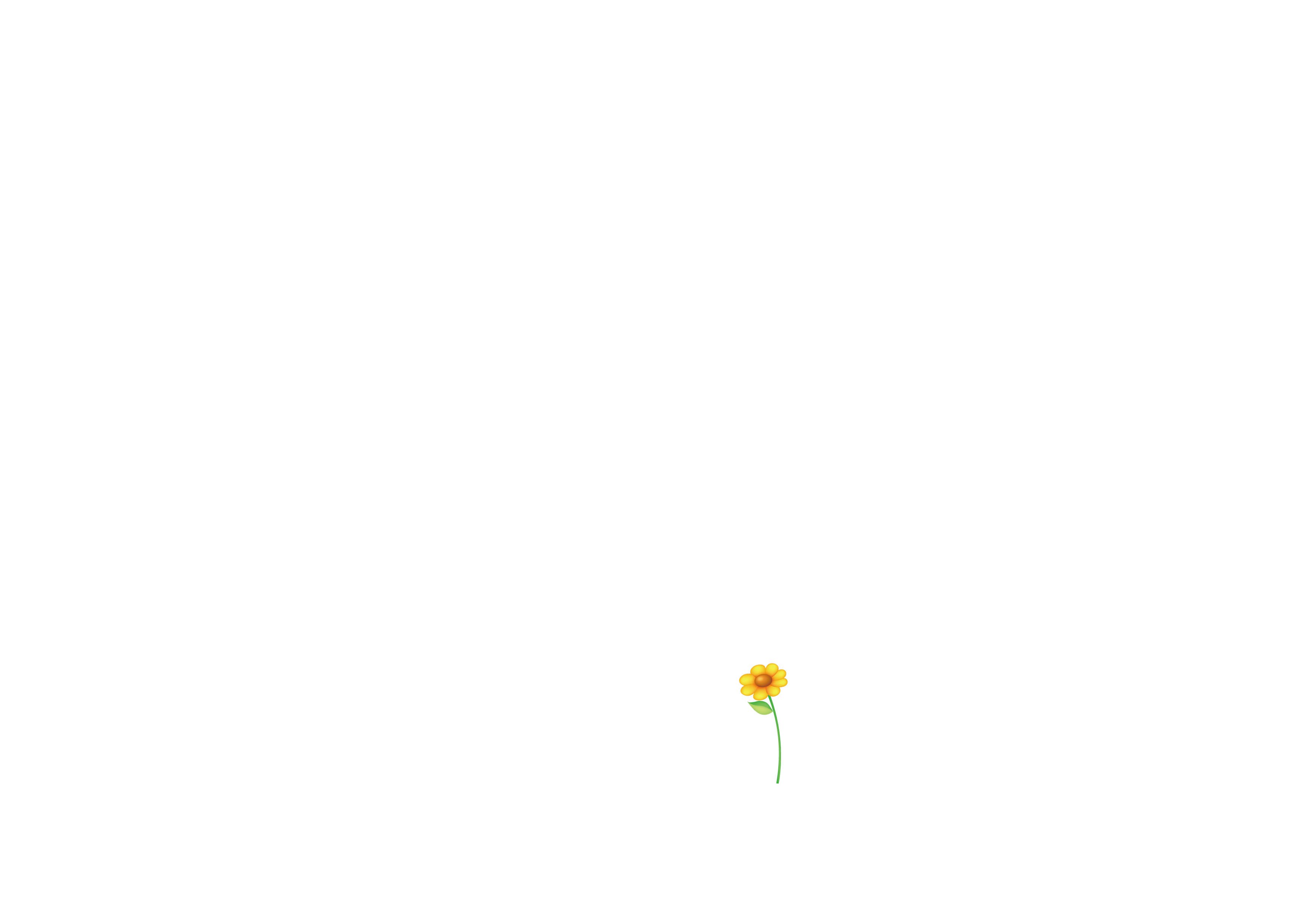 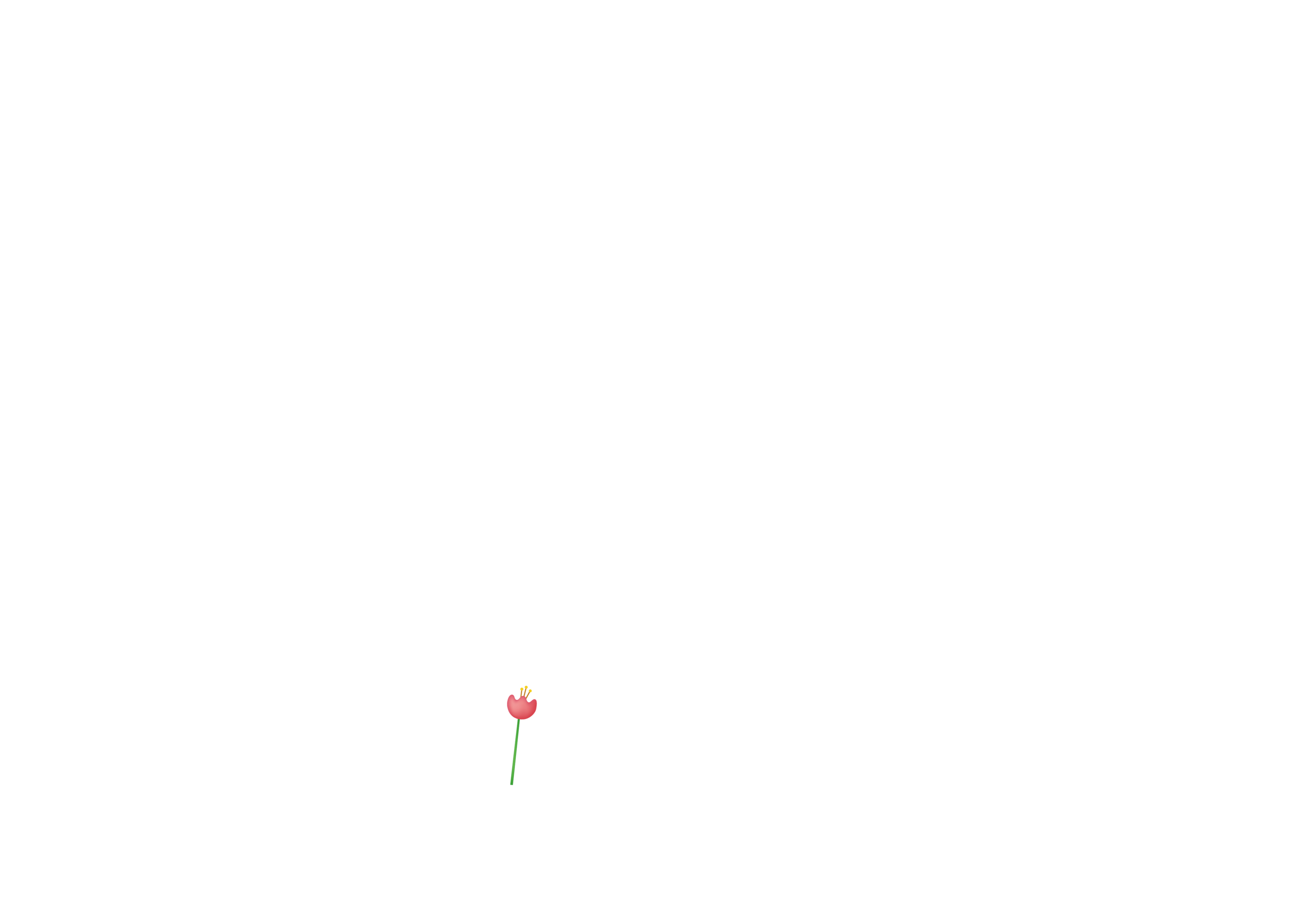 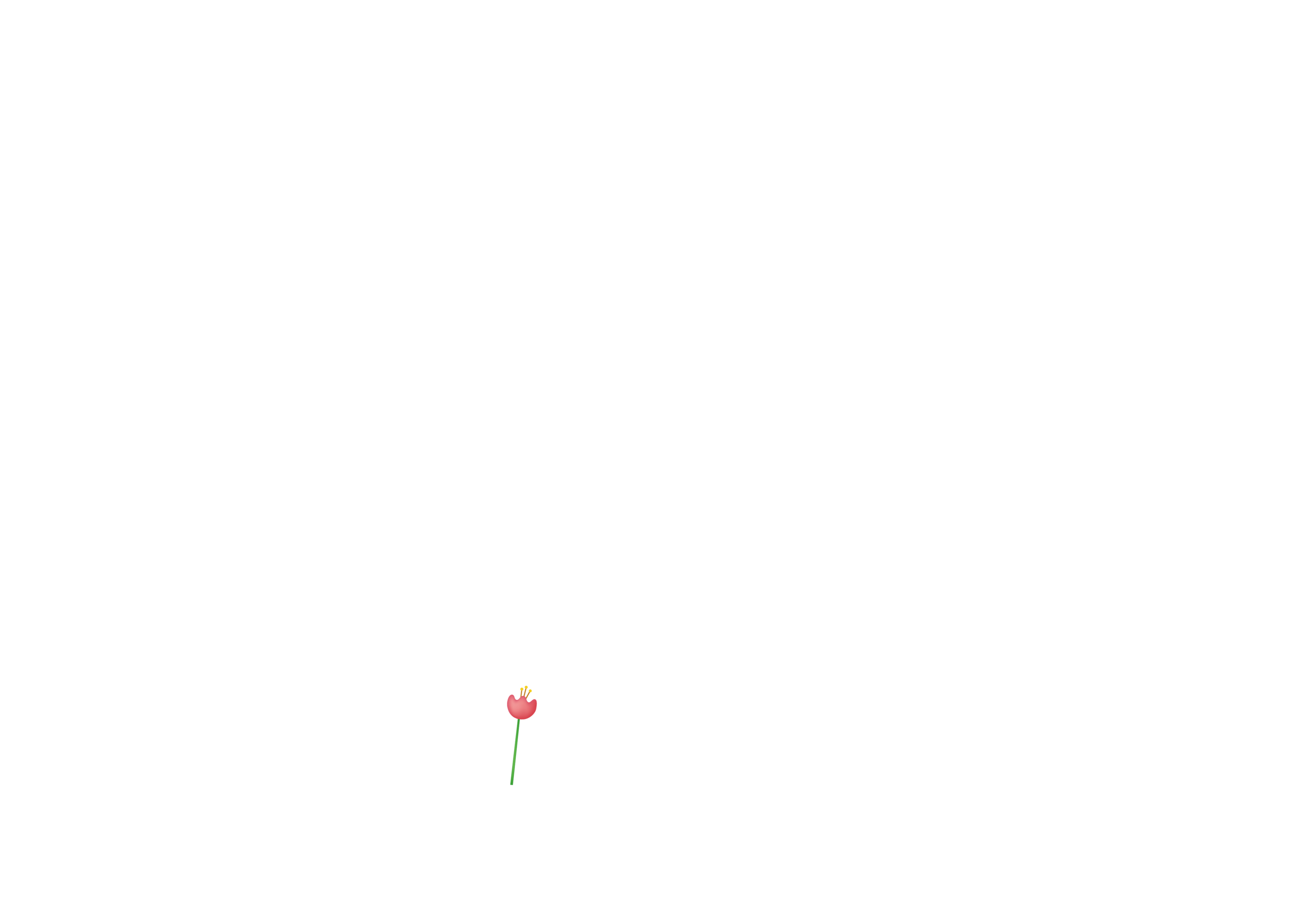 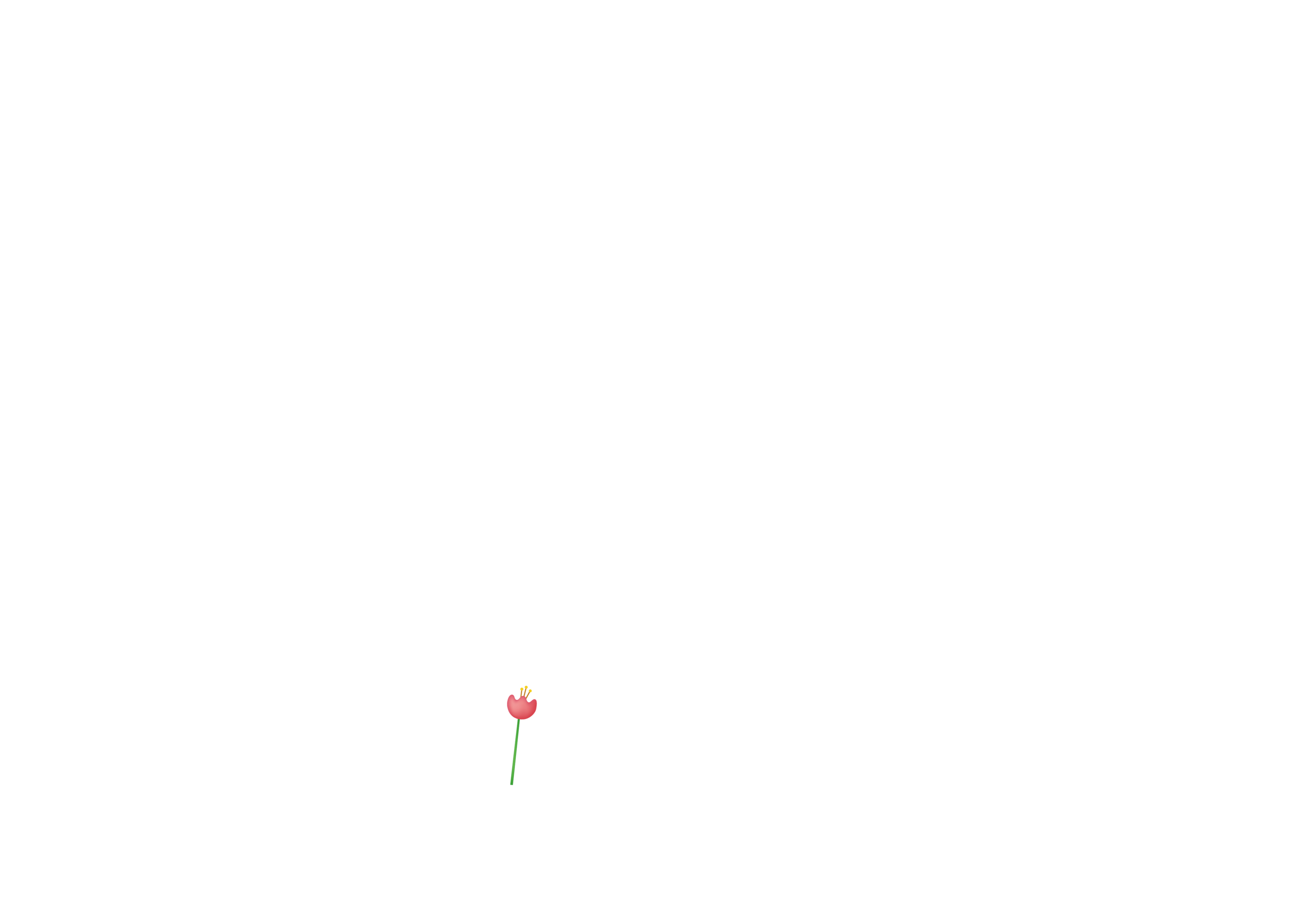 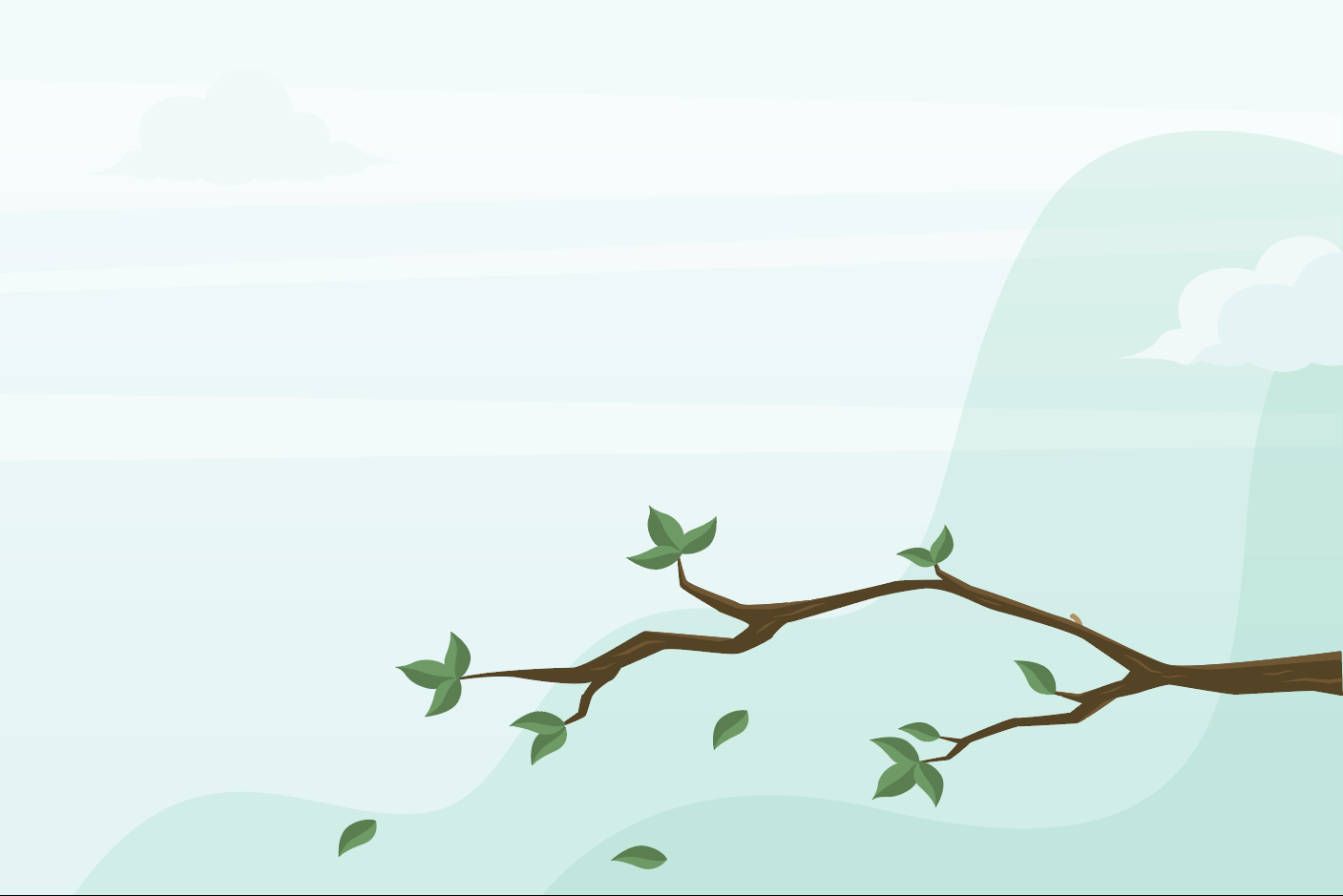 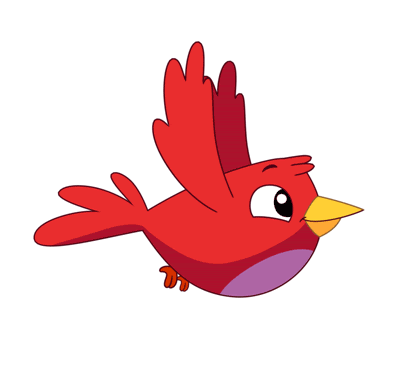 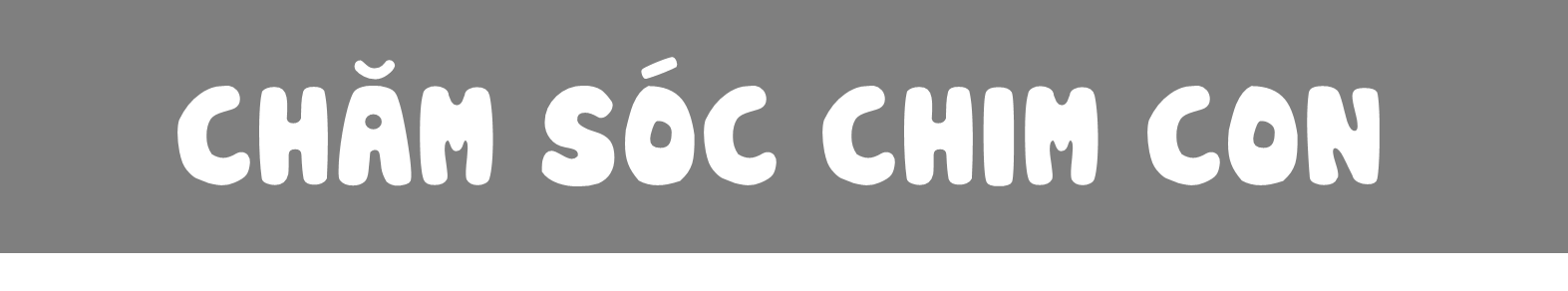 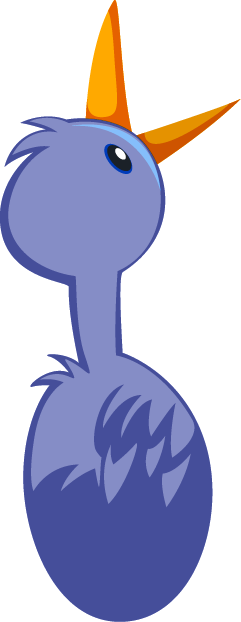 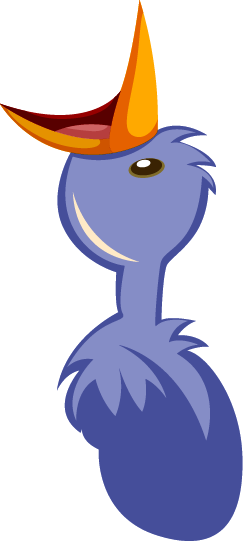 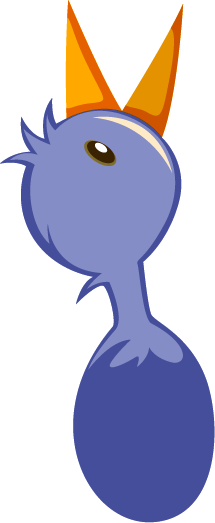 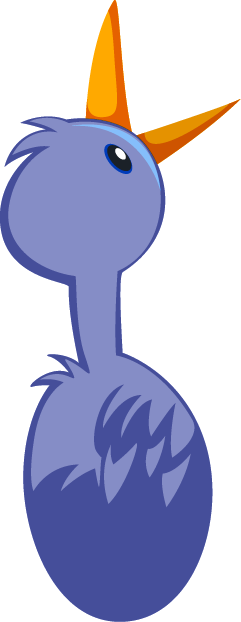 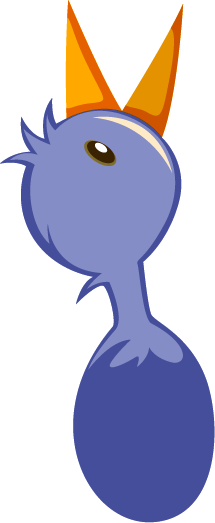 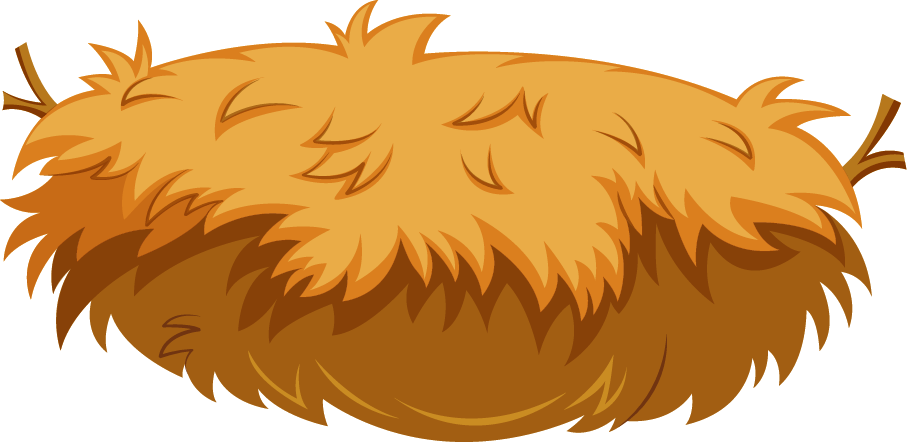 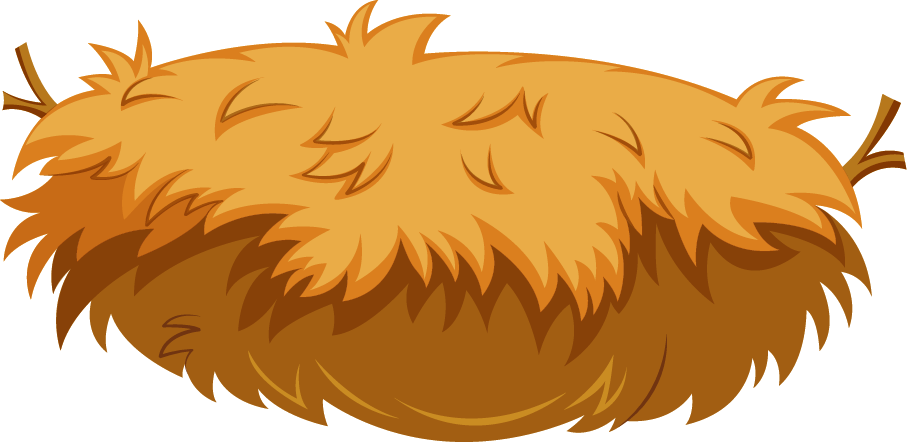 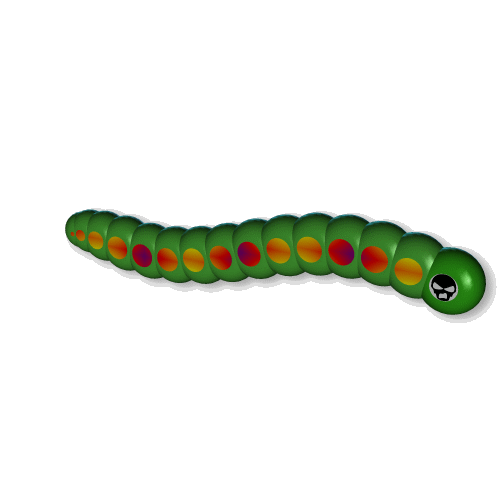 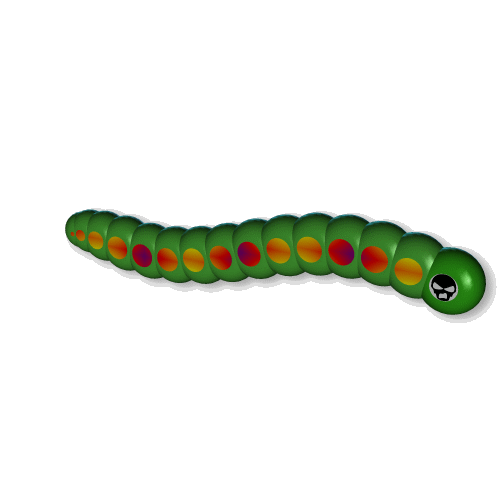 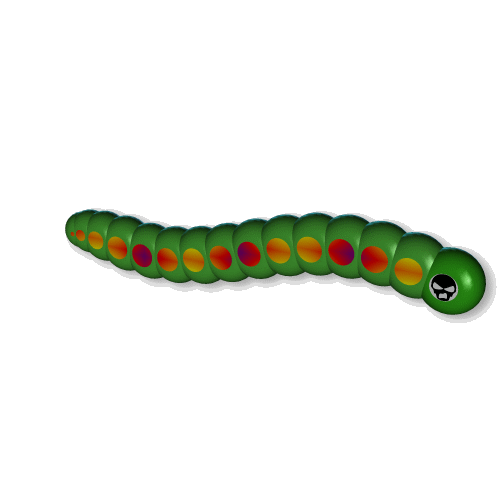 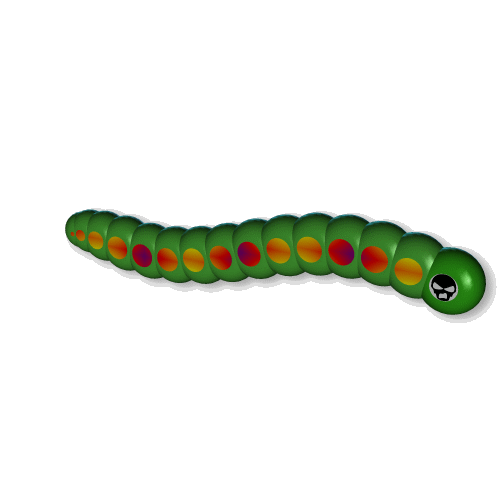 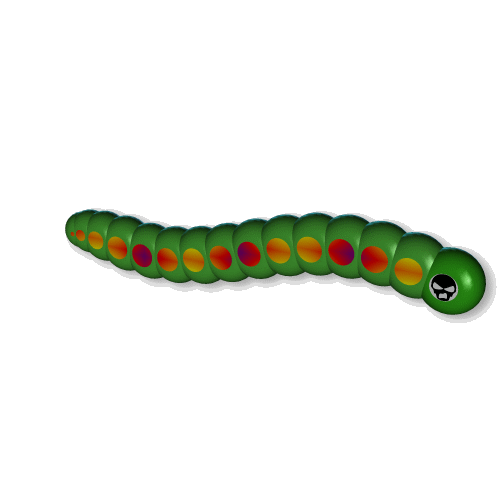 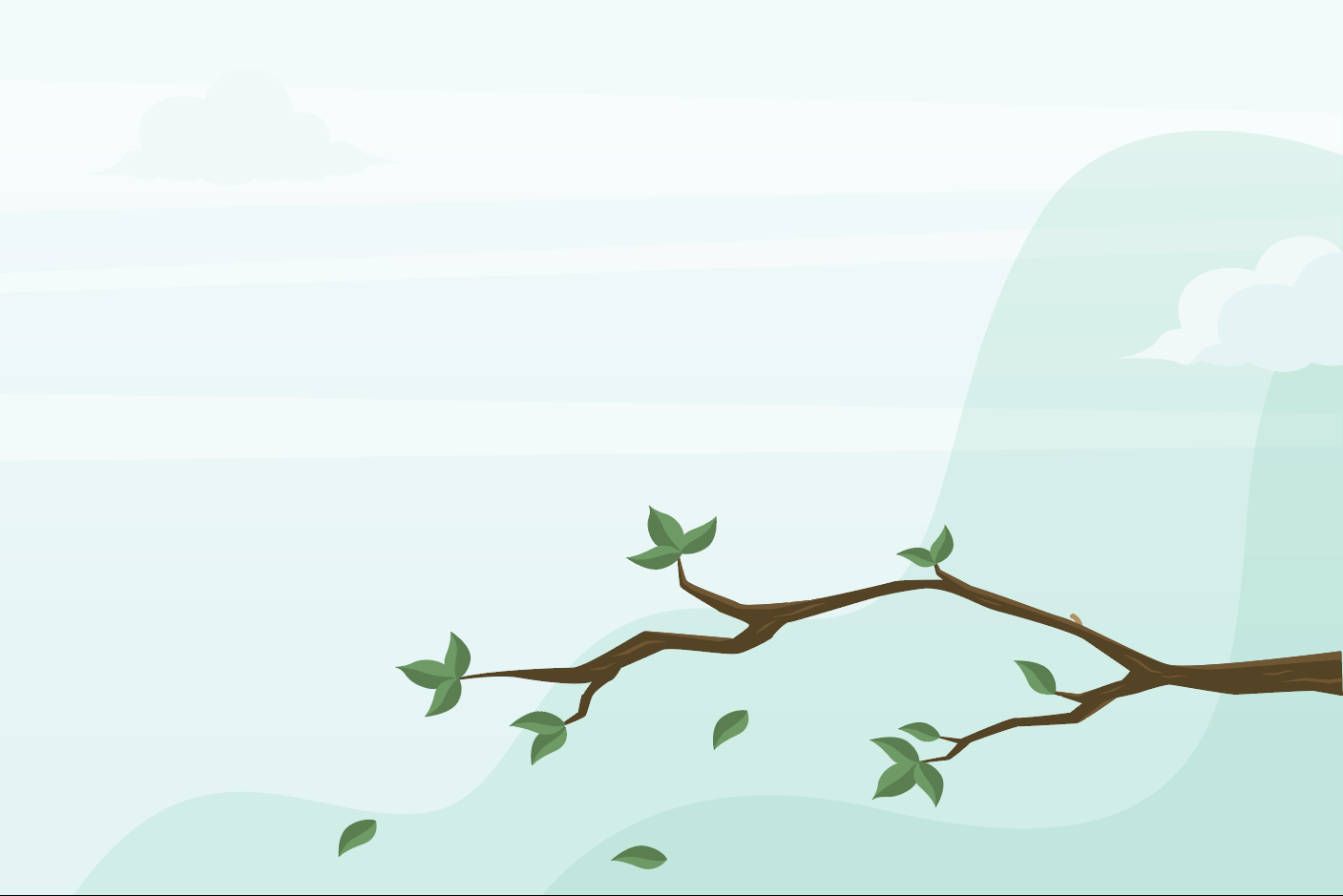 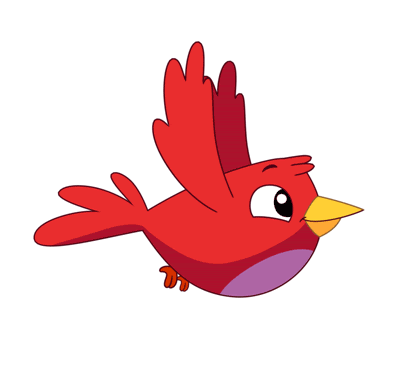 1
4
3
2
5
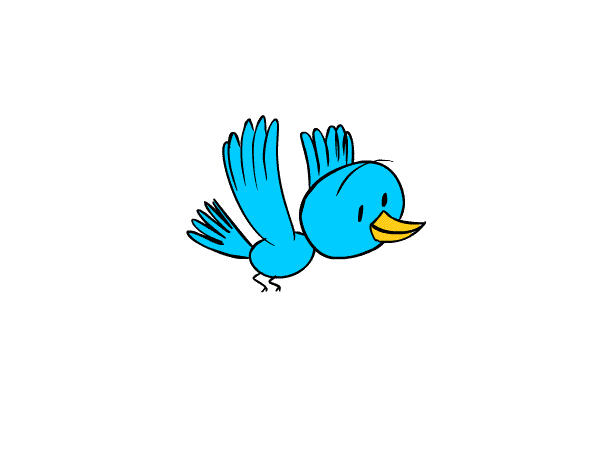 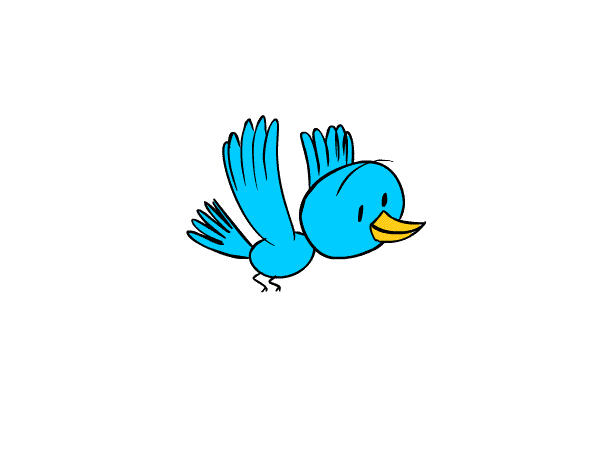 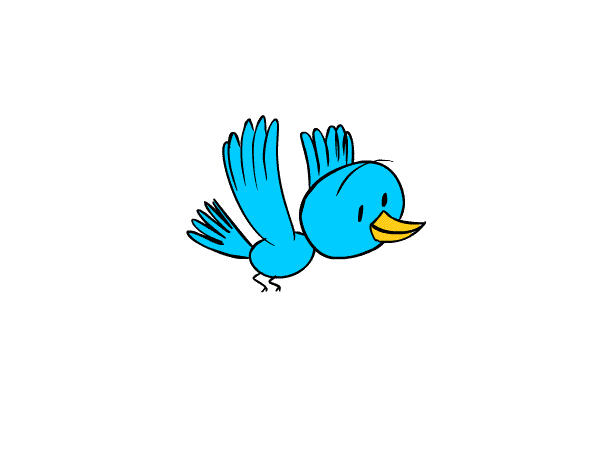 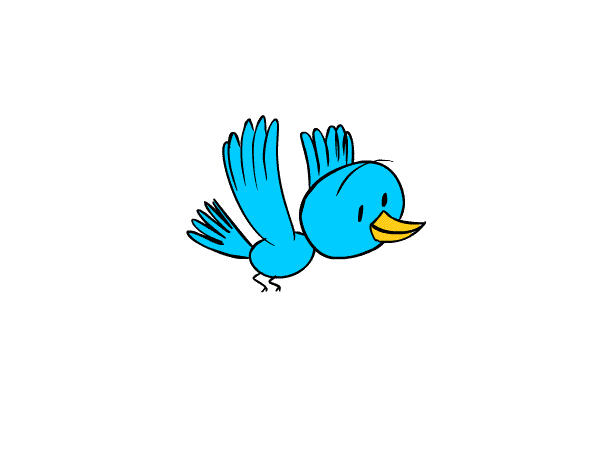 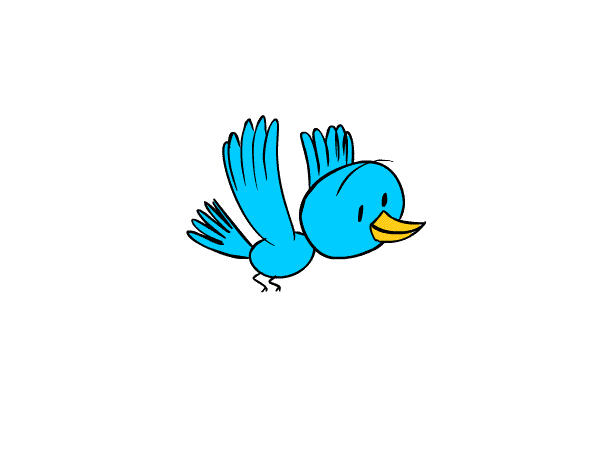 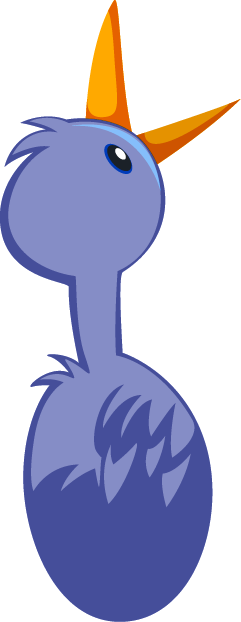 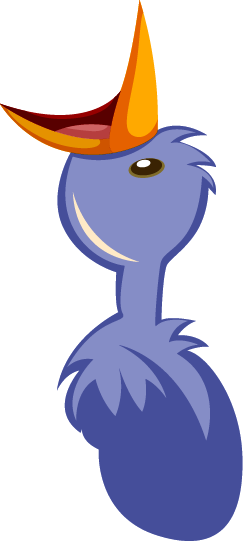 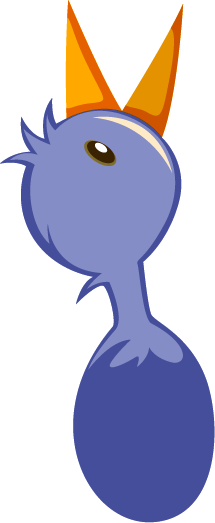 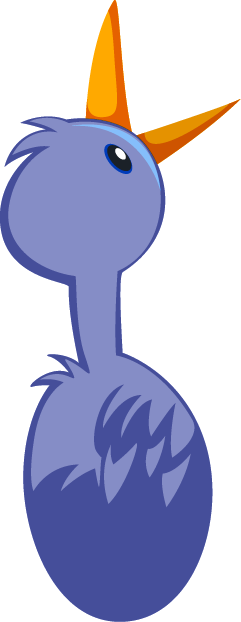 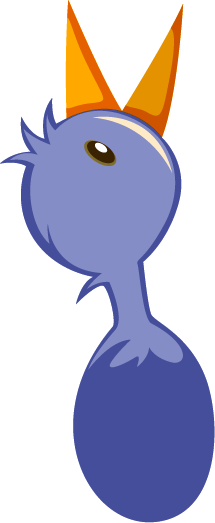 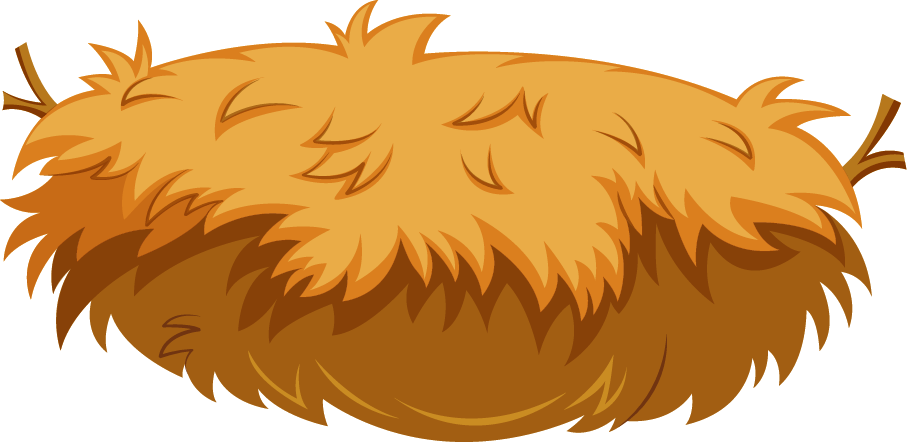 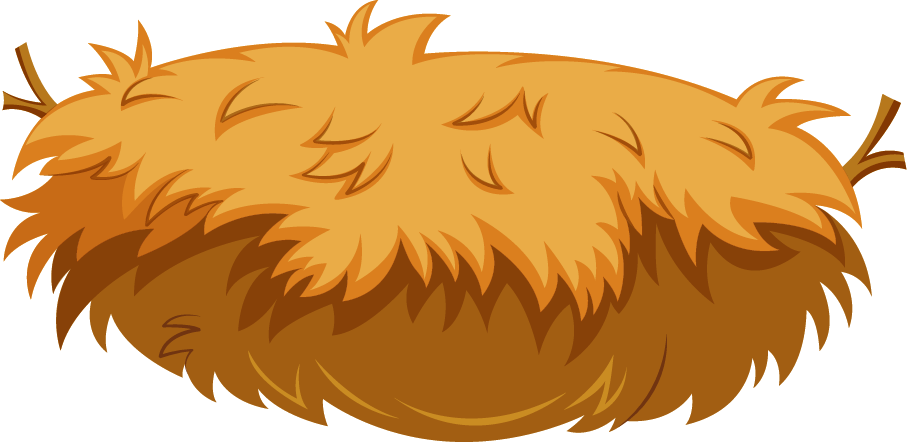 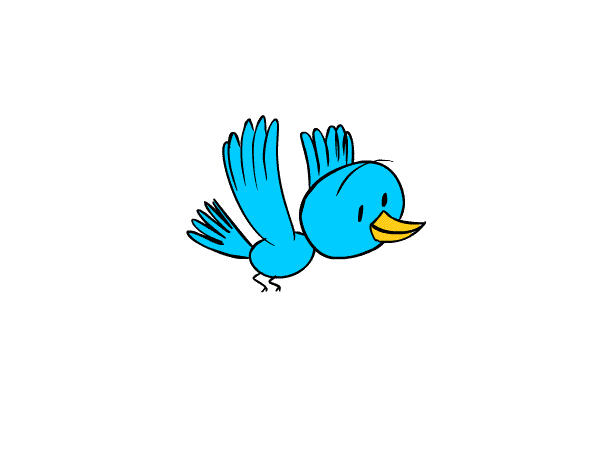 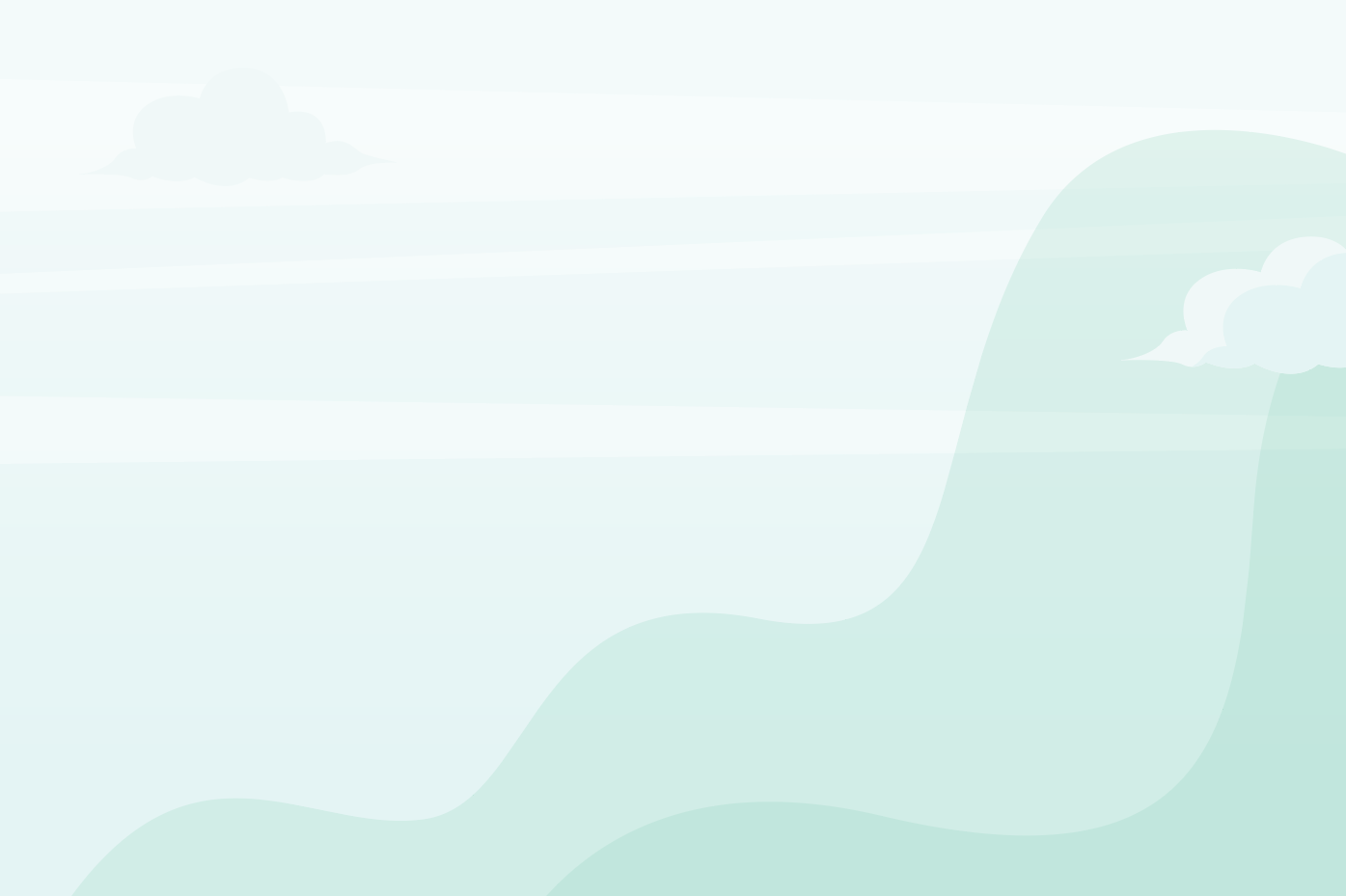 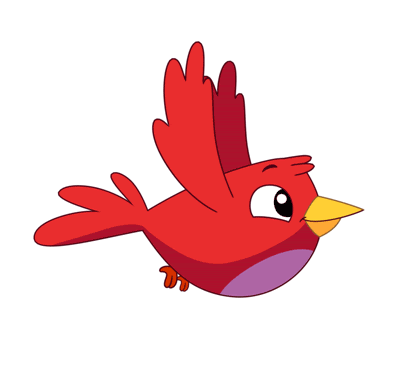 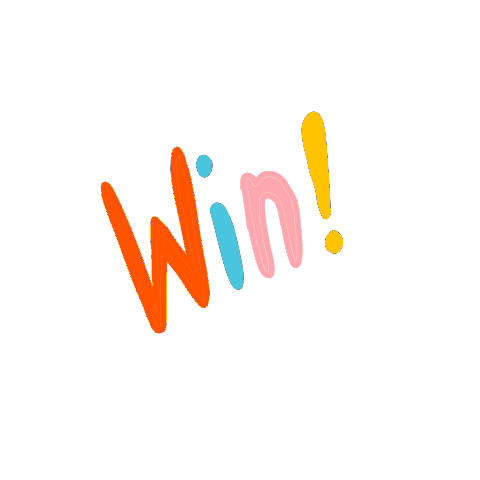 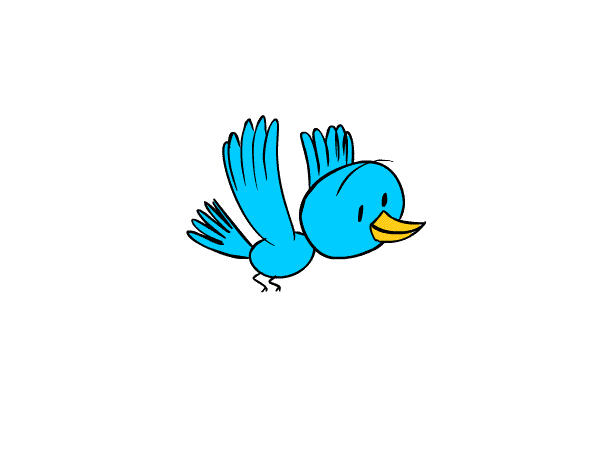 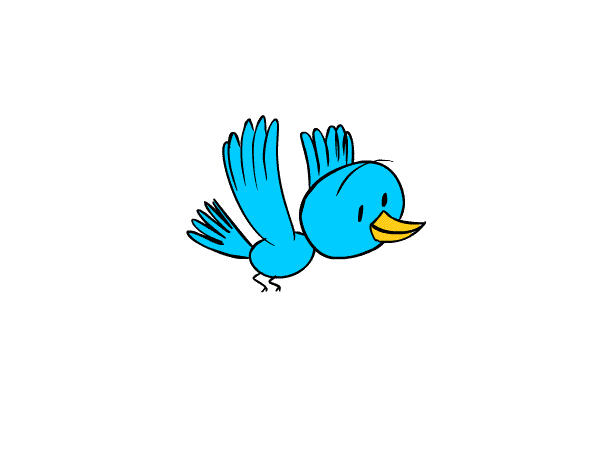 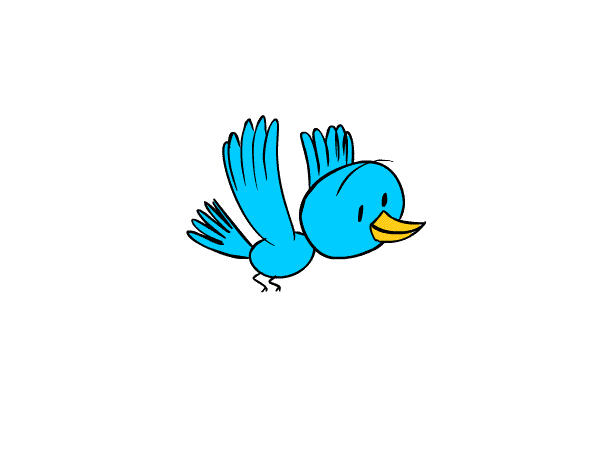 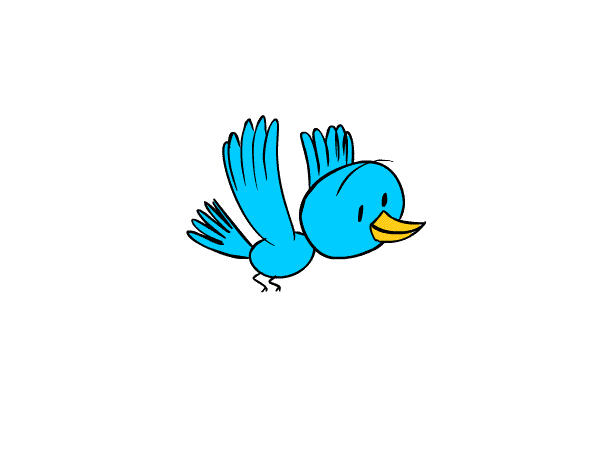 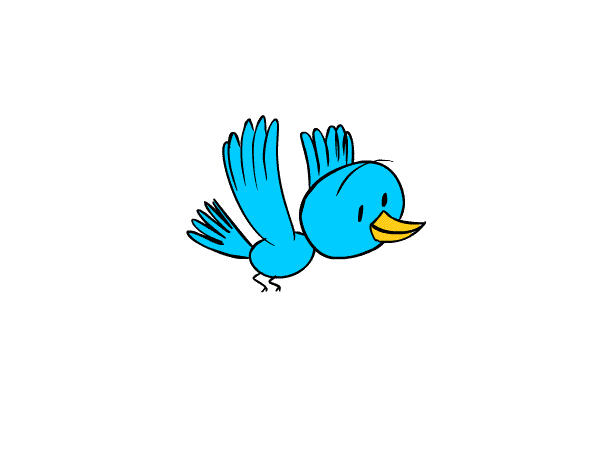 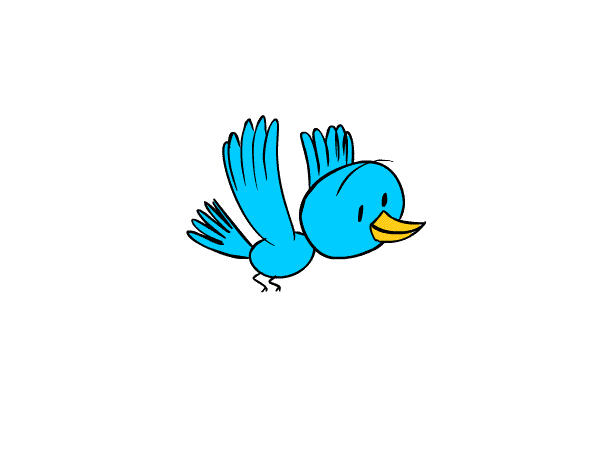 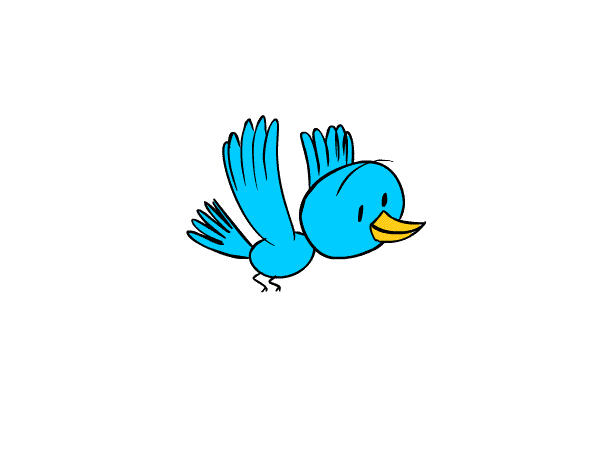 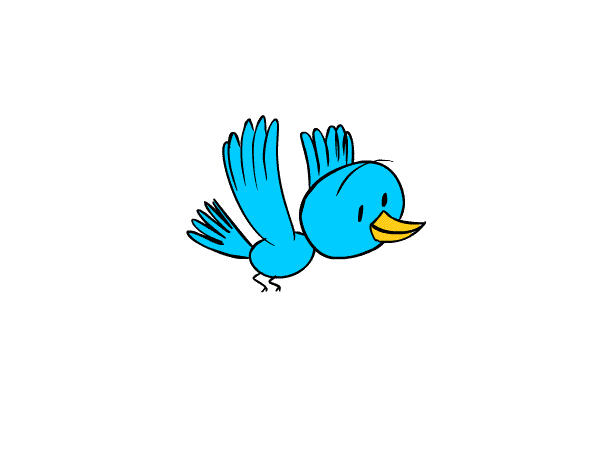 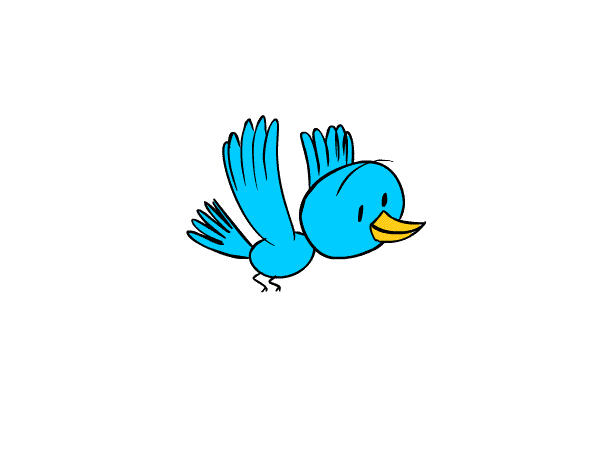 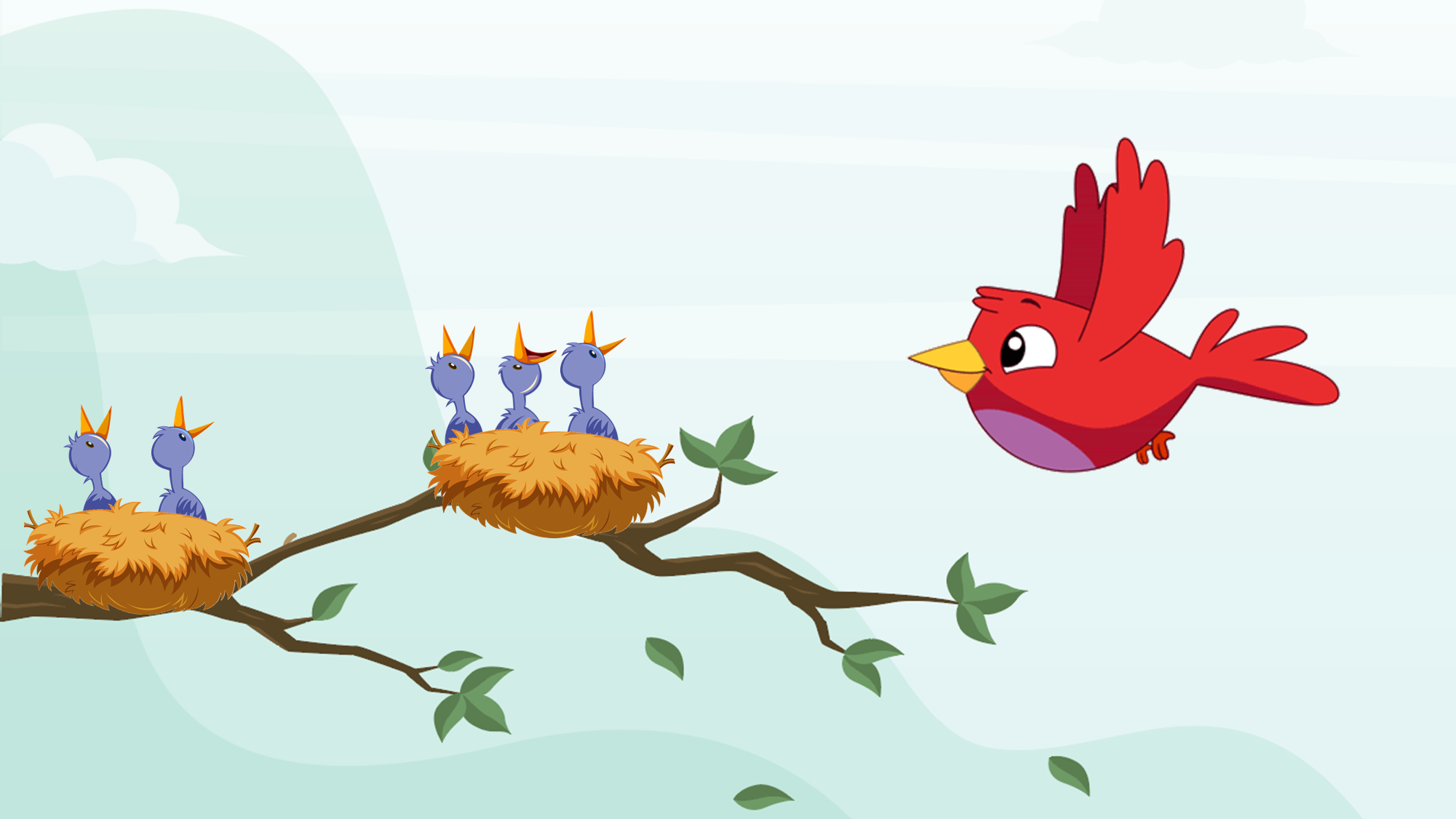 Câu hỏi: 2 x 4 = ?
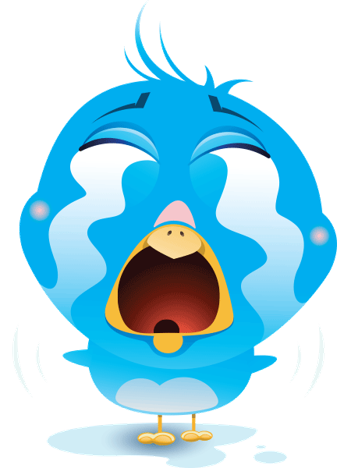 8
6
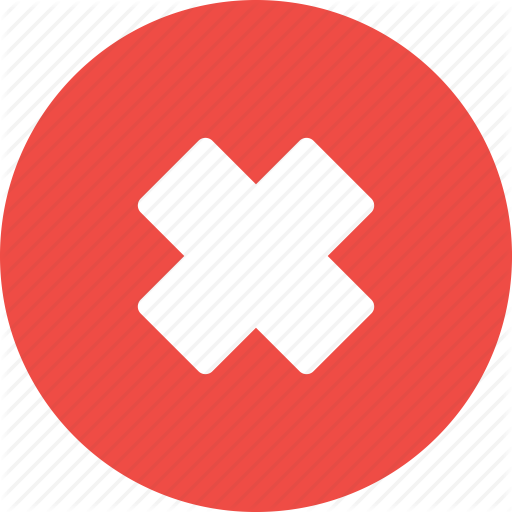 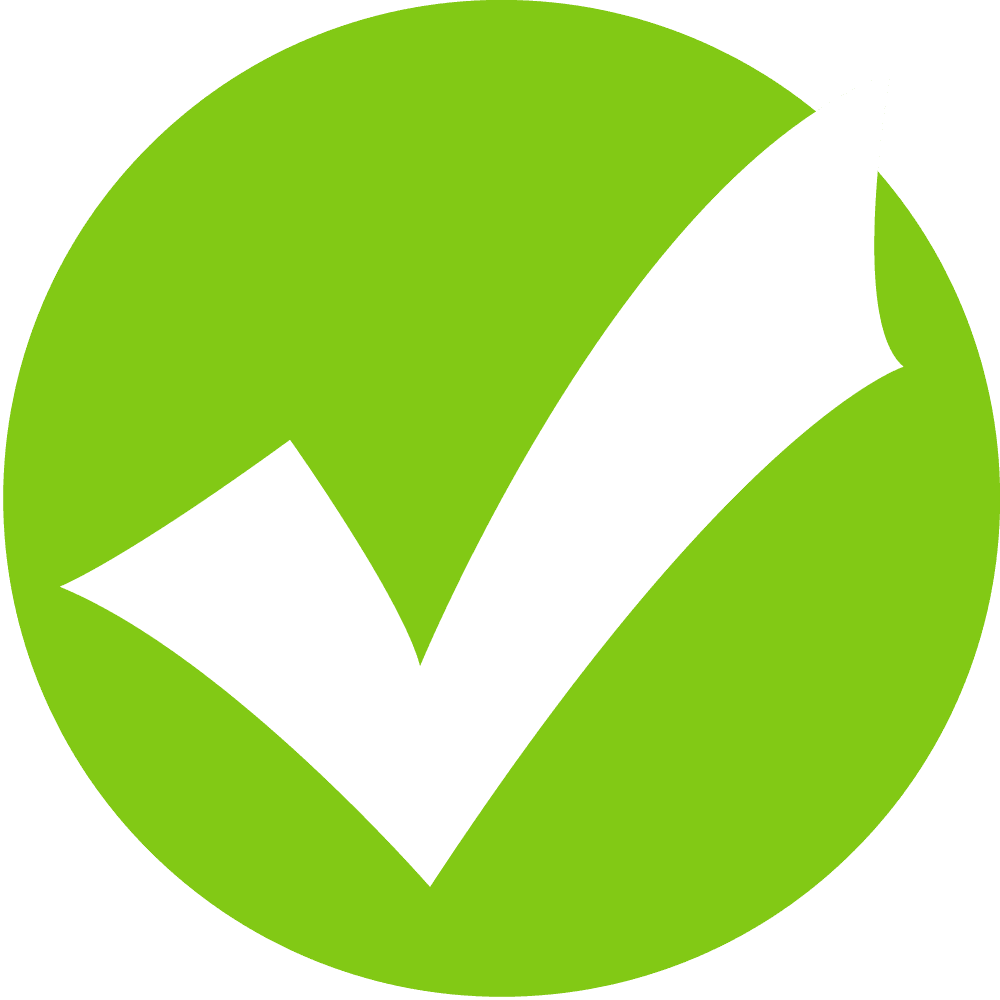 4
10
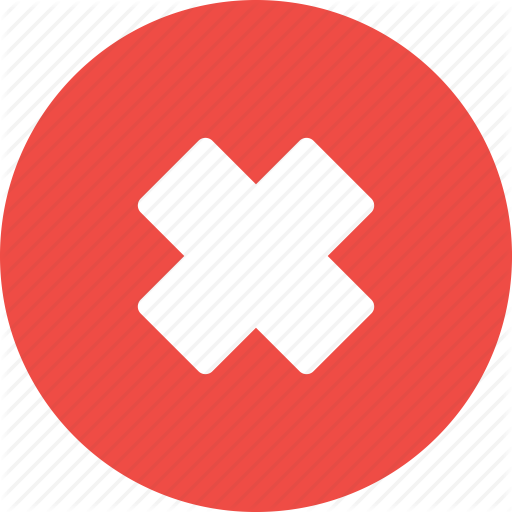 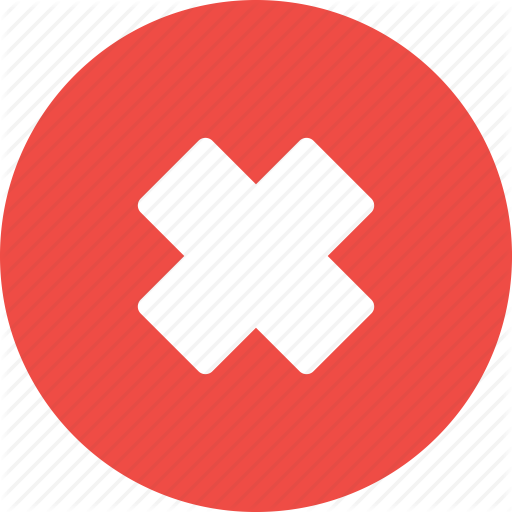 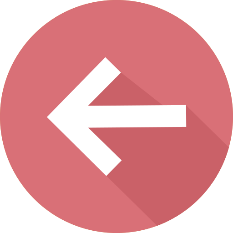 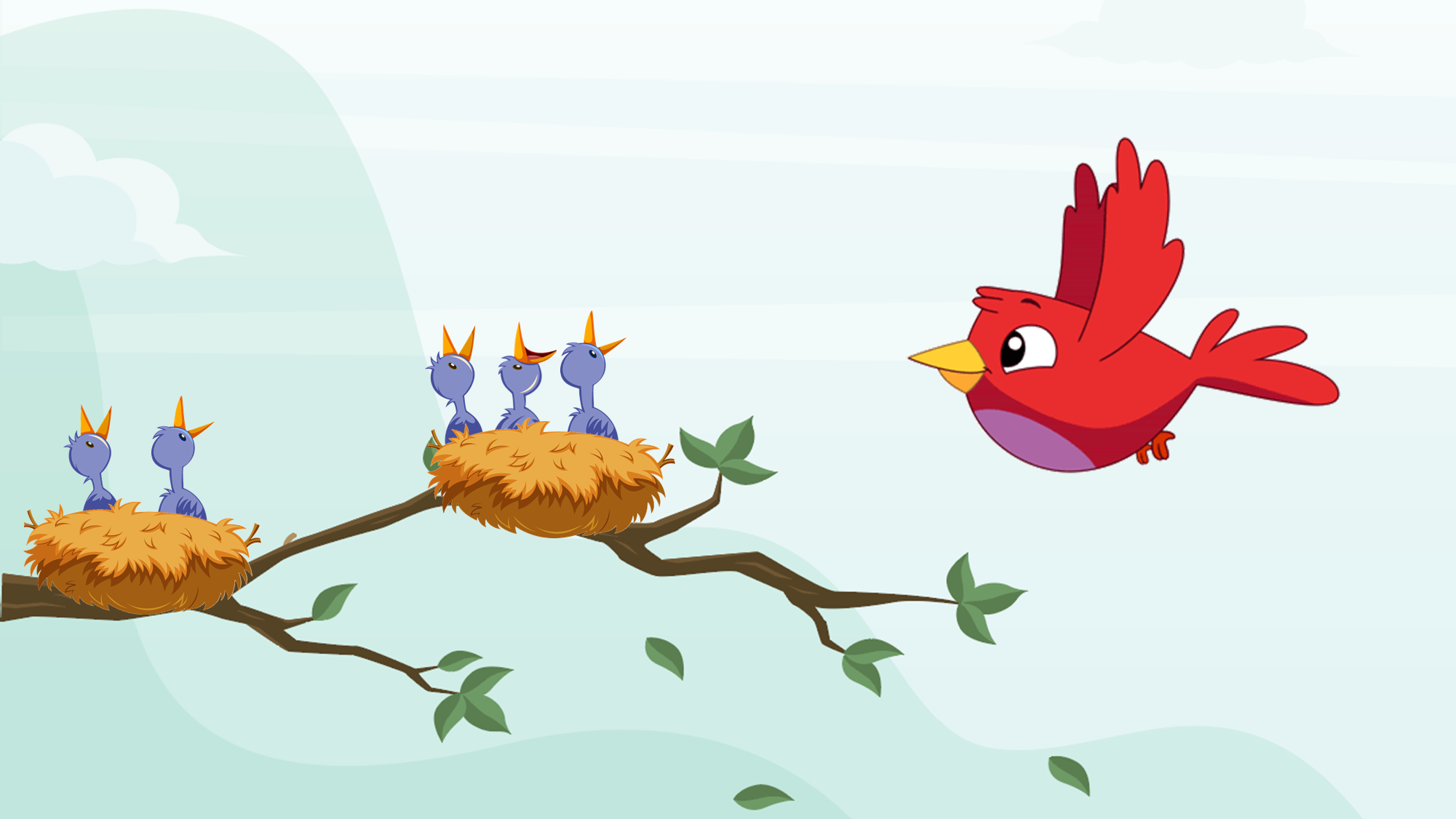 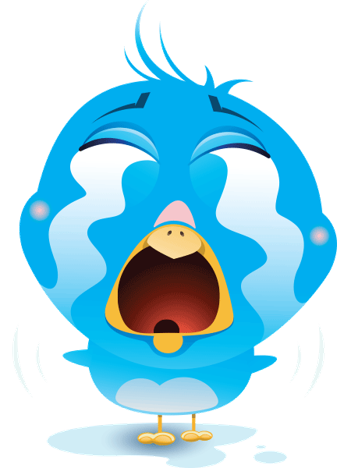 Câu hỏi: 2 x 2 = 2 + …
2
1
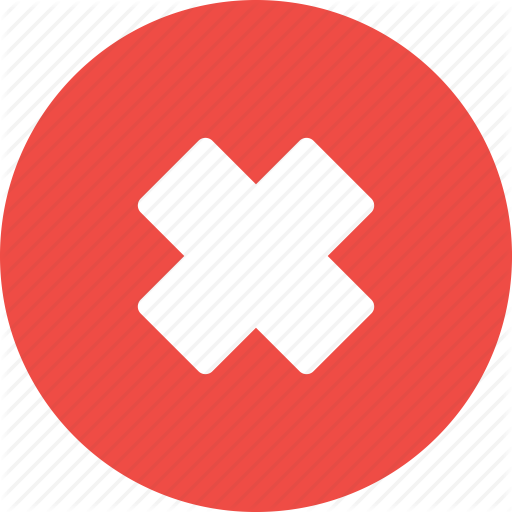 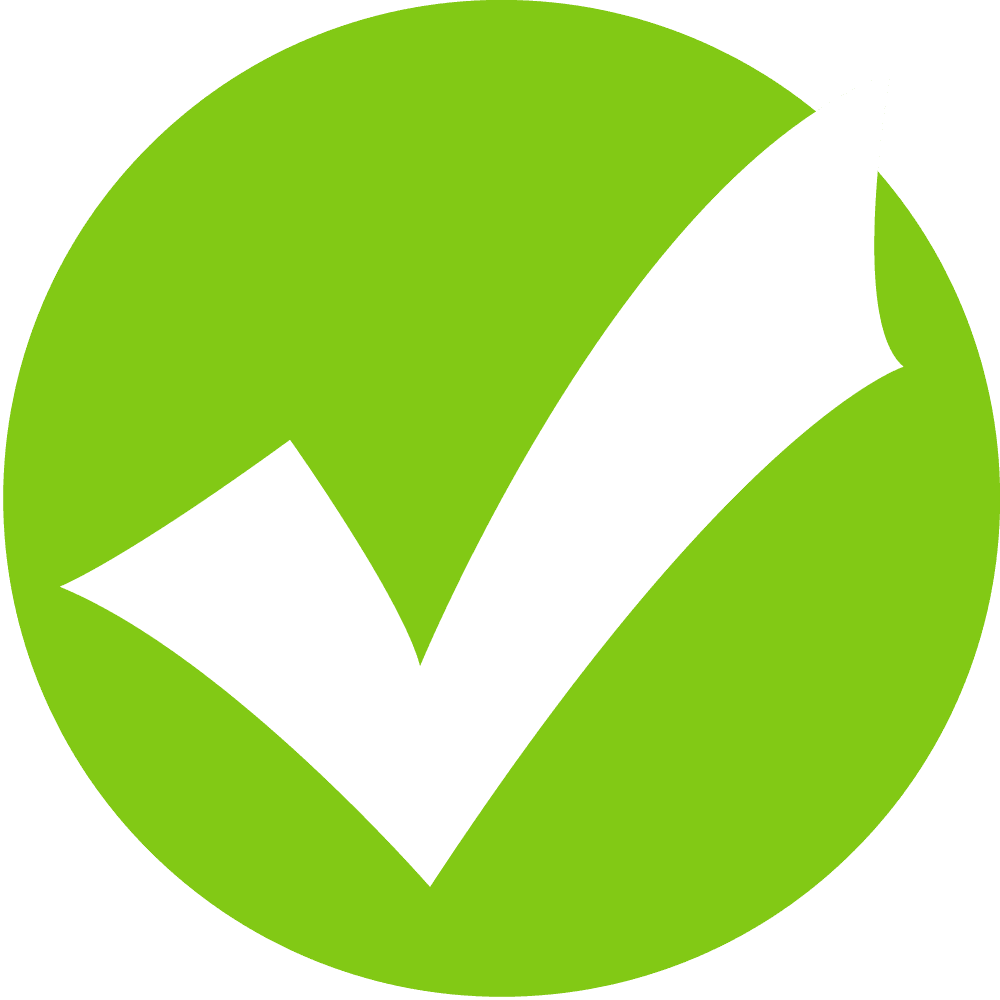 3
4
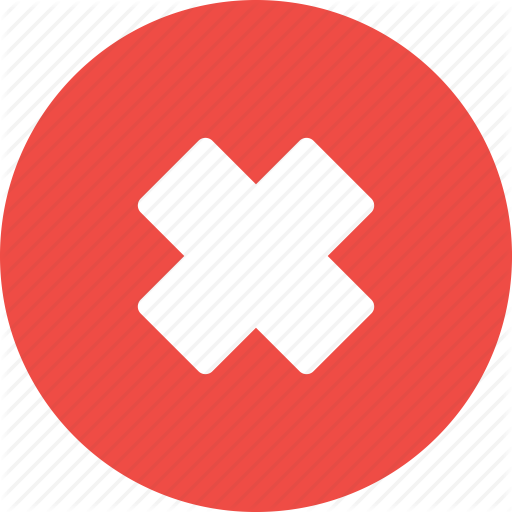 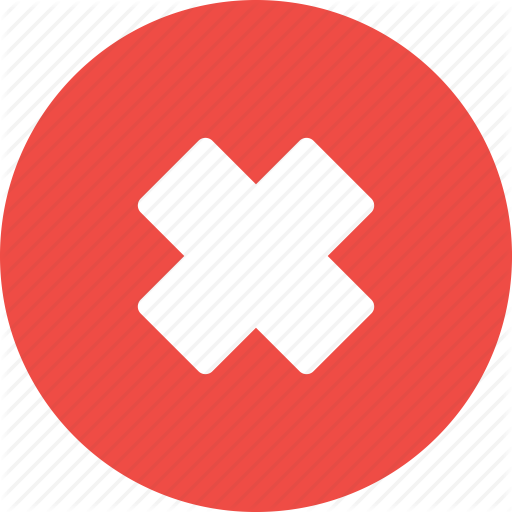 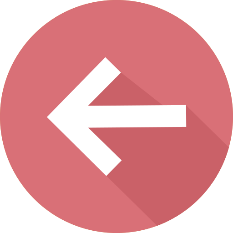 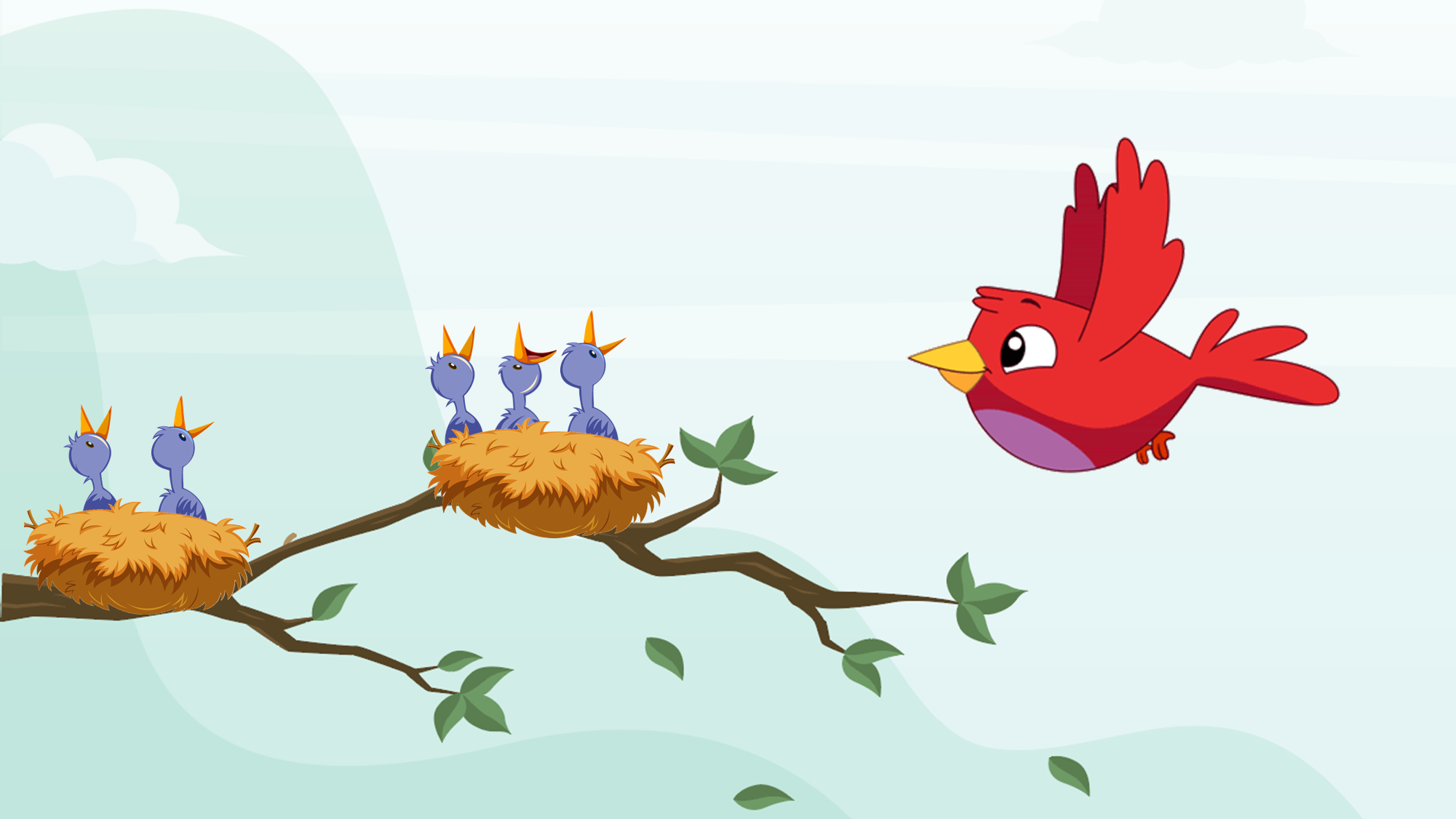 Câu hỏi: 5 x 3 = ?
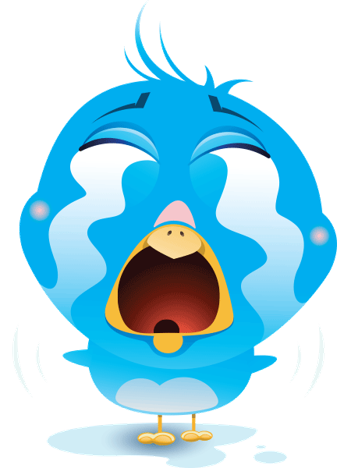 12
8
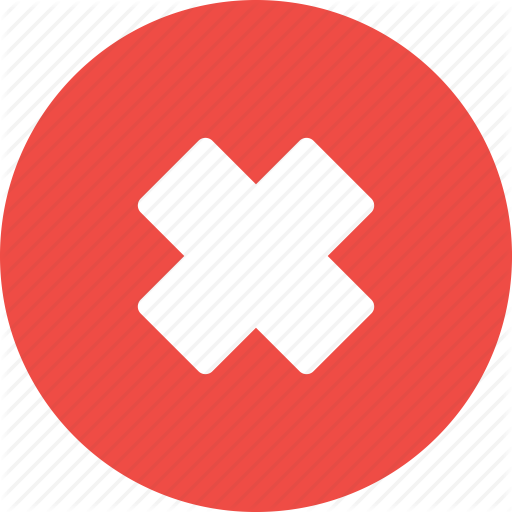 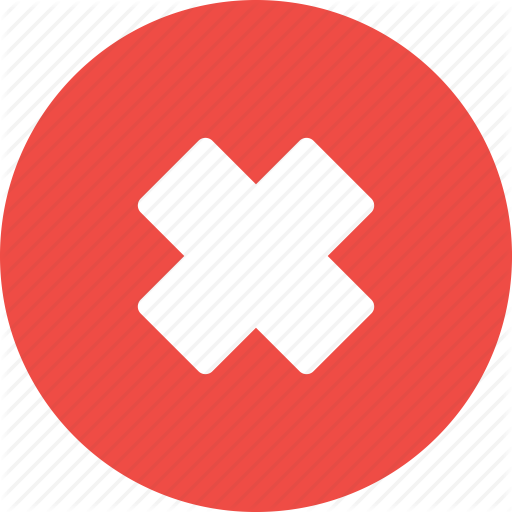 20
15
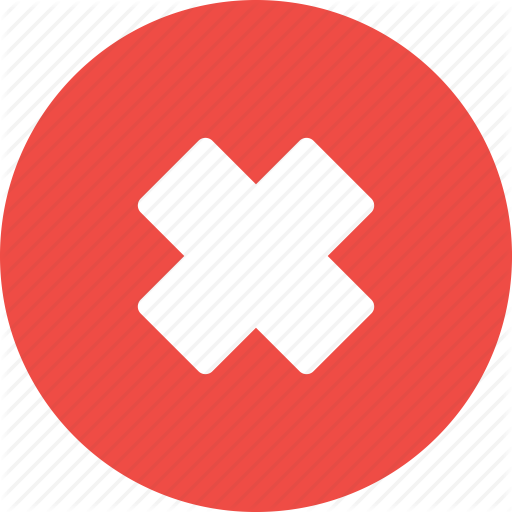 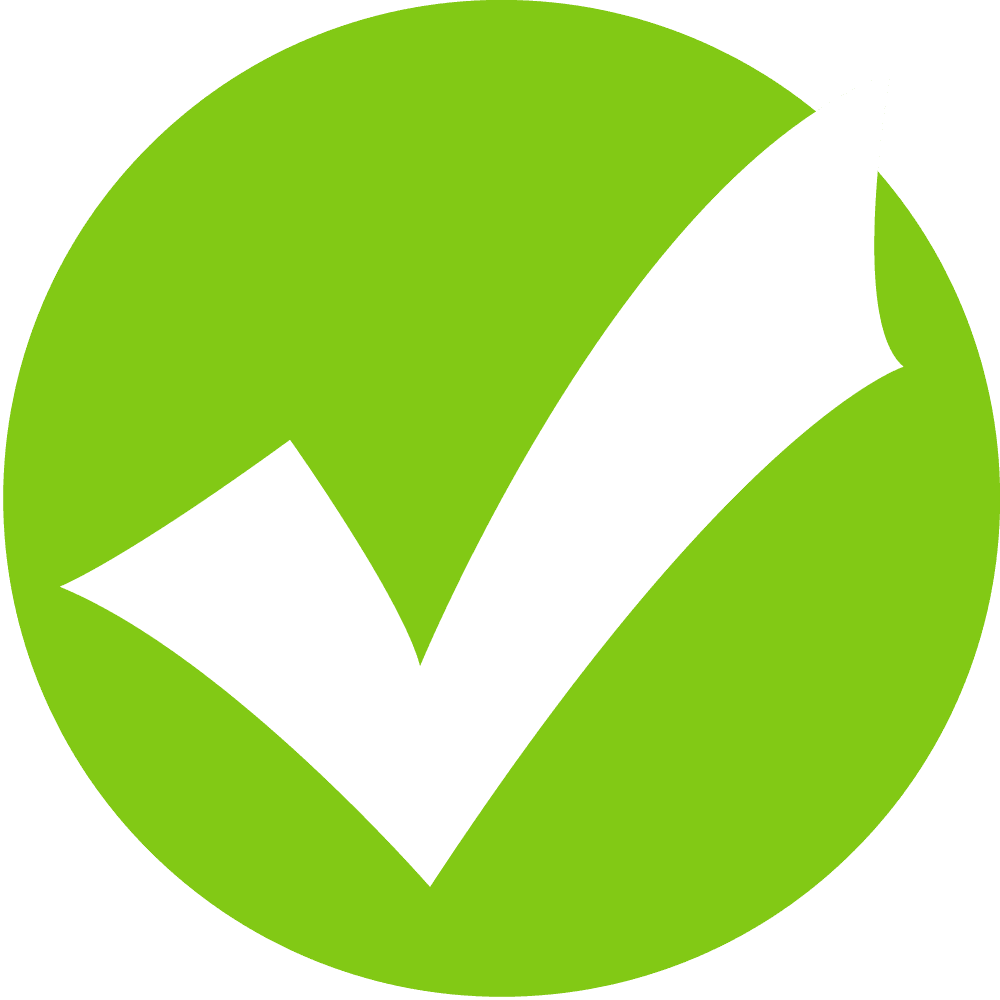 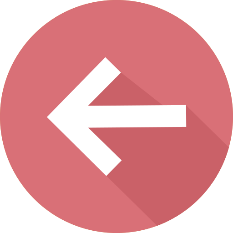 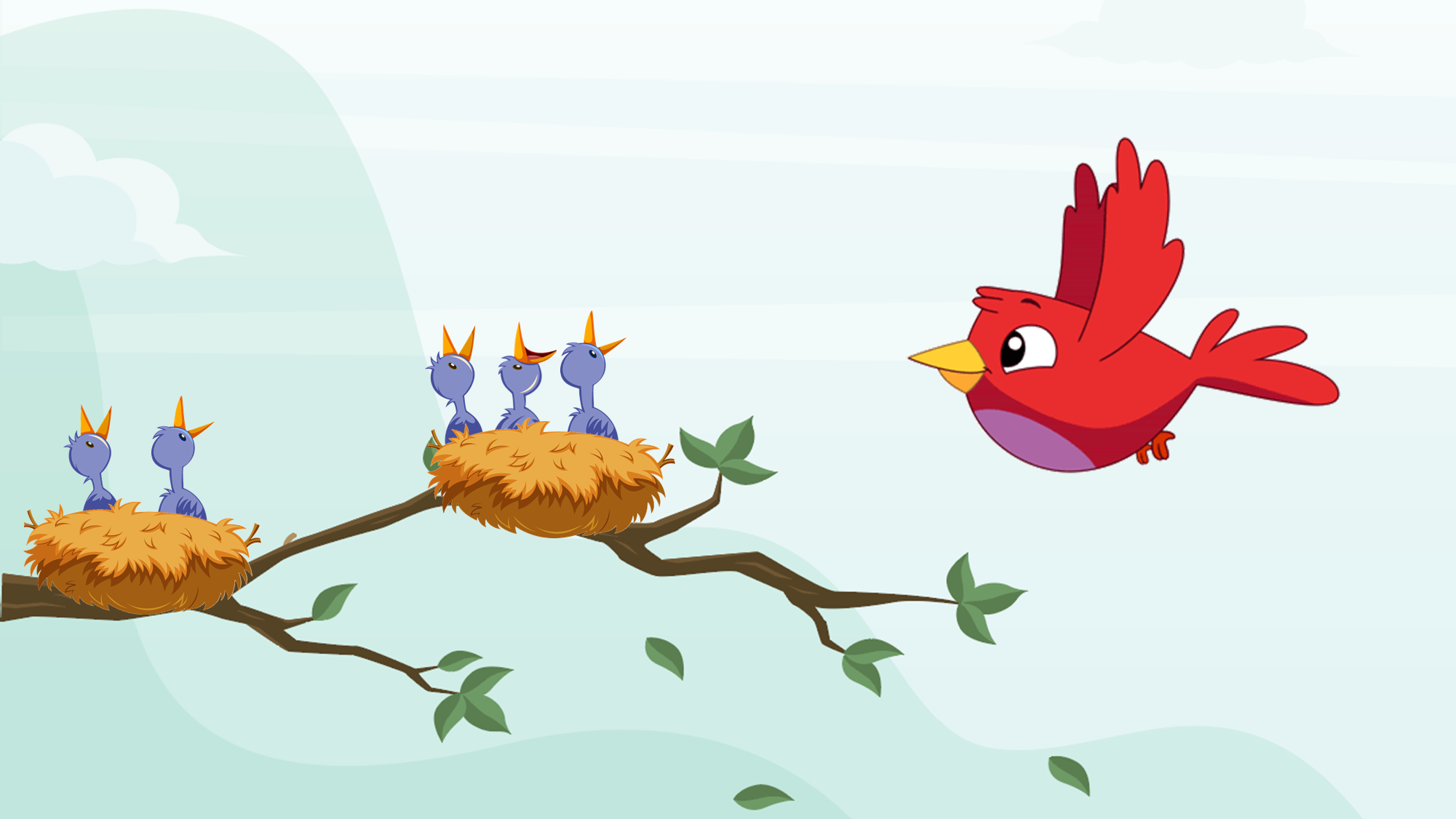 Câu hỏi: 5 + 5 + 5 + 5 = 5 x …
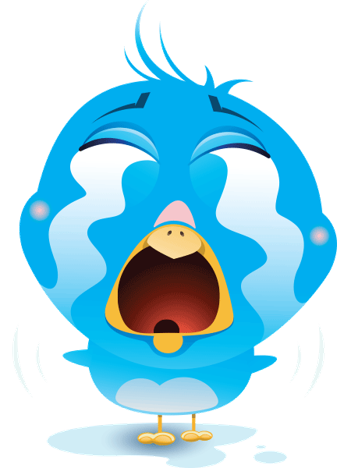 5
2
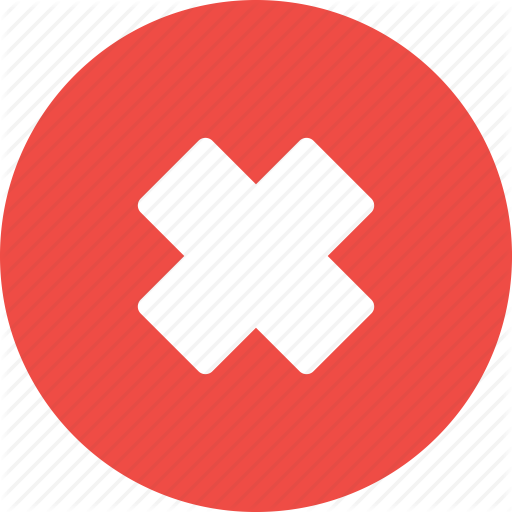 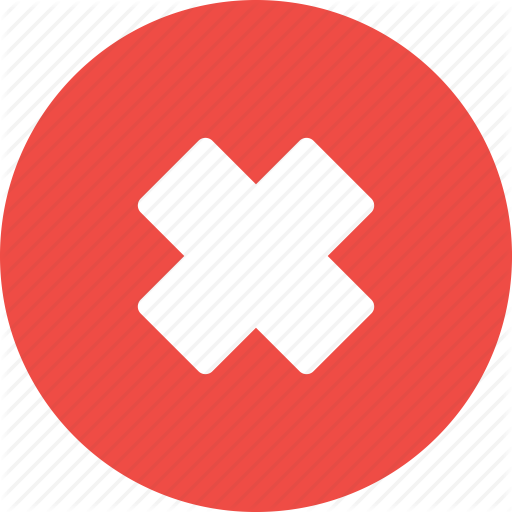 4
3
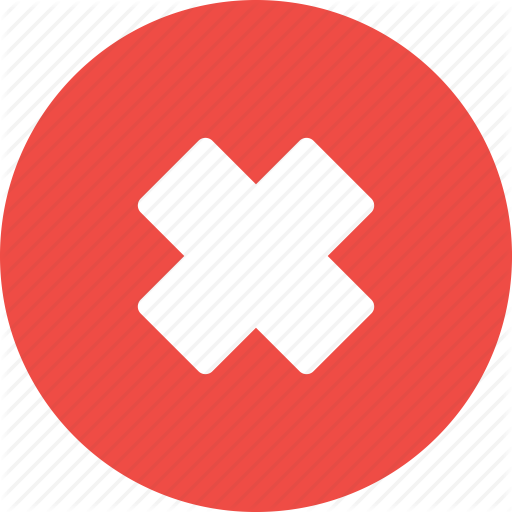 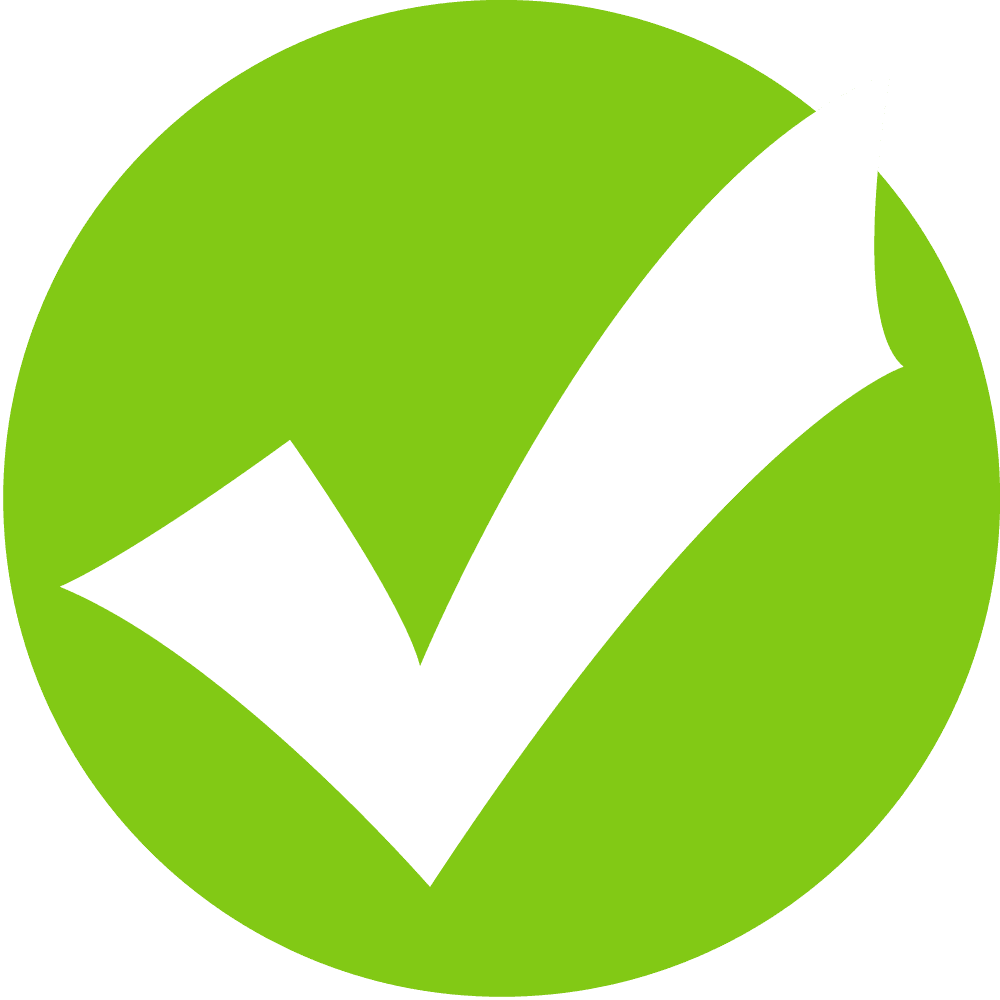 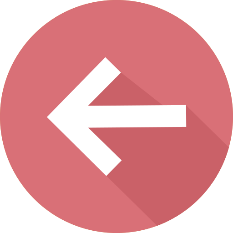 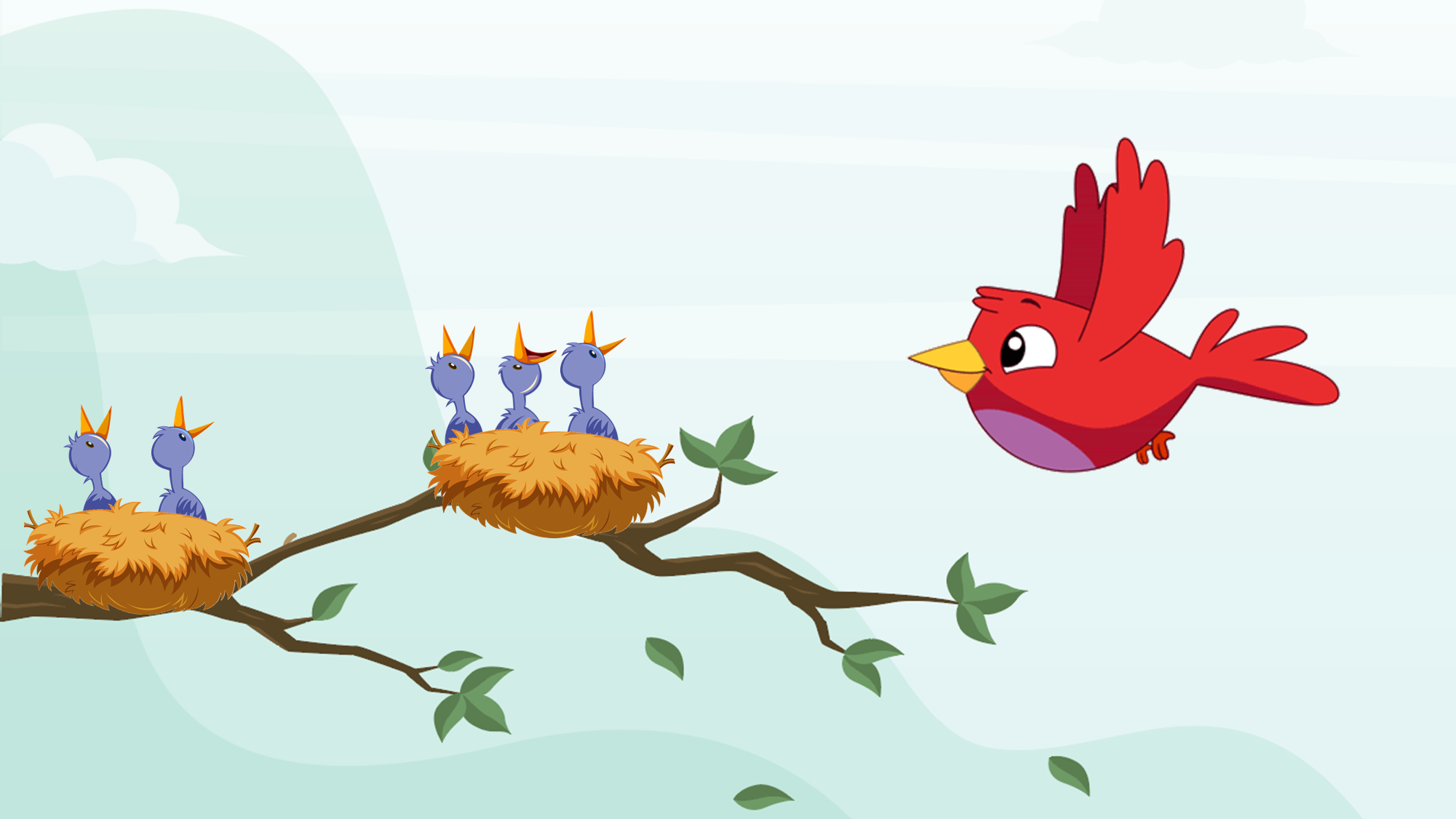 Câu hỏi: 5 x 6 = ?
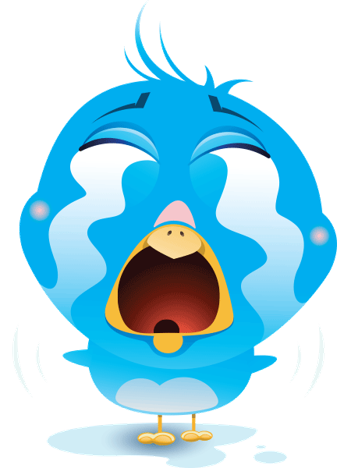 30
20
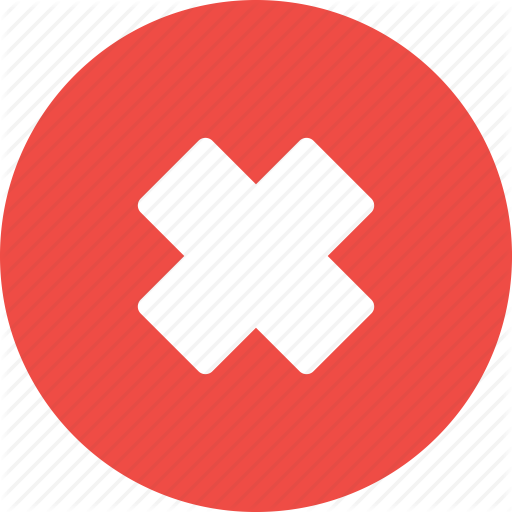 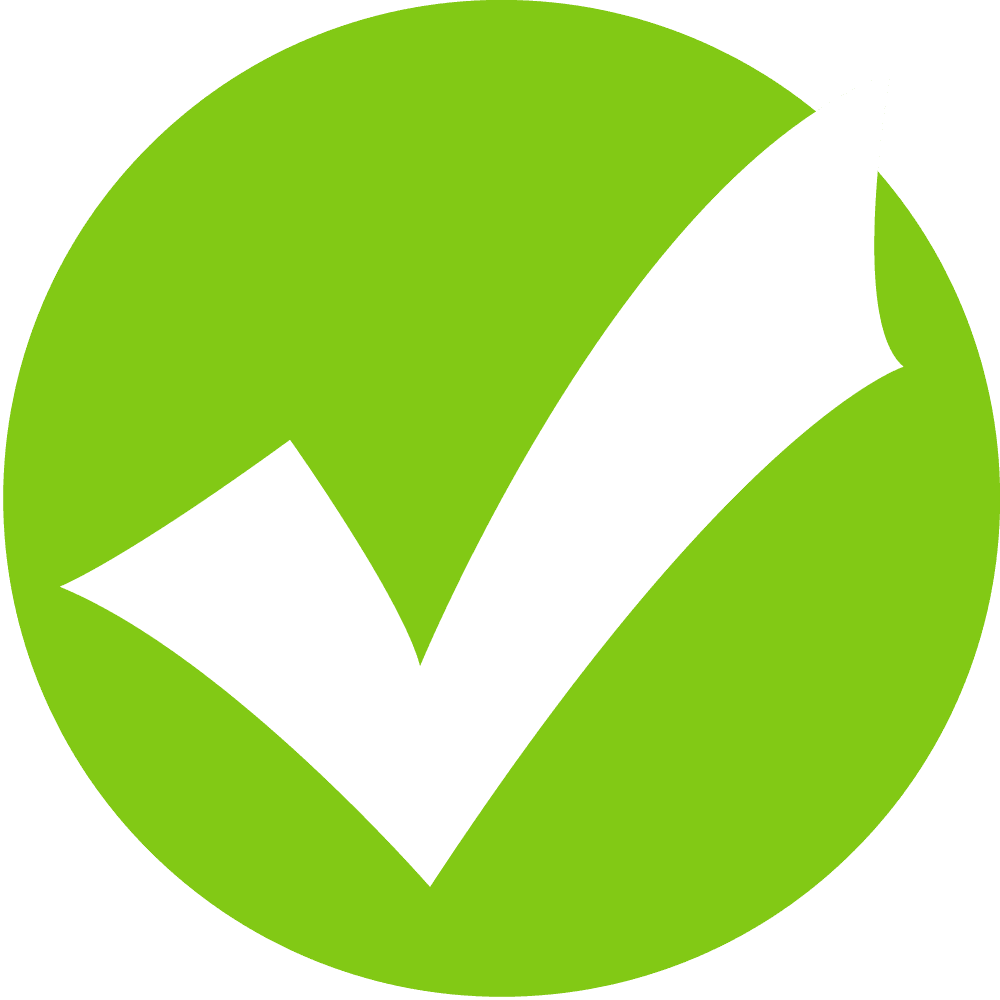 25
10
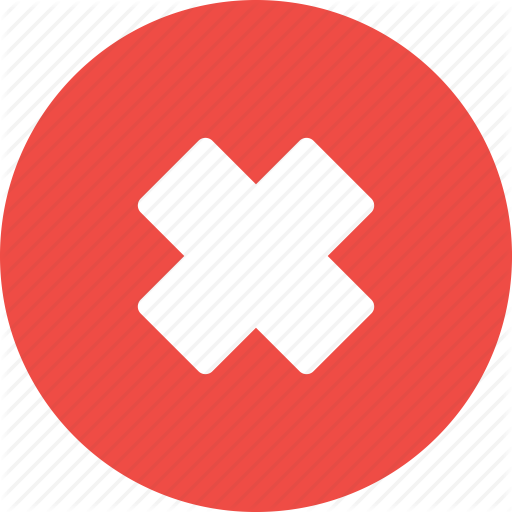 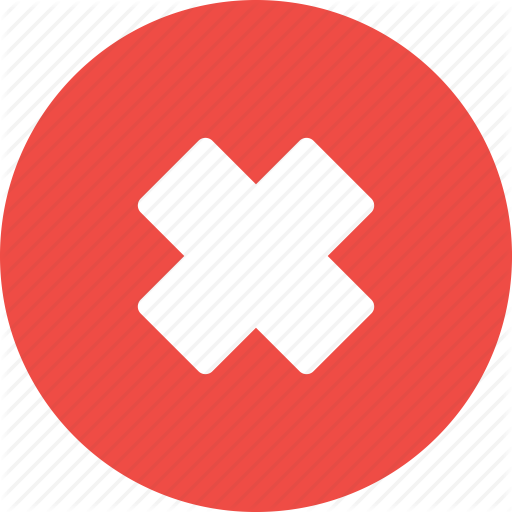 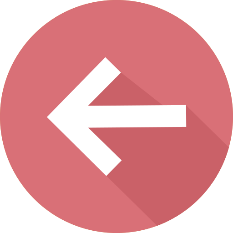 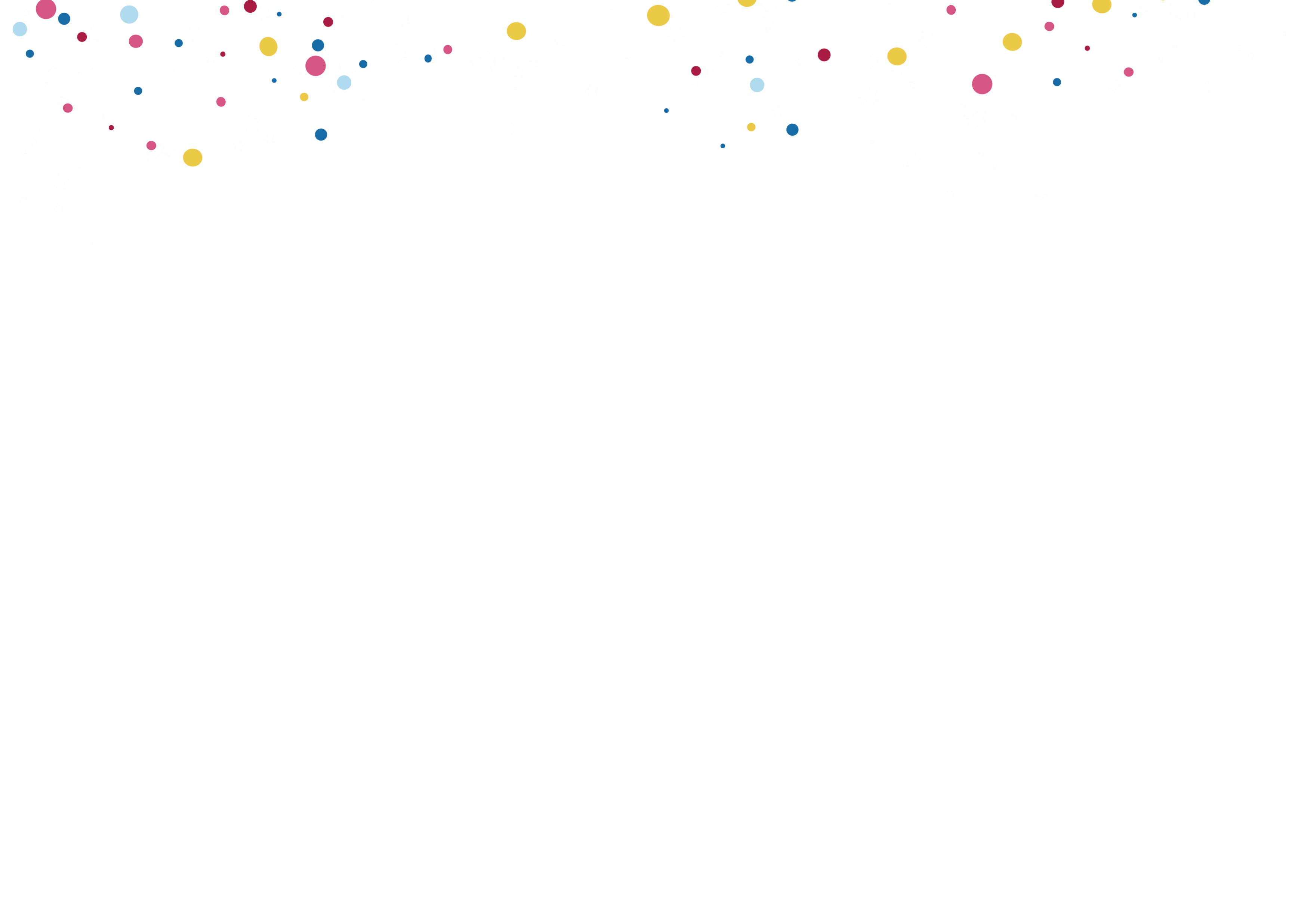 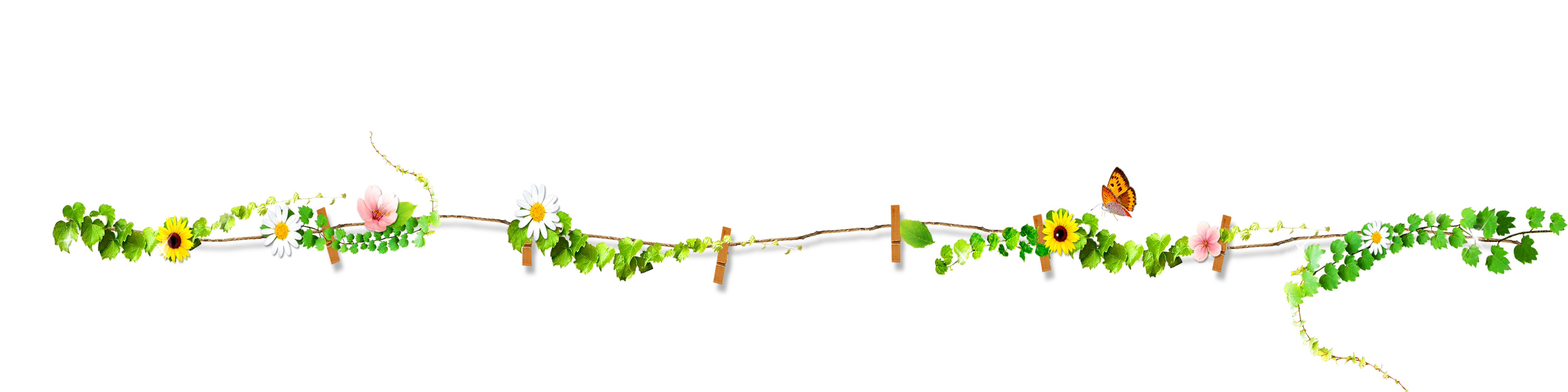 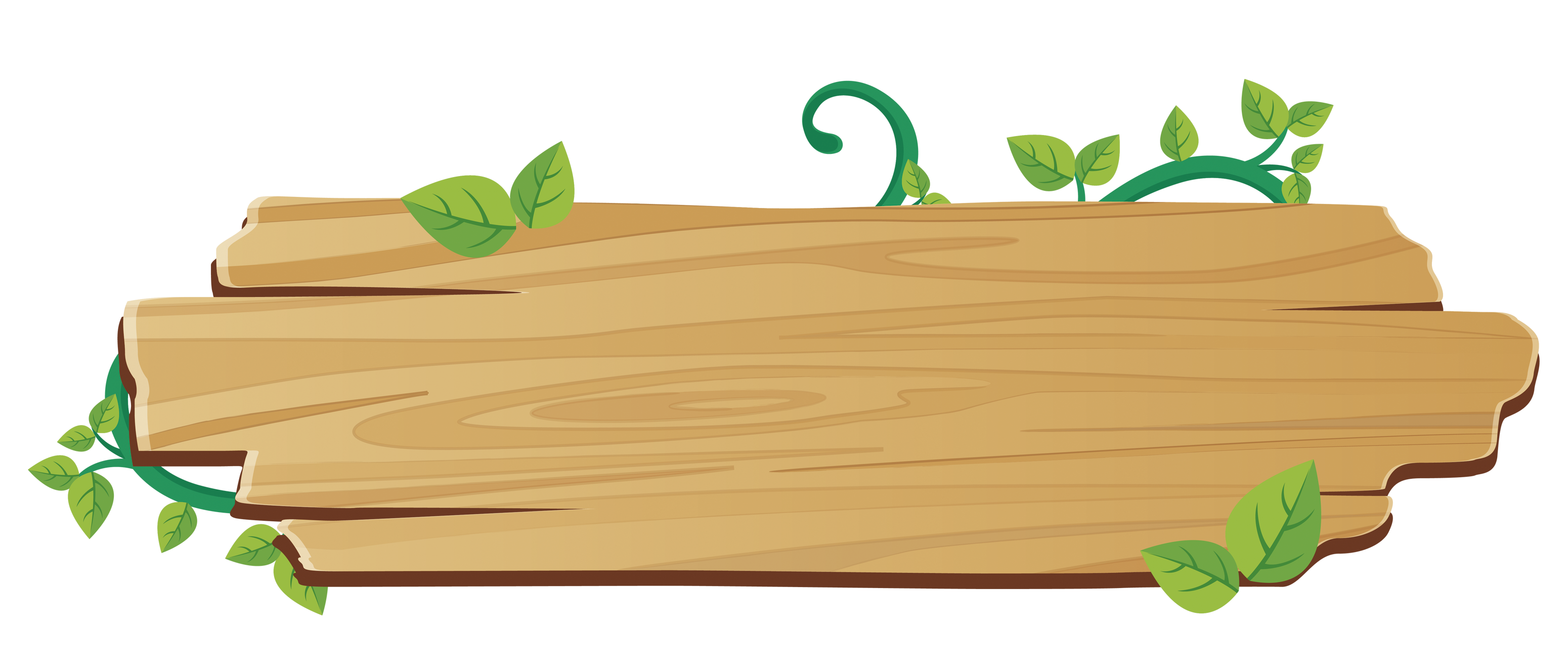 02
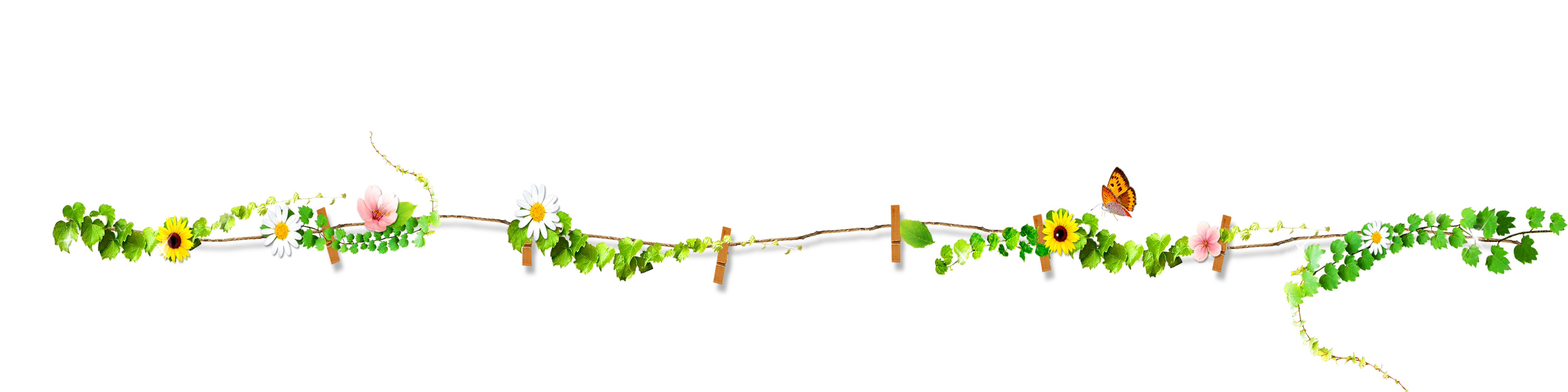 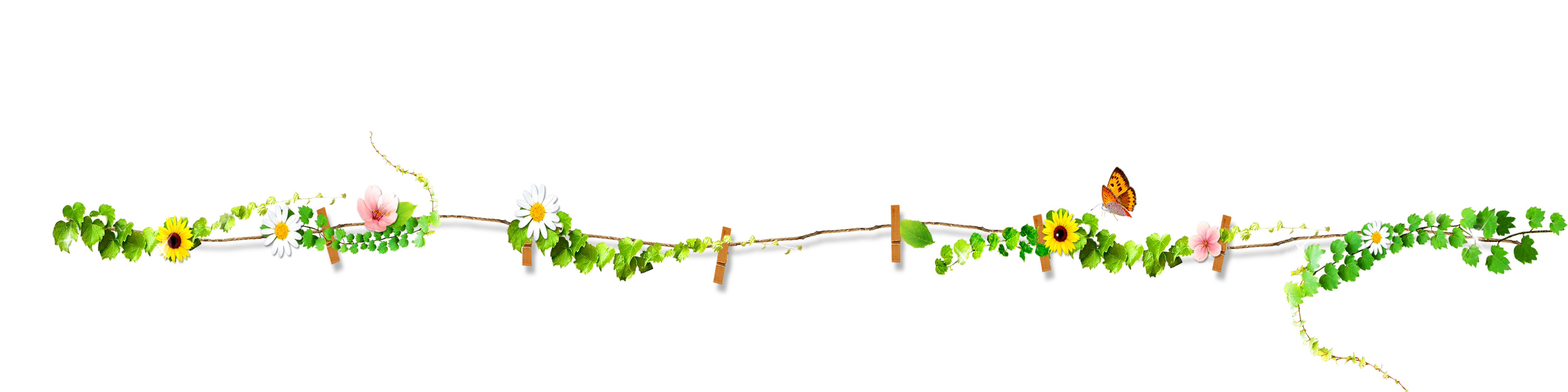 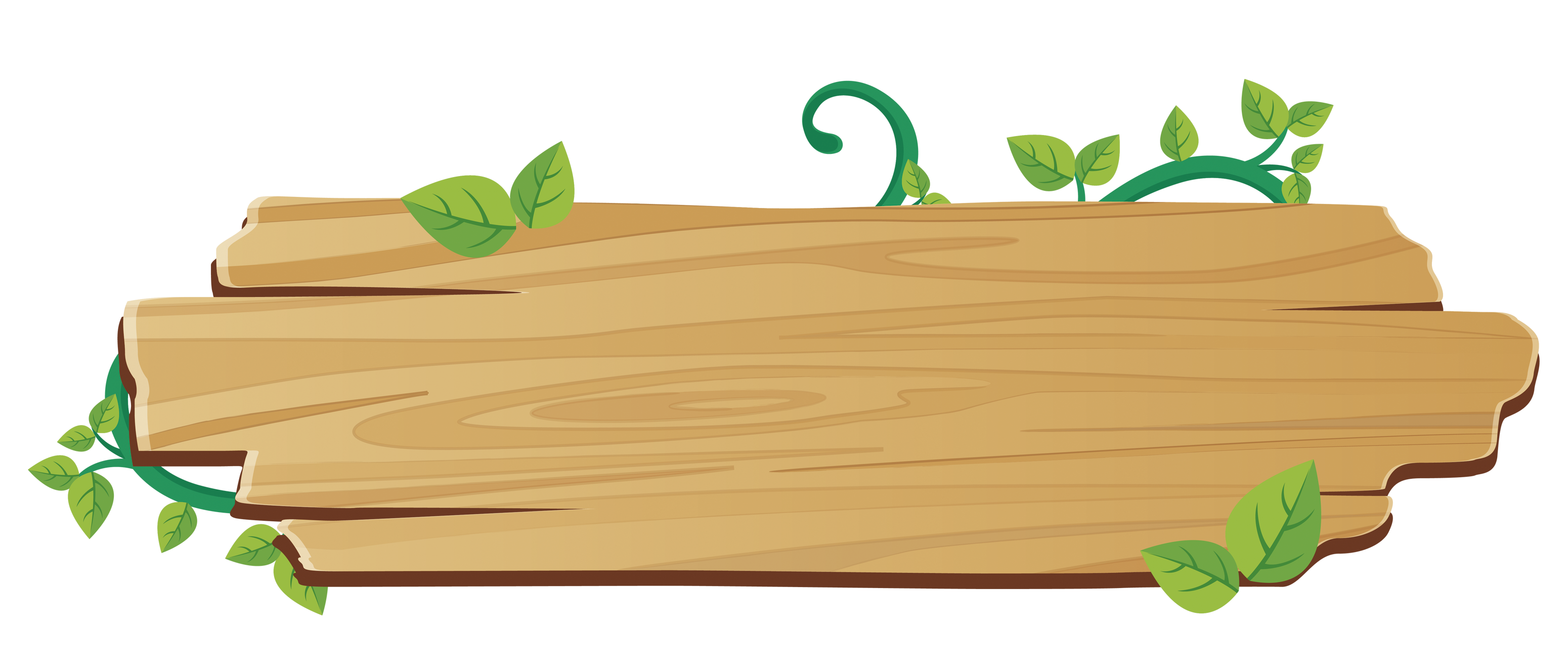 LUYỆN TẬP
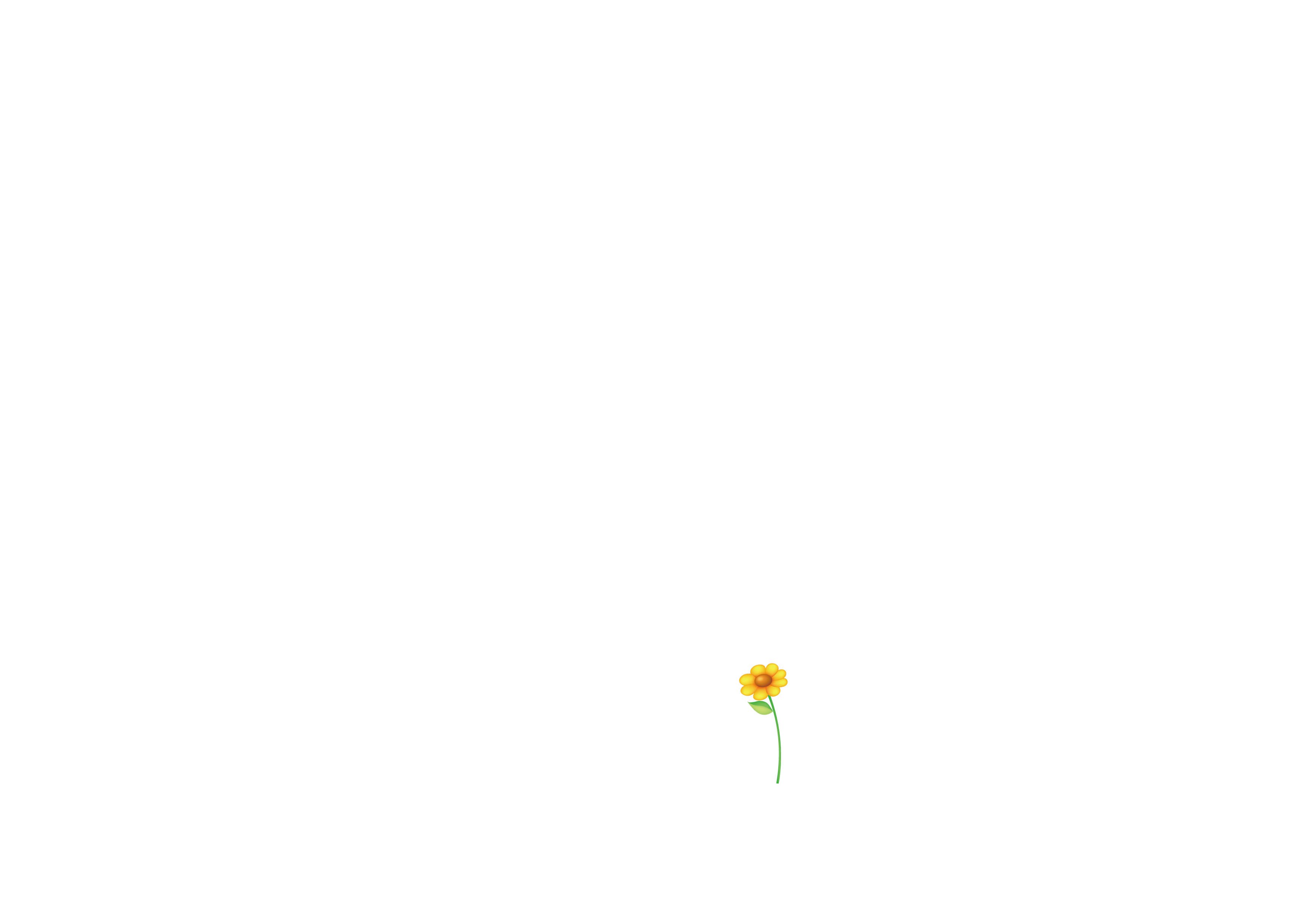 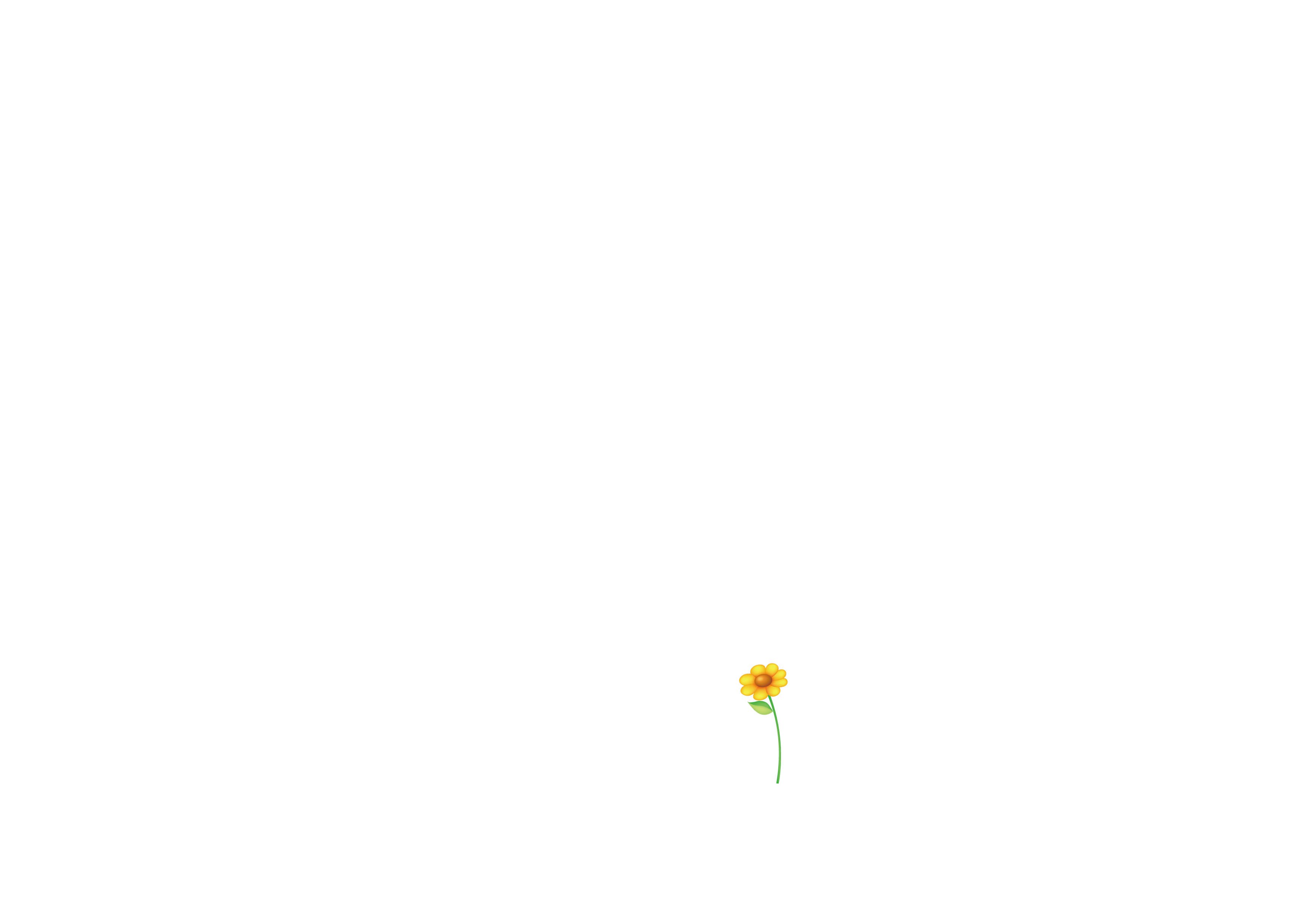 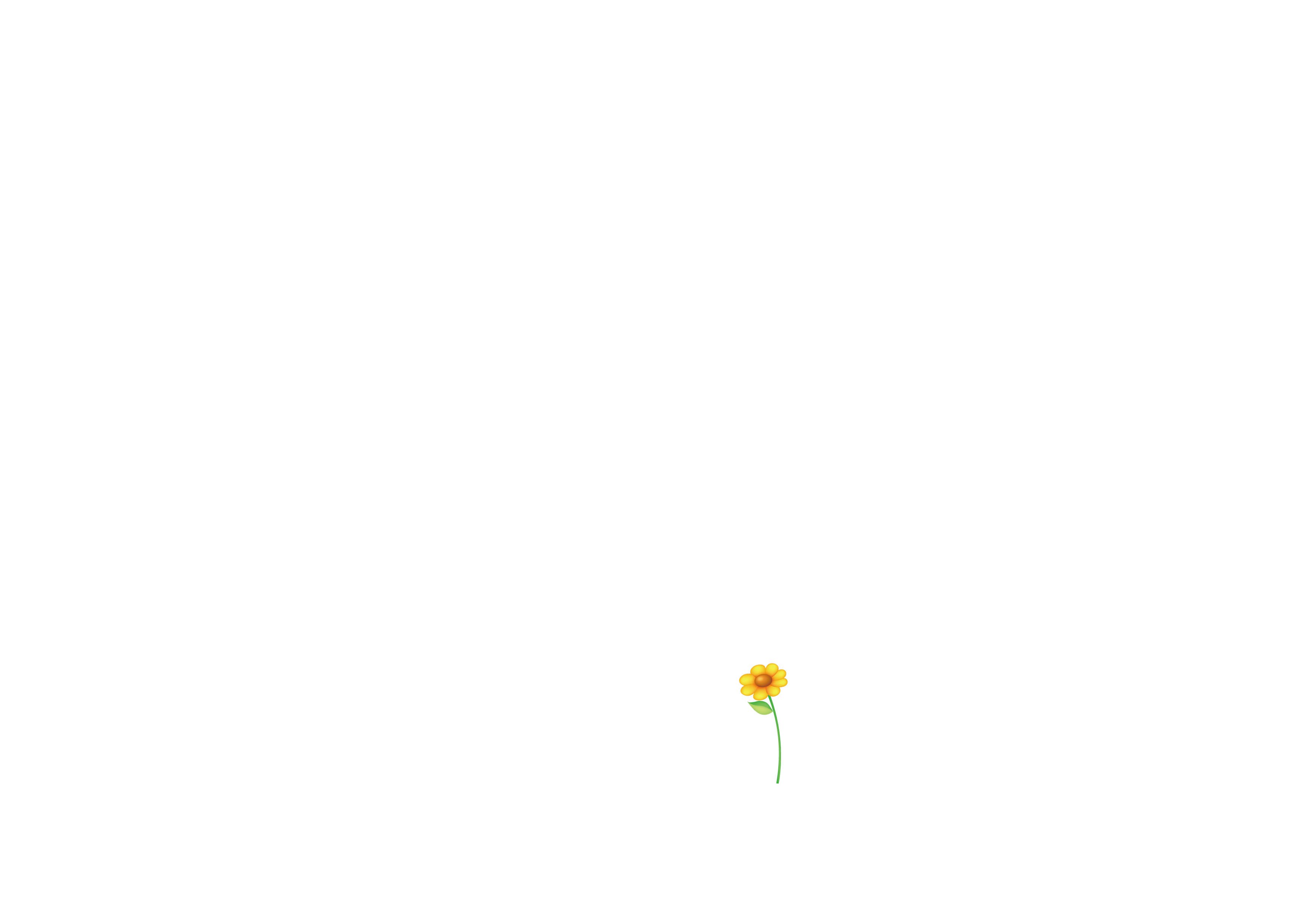 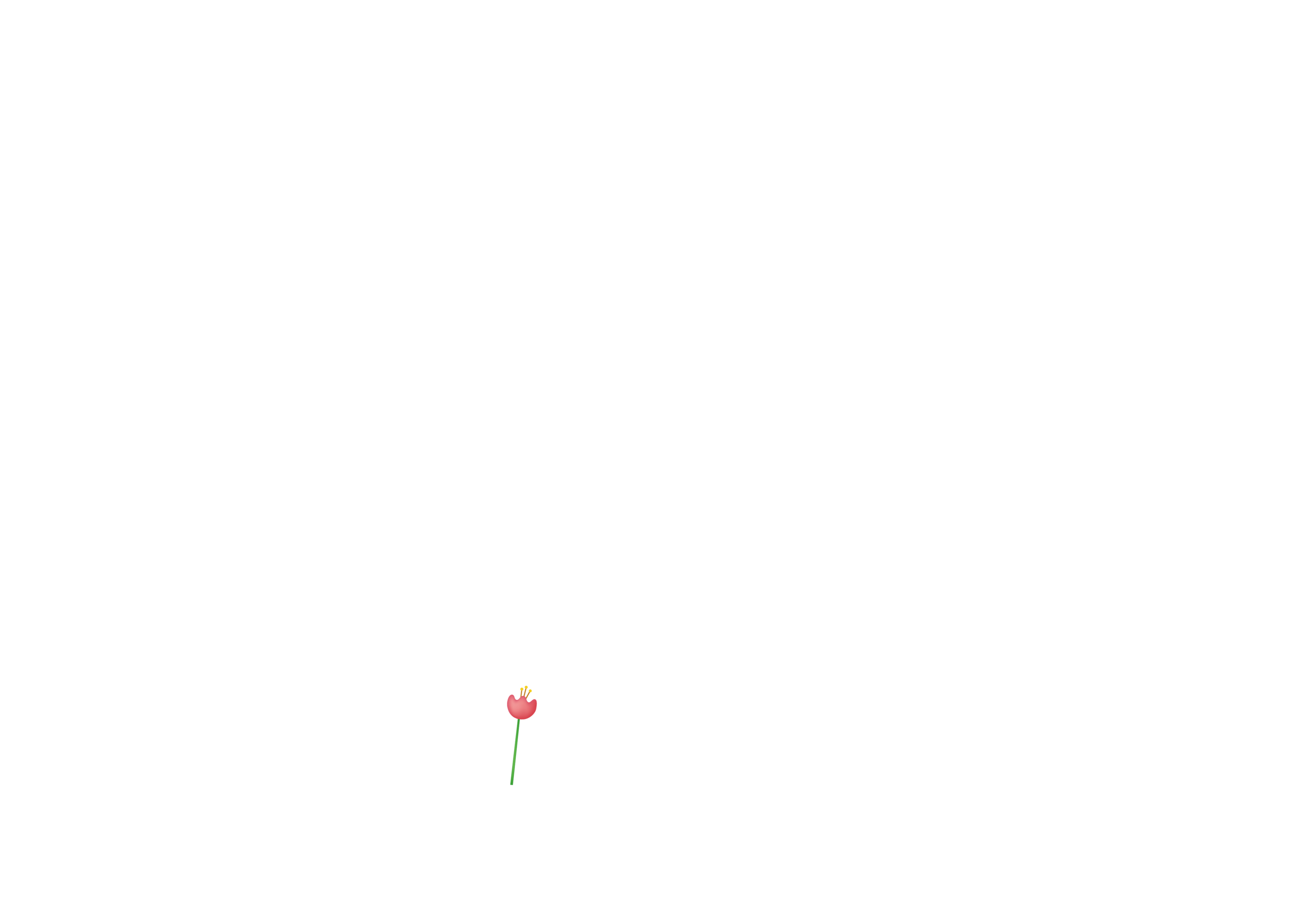 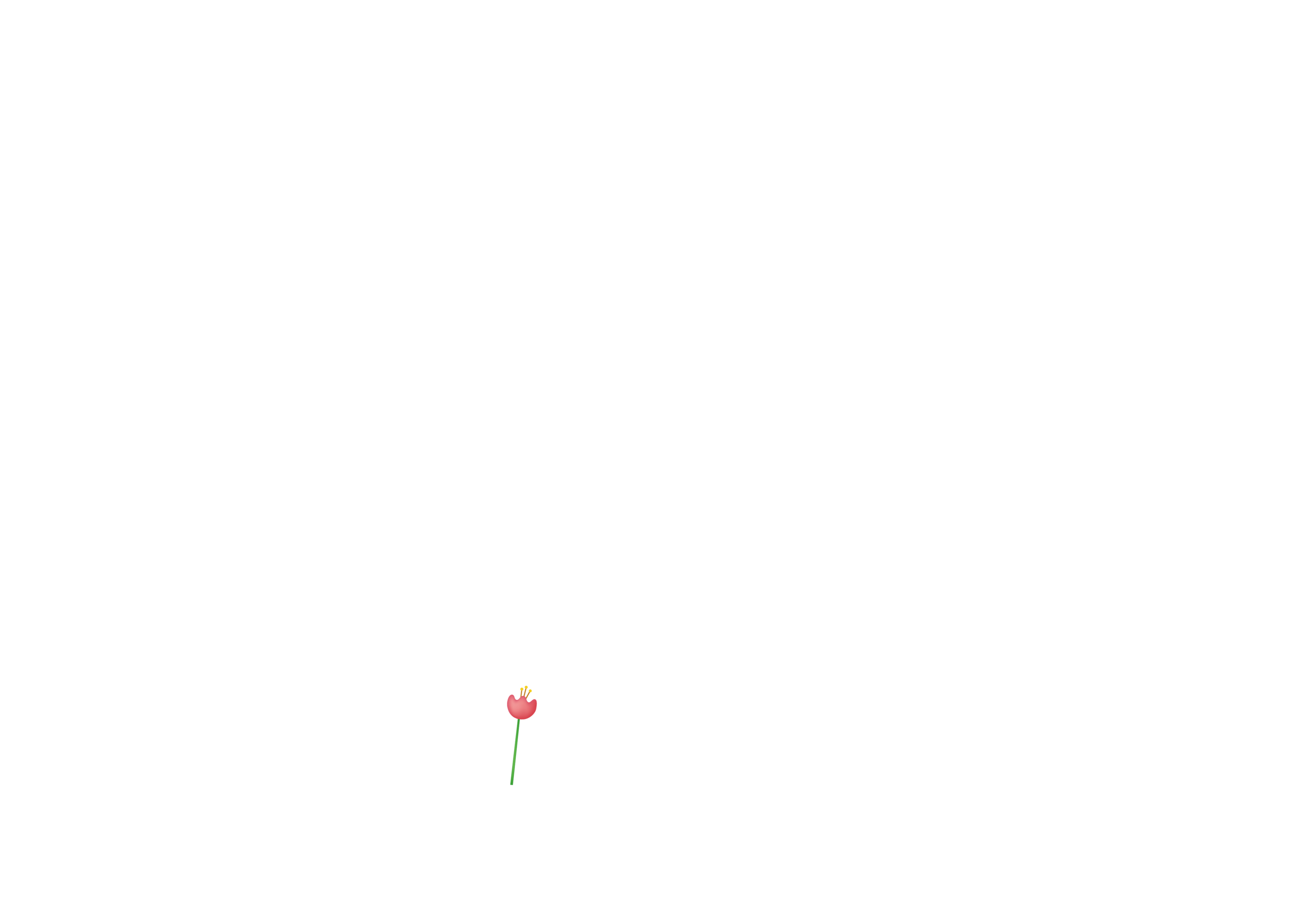 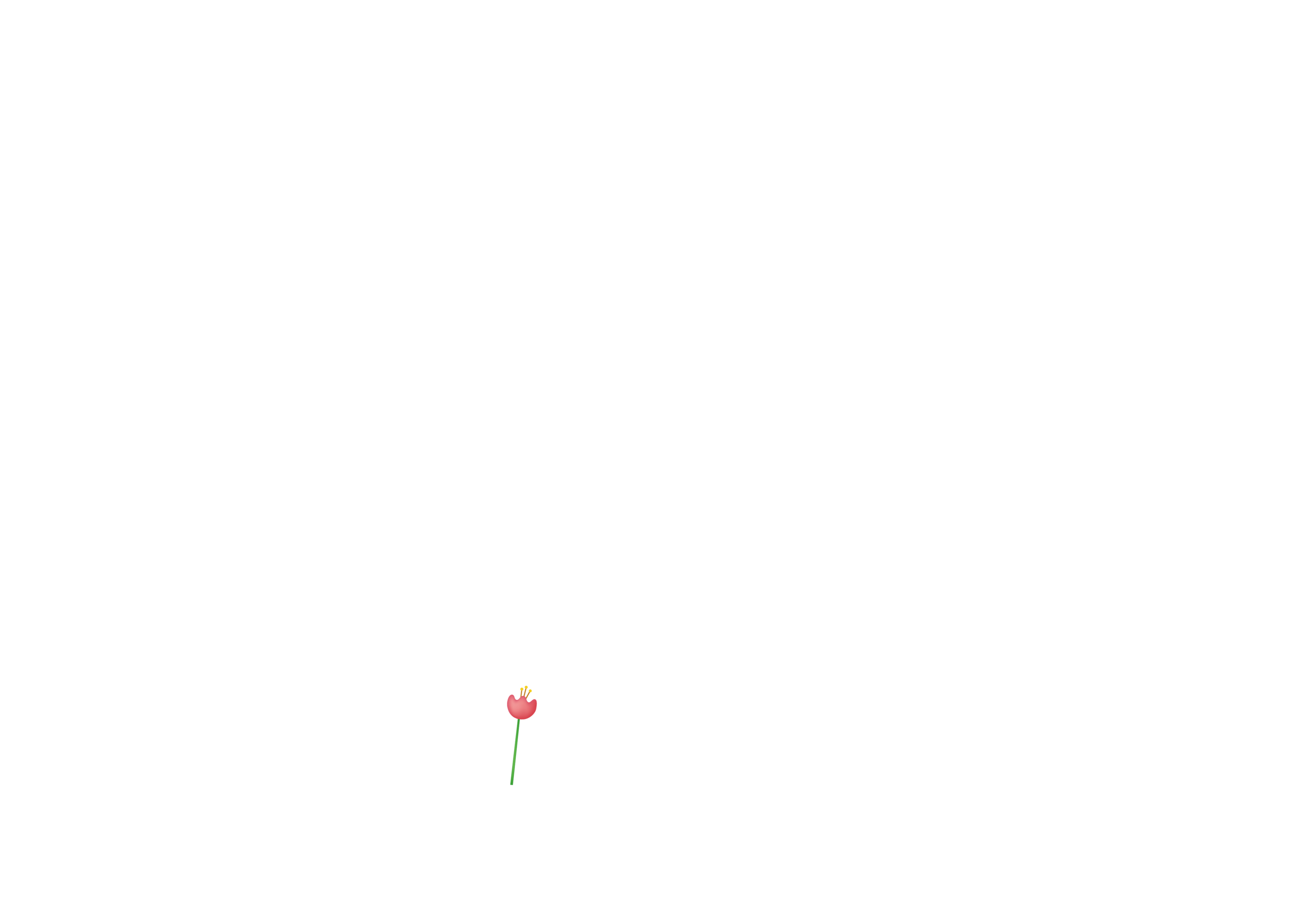 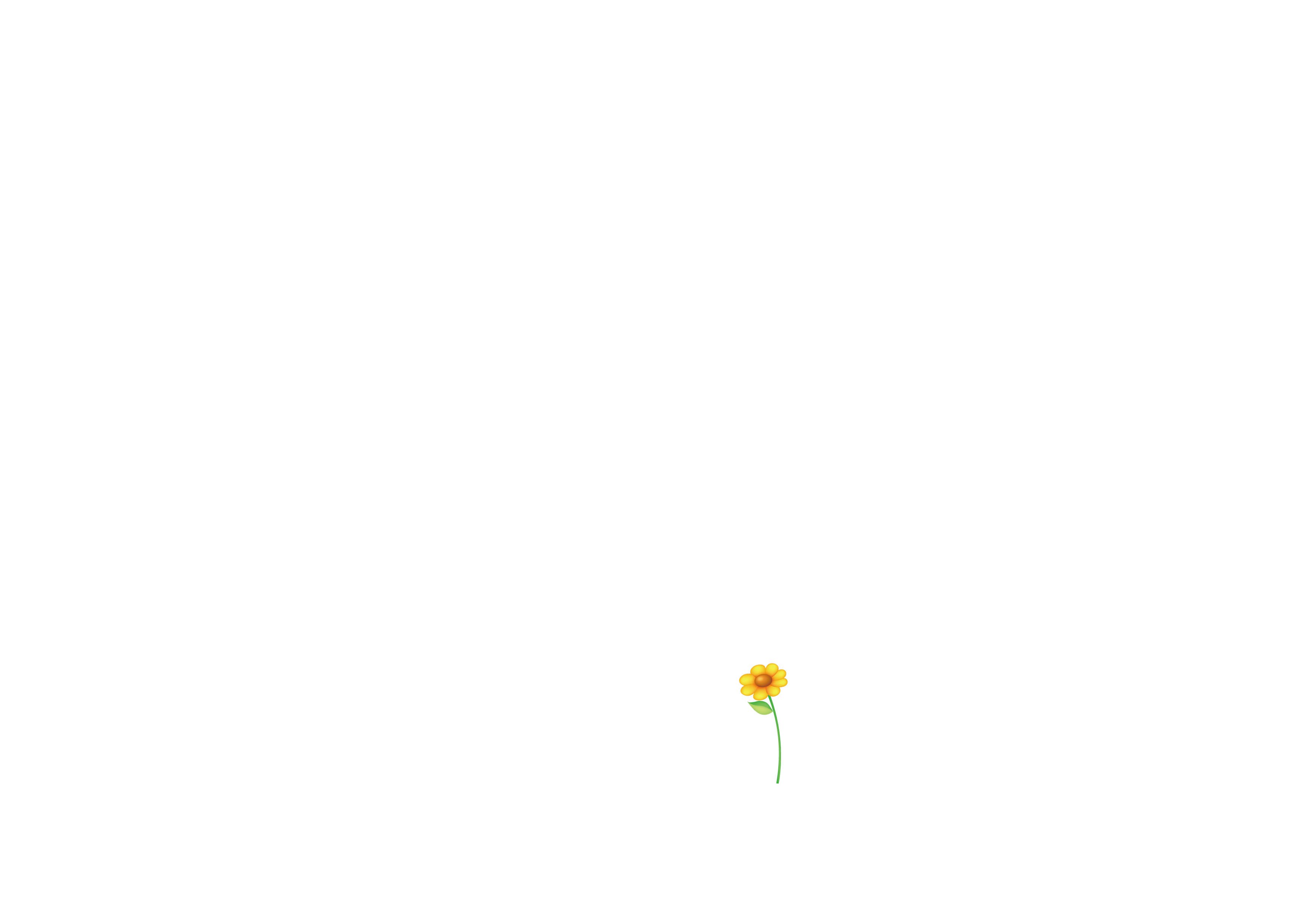 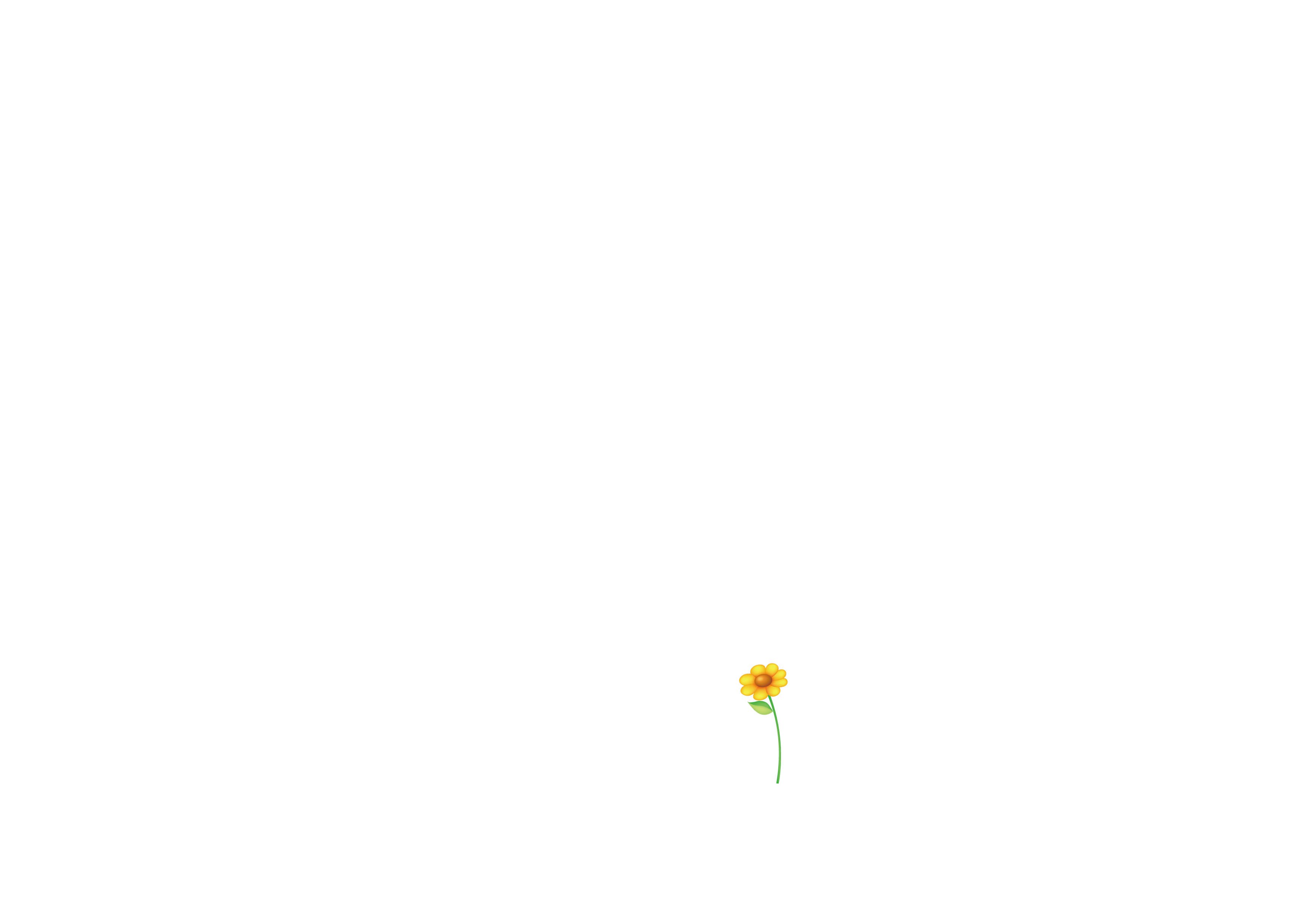 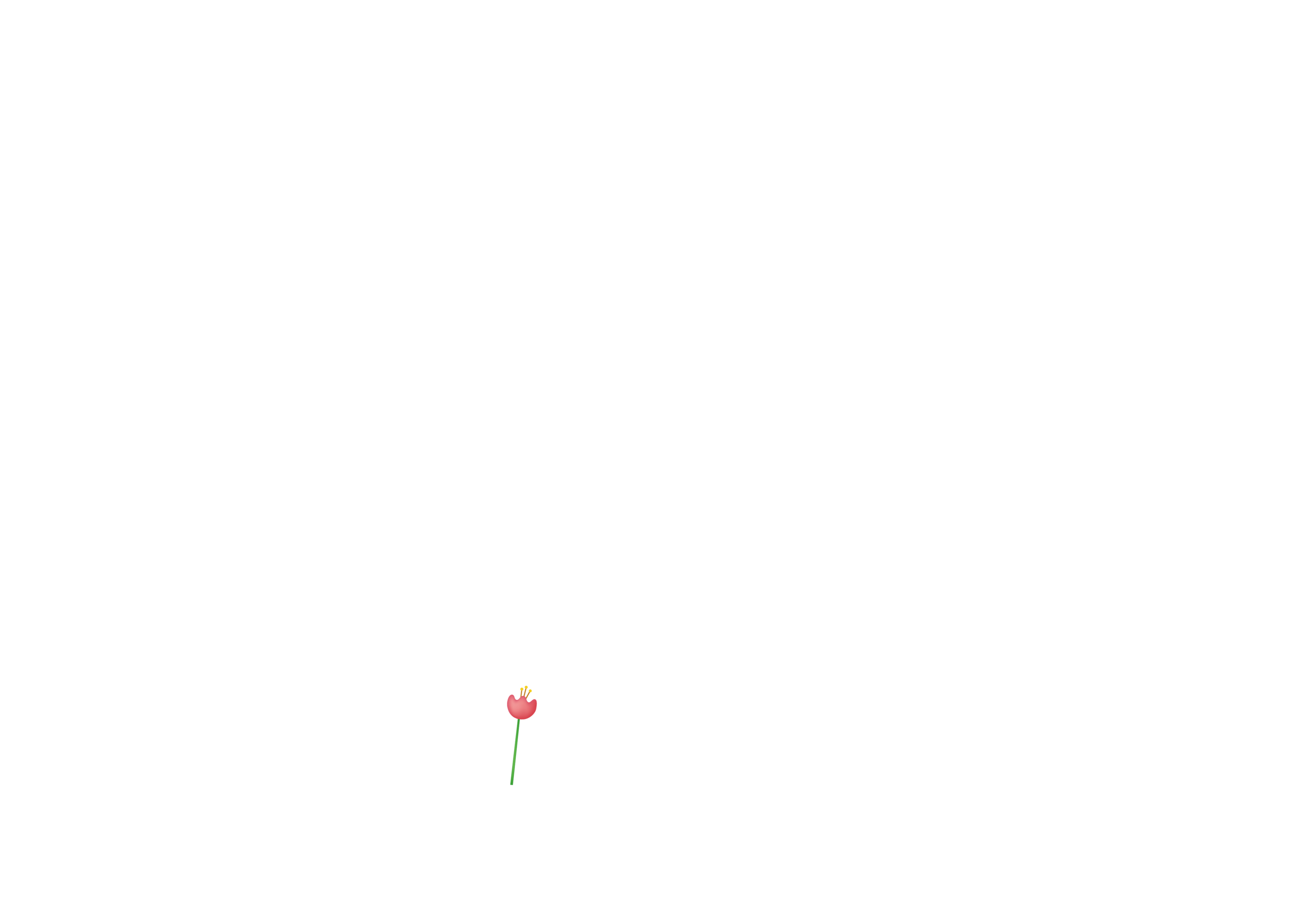 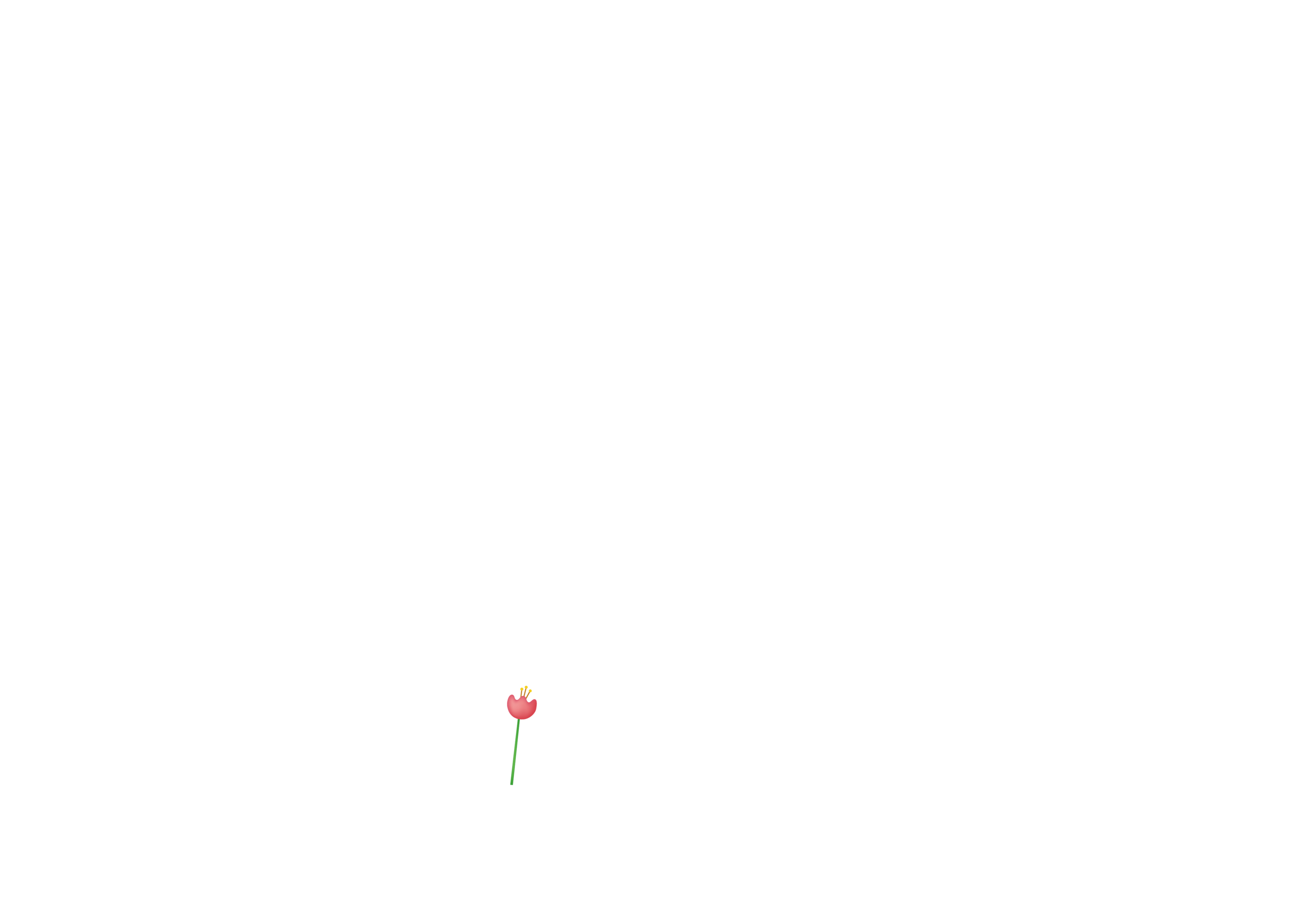 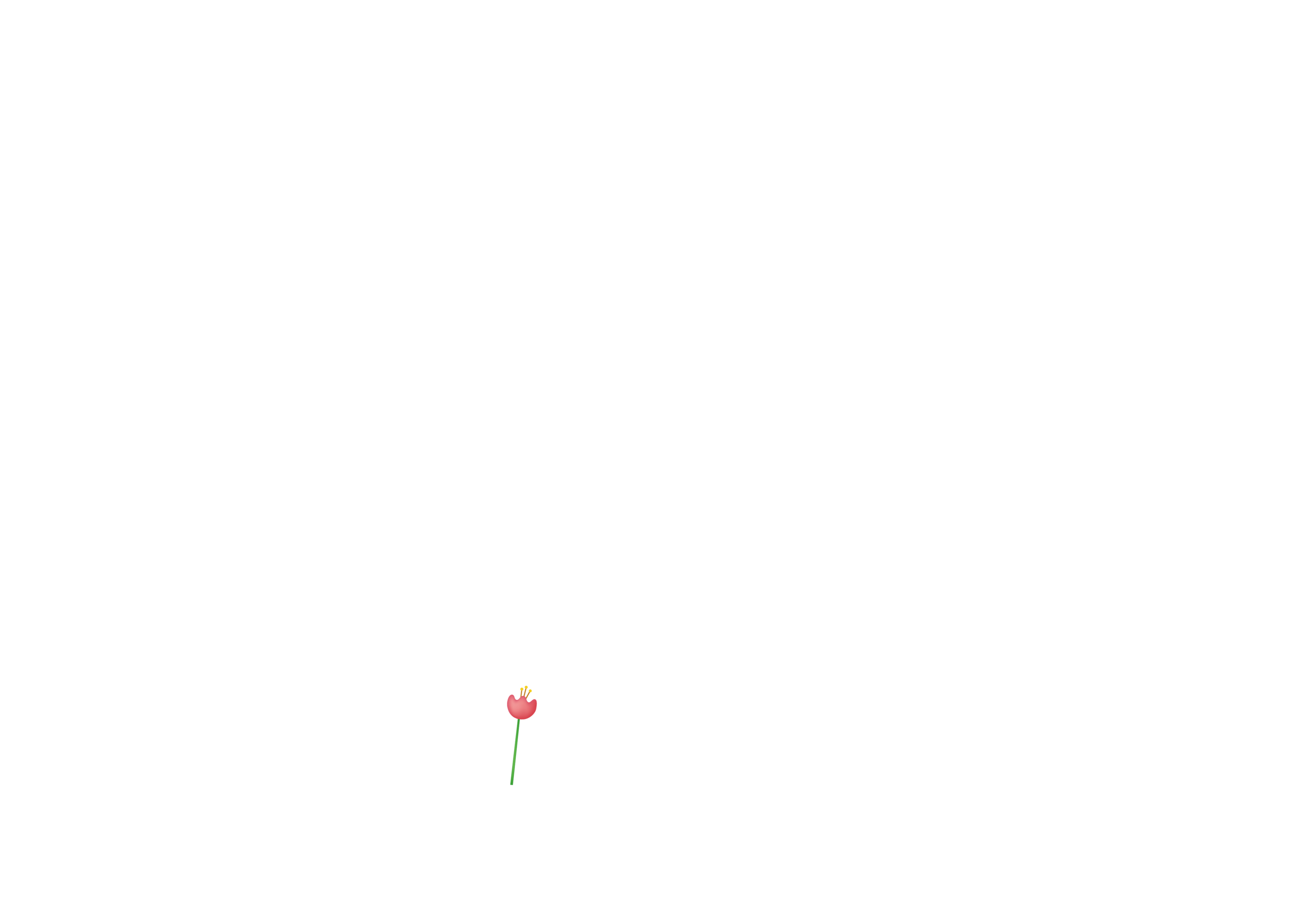 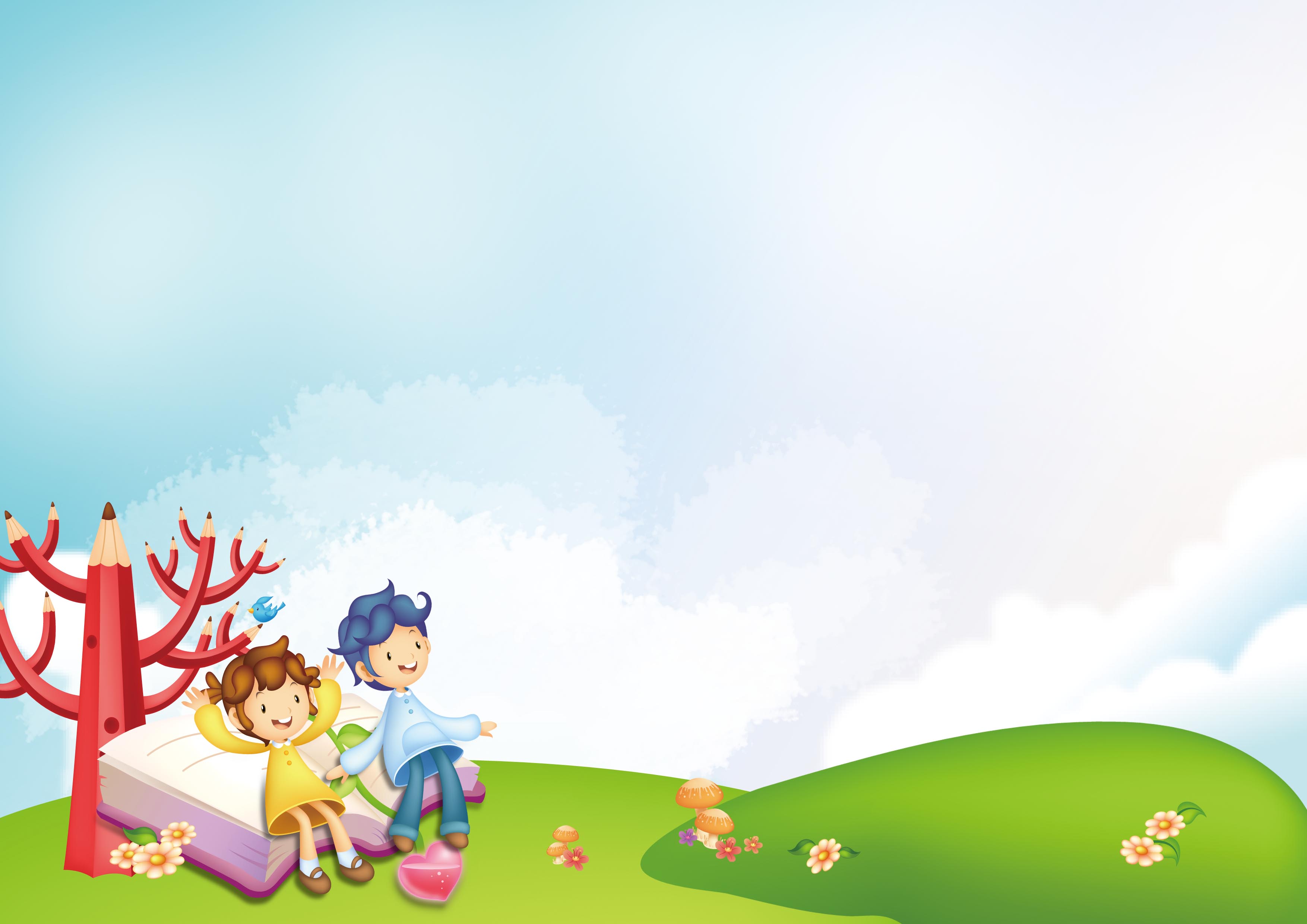 1. Nêu phép nhân thích hợp với mỗi tranh vẽ
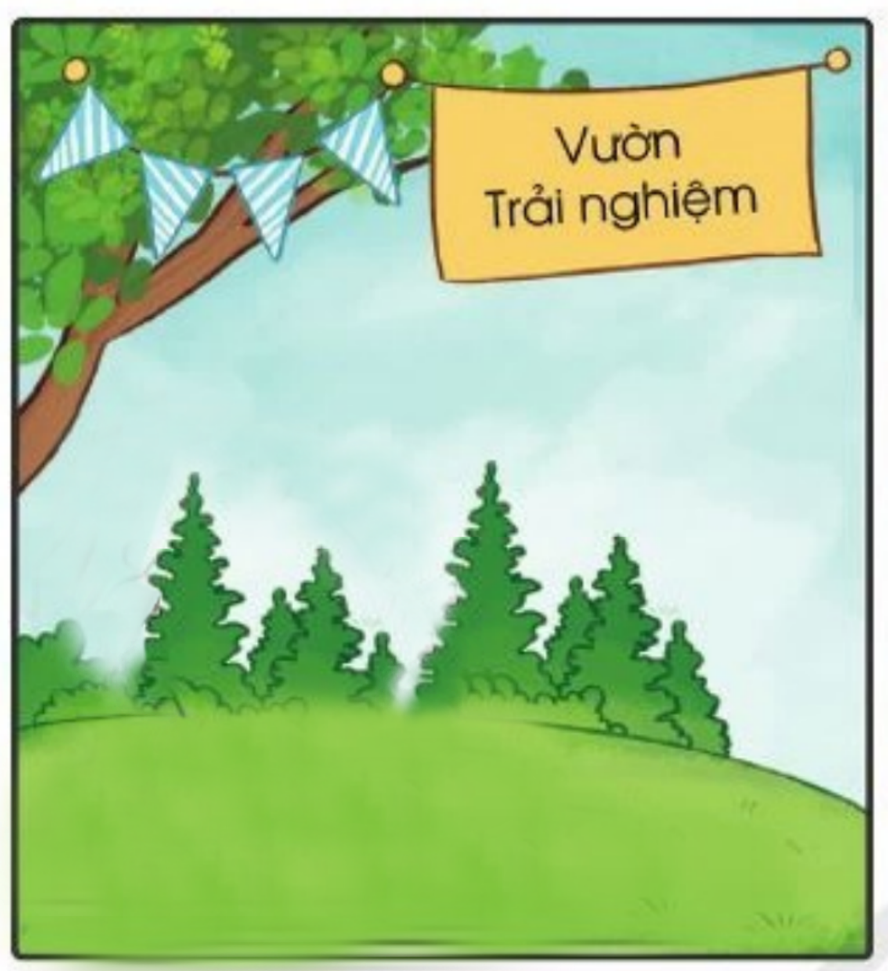 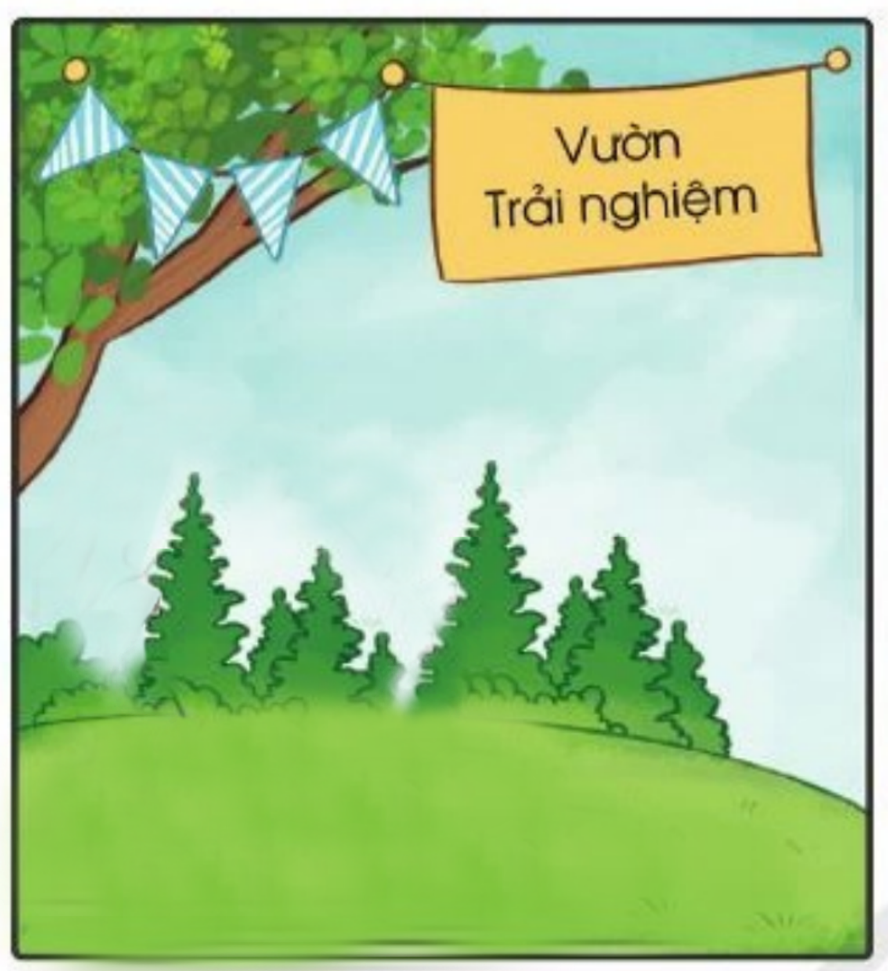 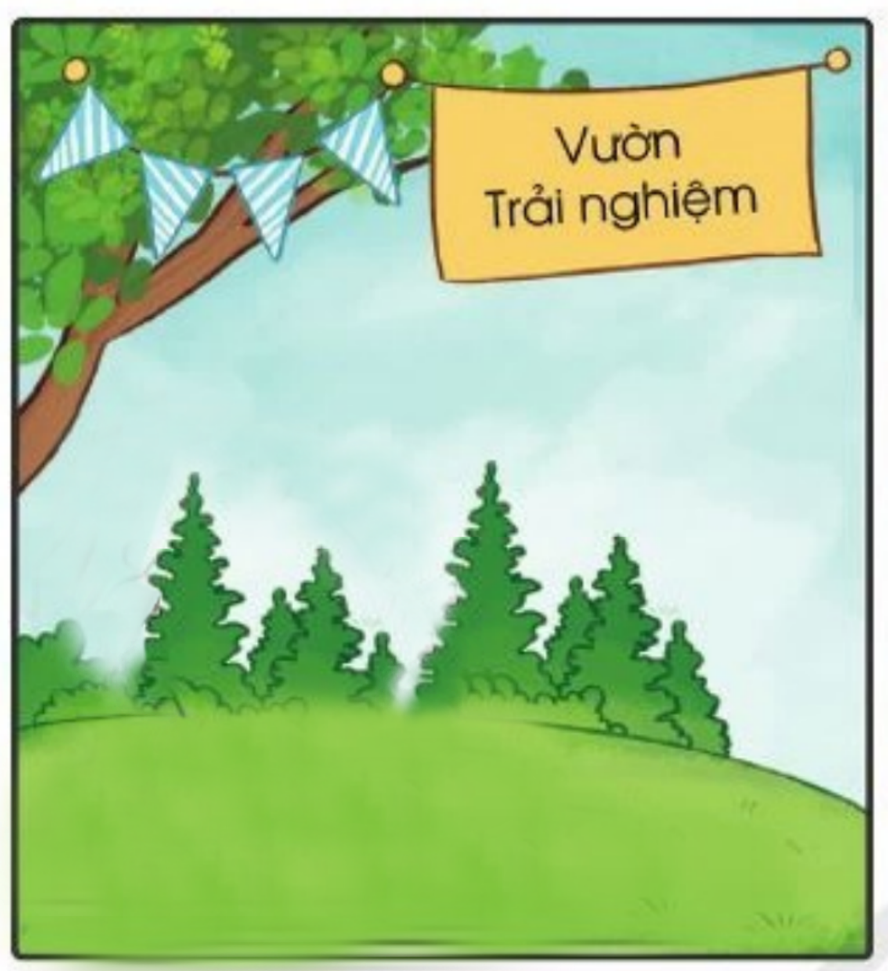 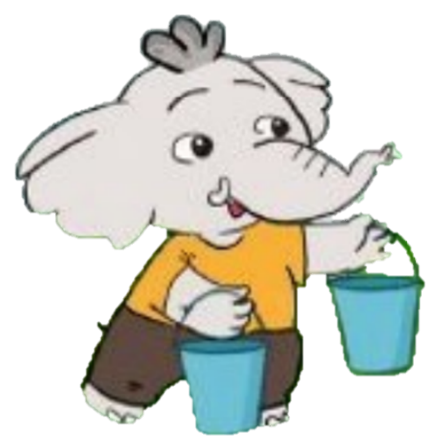 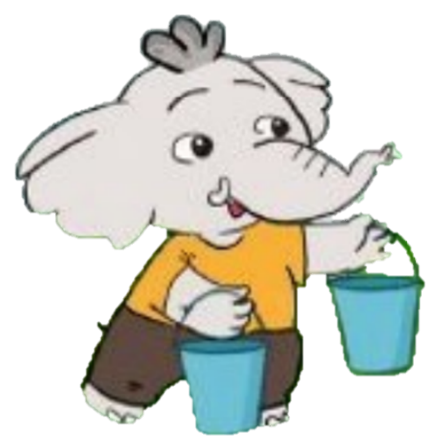 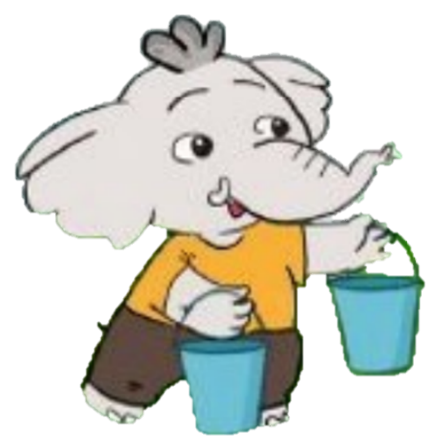 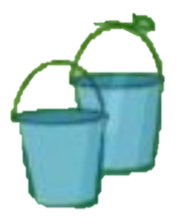 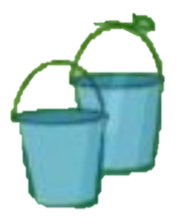 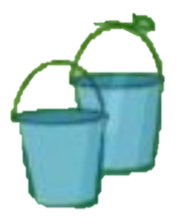 a) 2 được lấy 1 lần
c) 2 được lấy 3 lần
b) 2 được lấy 2 lần
=
=
=
?
?
?
?
2
x
2
4
?
?
?
?
2
x
3
6
?
?
?
?
2
x
1
2
[Speaker Notes: Thầy cô bấm vào từng ô ? để hiện hết quả]
2. Nêu phép nhân thích hợp với mỗi tranh vẽ
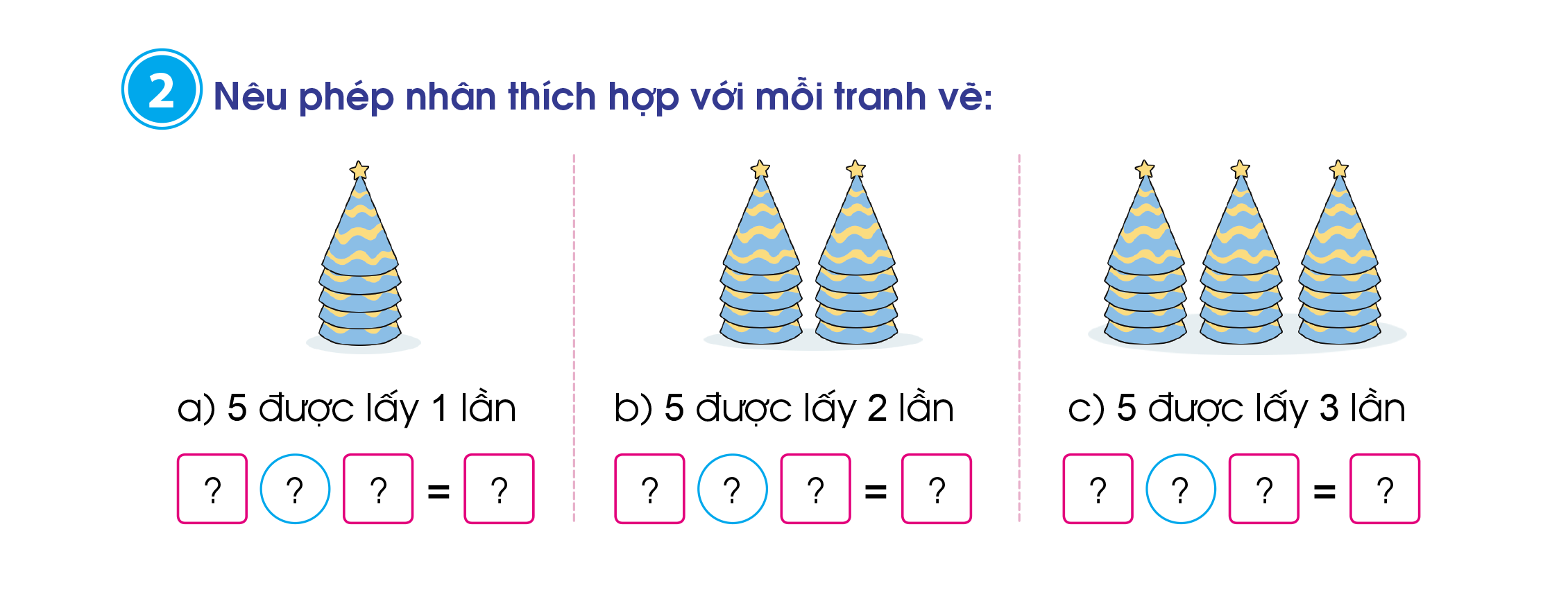 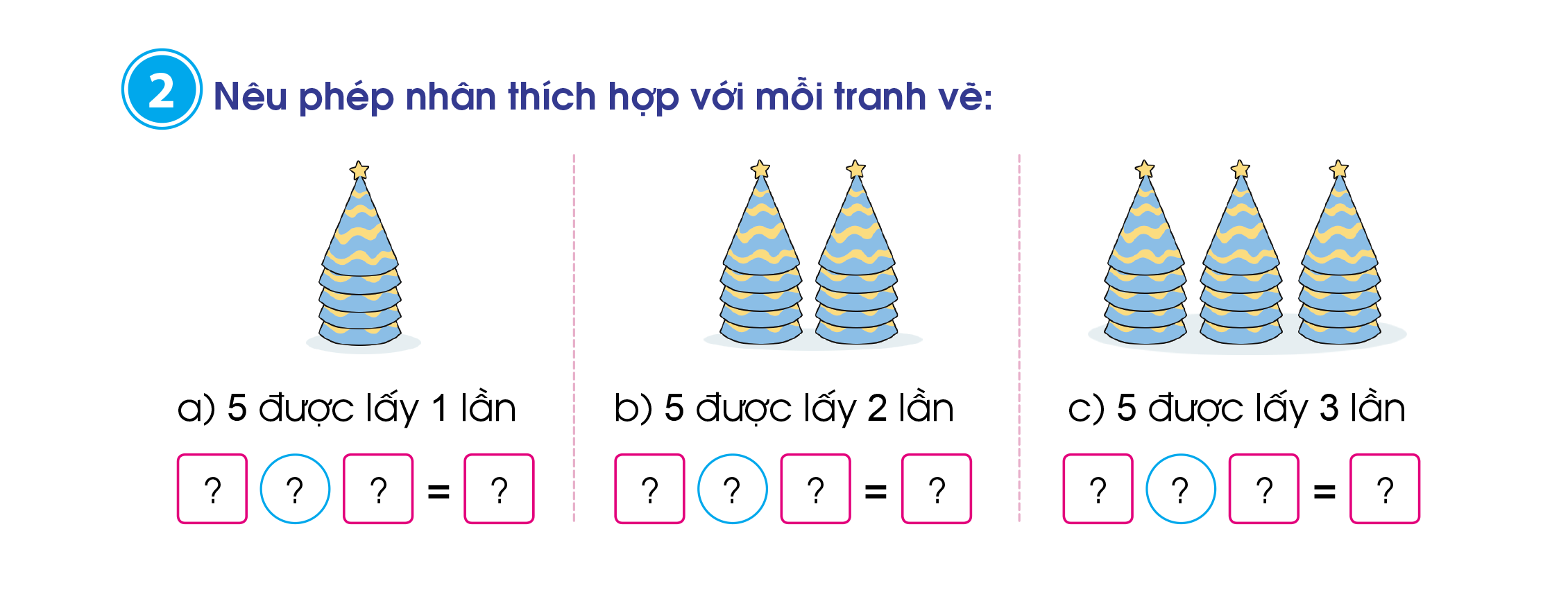 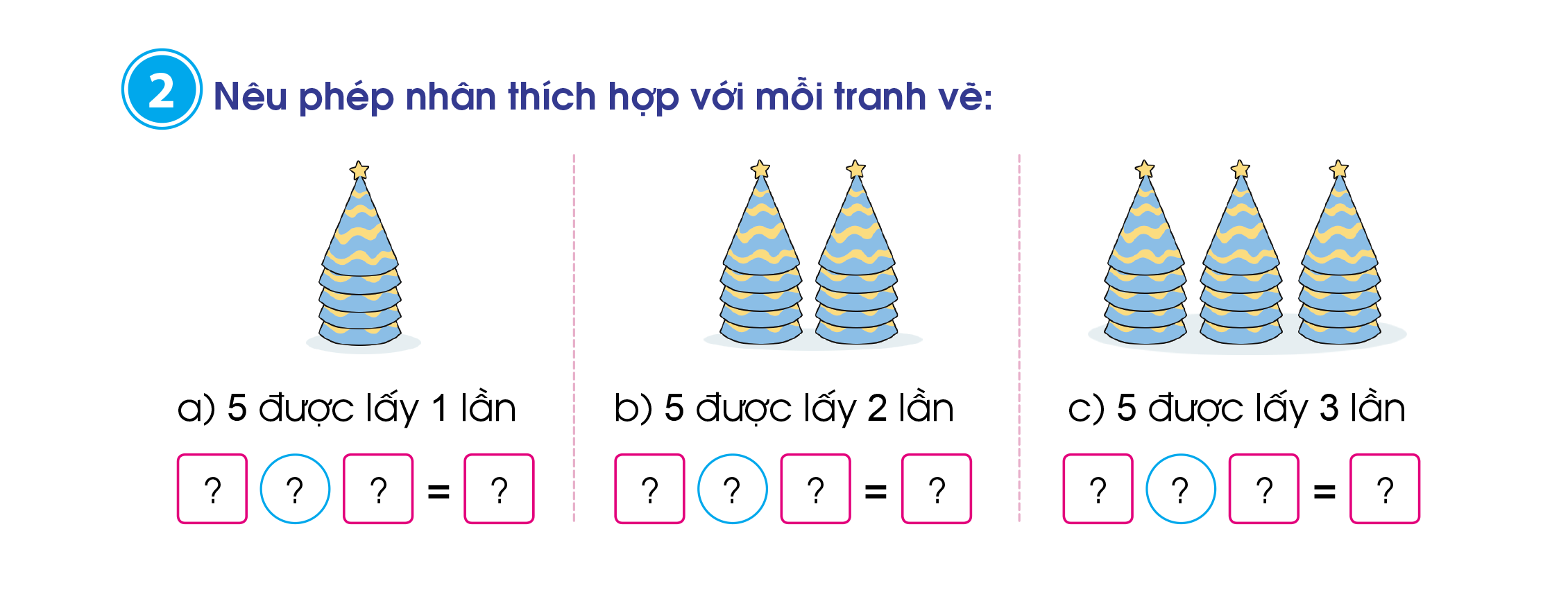 a) 5 được lấy 1 lần
c) 5 được lấy 3 lần
b) 5 được lấy 2 lần
=
=
=
?
?
?
?
5
x
2
10
?
?
?
?
5
x
3
15
?
?
?
?
5
x
1
5
[Speaker Notes: Thầy cô bấm vào ô ? để hiện kết quả]
3. Tính nhẩm:
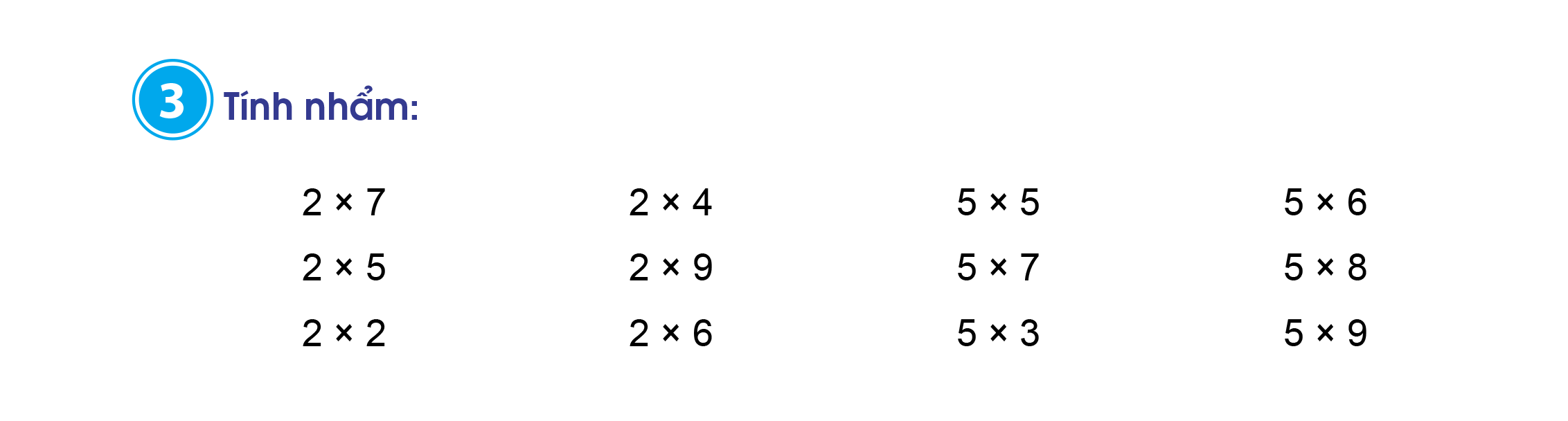 = 8
= 14
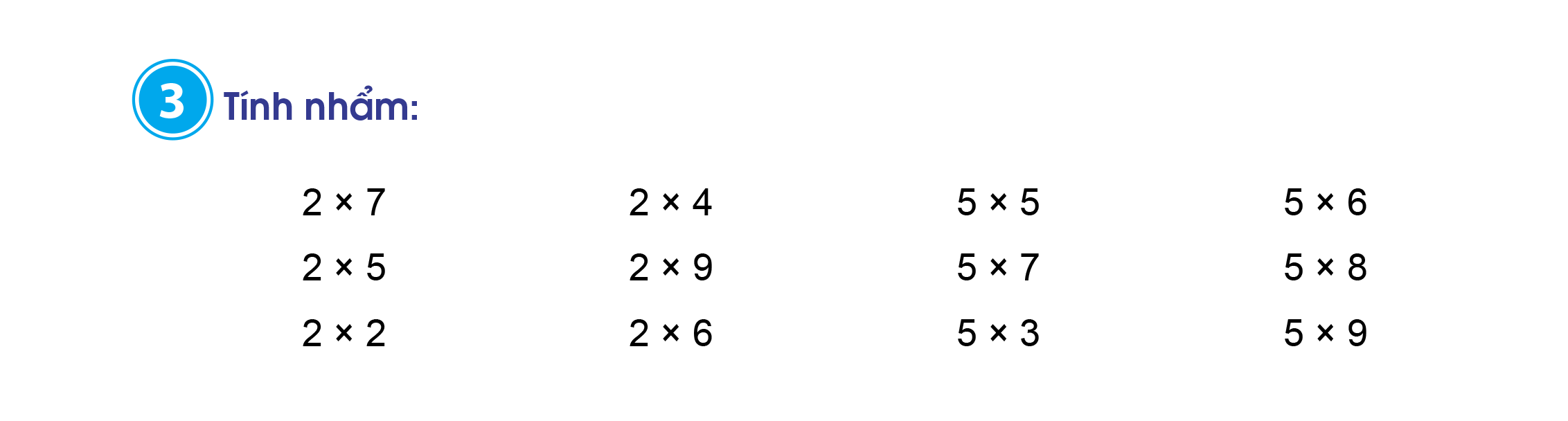 = 18
= 10
= 12
= 4
= 30
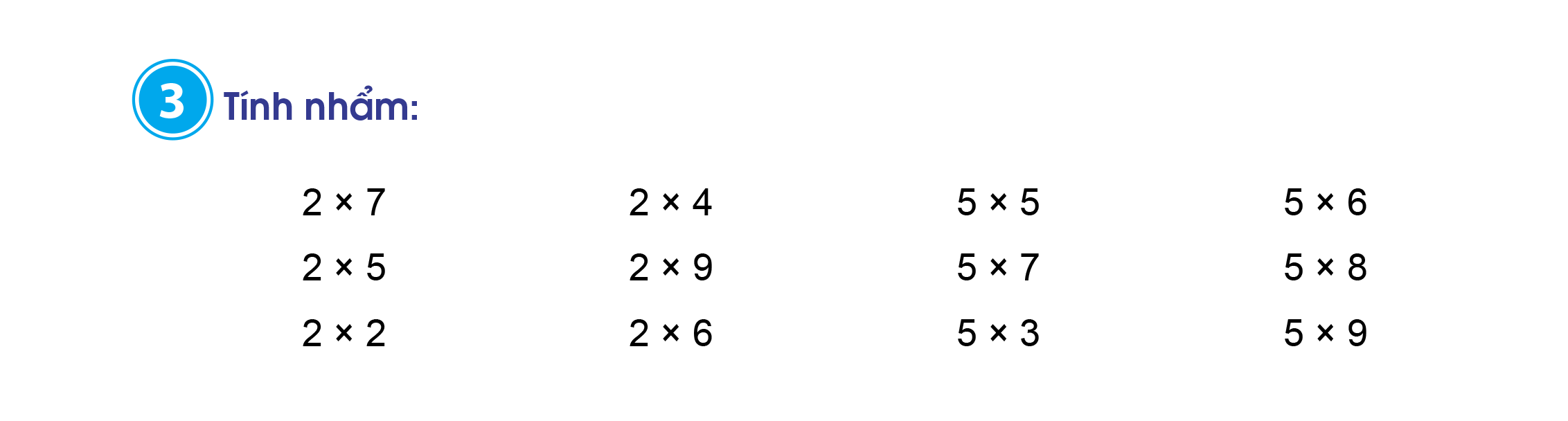 = 25
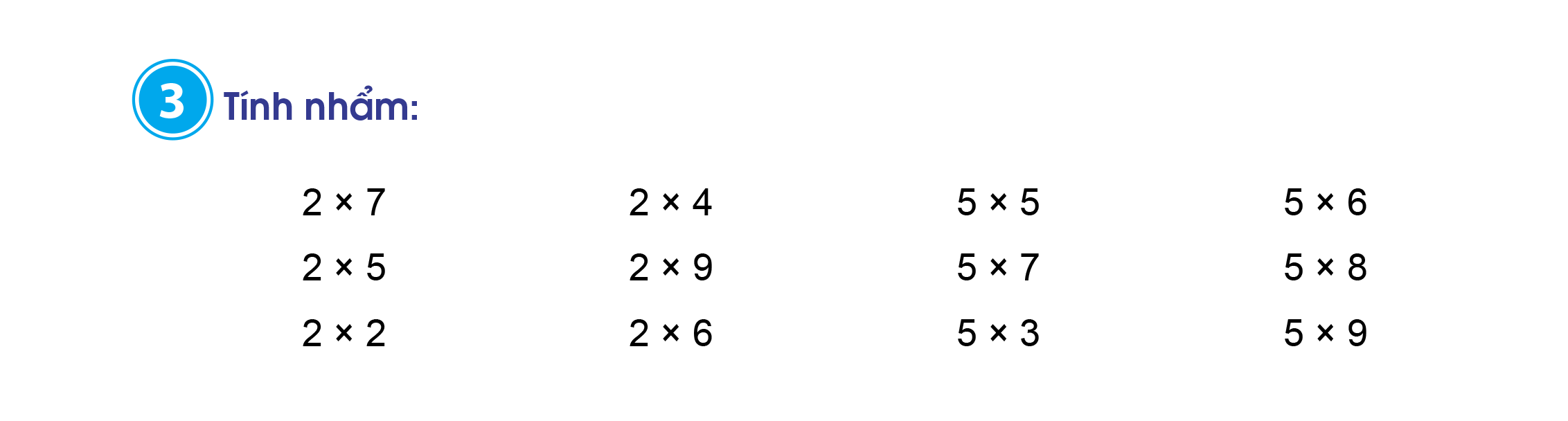 = 40
= 35
= 45
= 15
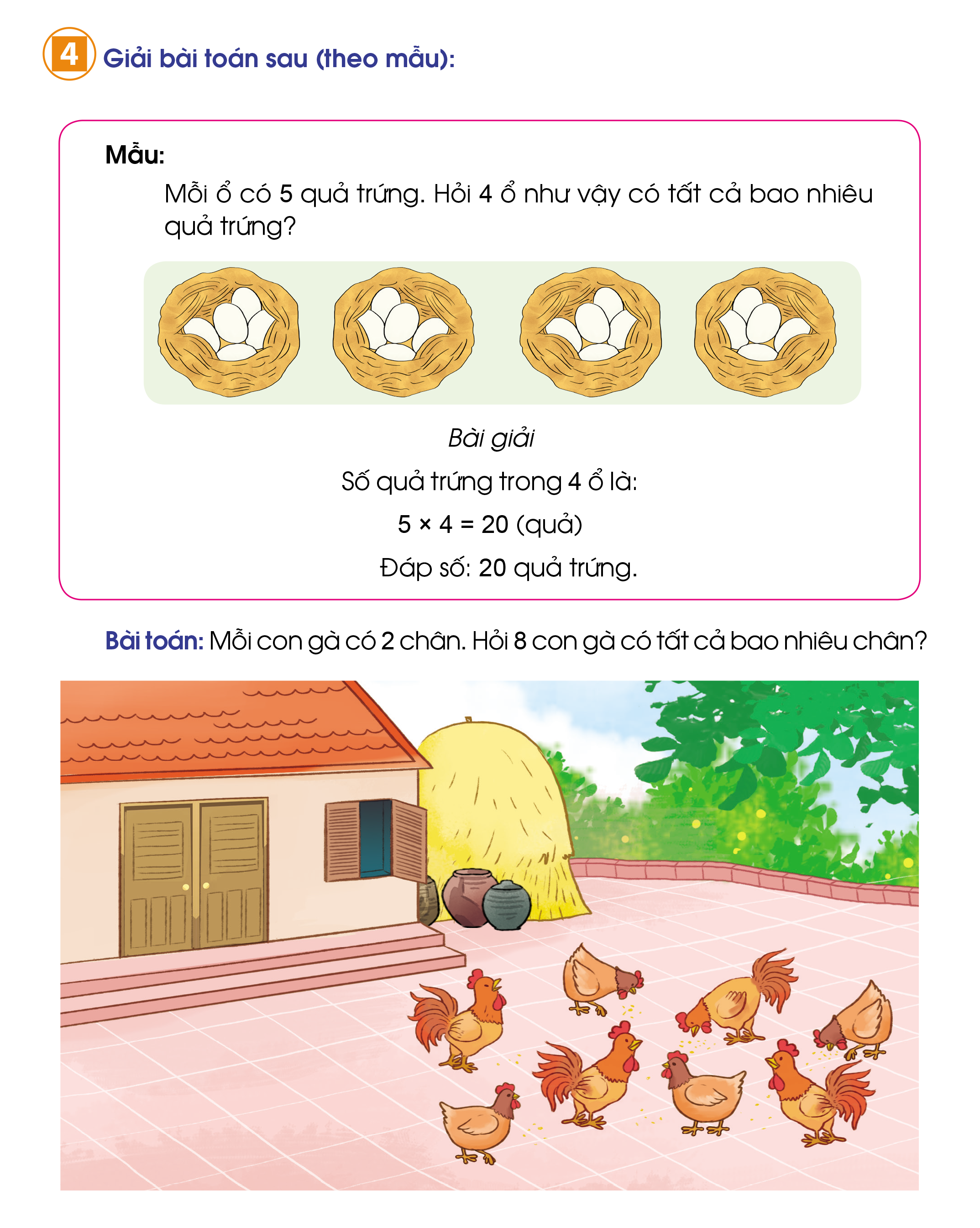 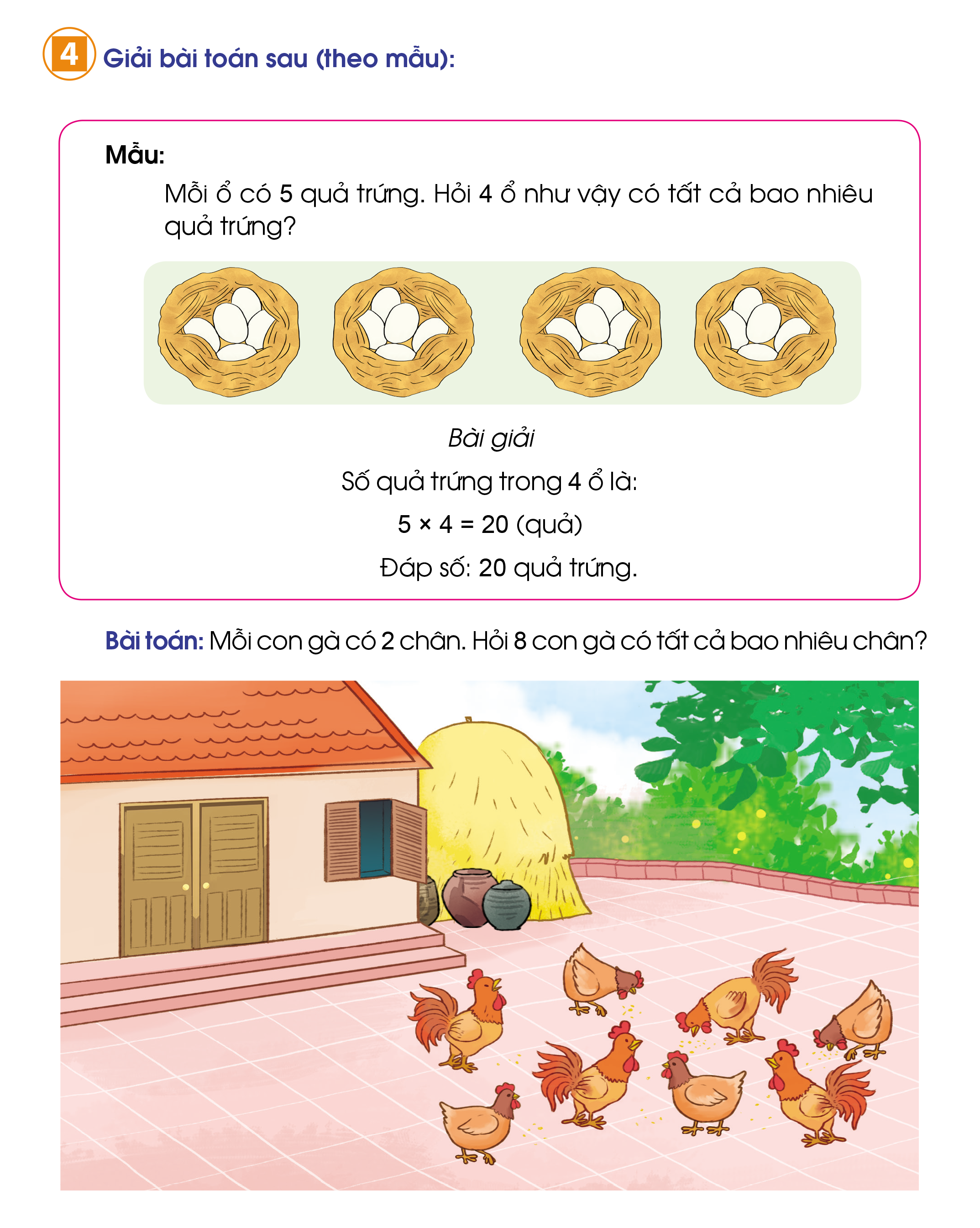 Bài toán: Mỗi con gà có 2 chân. Hỏi 8 con gà có tất cả bao nhiêu chân?
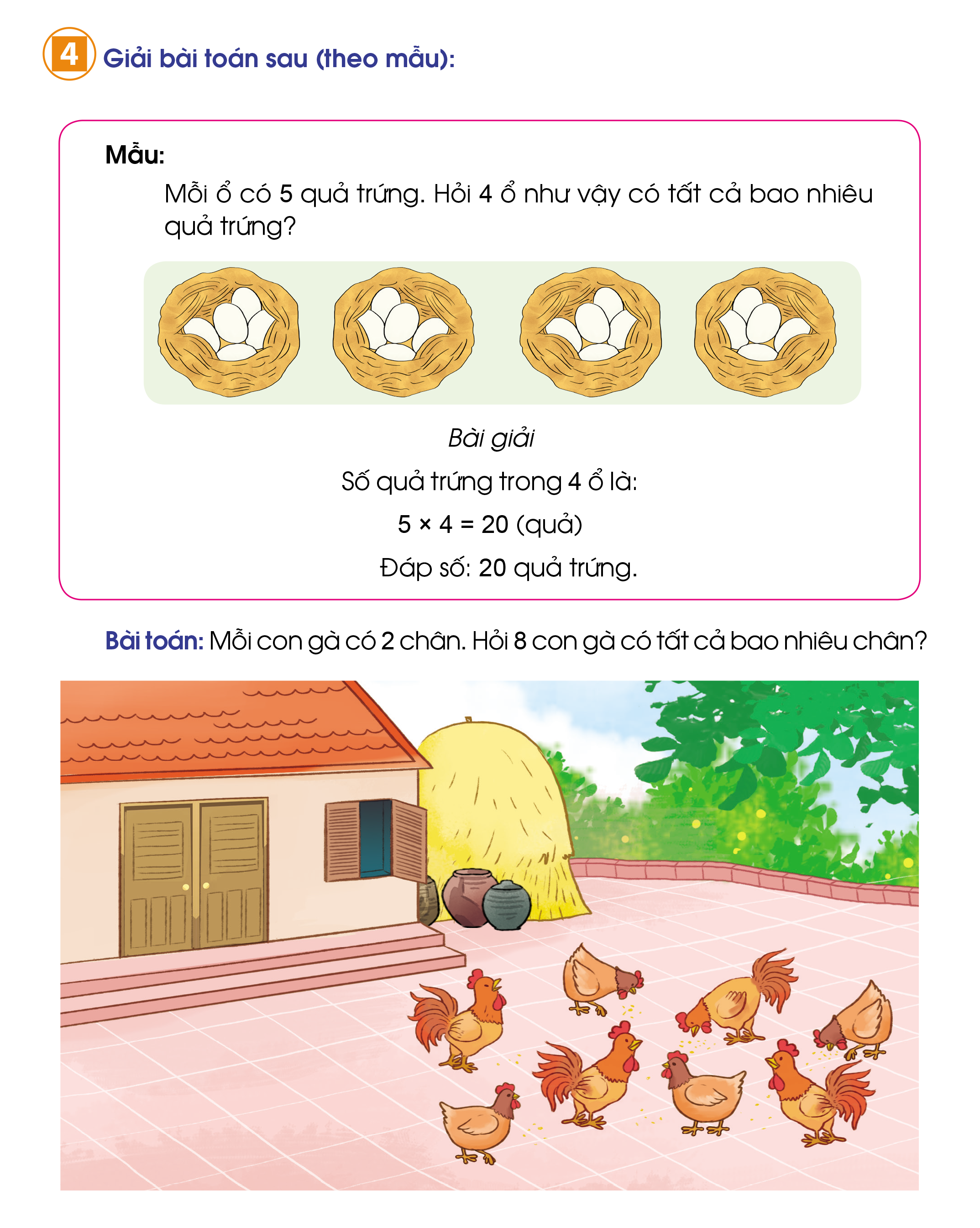 Bài giải
8 con gà có số chân là:
2 x 8 = 16 (chân)
Đáp số: 16 chân
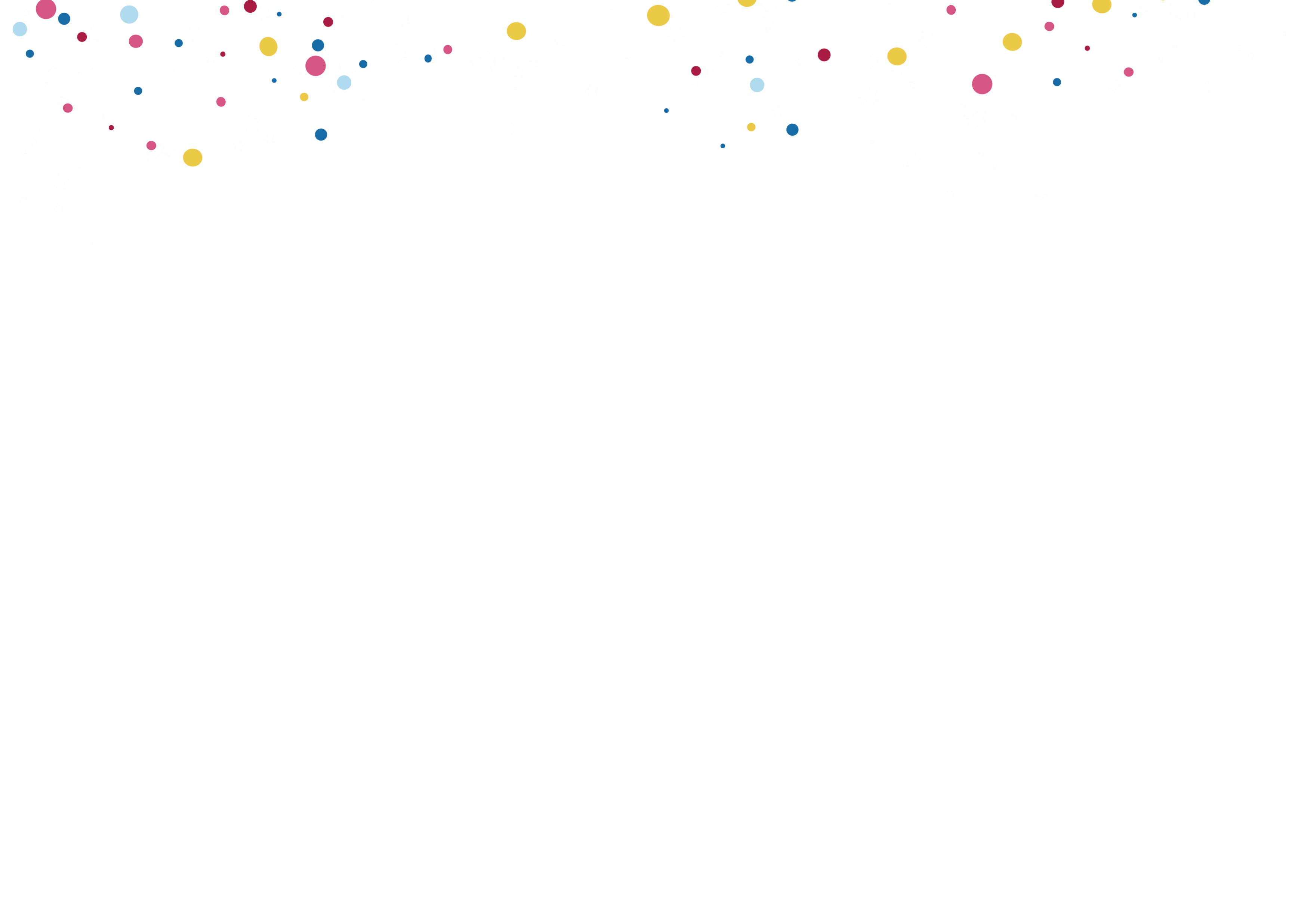 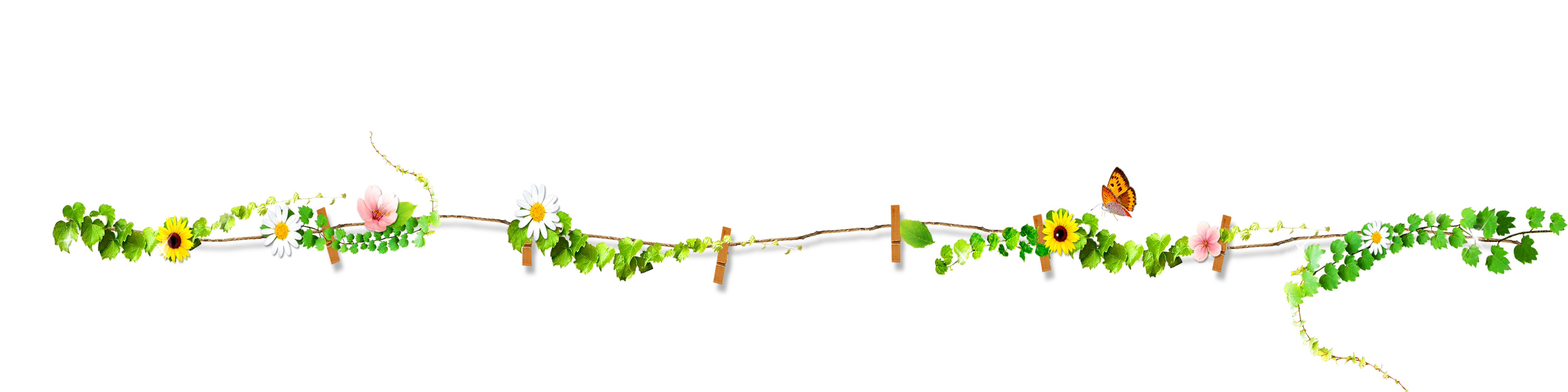 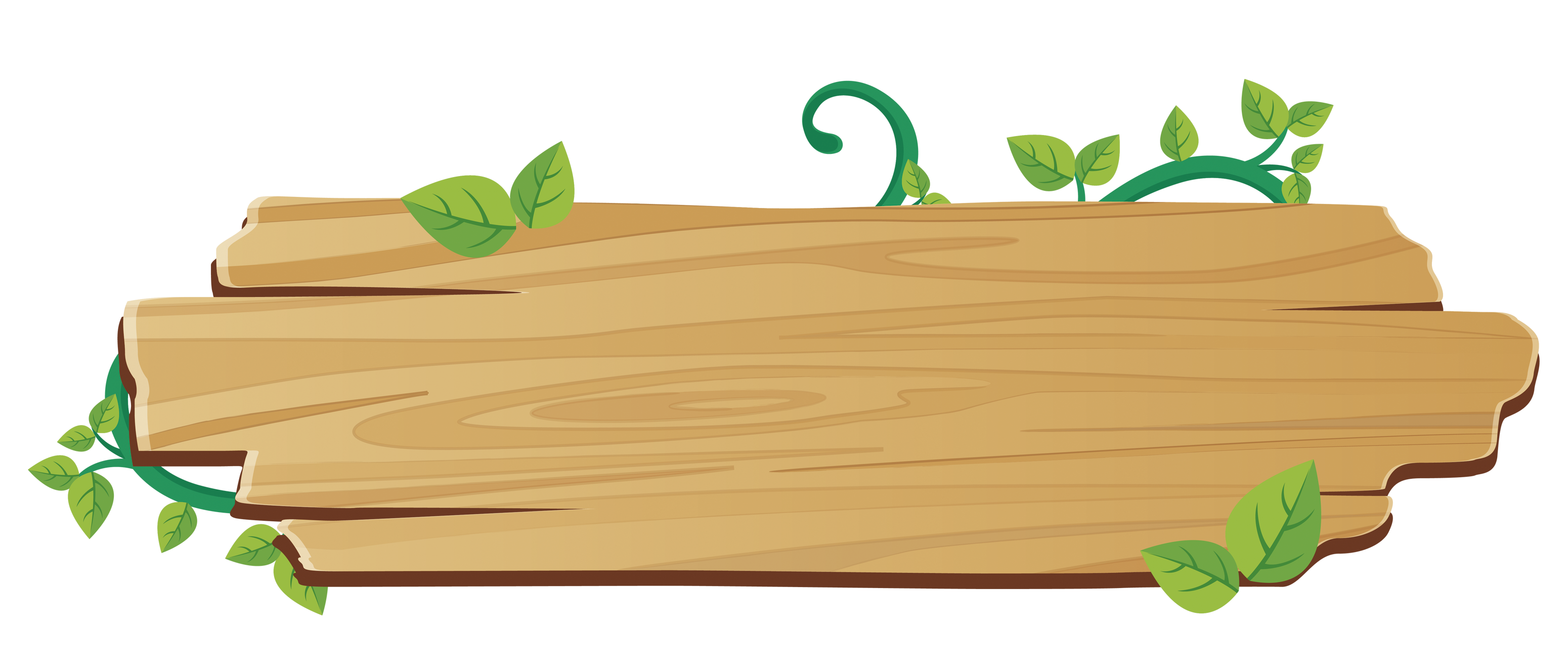 03
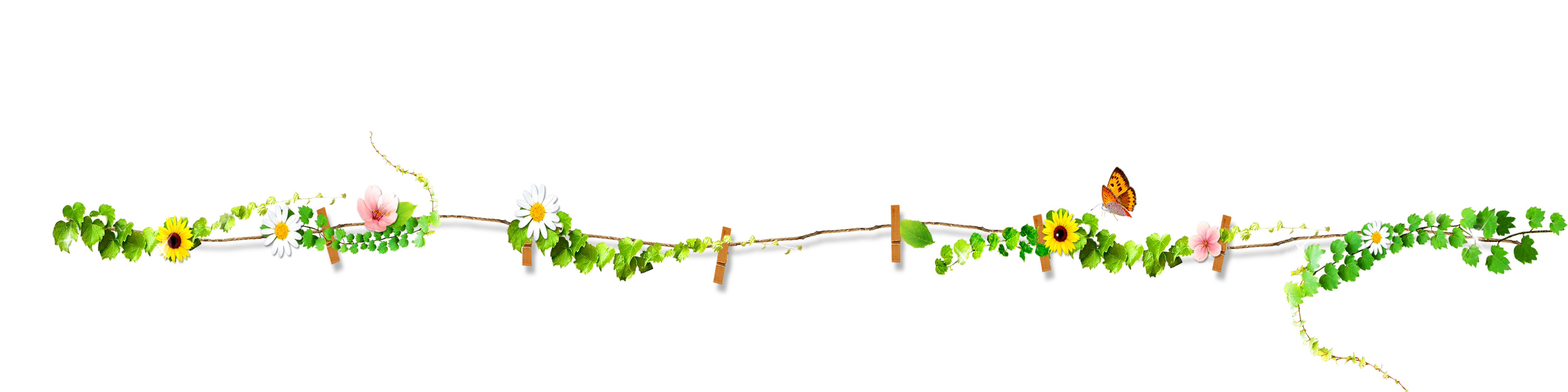 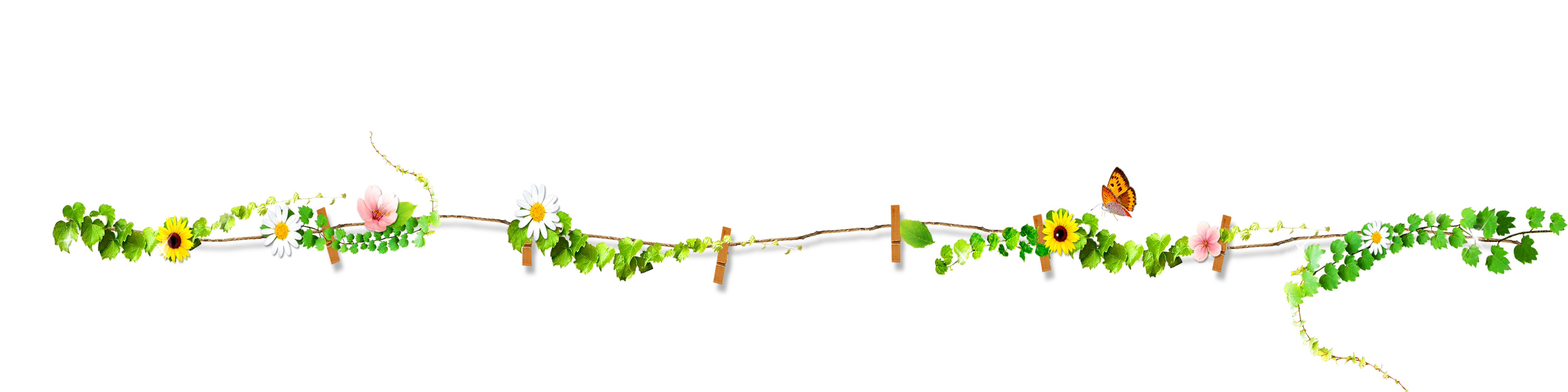 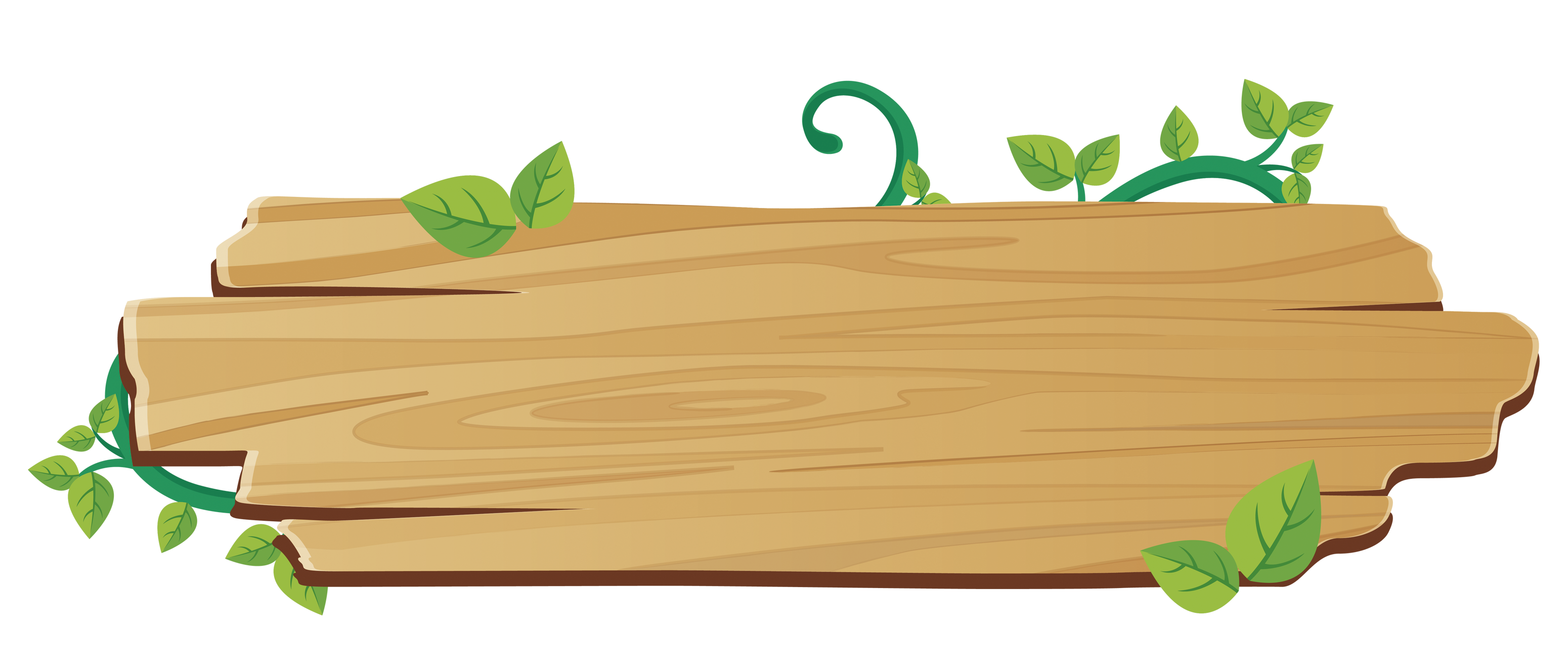 Vận dụng
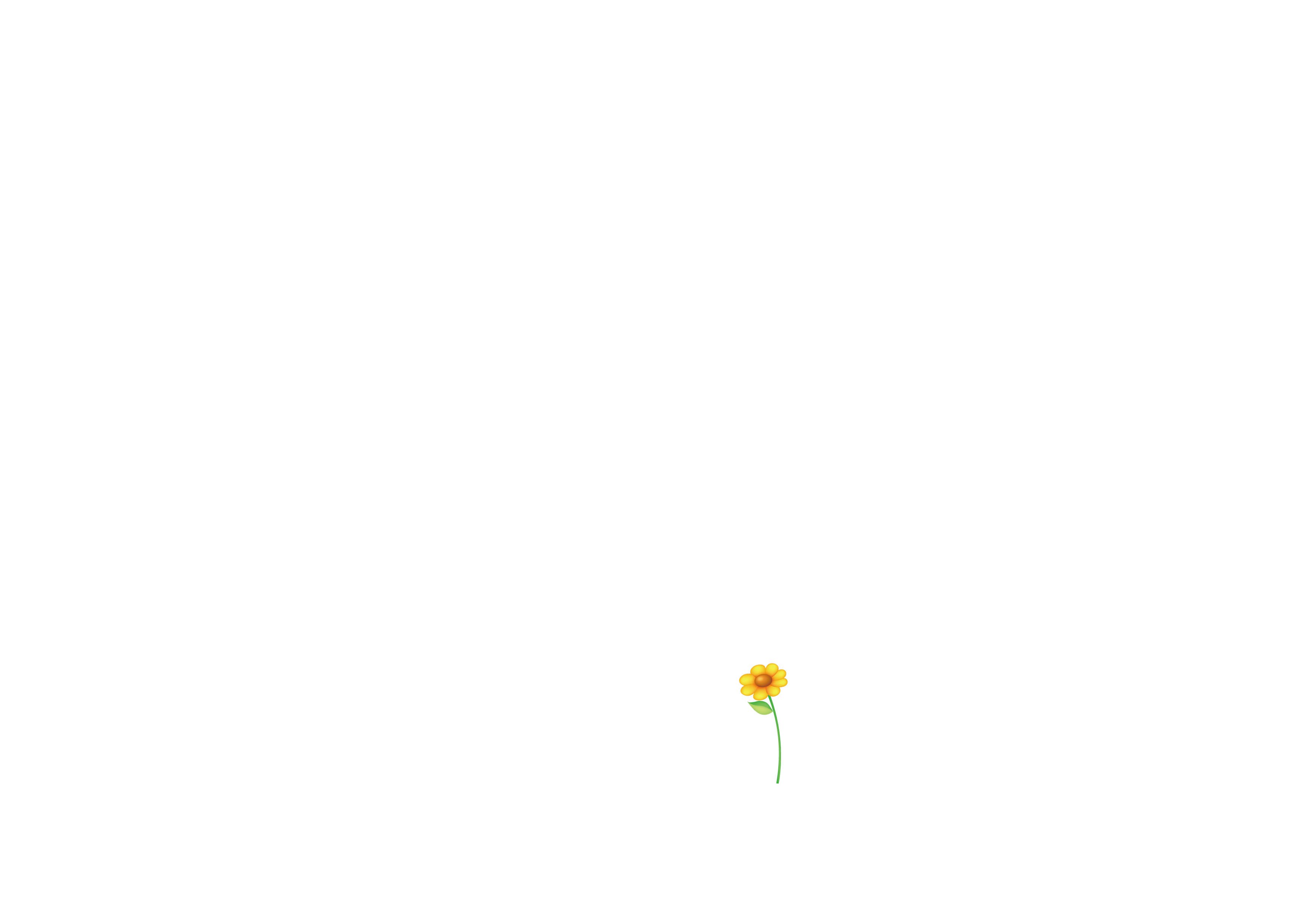 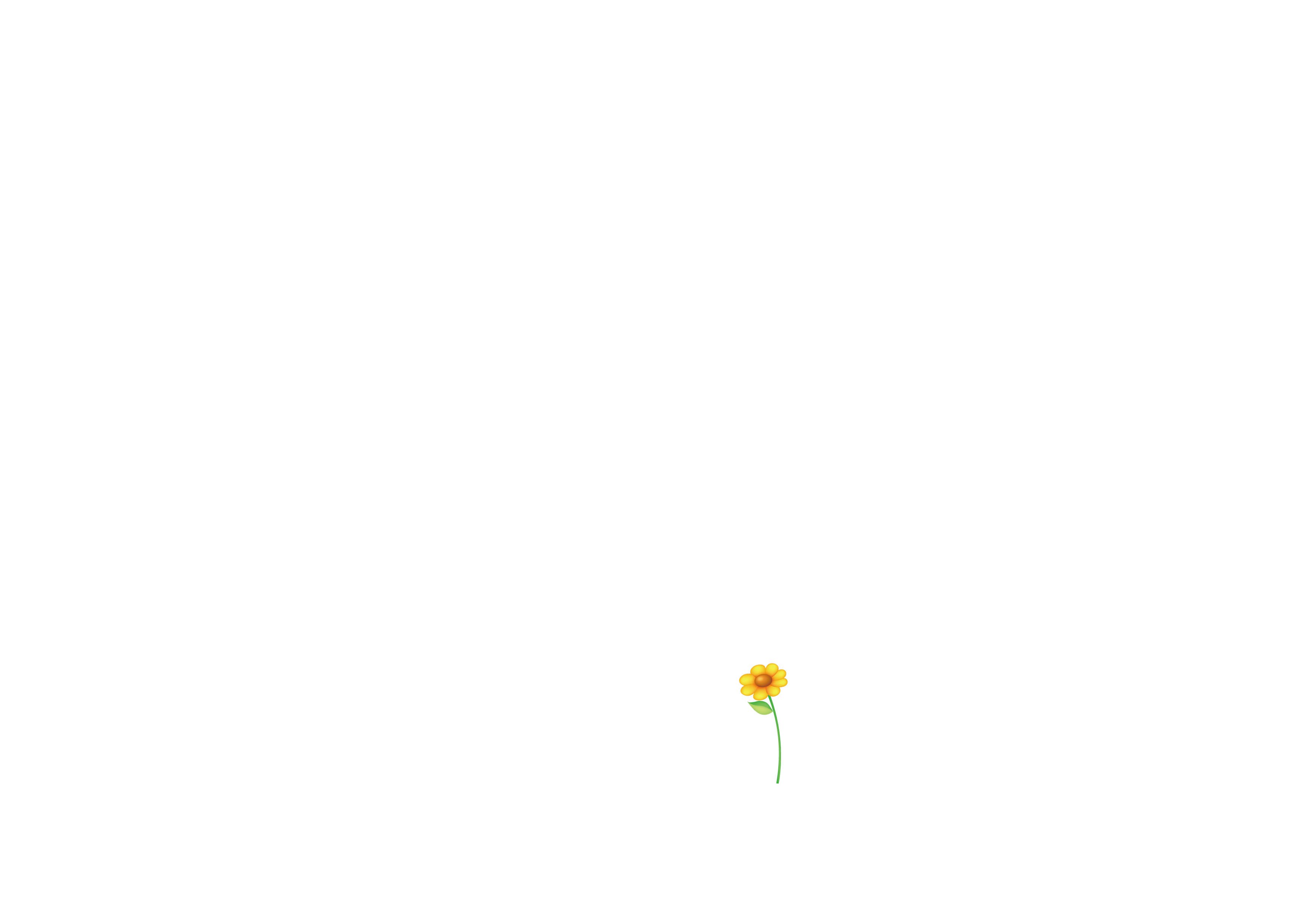 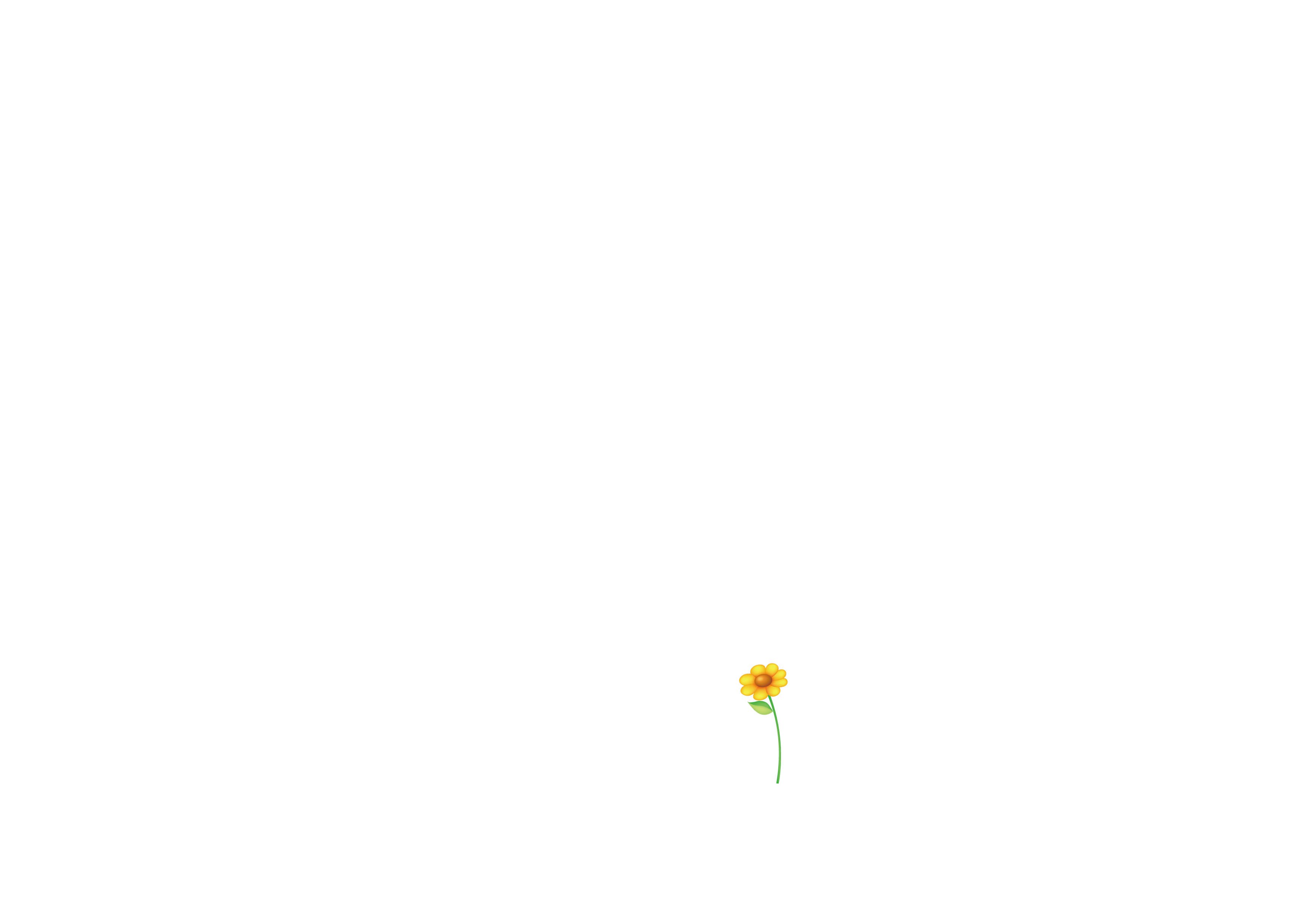 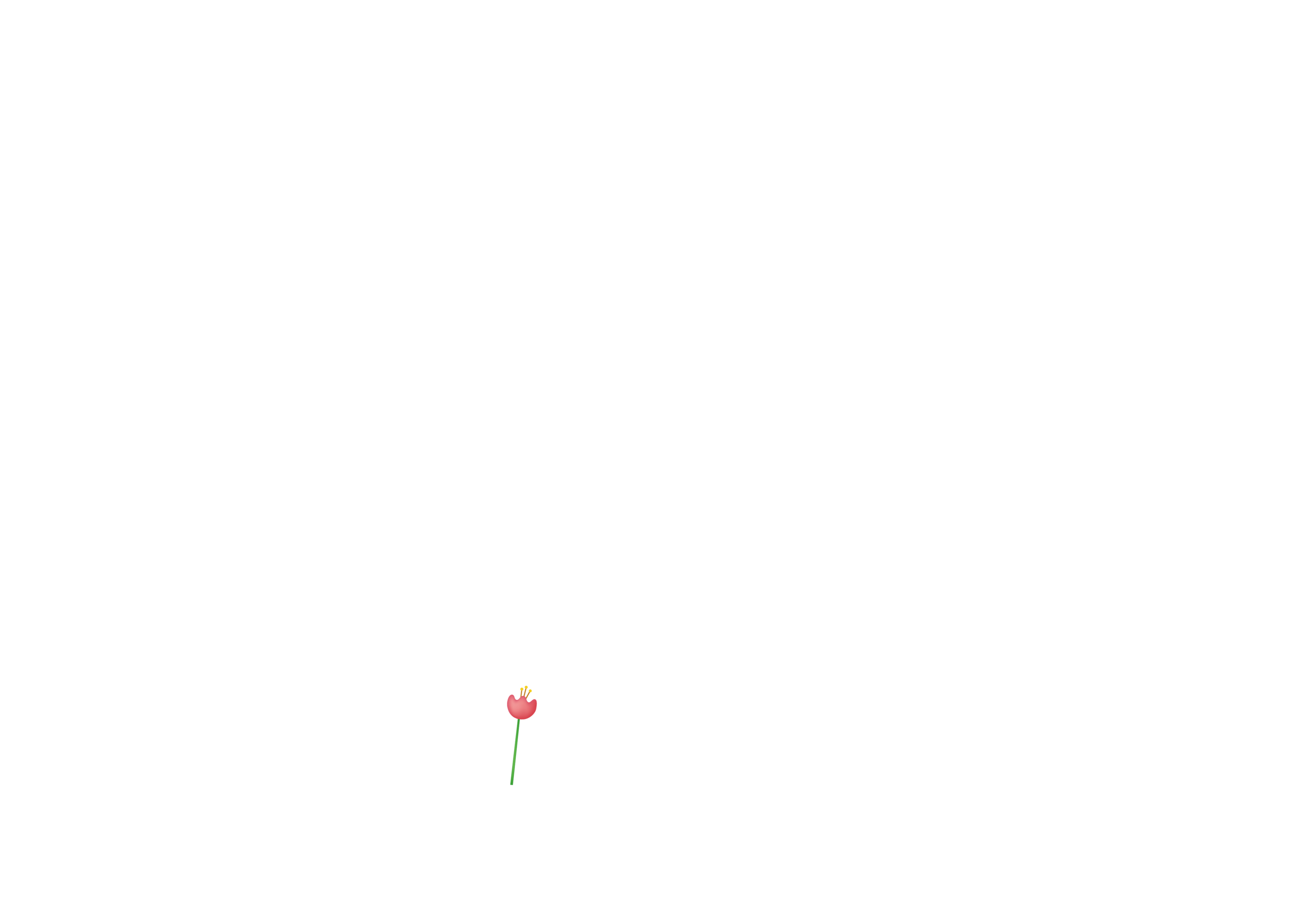 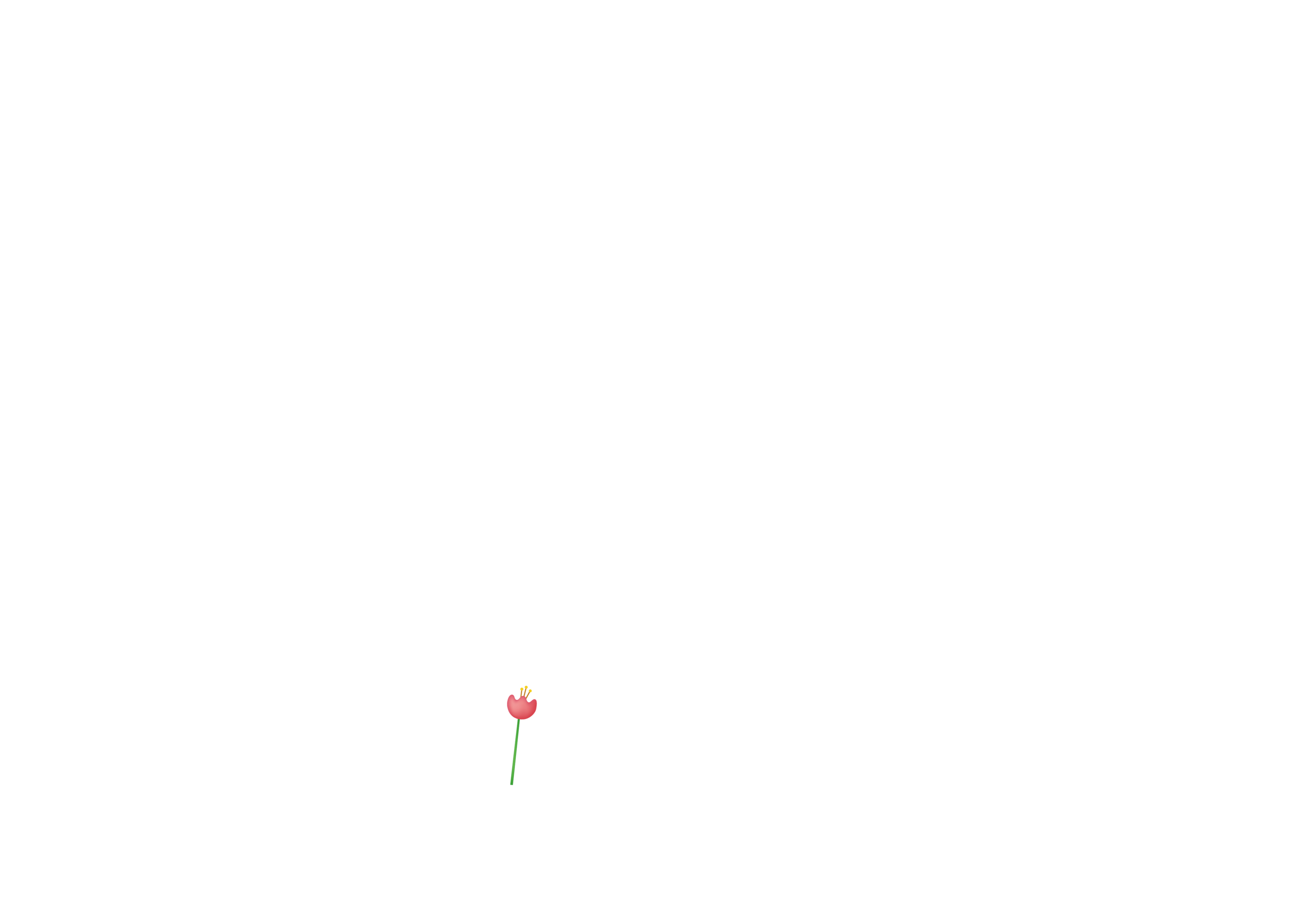 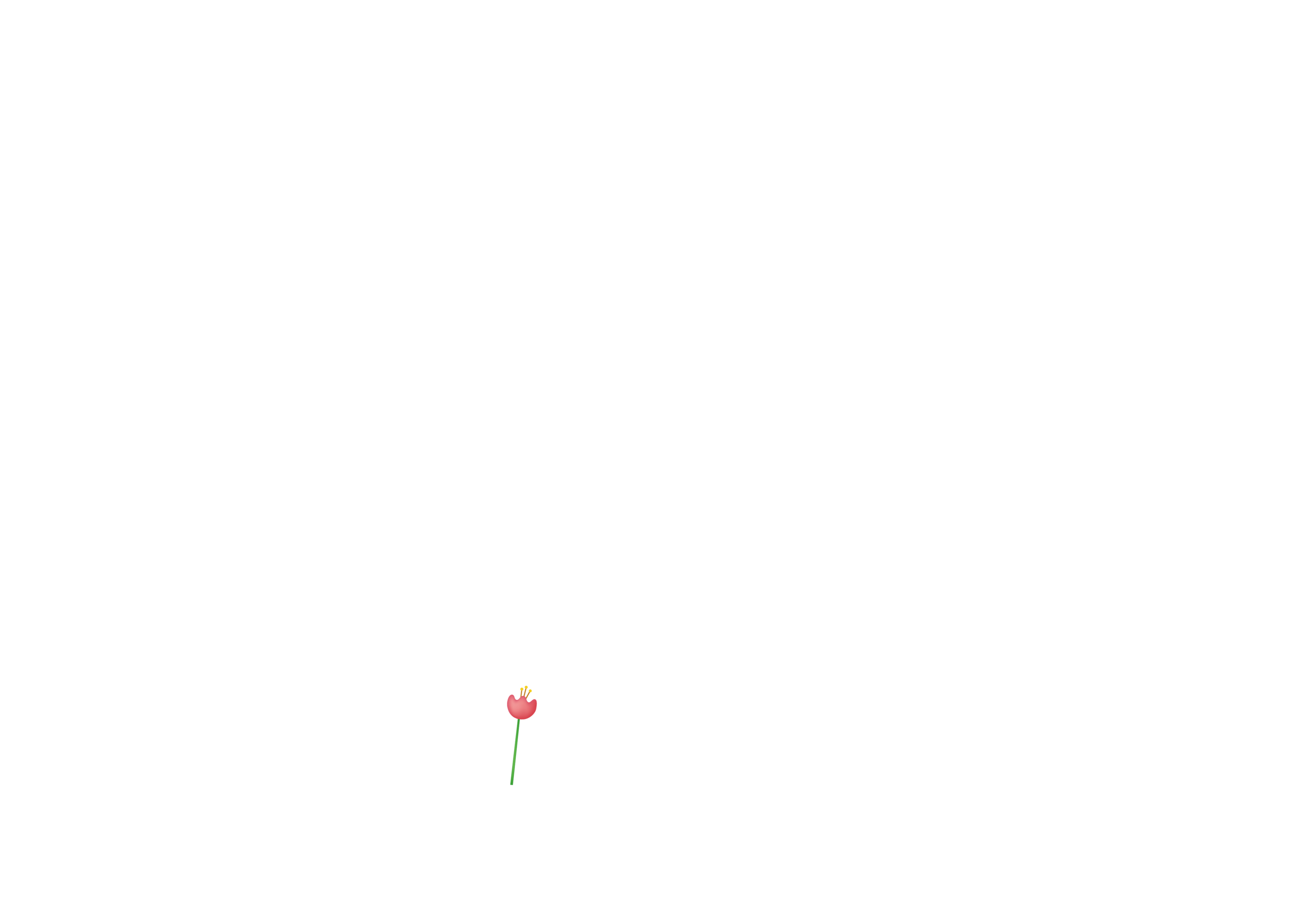 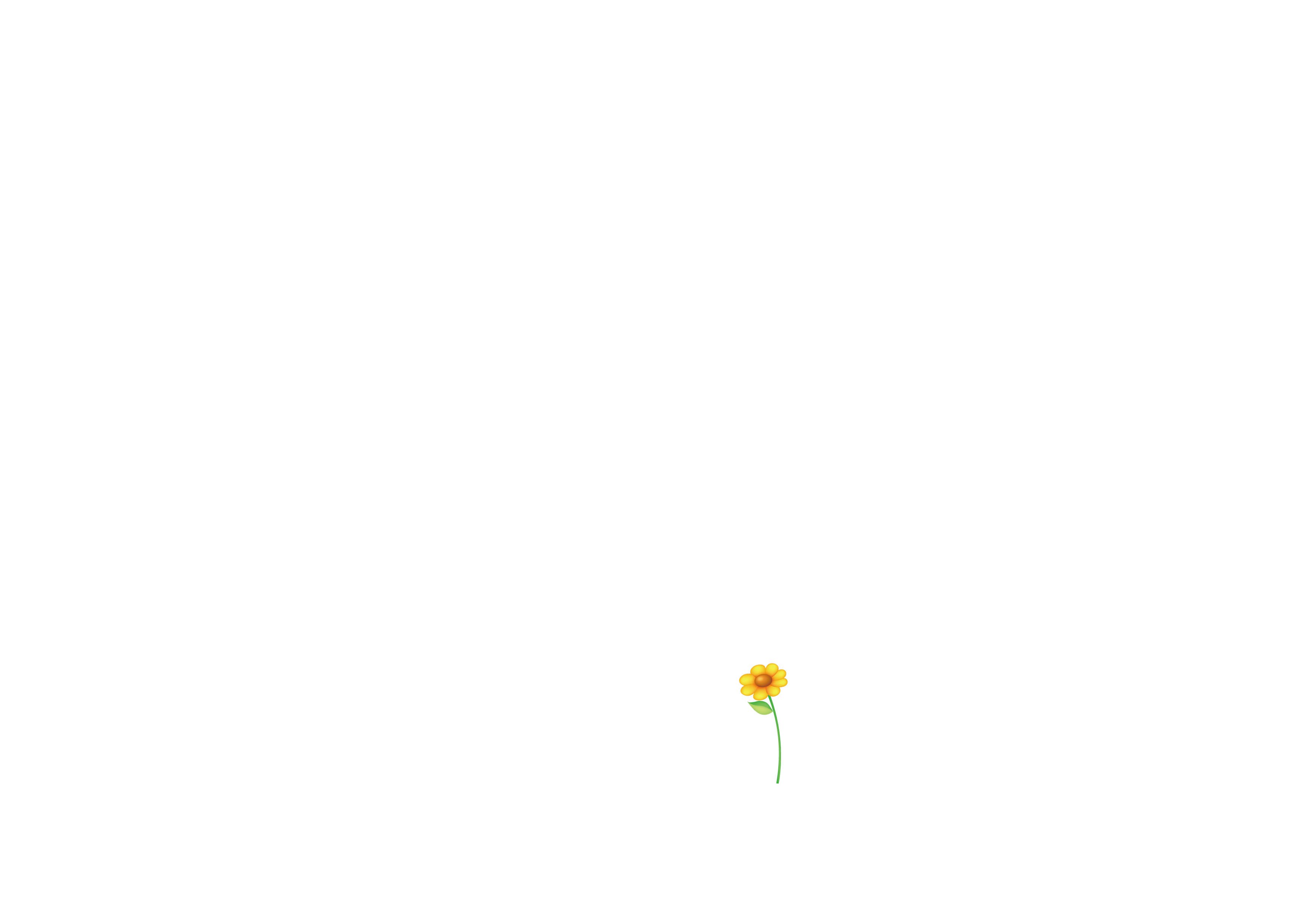 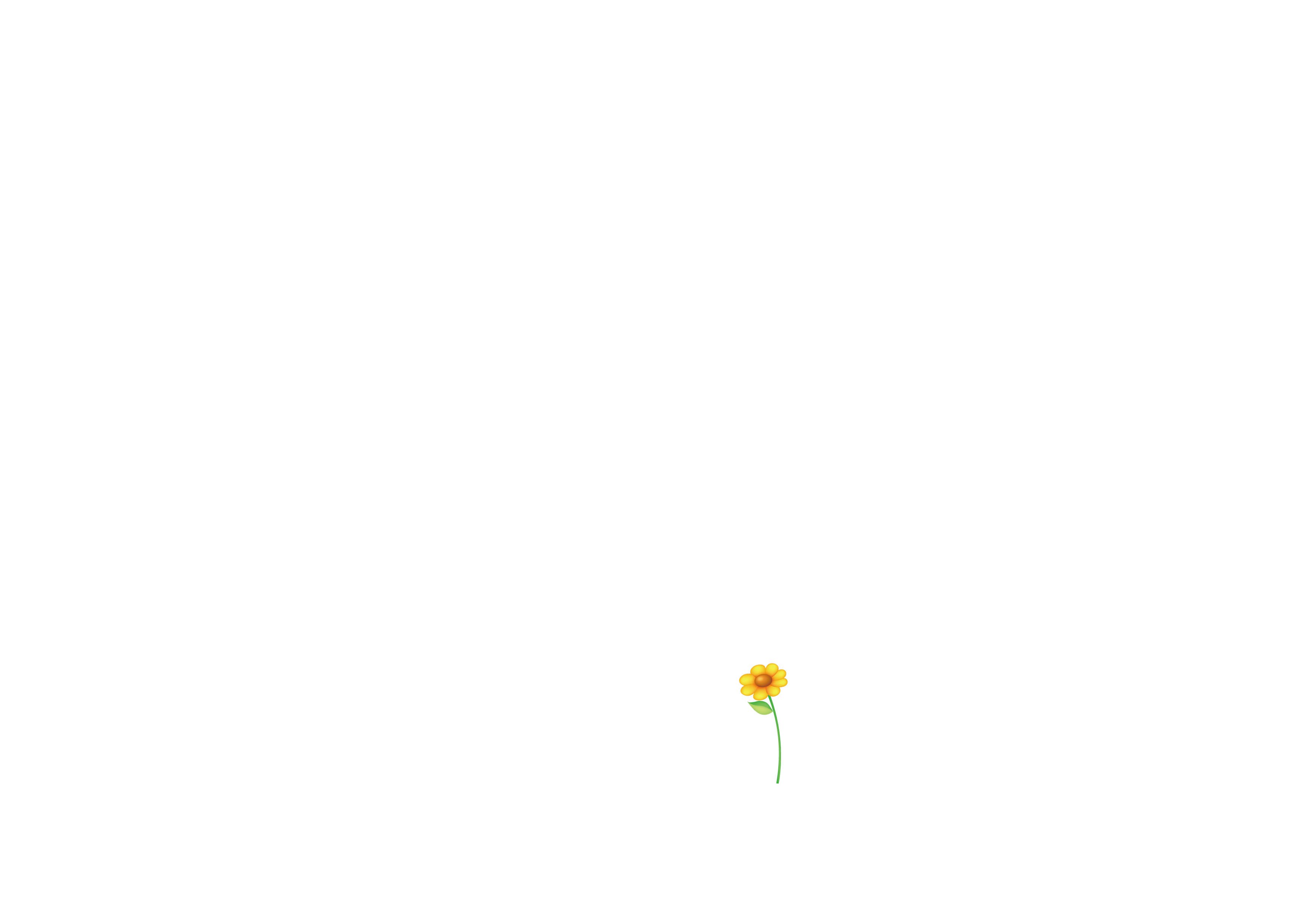 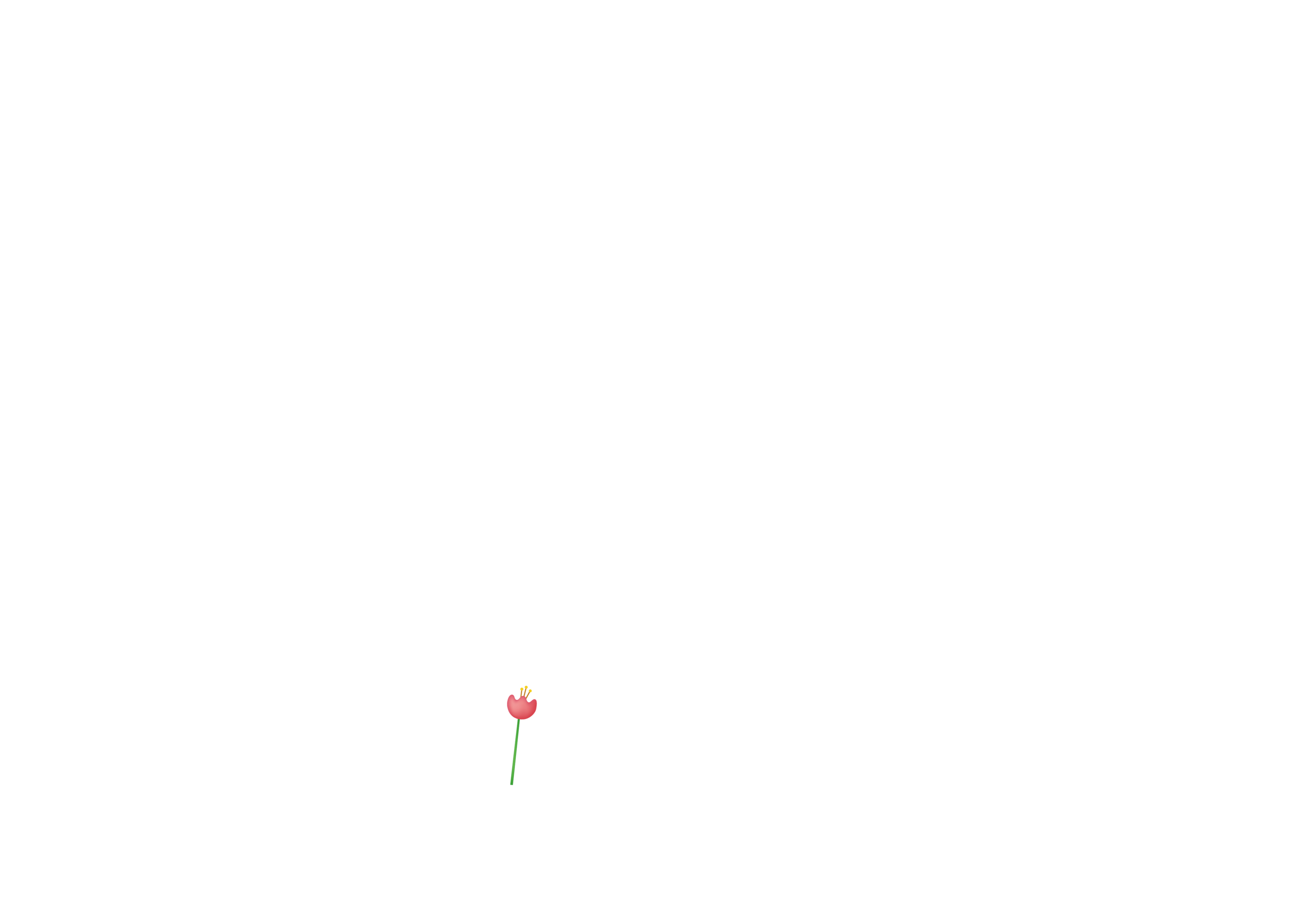 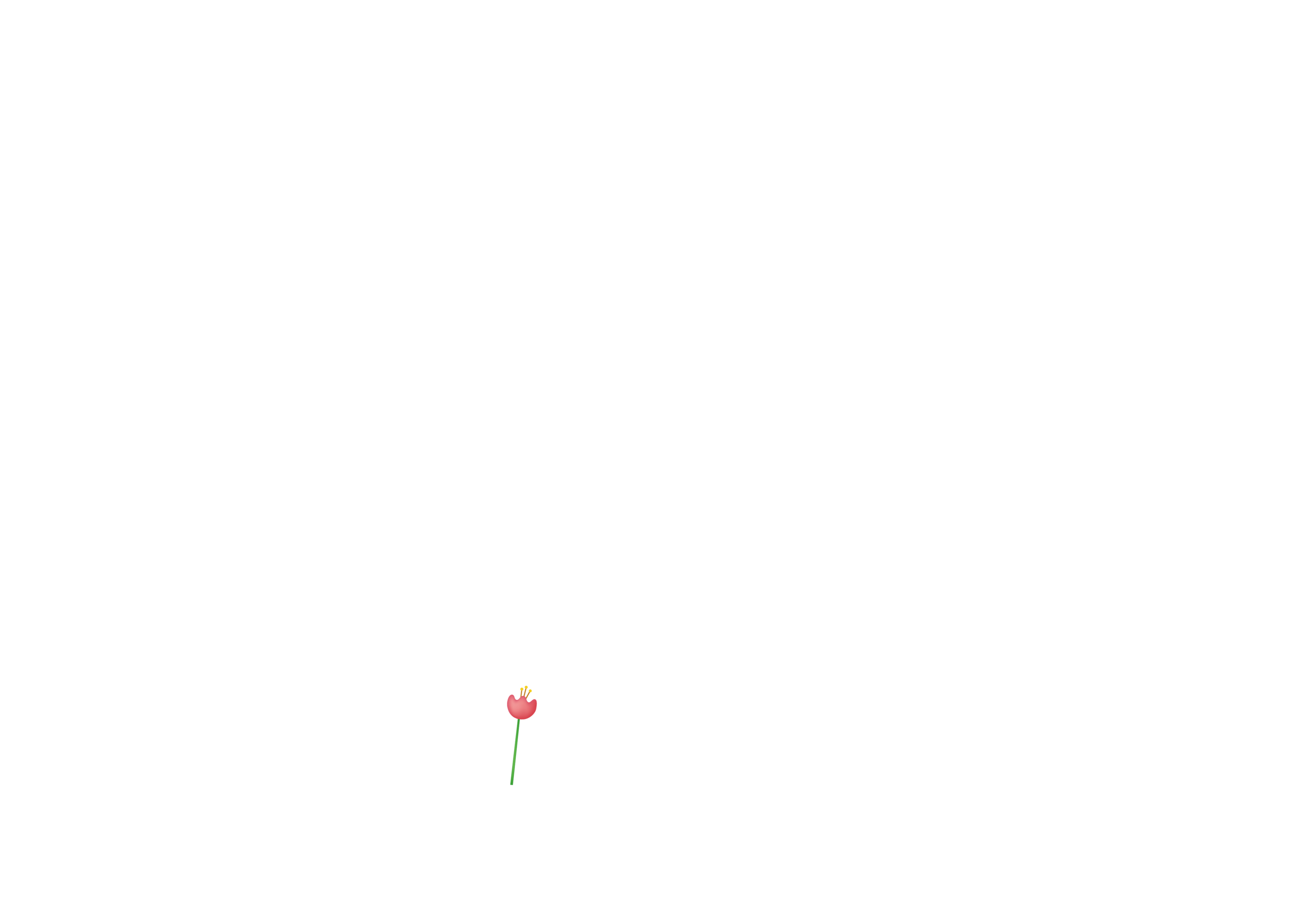 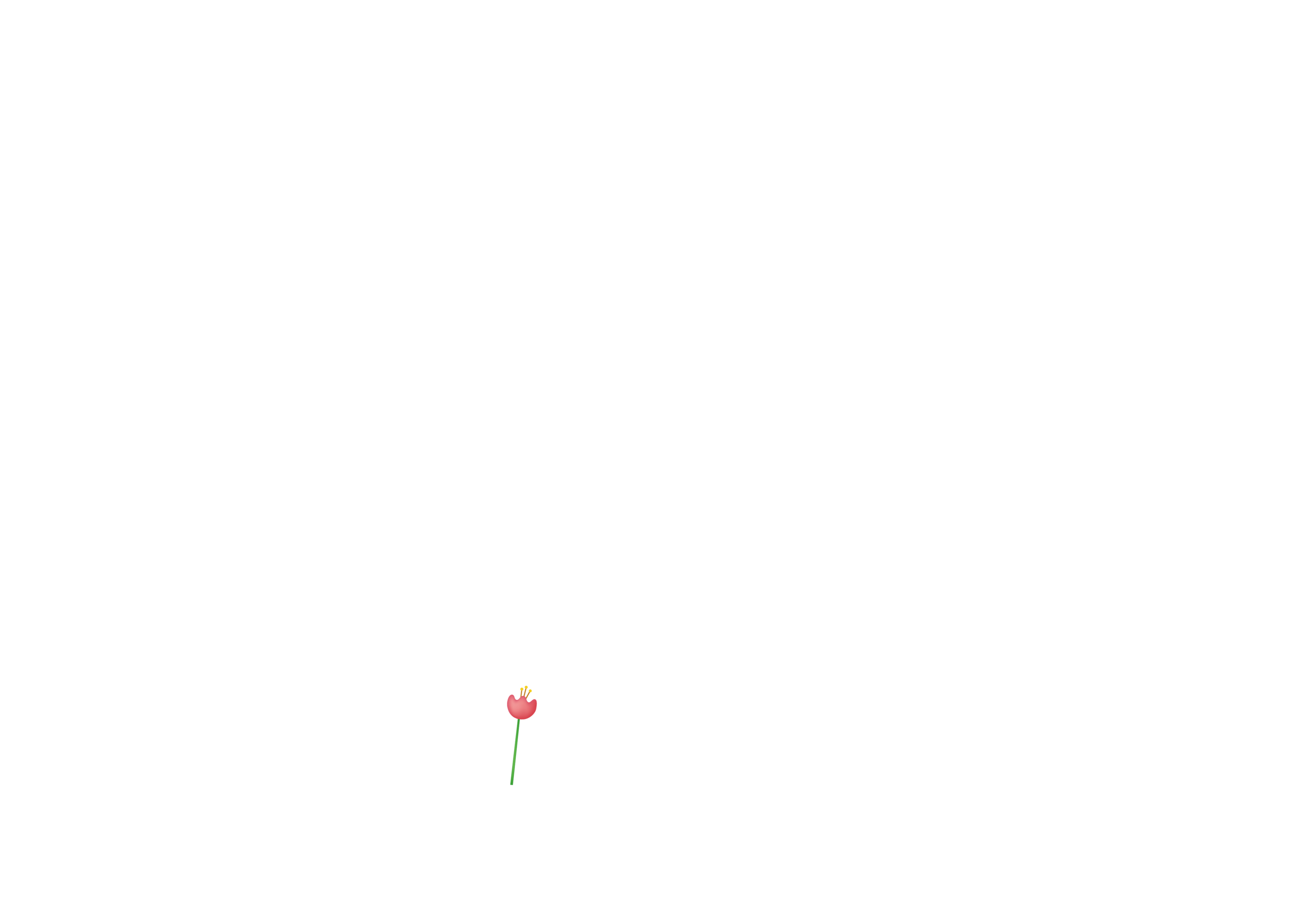 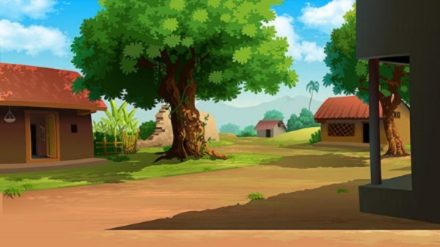 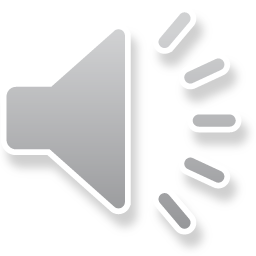 TẶNG KHẨU TRANG VẢI
TRUYỀN TẢI YÊU THƯƠNG
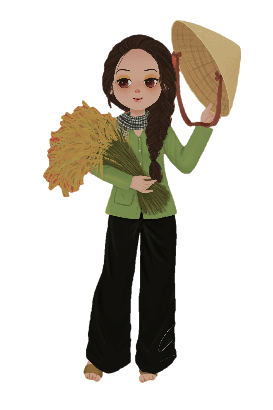 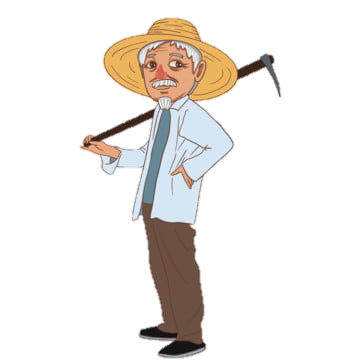 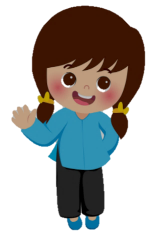 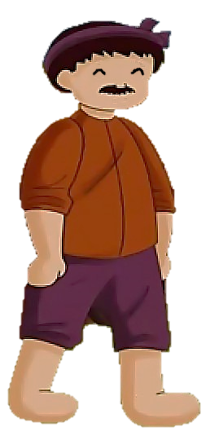 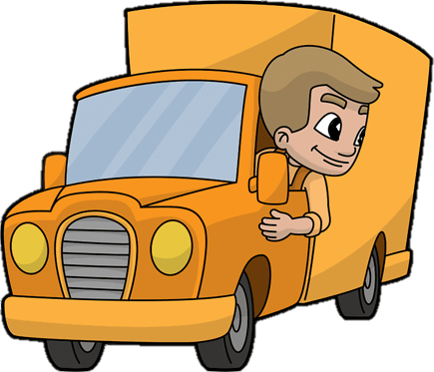 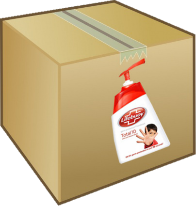 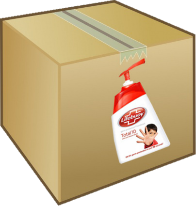 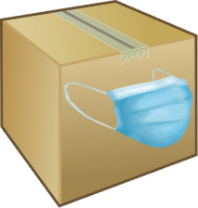 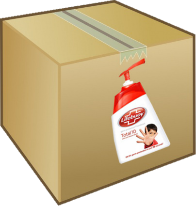 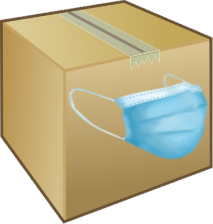 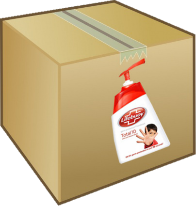 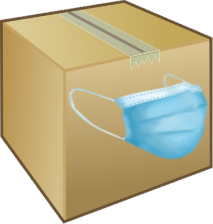 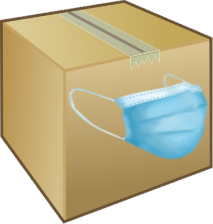 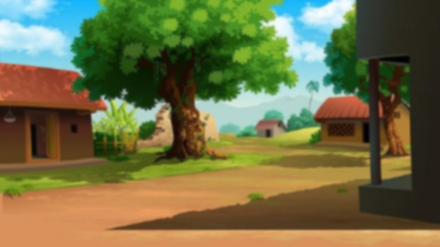 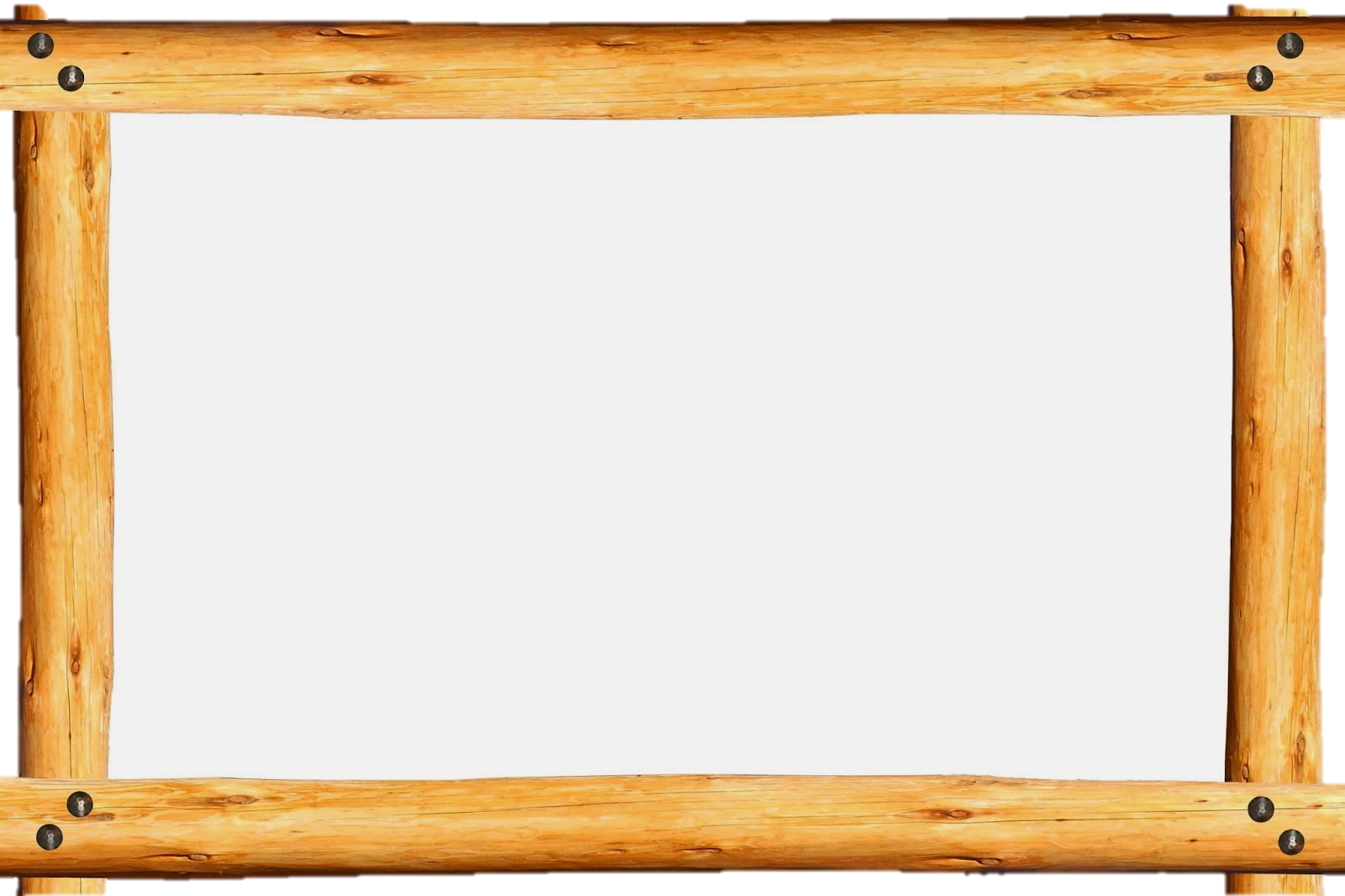 Với mỗi câu trả lời đúng, các em sẽ giúp nhóm từ thiện gửi đến cho người dân vùng khó khăn 2 thùng khẩu trang (hoặc nước sát khuẩn)
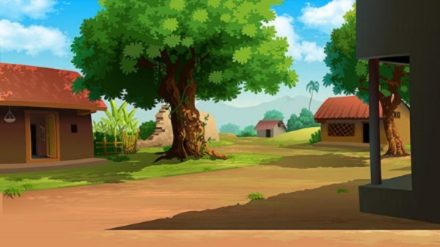 1
2
3
4
Cảm ơn các cháu nhé!
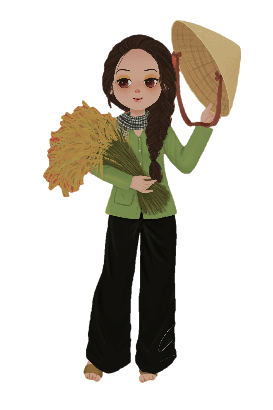 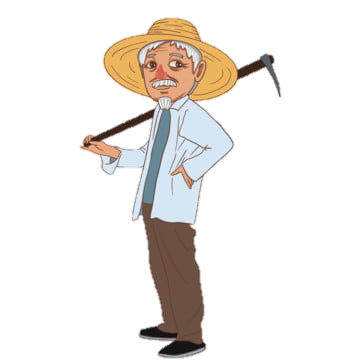 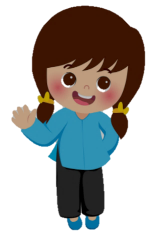 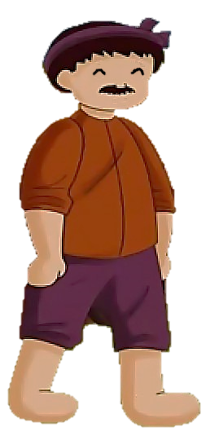 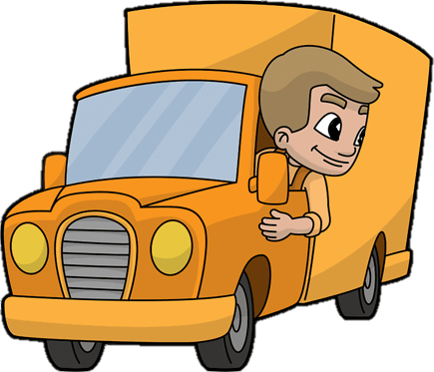 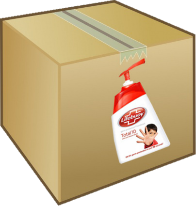 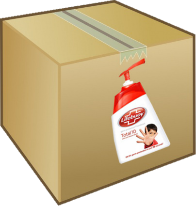 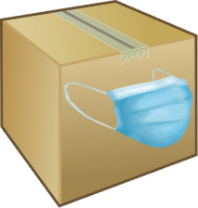 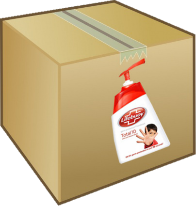 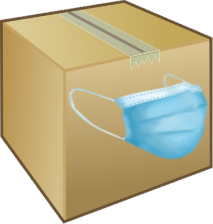 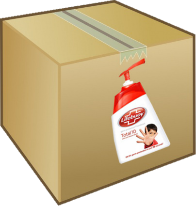 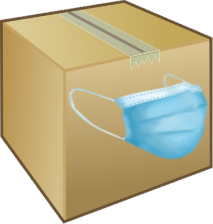 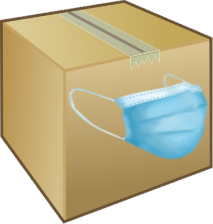 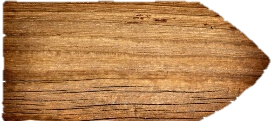 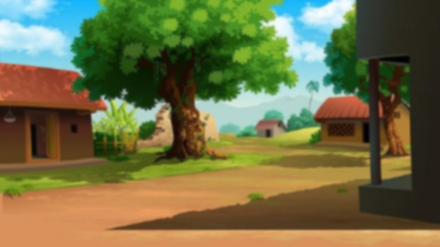 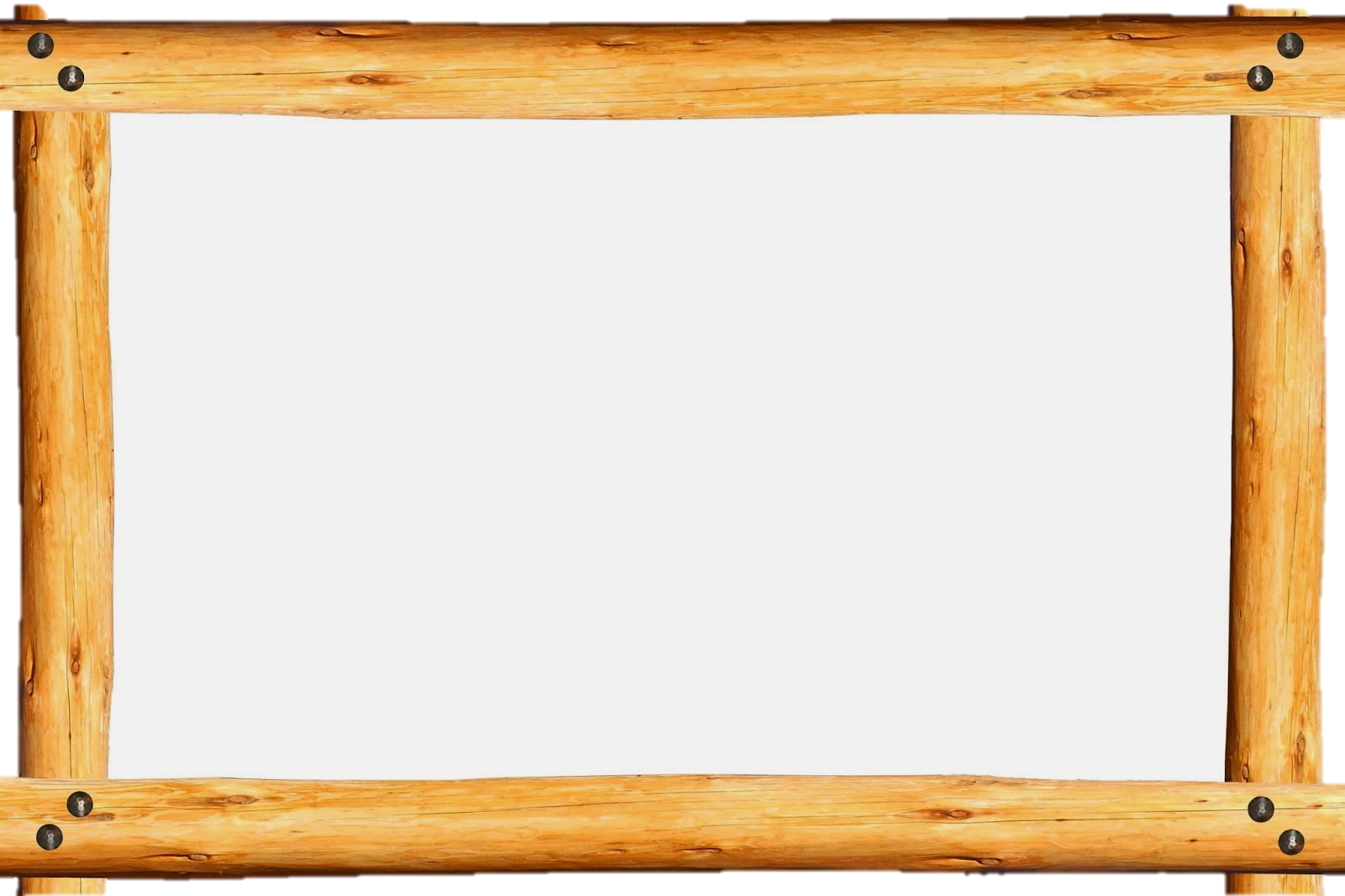 Mỗi nhóm có 2 bạn. Hỏi 5 nhóm có bao nhiêu bạn?
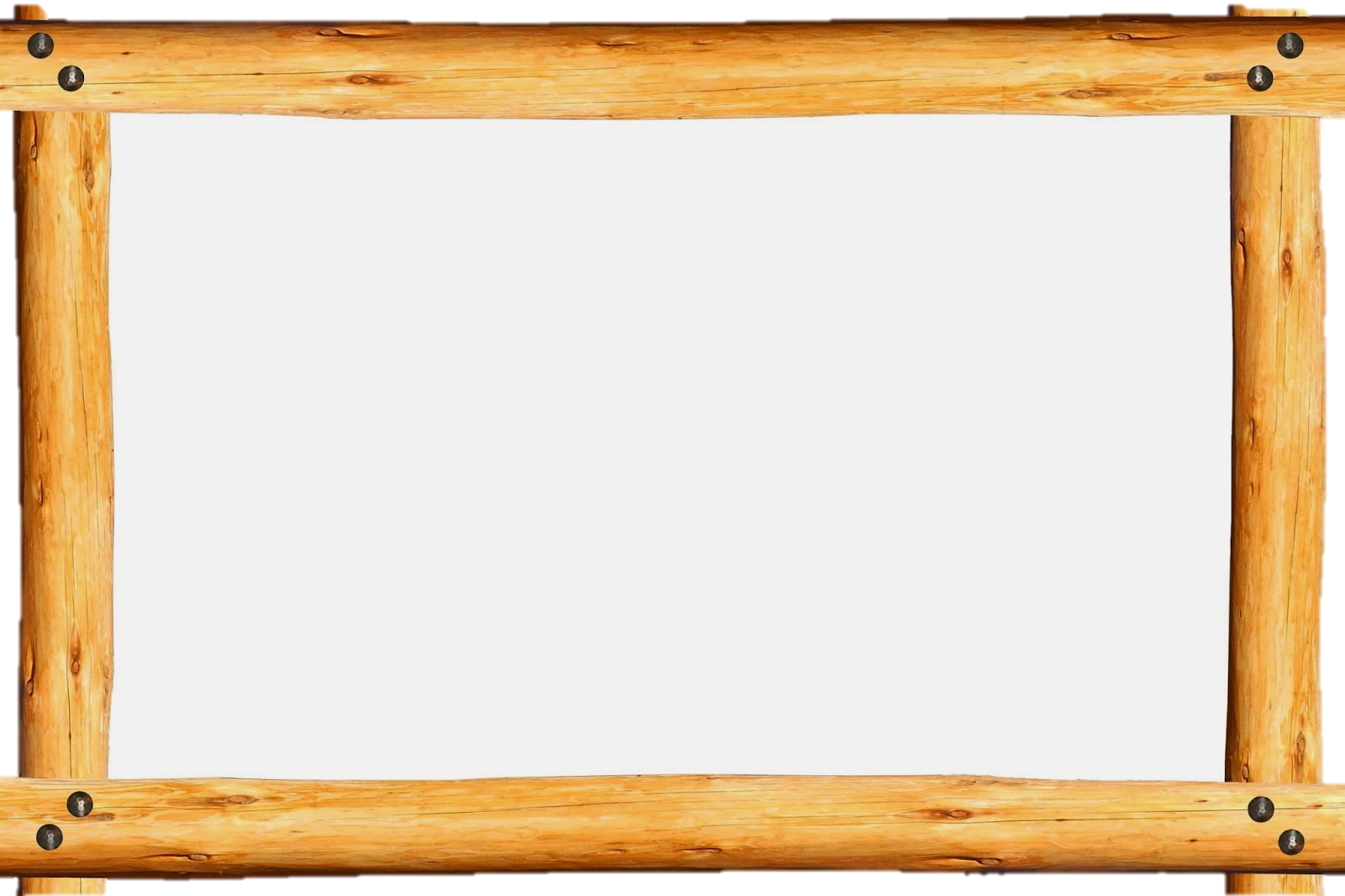 10 bạn
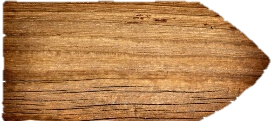 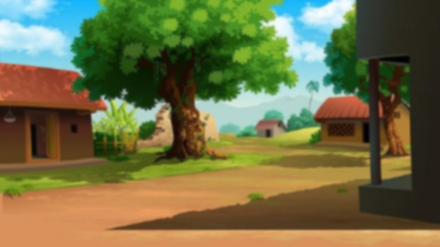 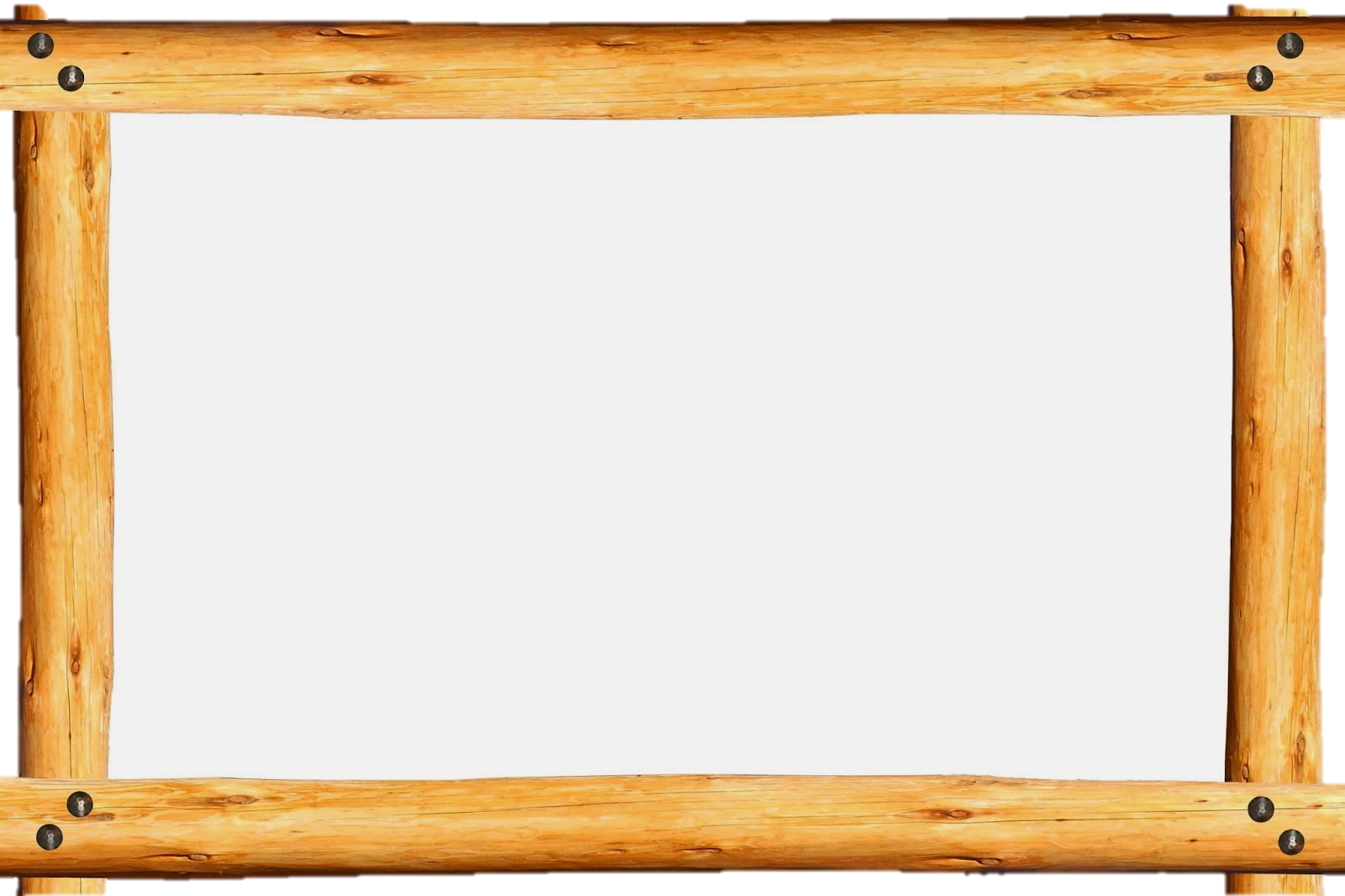 Để lắp 8 chiếc xe đạp loại 2 bánh, cần dung bao nhiêu bánh xe?
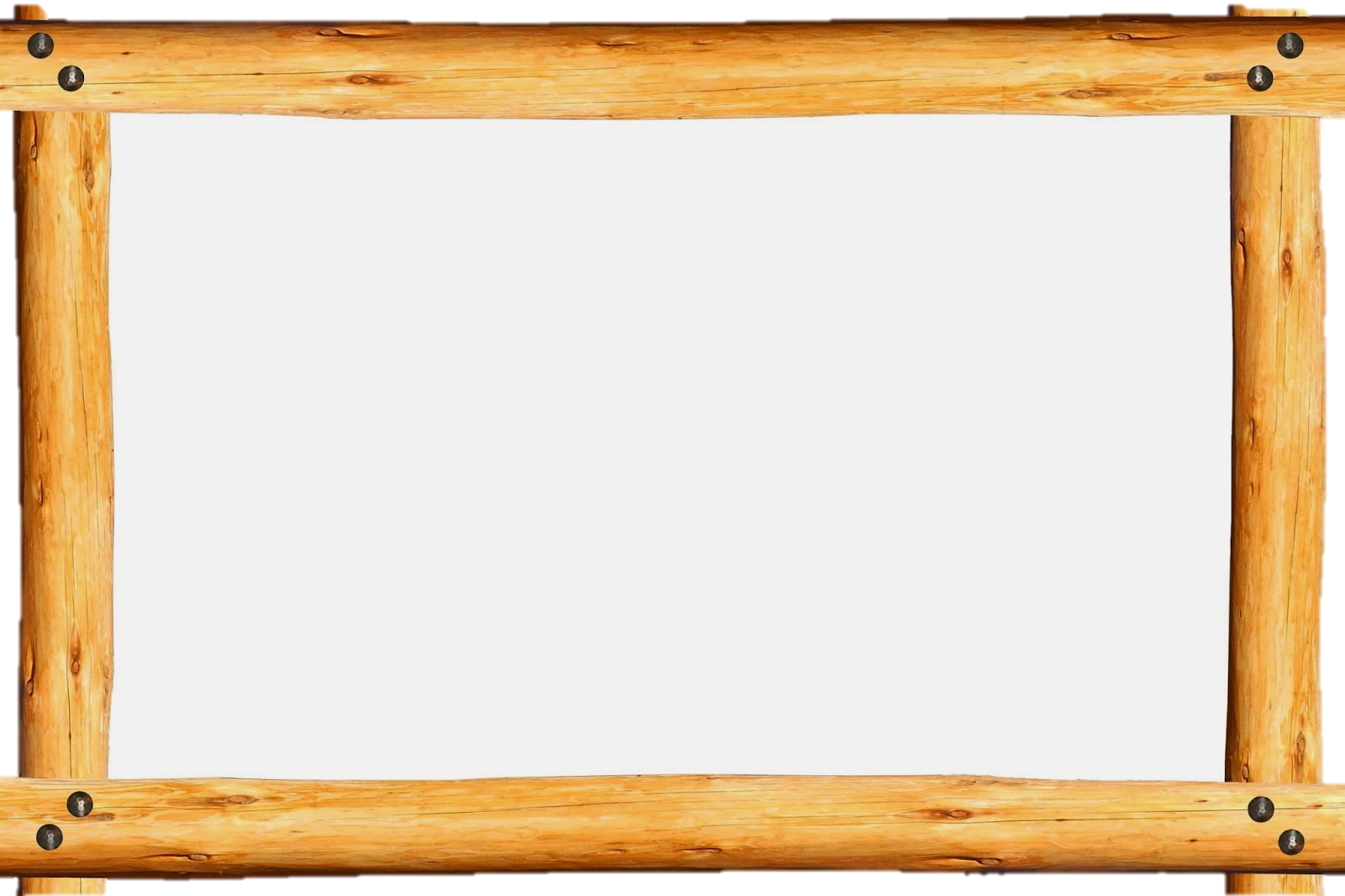 16 bánh xe
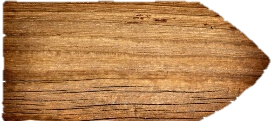 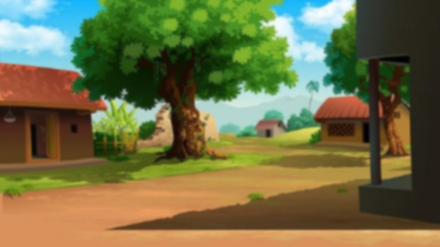 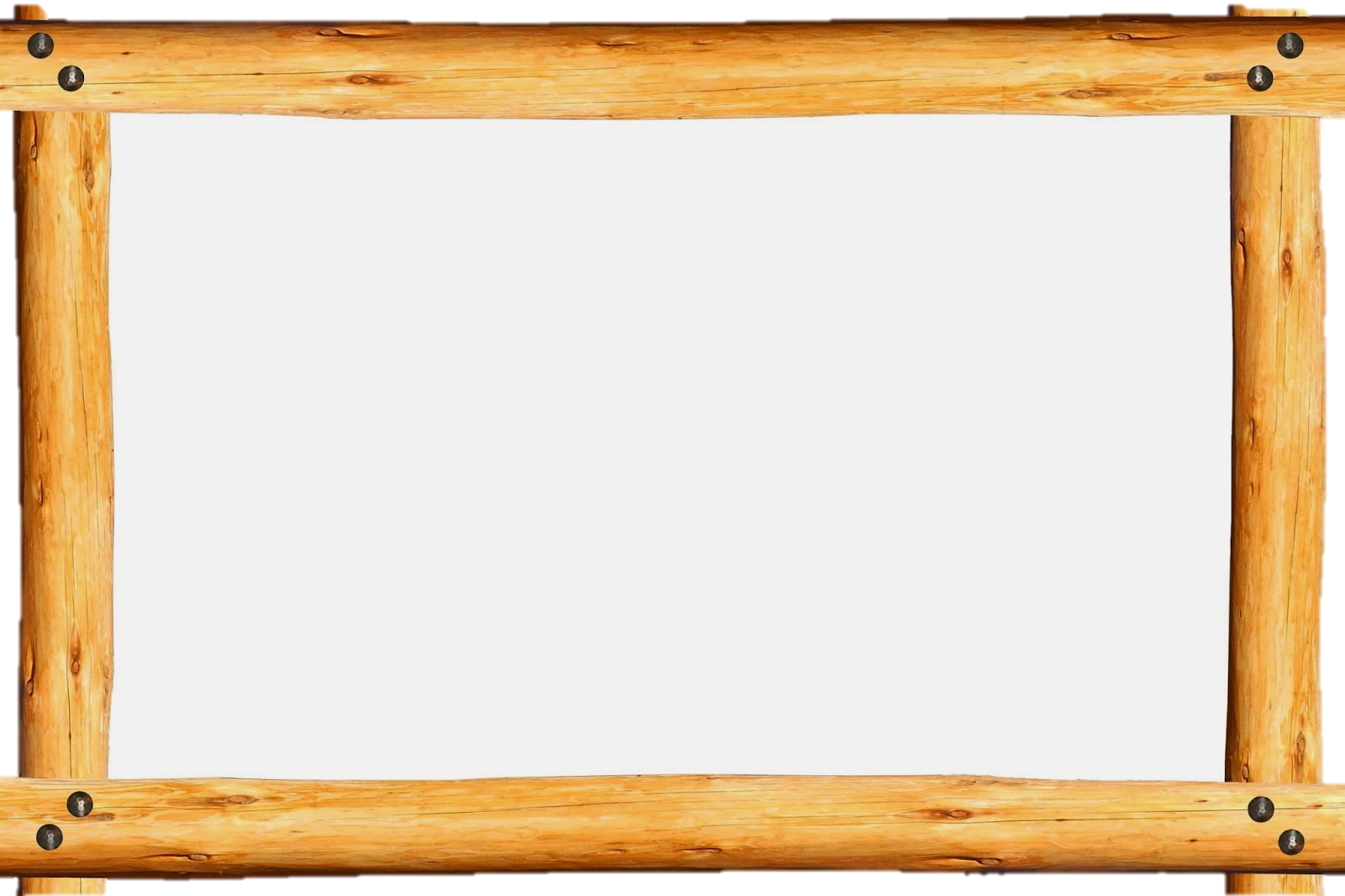 Có 6 con vịt dưới ao, 4 con trên bờ. Hỏi có tất cả bao nhiêu chân vịt?
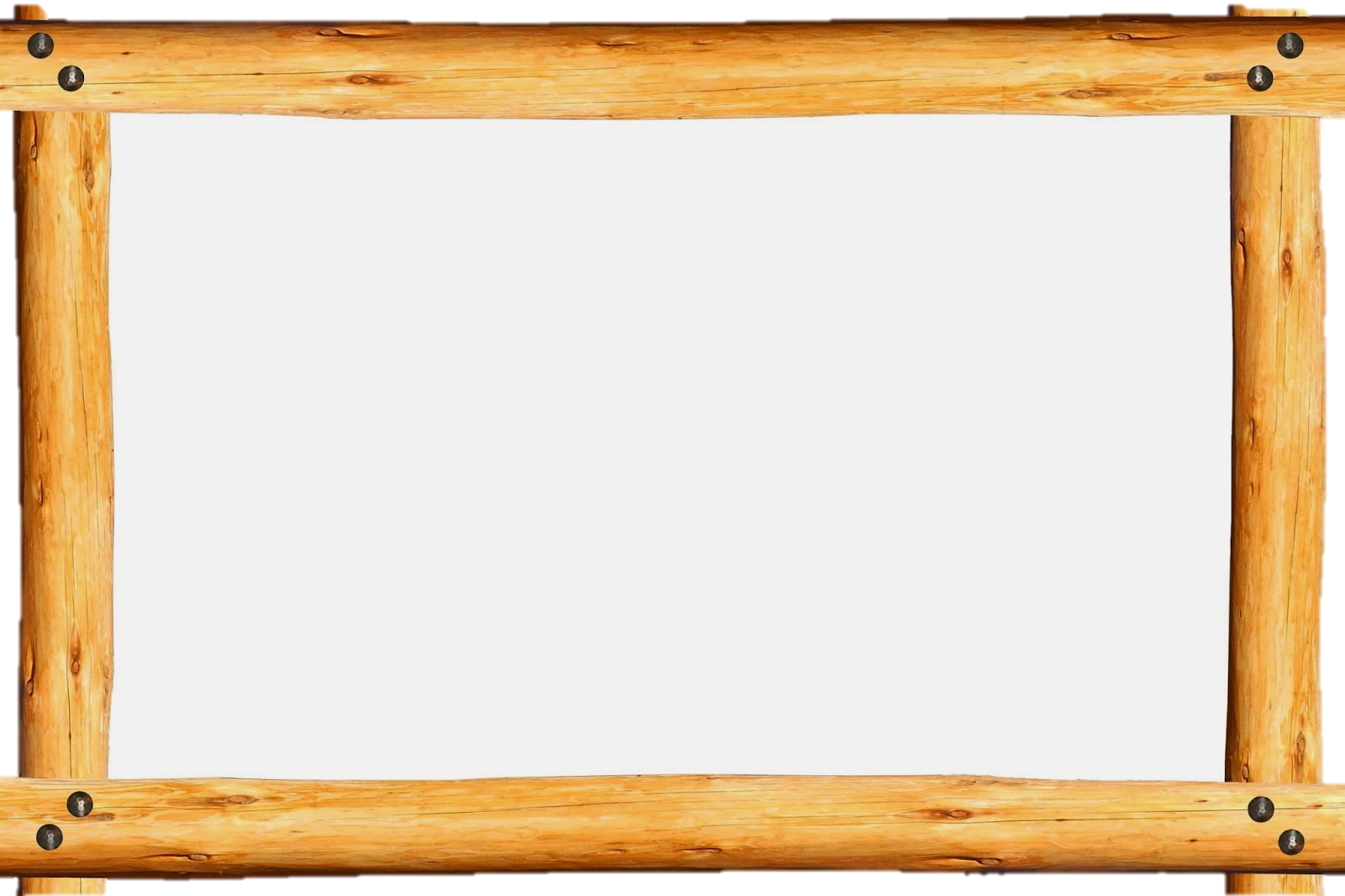 20 chân vịt
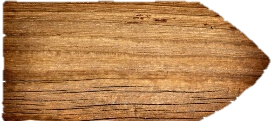 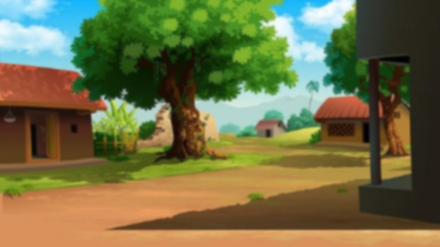 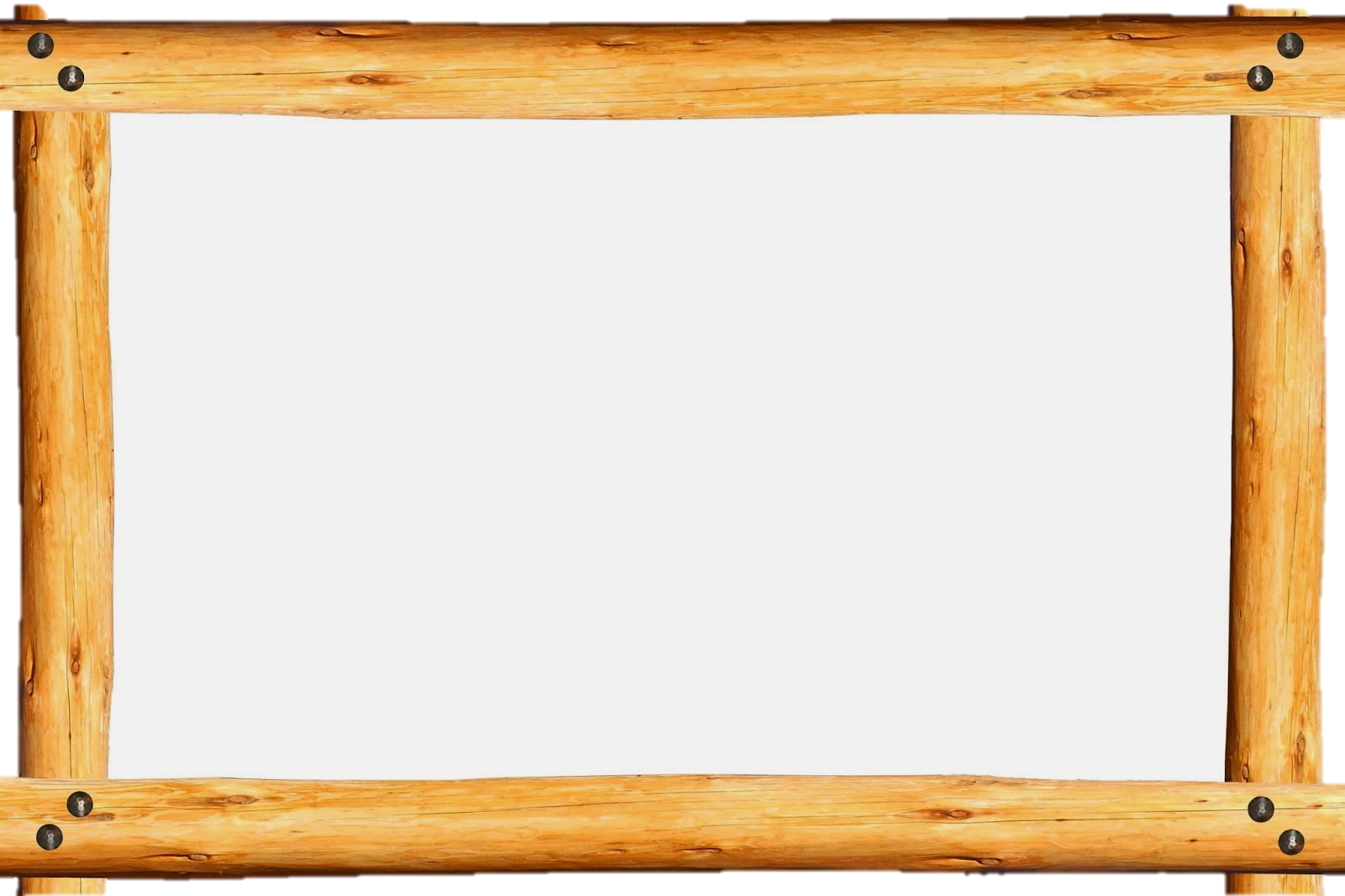 Hãy tìm số bánh, biết nếu xếp mỗi đĩa 5 cái thì được 2 đĩa, nếu xếp mỗi đĩa 2 cái thì được 5 đĩa.
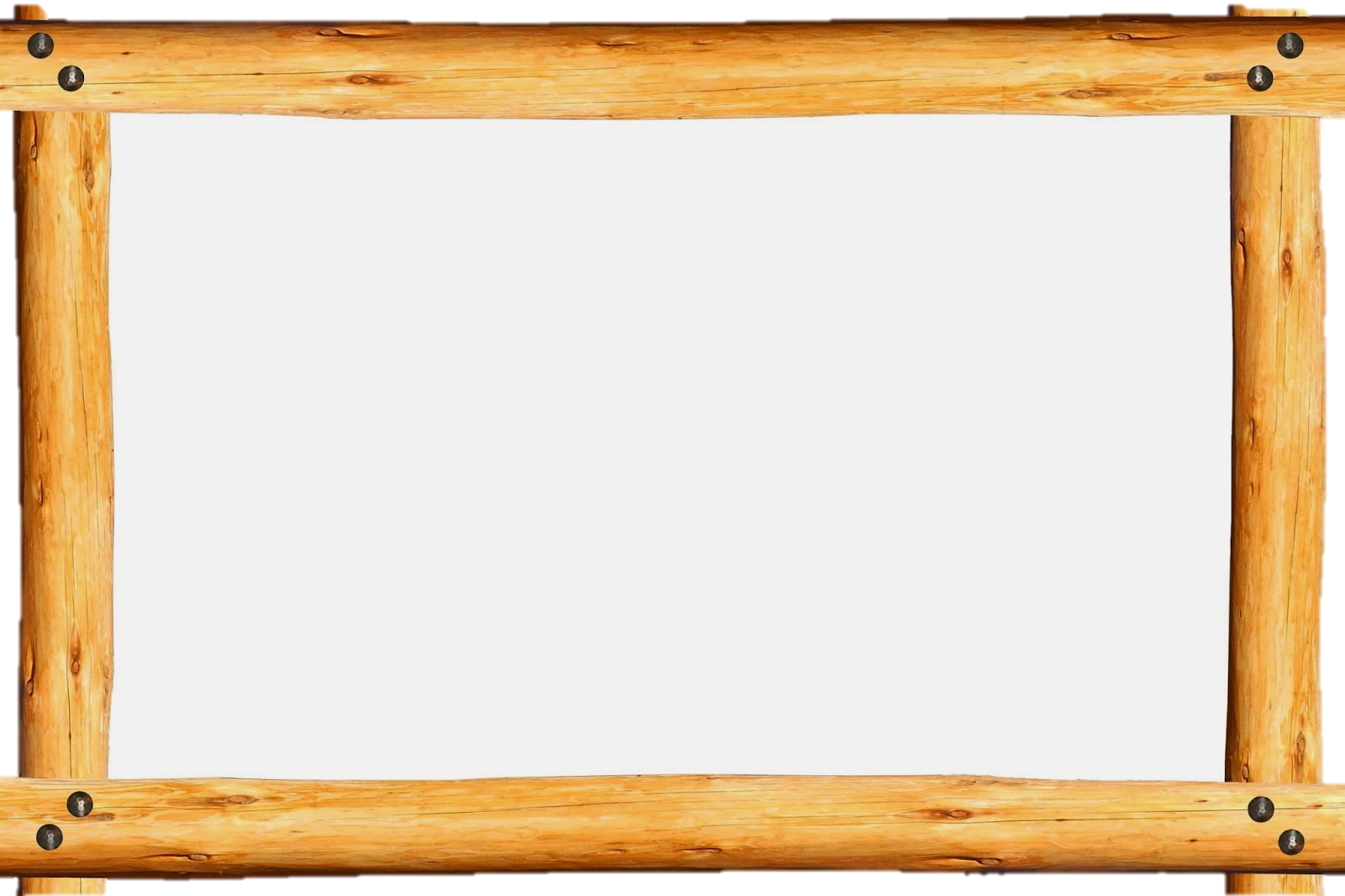 10 cái bánh
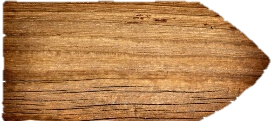 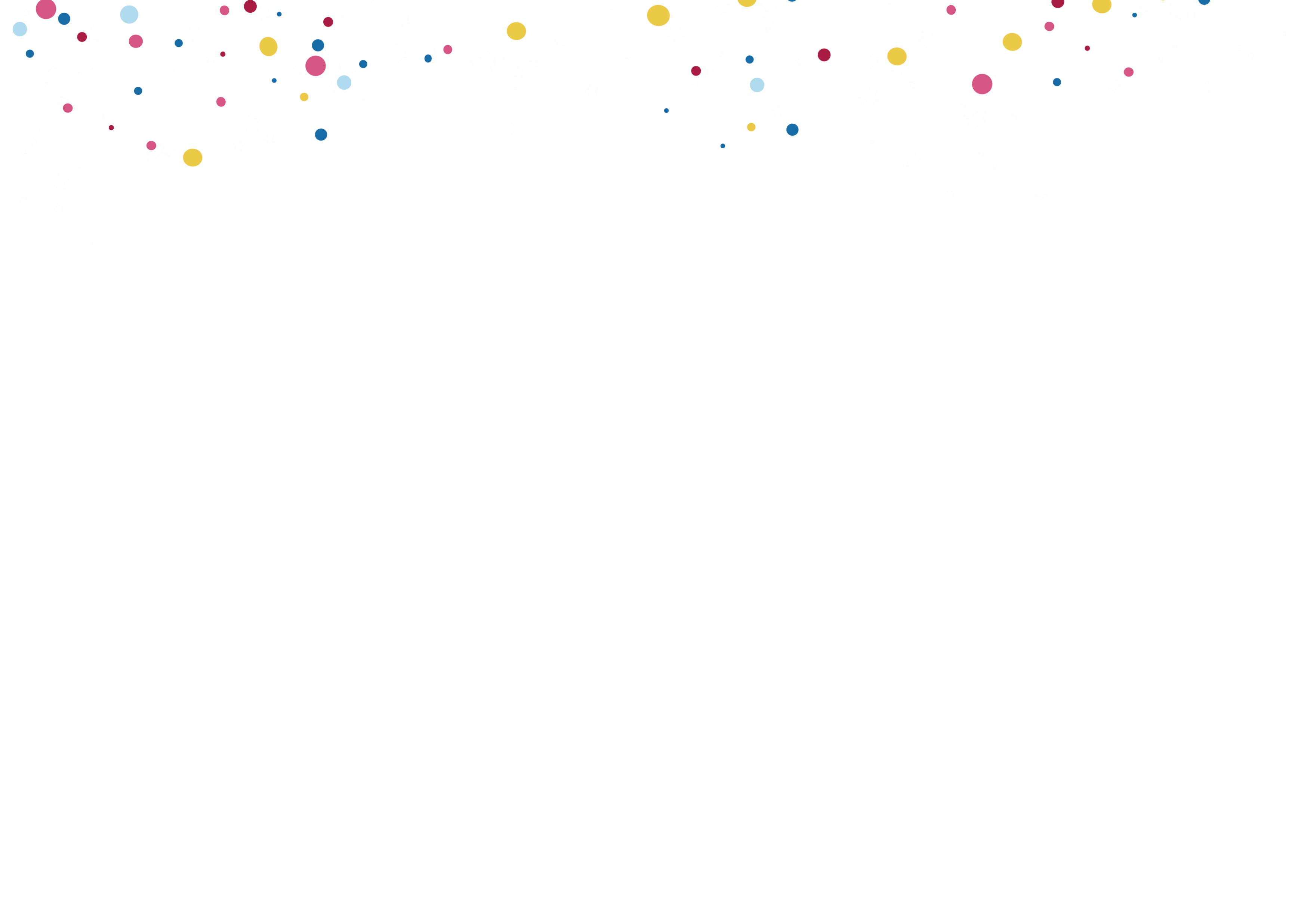 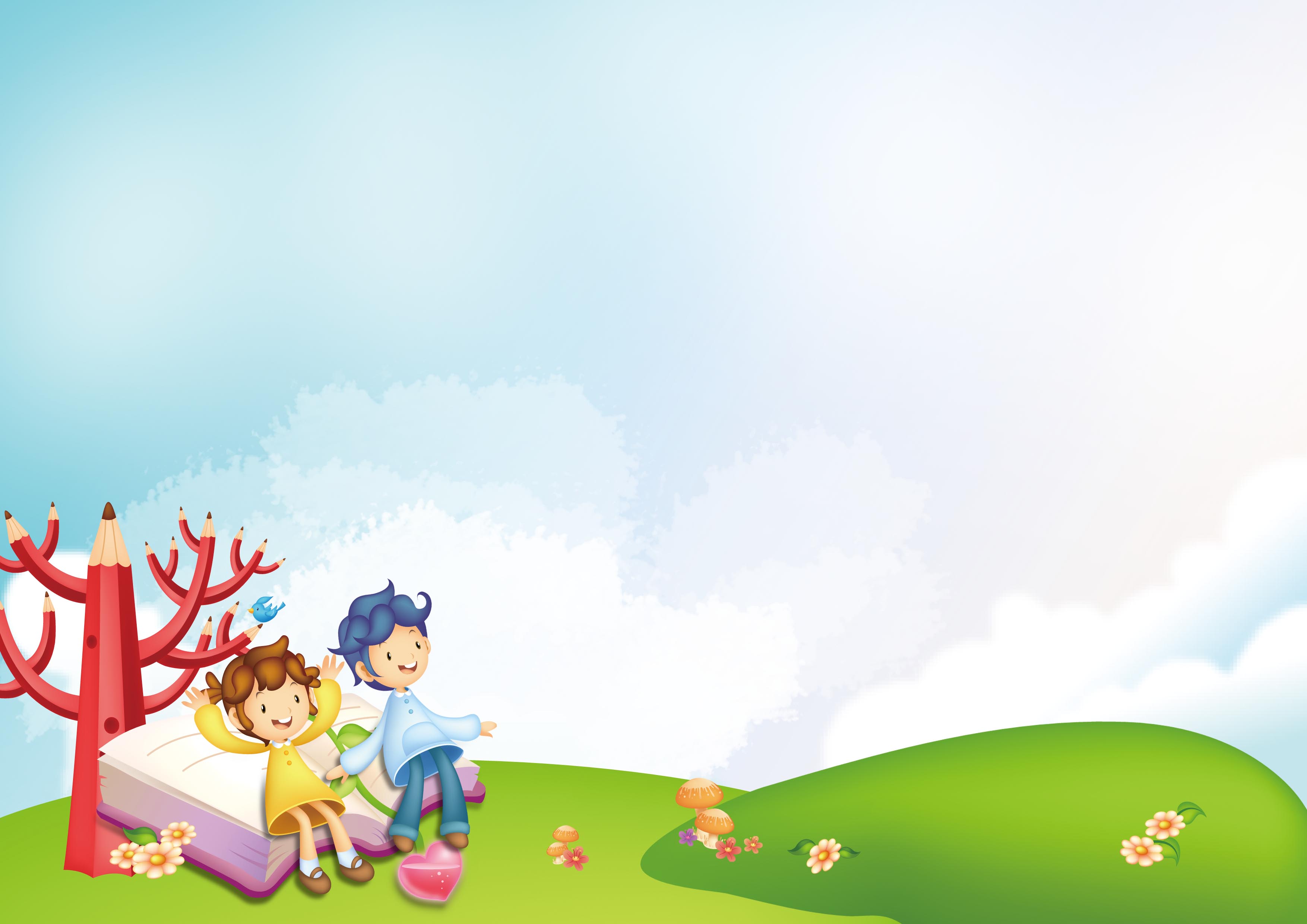 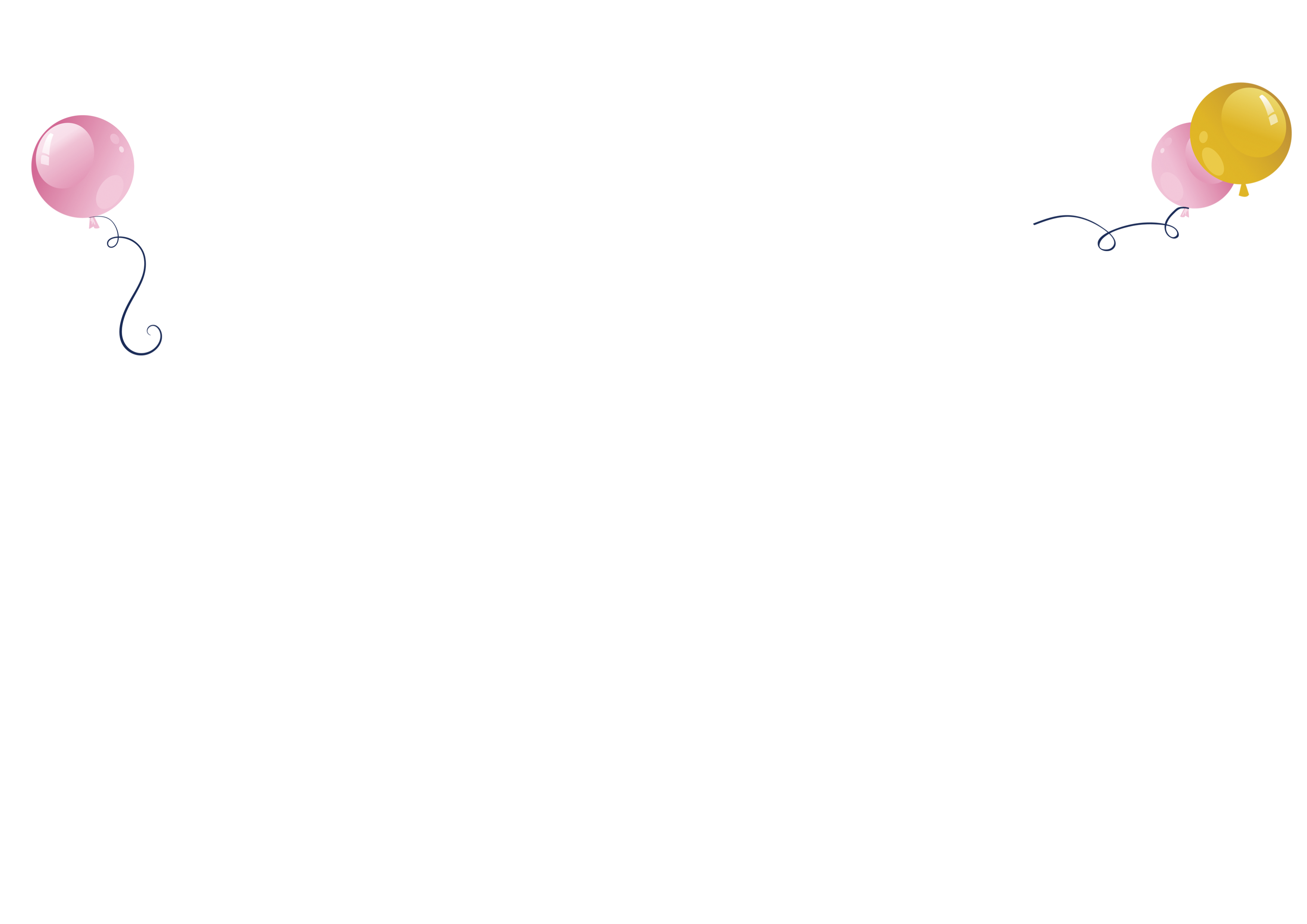 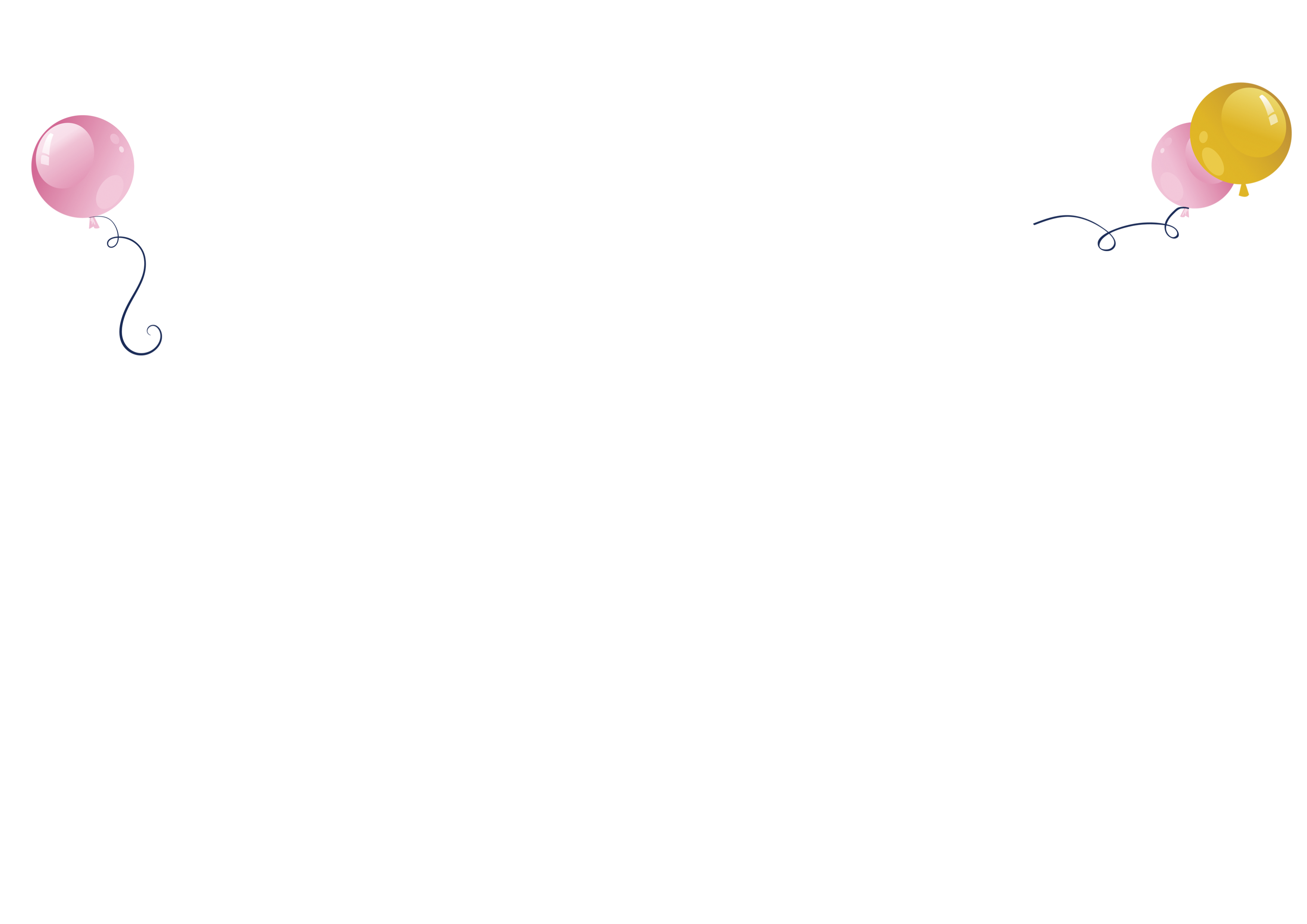 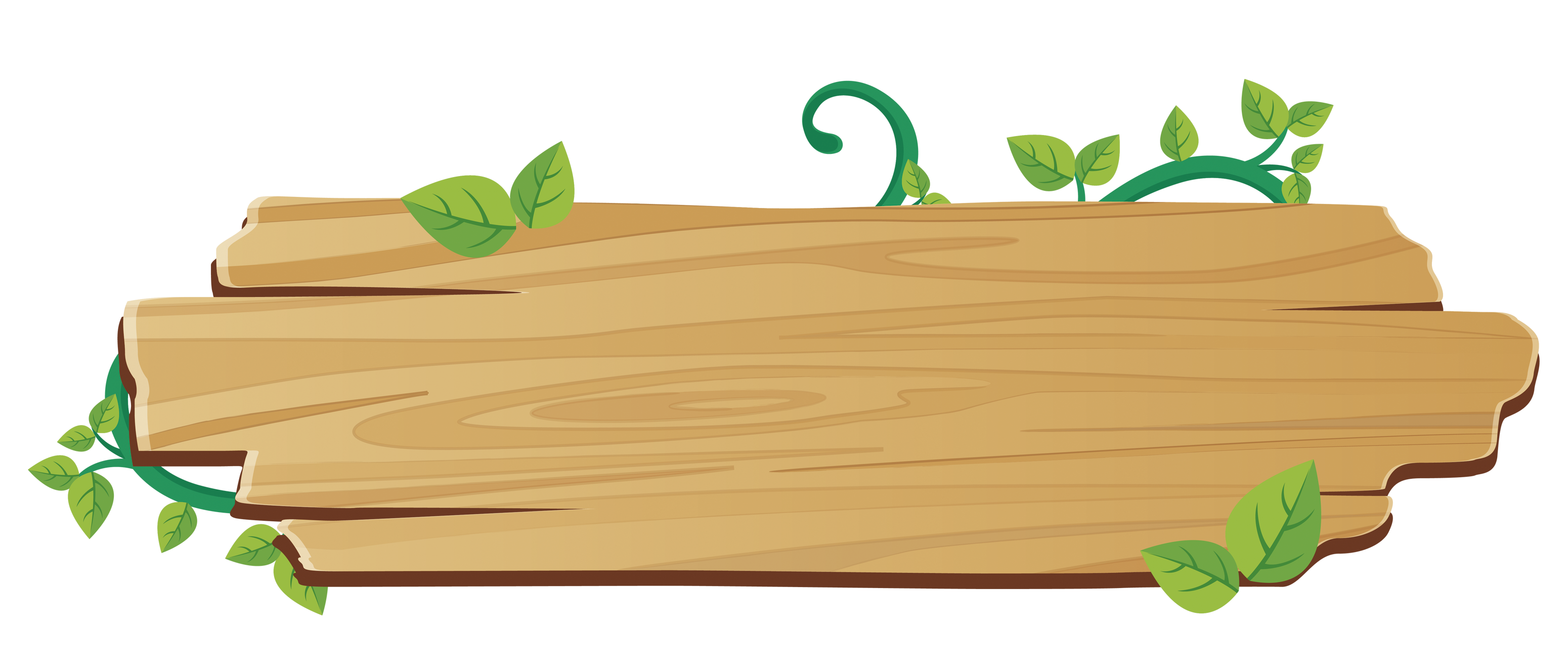 Tạm biệt các em
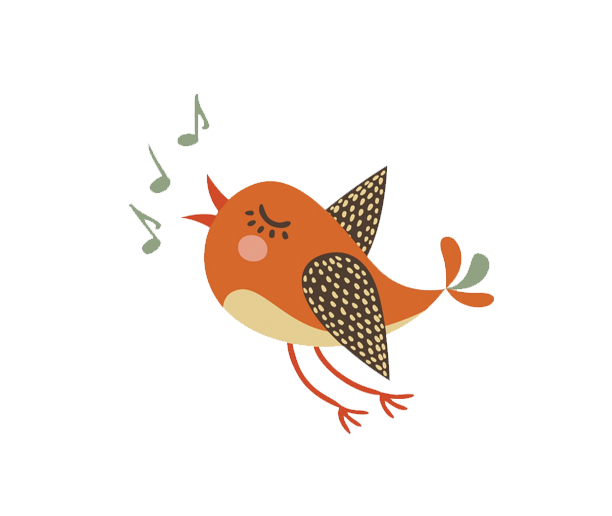 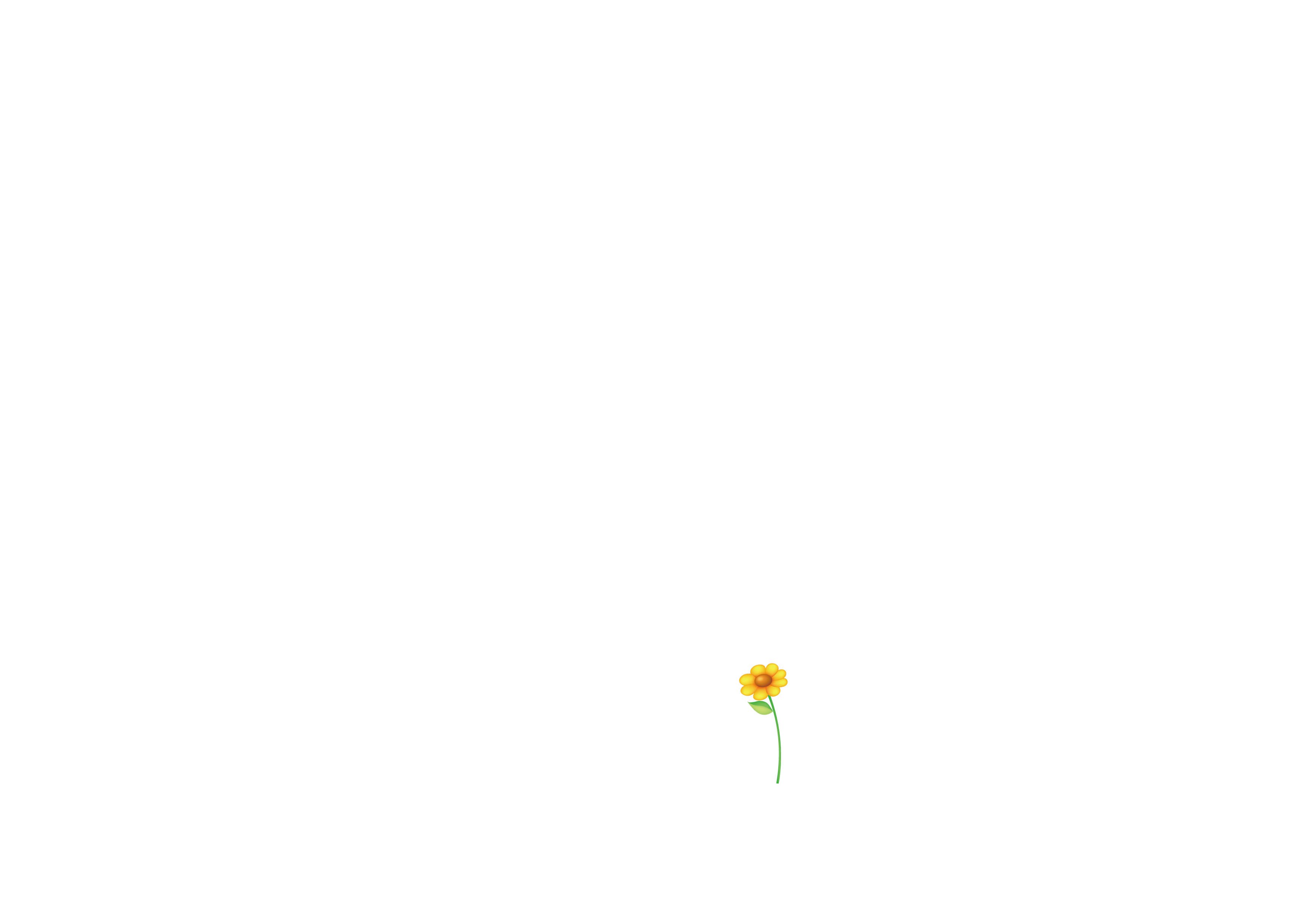 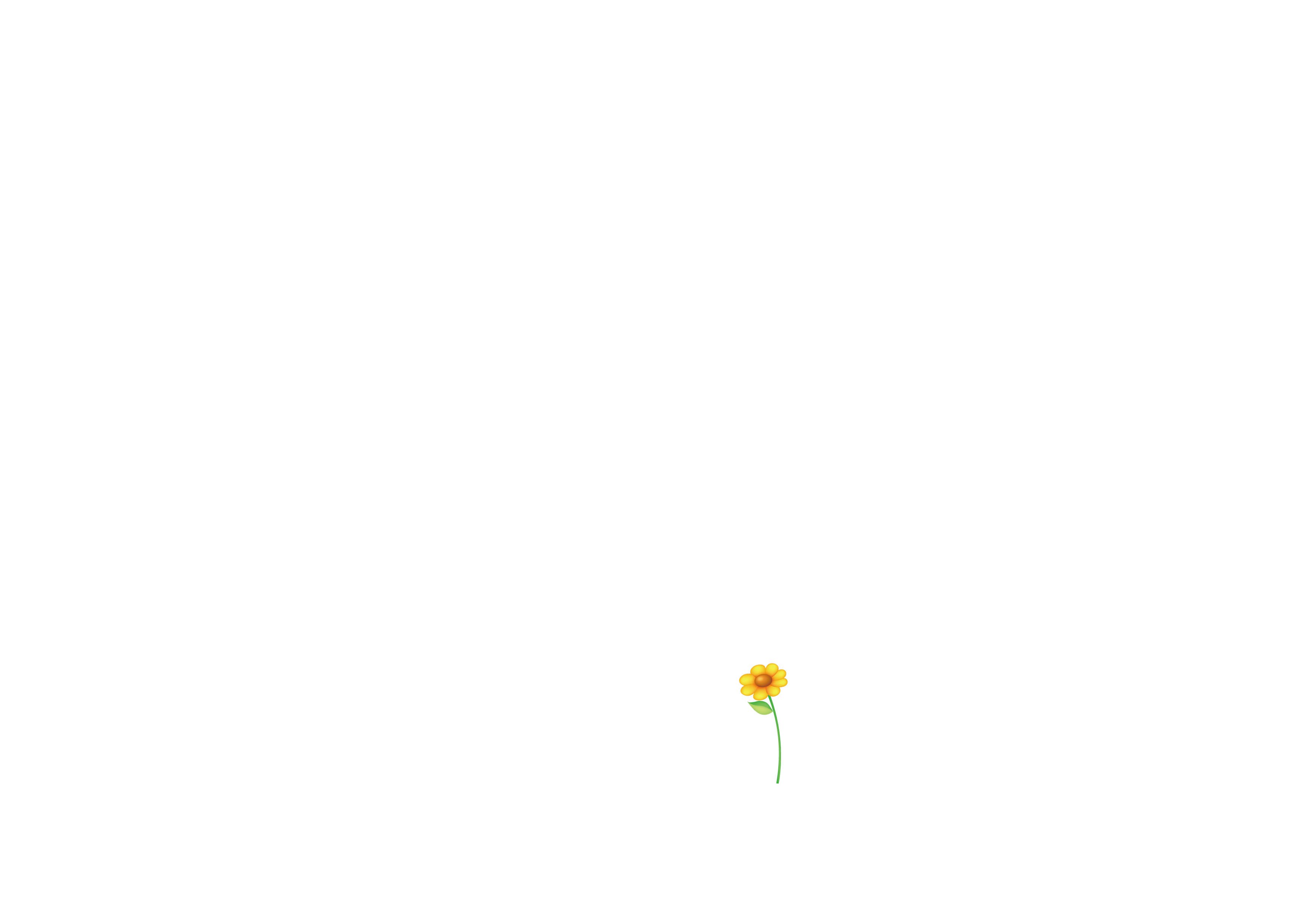 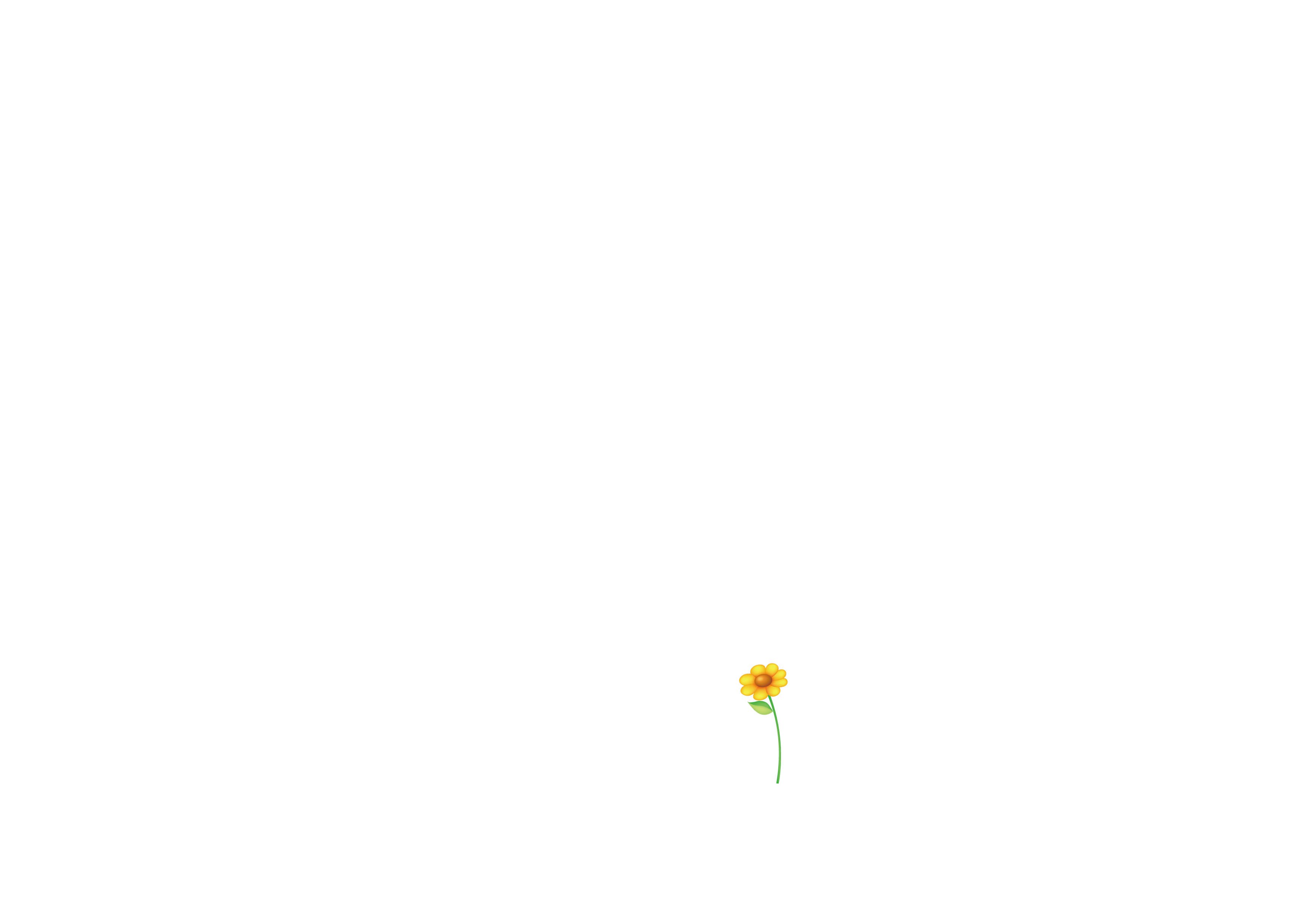 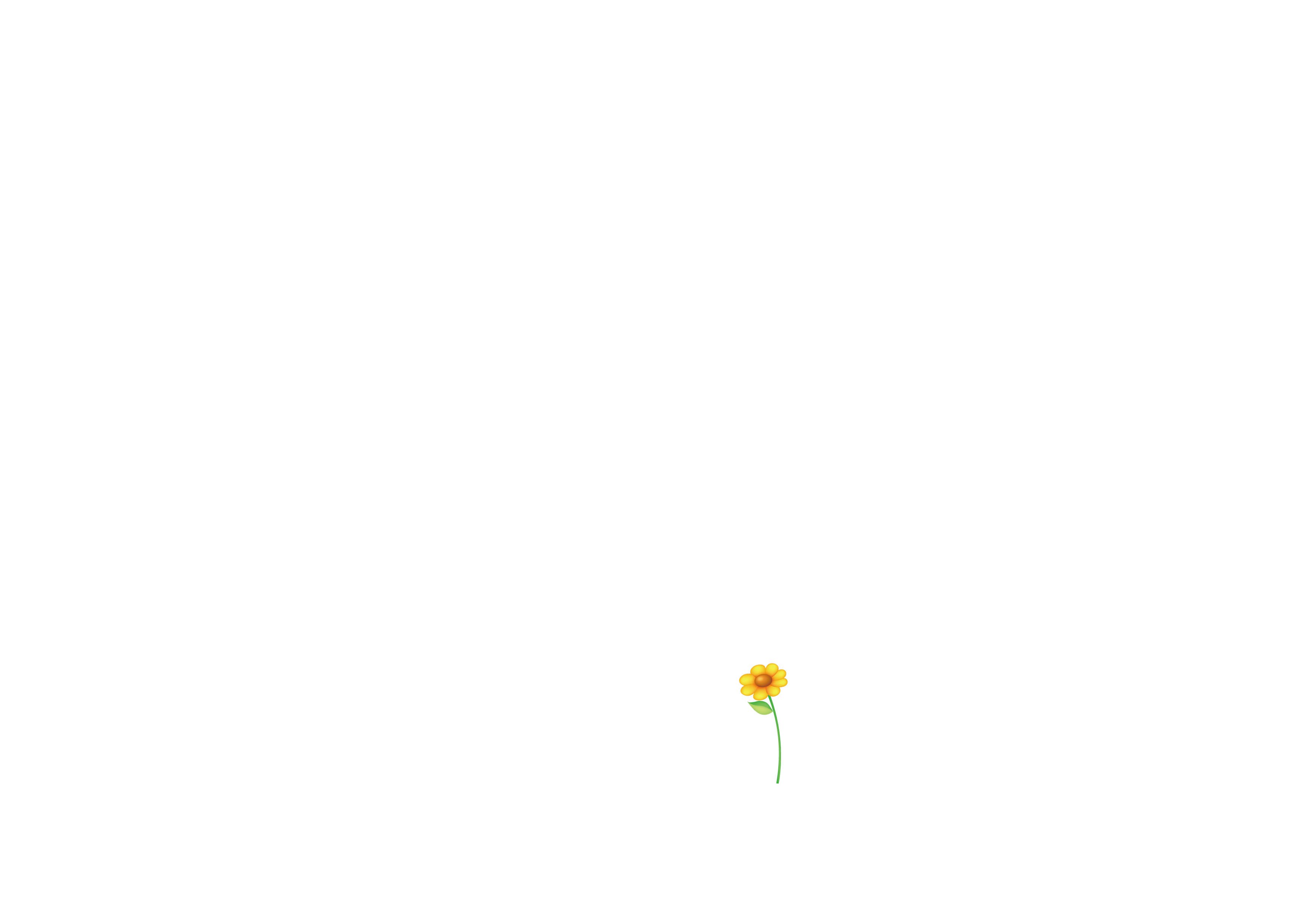 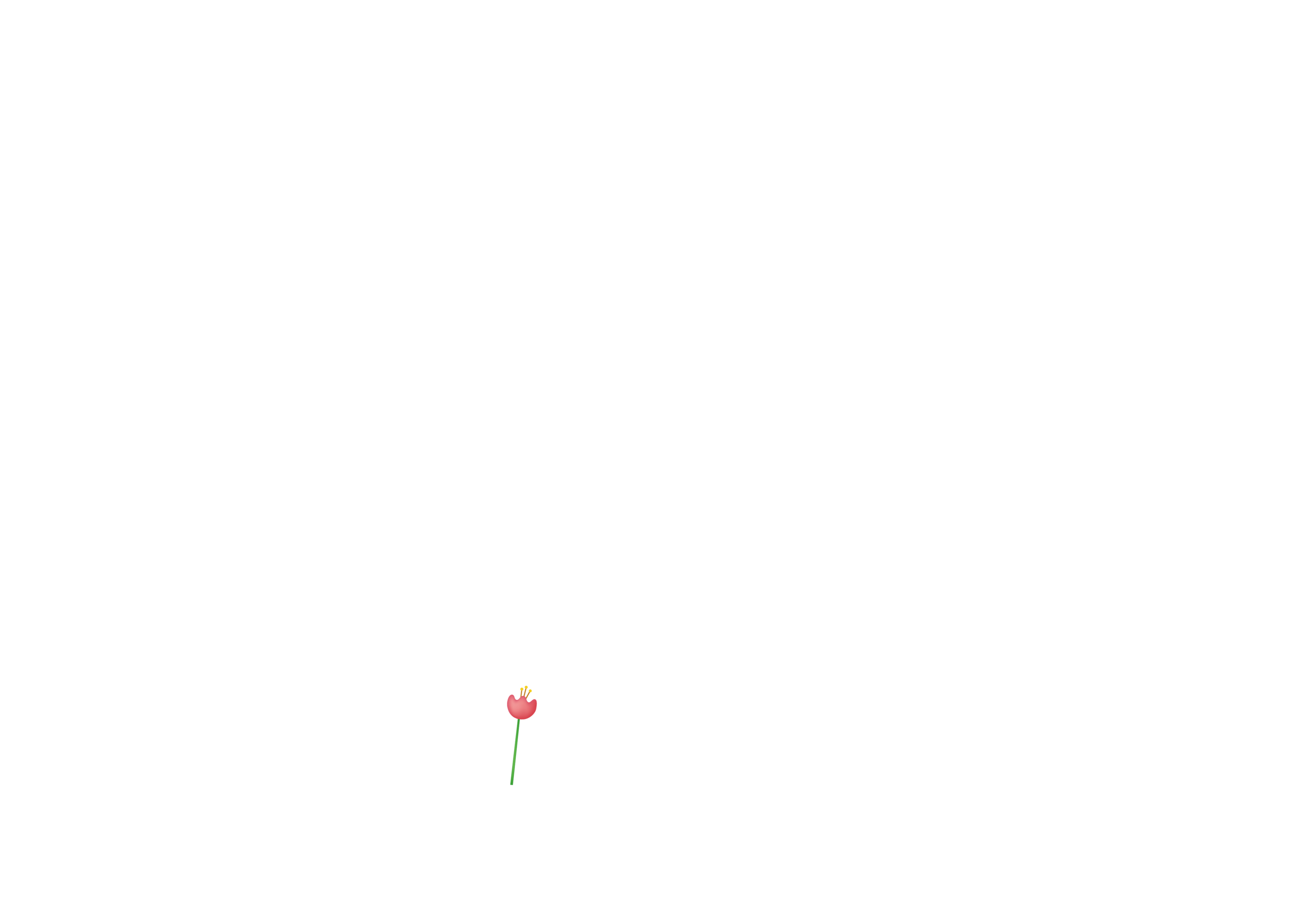 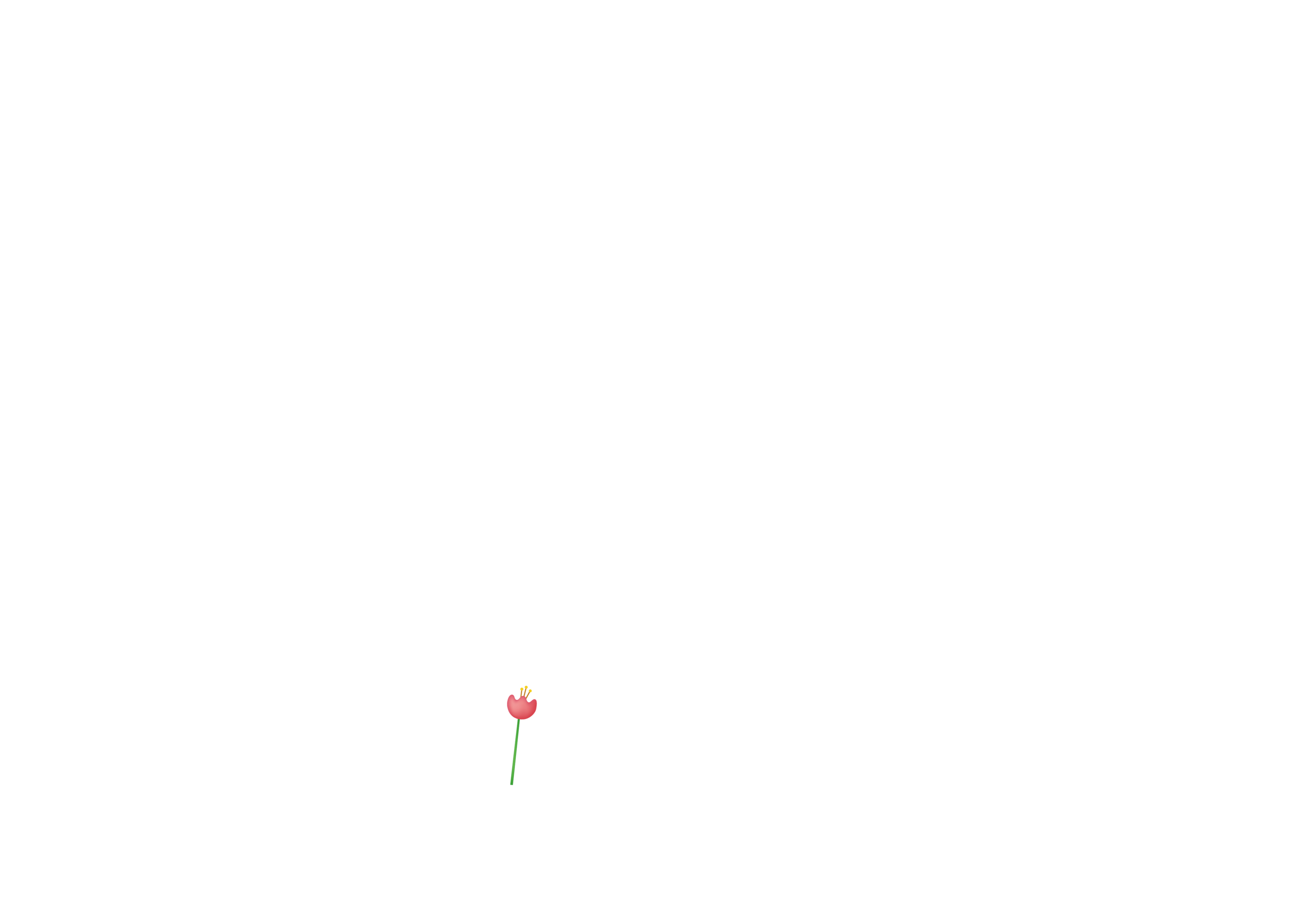 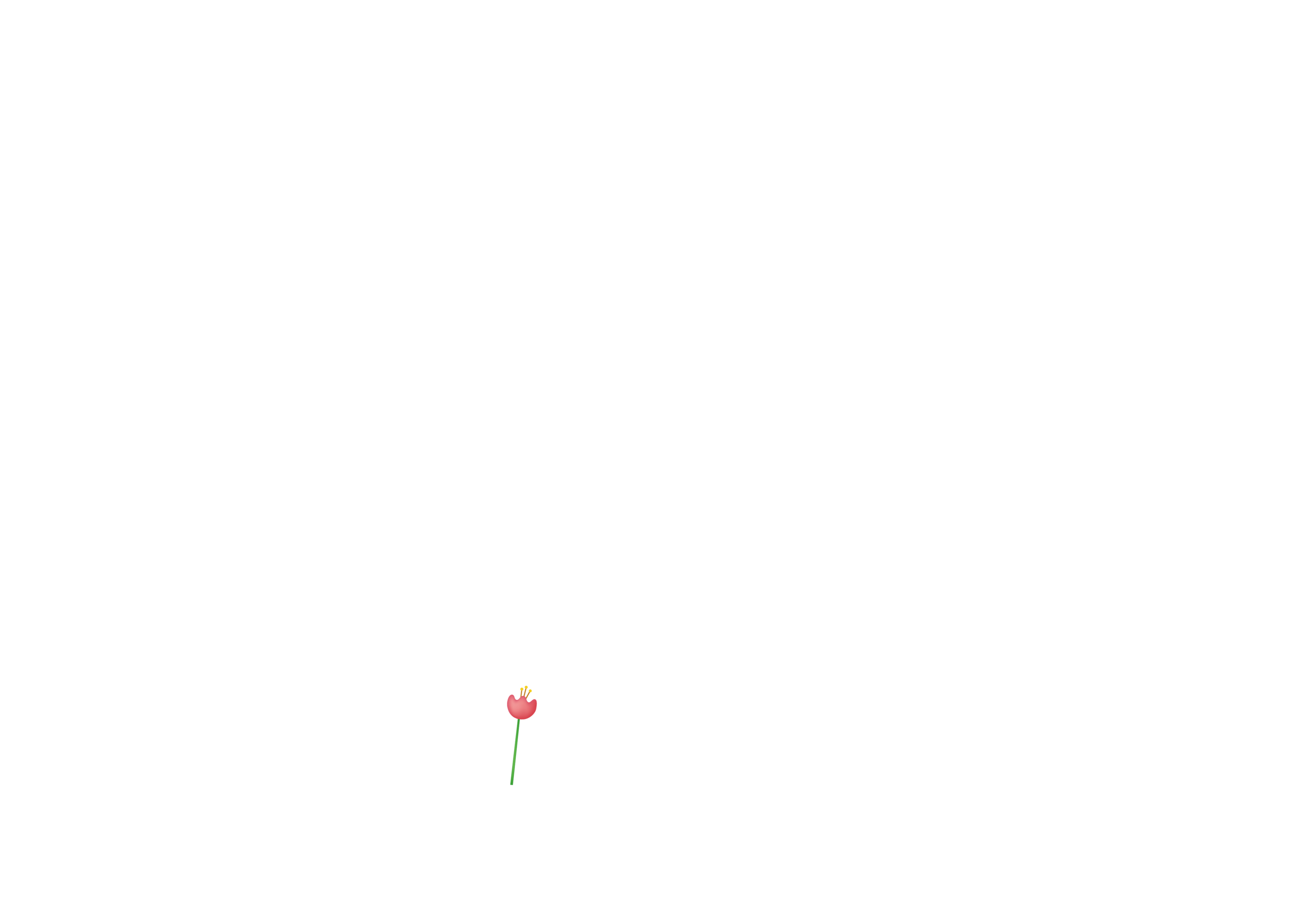 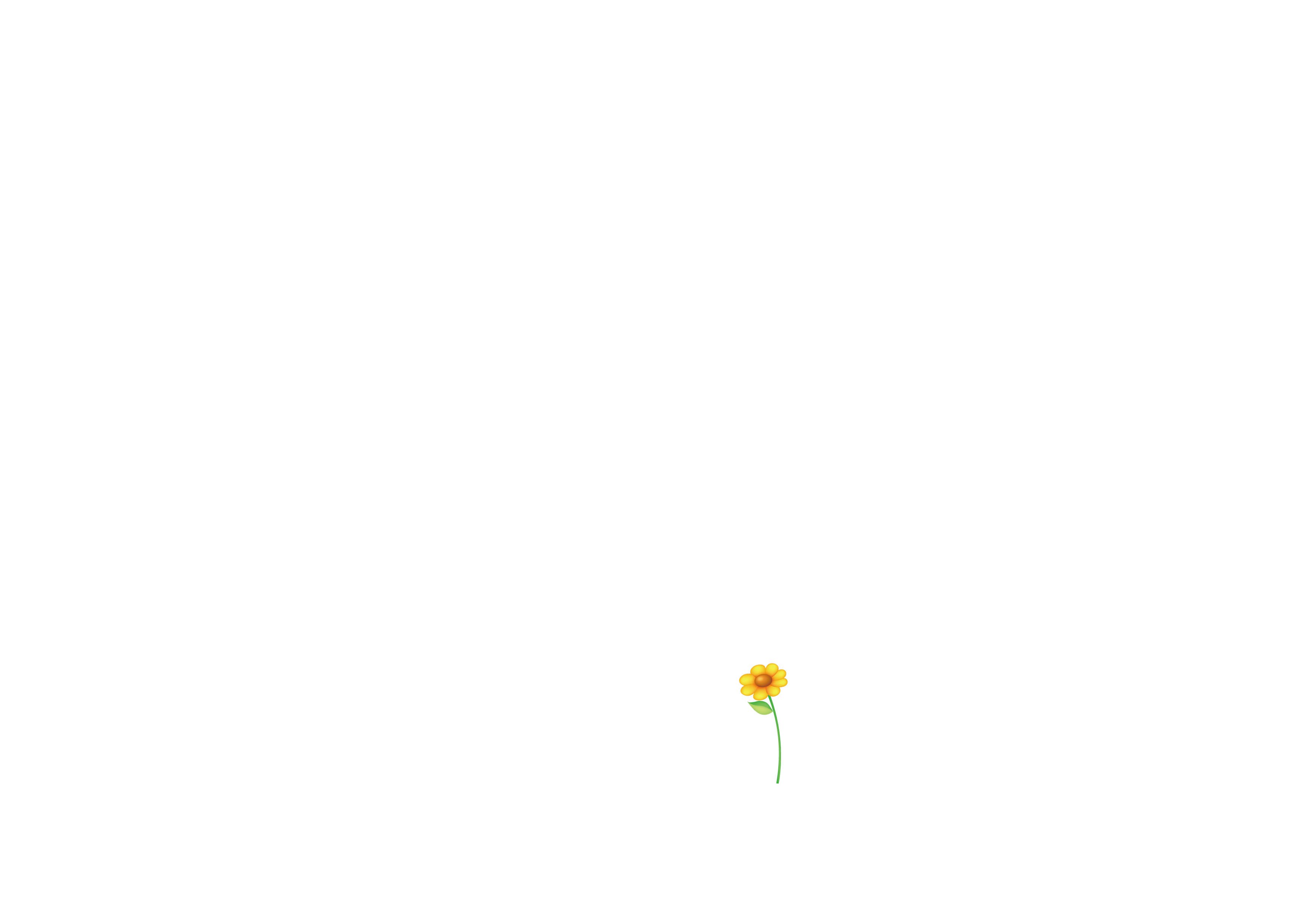 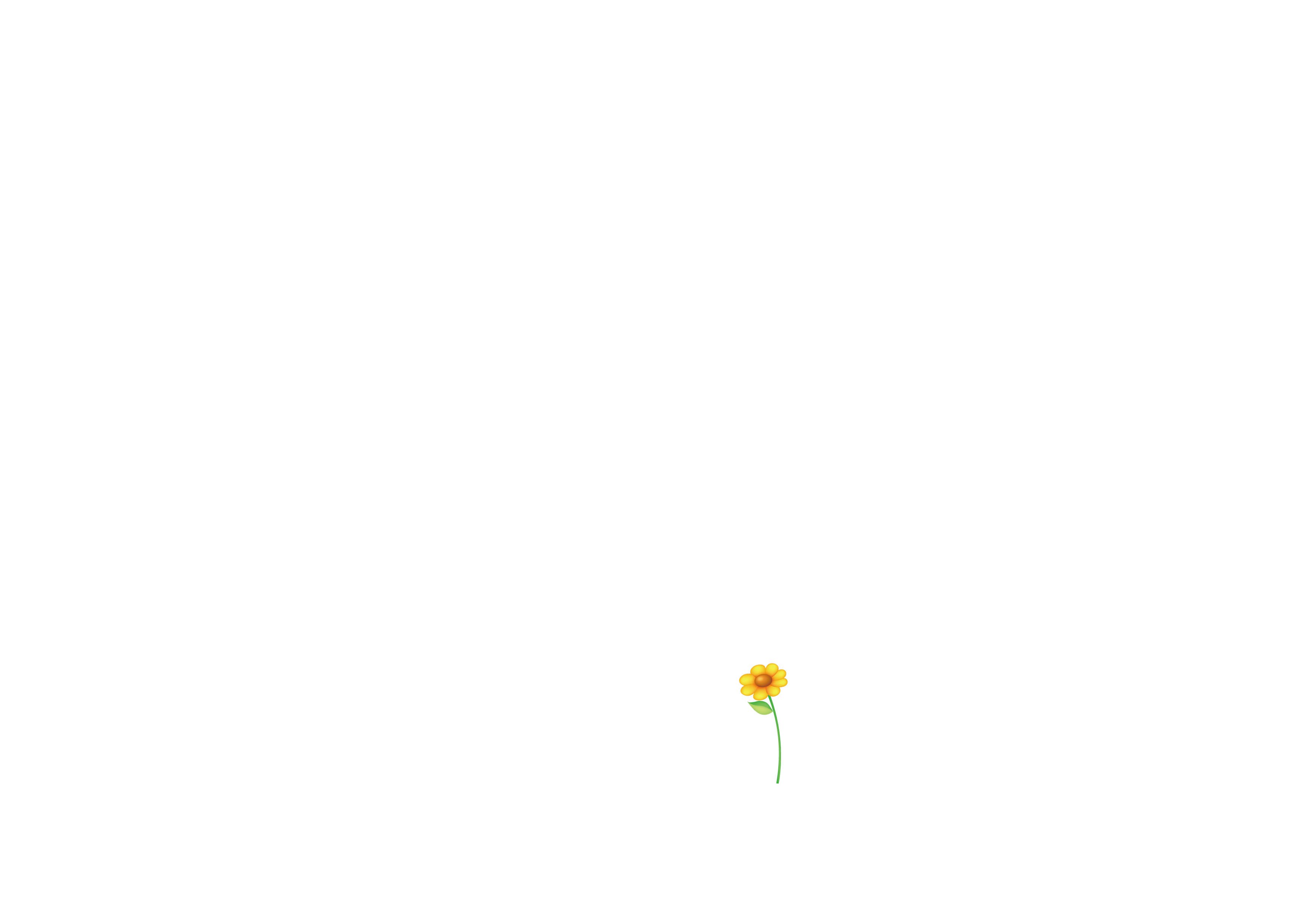 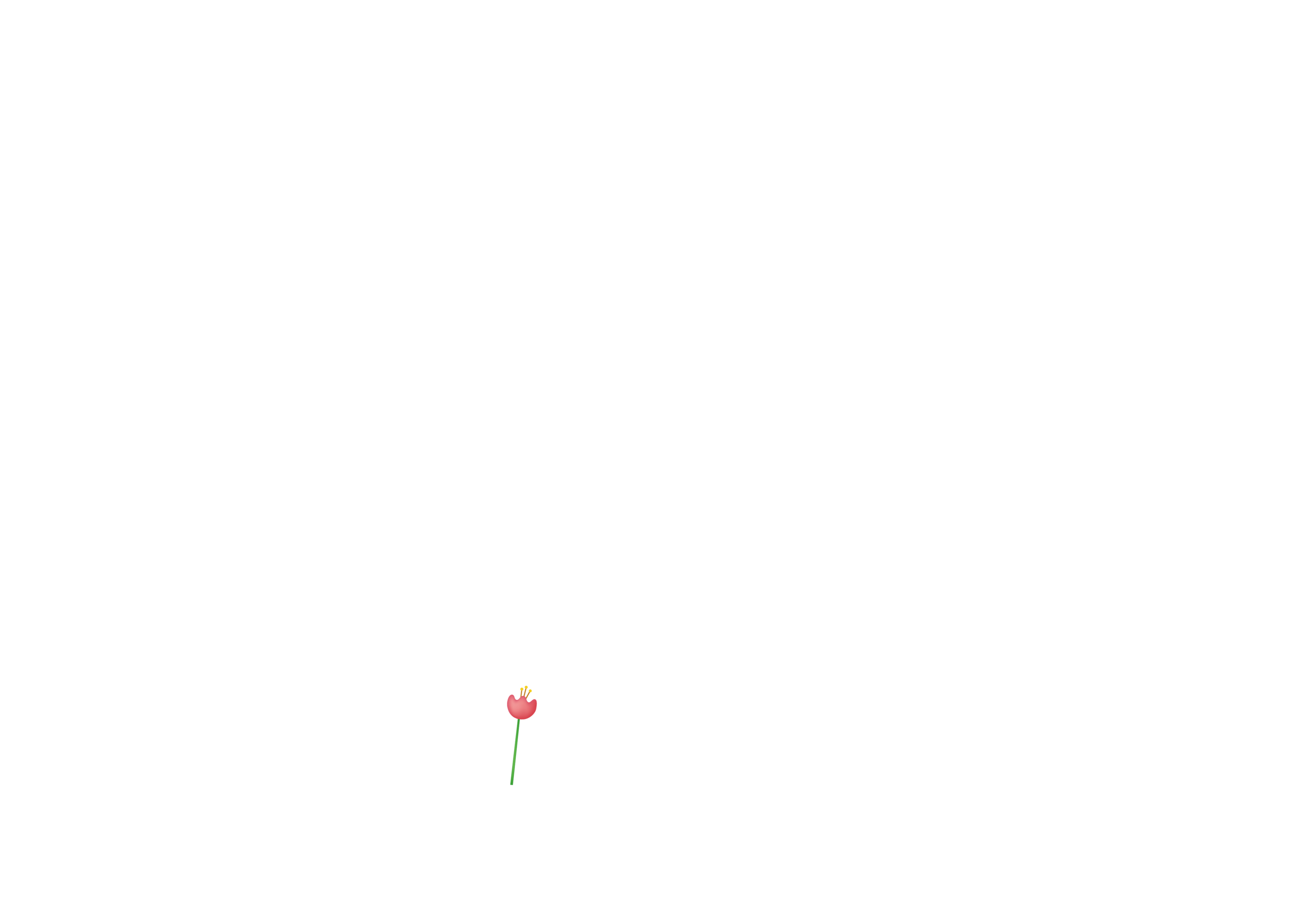 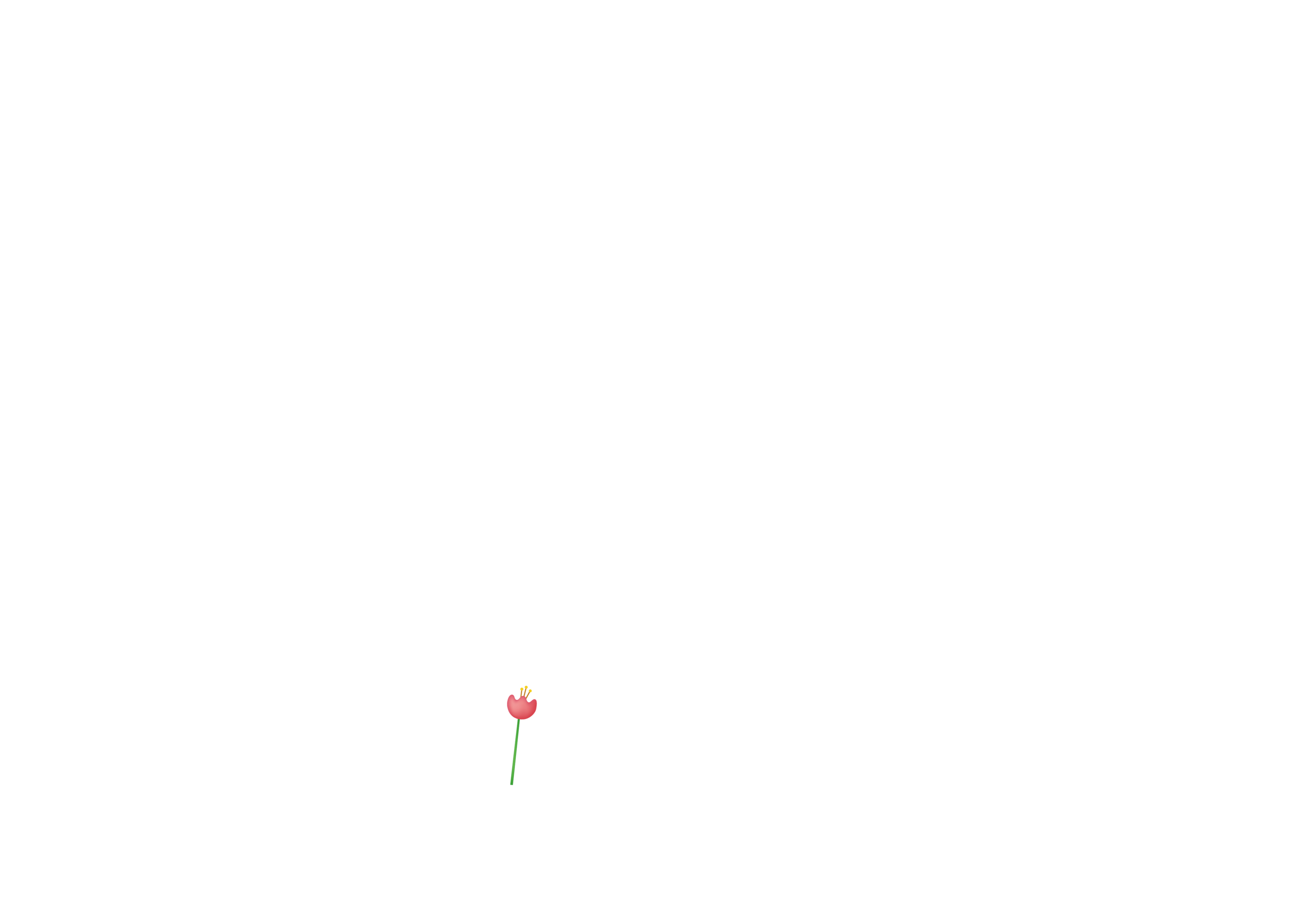 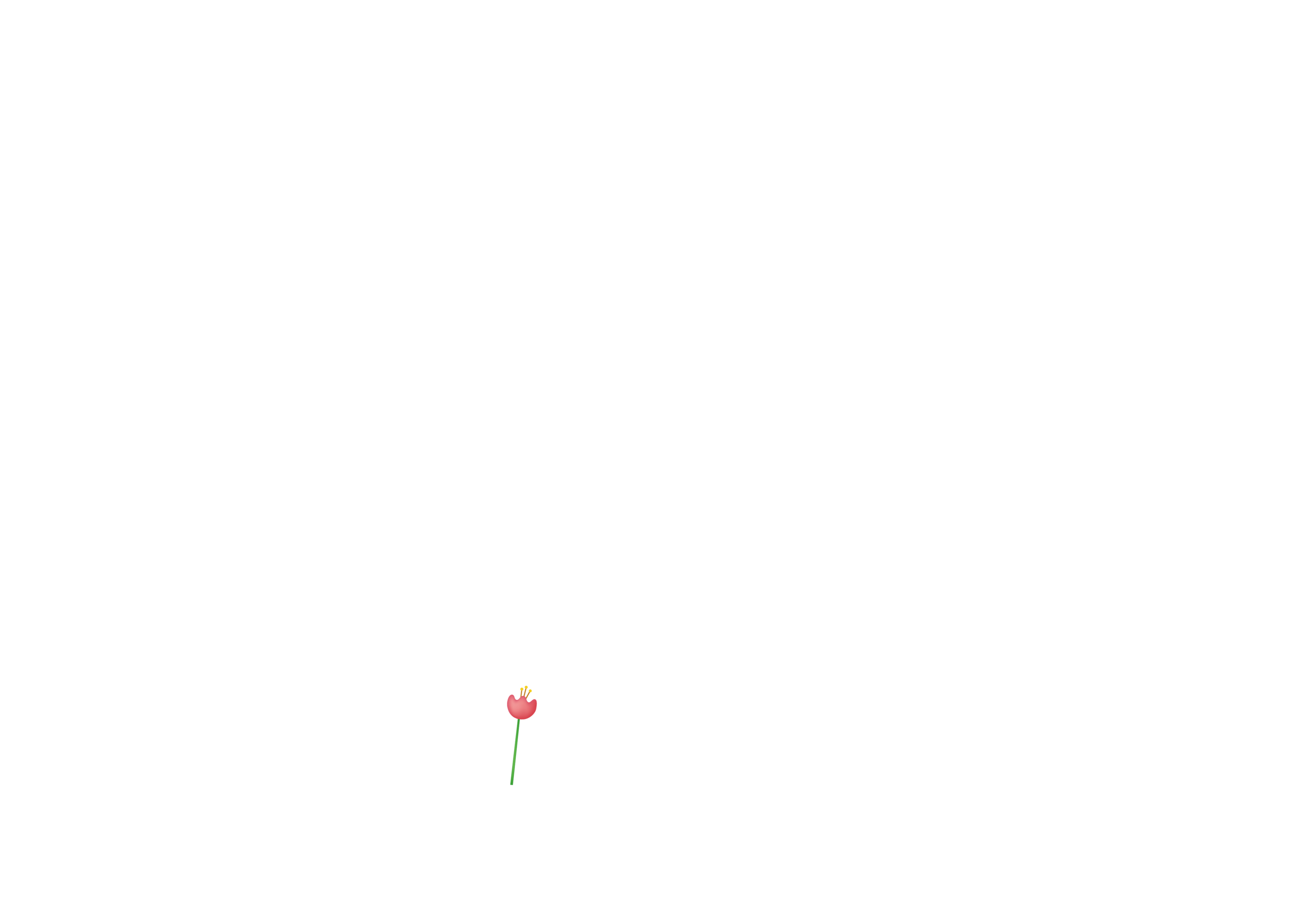 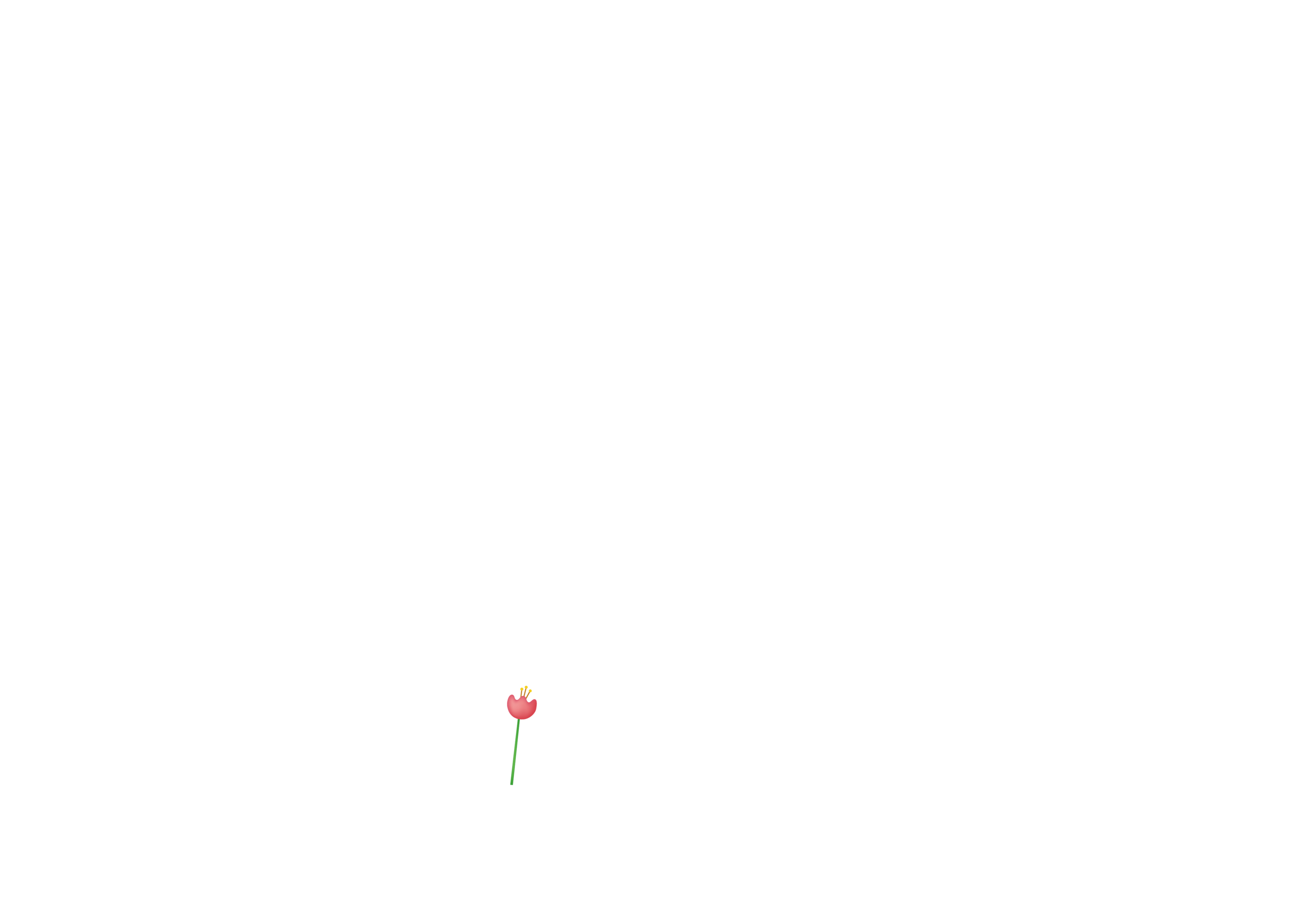 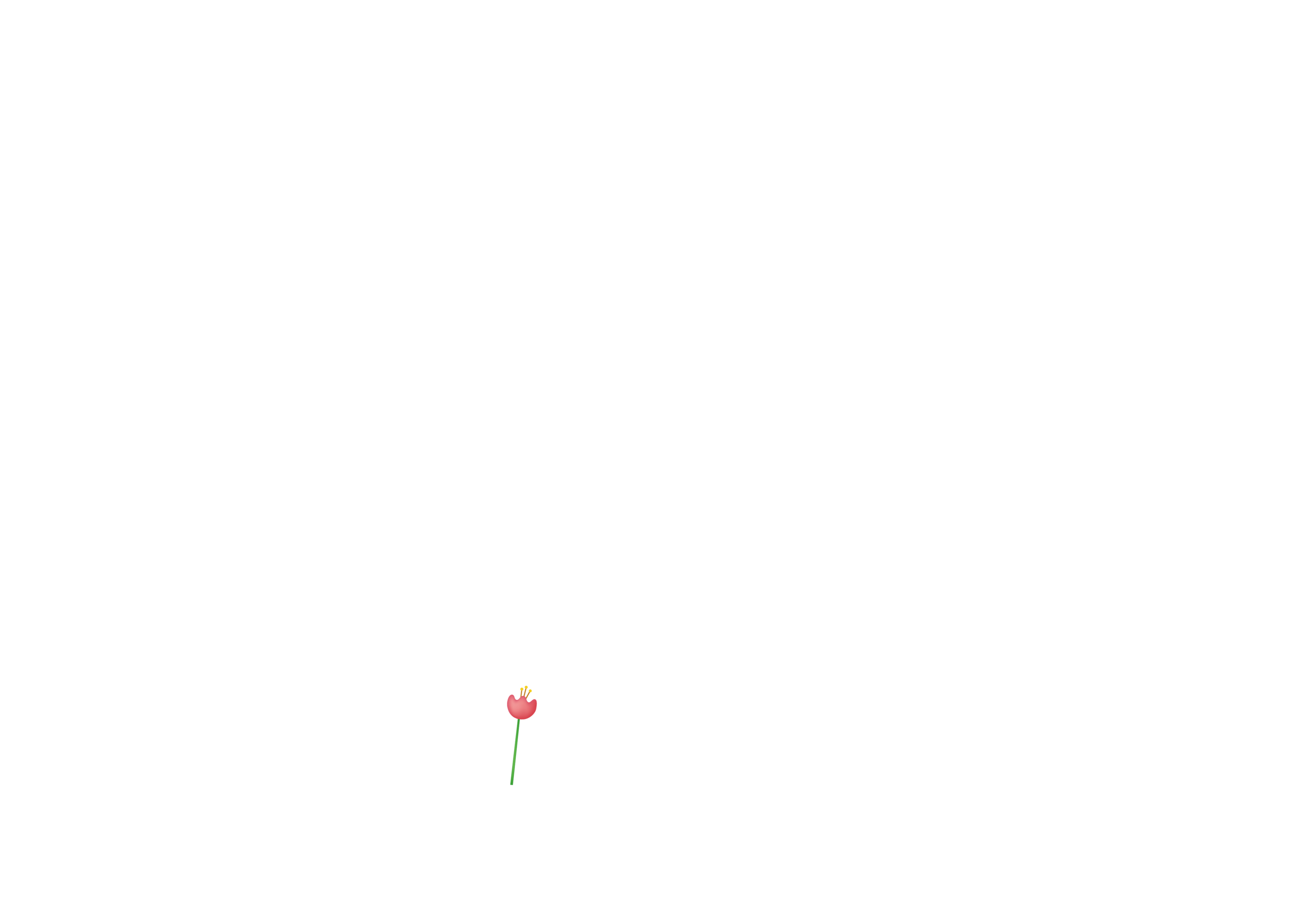 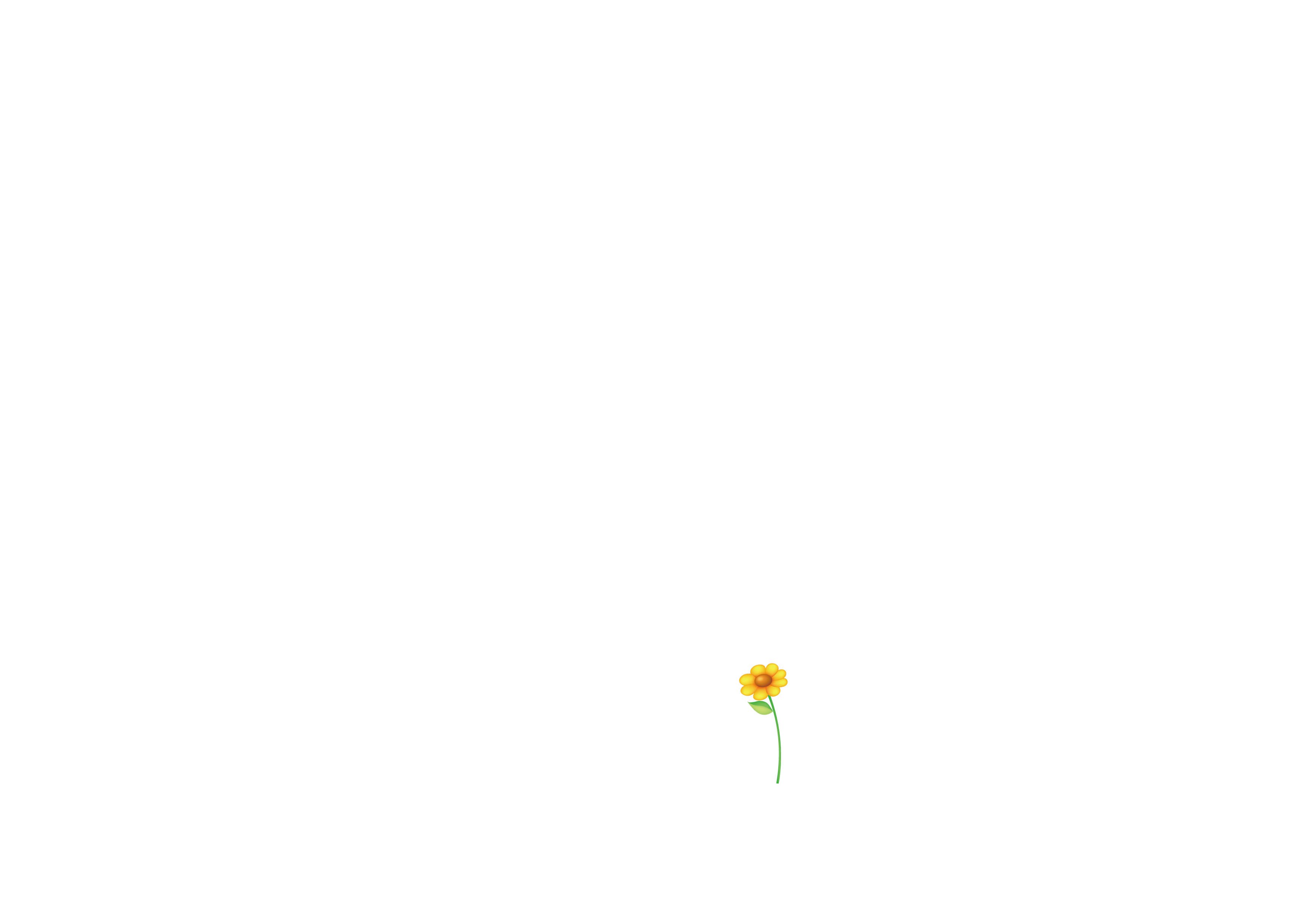 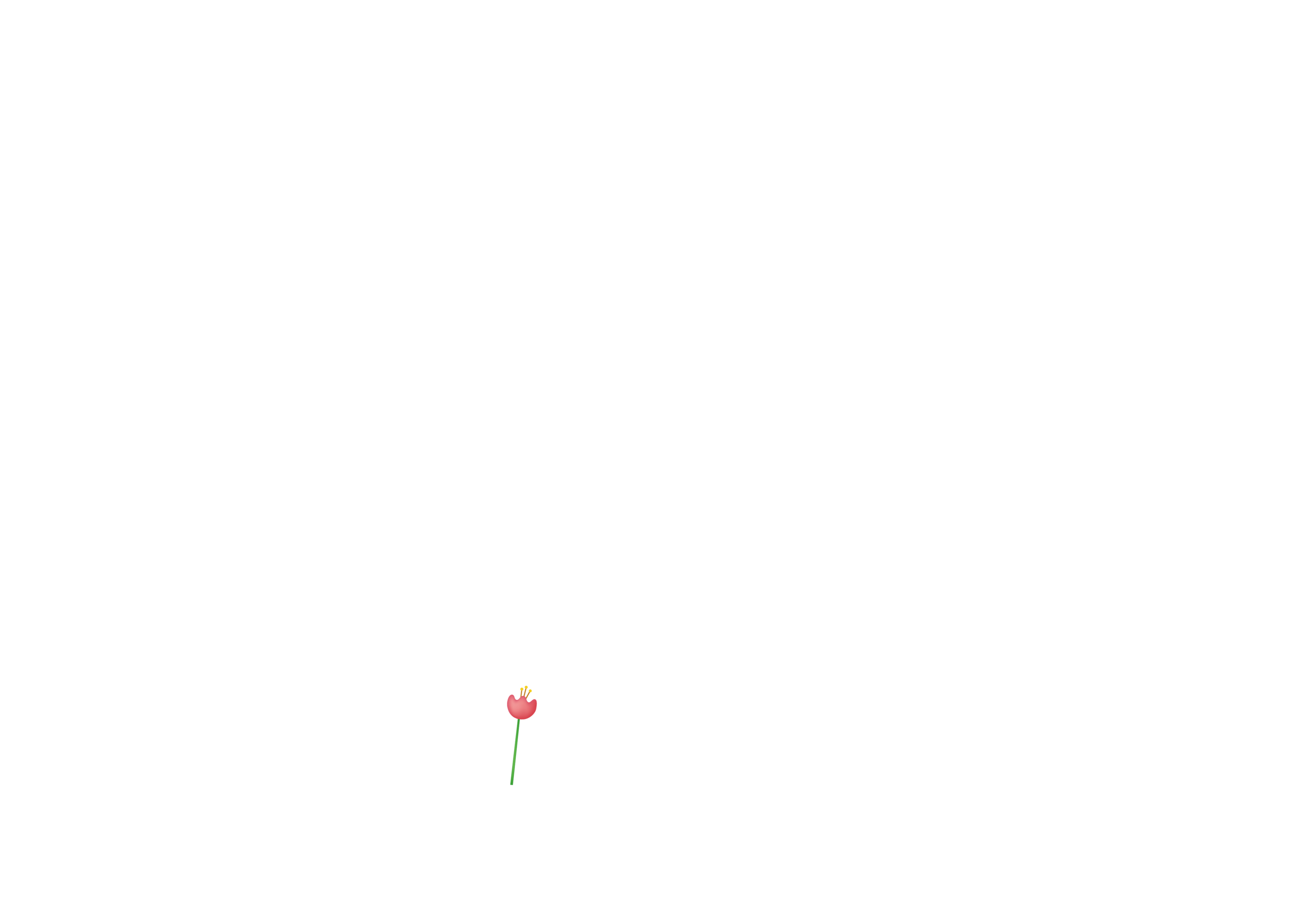 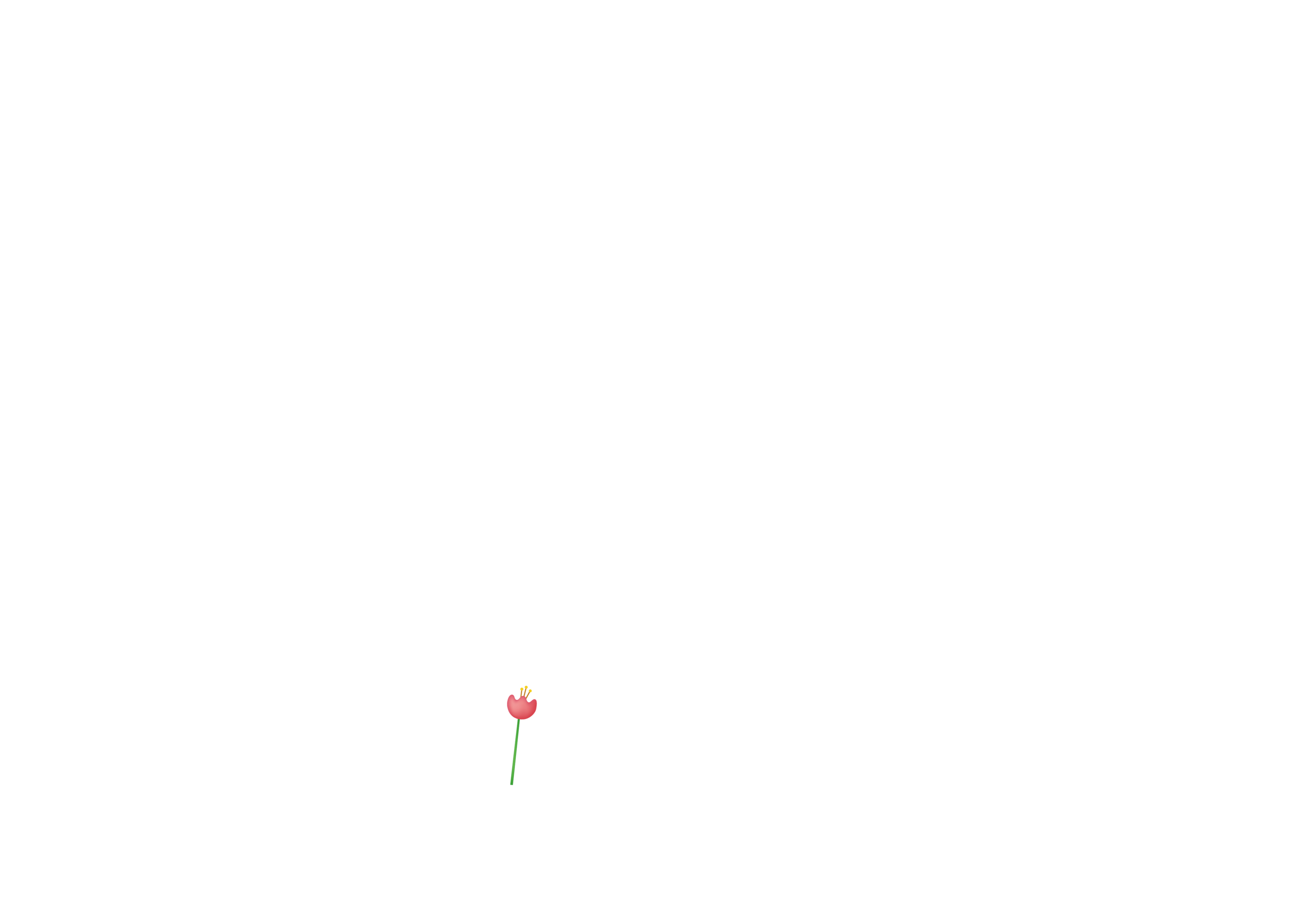 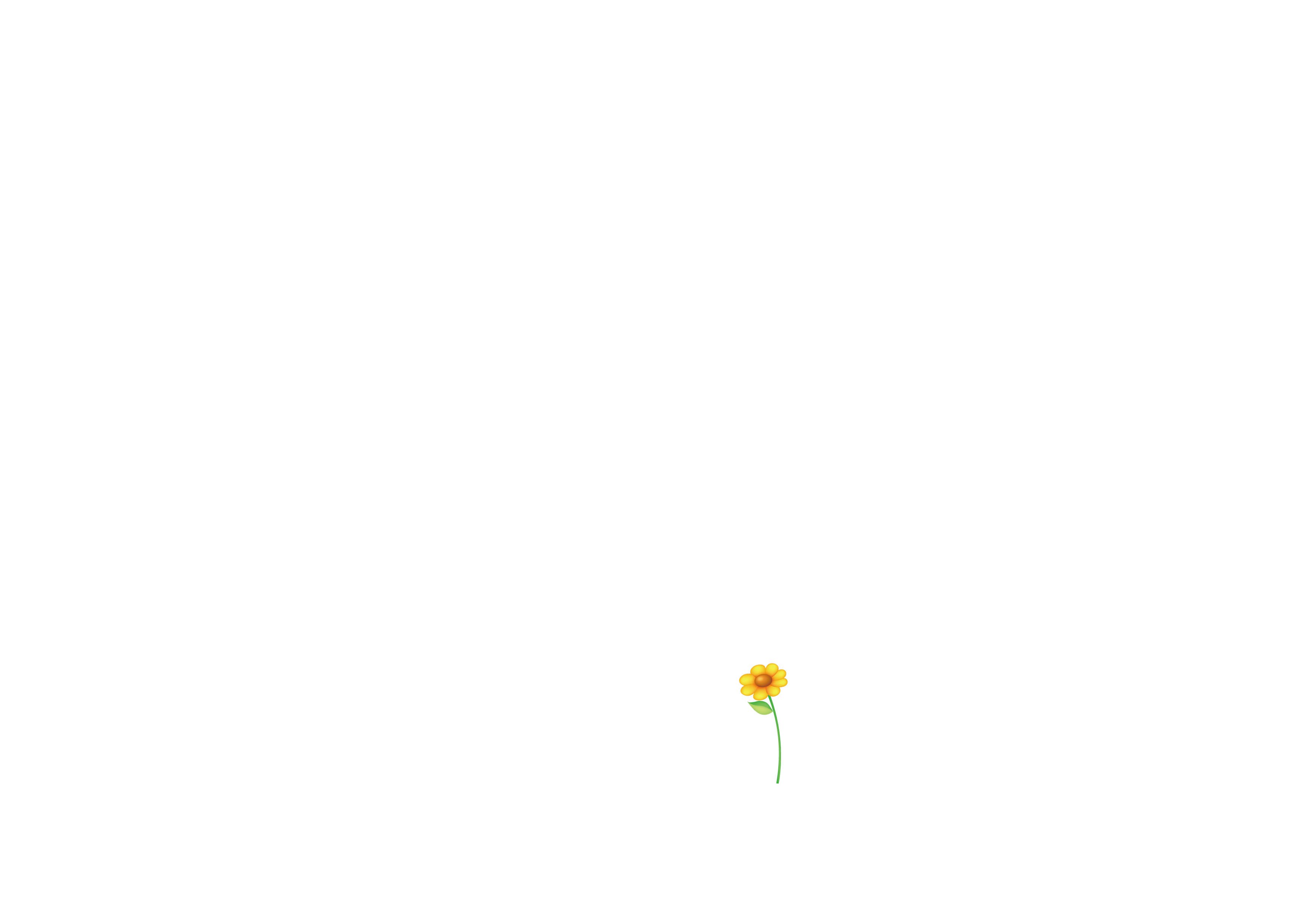 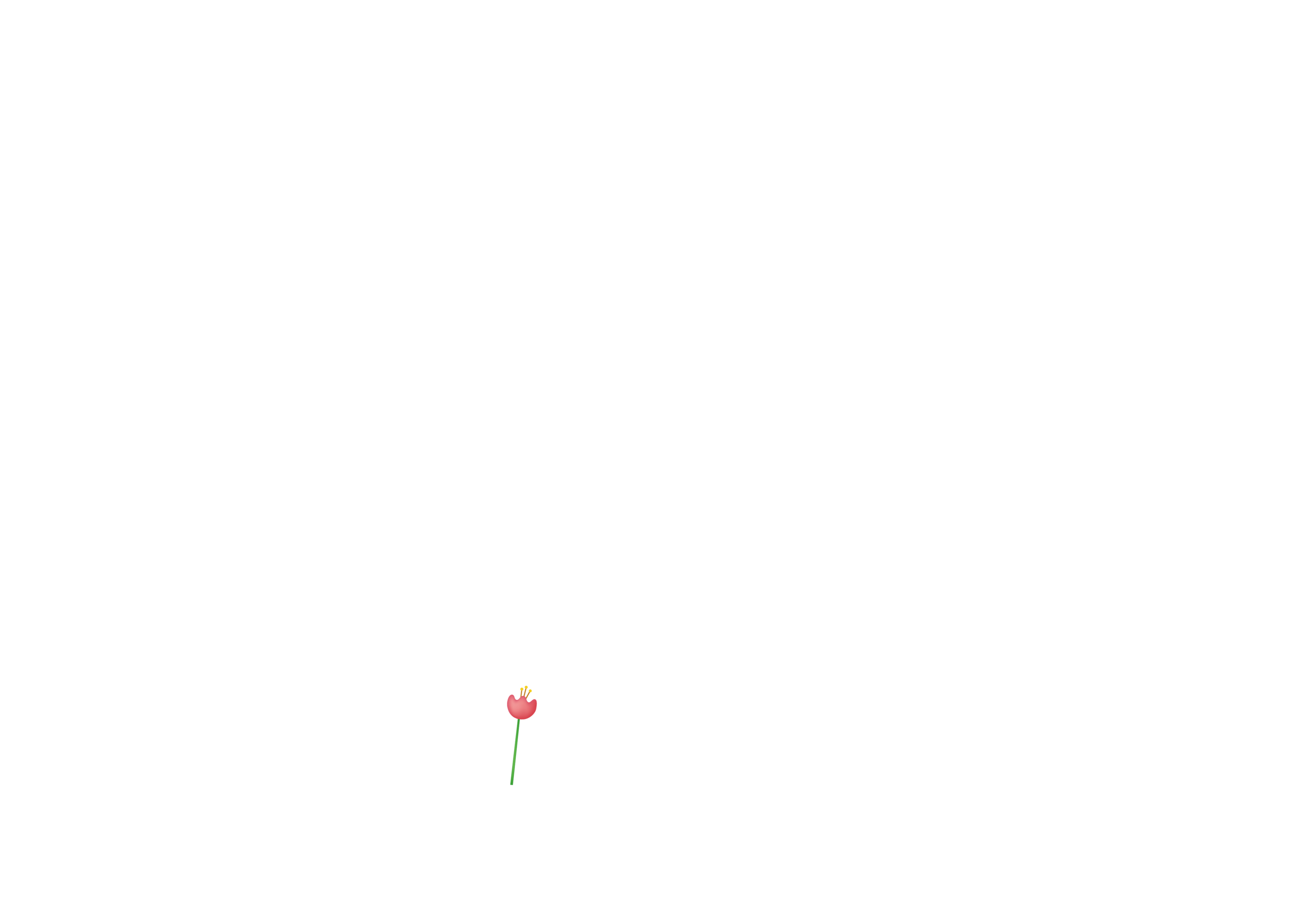 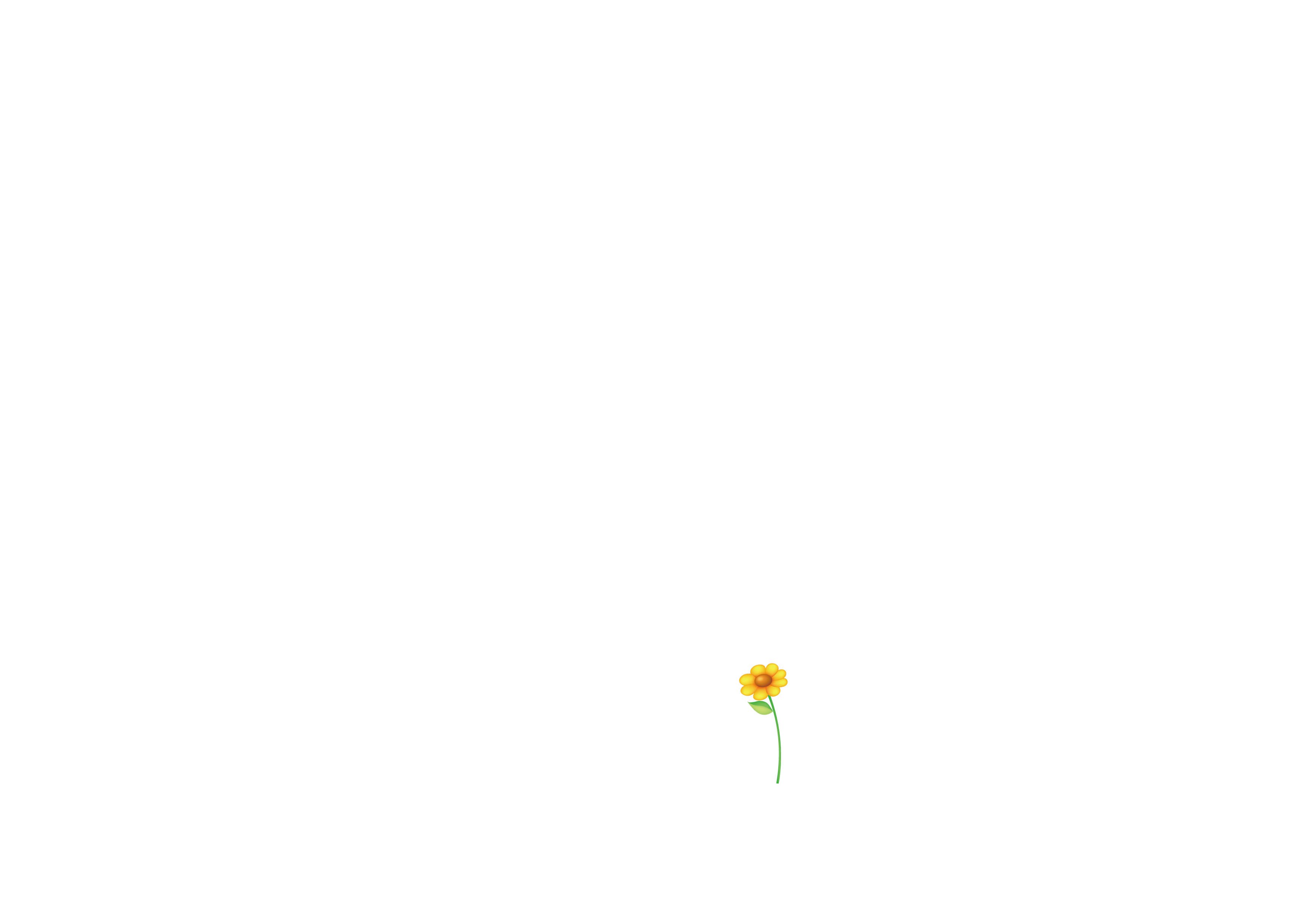